Identifiers  at the
Smithsonian Institution
Bess Missell, Suzanne Pilsk, Rebecca Snyder
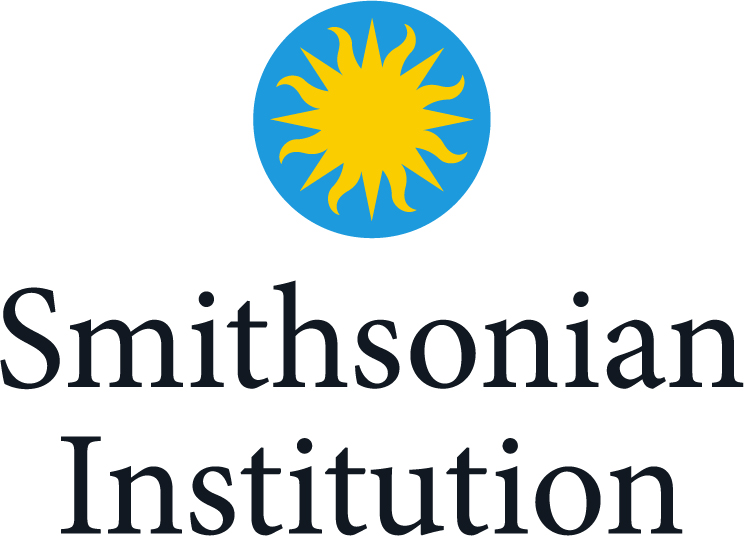 [Speaker Notes: Thank you.  First we’d like to   
  
Gratefully acknowledge the Native Peoples on whose ancestral homelands the Smithsonian Institution now resides, as well as the diverse   
and vibrant Native communities who make their home there today.   
  
And Before we begin the direct discussion on PIDs at Smithsonian   
I’d like to make sure you have context around WHO  the Smithsonian IS and / WHAT Smithsonian is.]
Wonderful Smithsonian (not Oz)
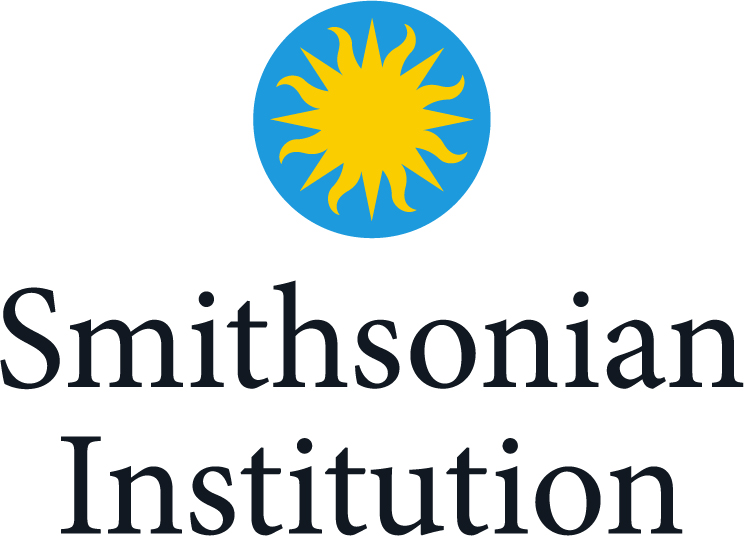 [Speaker Notes: As possibly the largest museum complex in the world - WE have a lot of THINGS. A whole lot of stuff.  And the stuff ranges in topics and size and quantity.  We have been called our nation’s attic.  But we have and are so much more than old, musty remembrances of things past   
  
  
We are a big magical place]
Anacostia Community Museum 
Arthur M. Sackler Gallery  
Arts and Industries Building          
Cooper Hewitt, Smithsonian Design Museum 
Freer Gallery of Art 
Hirshhorn Museum and Sculpture Garden 
National Air and Space Museum 
National Air and Space Museum’s Steven F. Udvar-Hazy Center 
National Museum of African American History and Culture 
National Museum of African Art 
National Museum of American History 
National Museum of the American Indian 
National Museum of the American Indian’s George Gustav Heye Center, NYC  
National Museum of Natural History 
National Portrait Gallery        
National Postal Museum 
Renwick Gallery 
Smithsonian American Art Museum 
Smithsonian Institution Building (“Castle”)
Archives of American Art 
Museum Conservation Institute 
Smithsonian Astrophysical Observatory
Smithsonian Conservation Biology Institute
Smithsonian Environmental Research Center
Smithsonian Libraries and Archives
Smithsonian Marine Station at Fort Pierce, Florida
Smithsonian Tropical Research Institute
Biodiversity Heritage library
Caribbean Coral Reef Ecosystems Program
Chandra X-Ray Observatory
Encyclopedia of Life 
Global Genome Initiative
Global Volcanism Program
Human Origins Program
Lemelson Center for the study of Invention and Innovation
Marine Global Earth Observatory
Migratory Bird Center
Recovering Voices
Smithsonian Scientific Diving Program
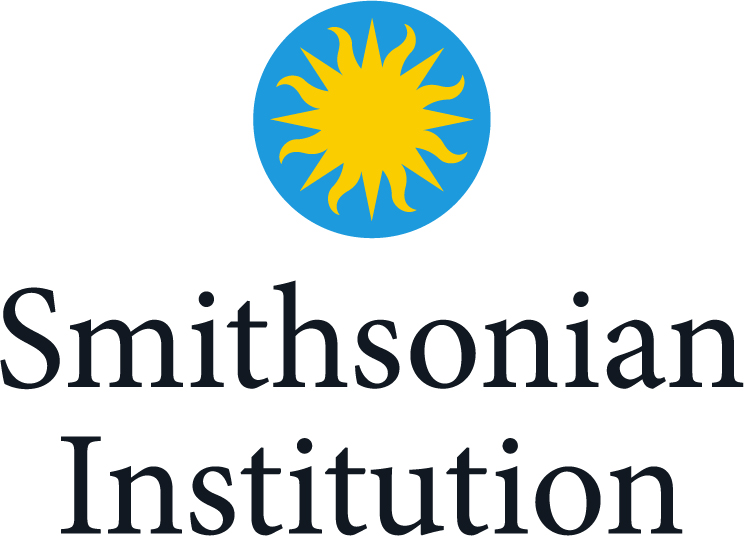 175th Anniversary Video: https://youtu.be/f8ePnC4z7Ok
[Speaker Notes: We are made up of museums, galleries, archives, research centers, labs, observatories.   
This list  - - names just some of the things that can - -  and do stand strongly on their own  - - - but are part of the Smithsonian.   
And this is not even conclusive.    
It doesn’t list some of our cultural heritage centers (Asian Pacific Americans – Latino Center for example) or our Folkways Recordings, or Smithsonian Gardens   
But the slide was full and kinda boring so I just stopped listing]
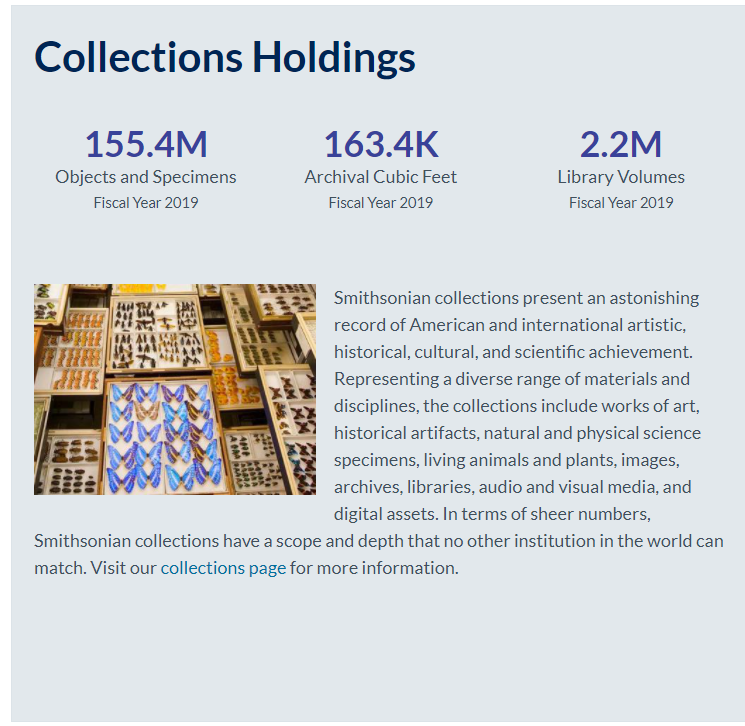 1.59 Billion Operating Budget: Federal appropriations, gifts, sponsored projects, business revenue, endowments
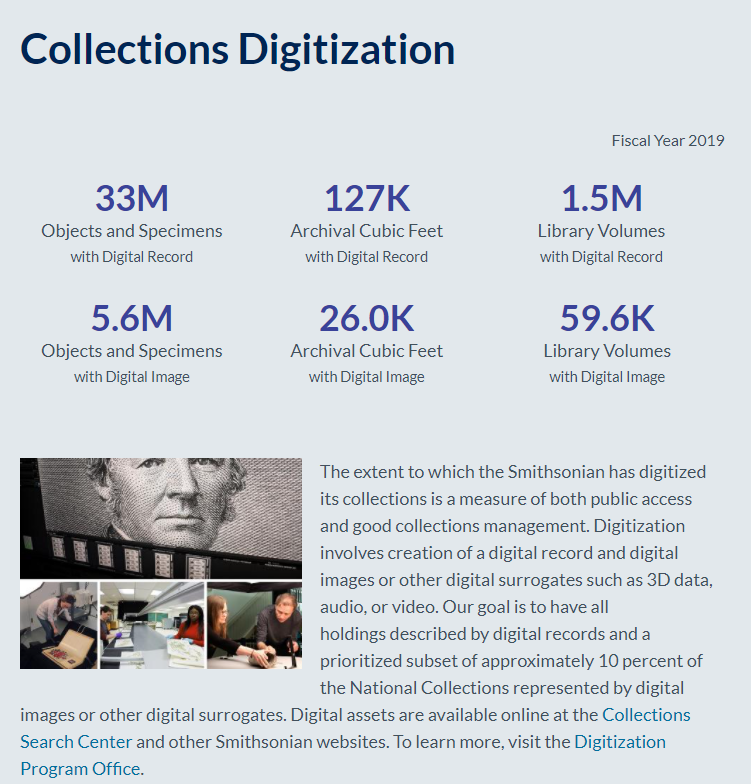 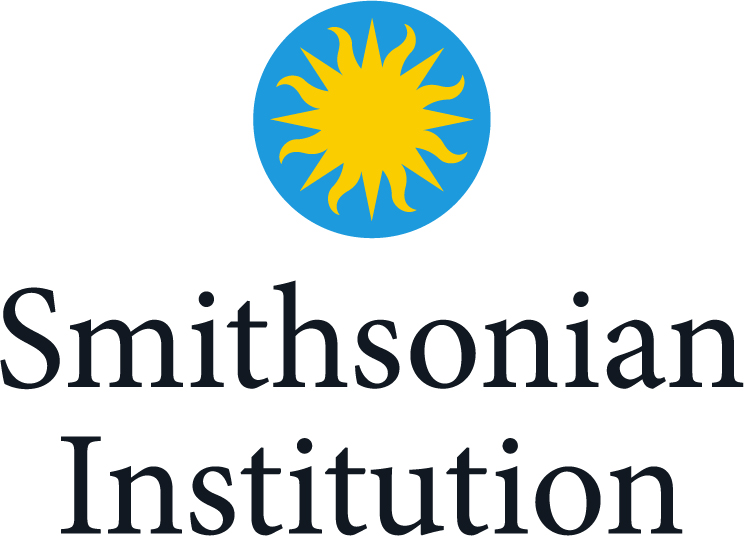 https://www.si.edu/dashboard/national-collections#collections-holdings
[Speaker Notes: We think of ourselves as a microcosm of the GLAM world – galleries library archives and museums   
We use to have over 23 million public visitors   
  
BUT   also we have mixed in academic and research.   
And we have things and we LOAN things (In 2019 we loaned over 2 million items. ) 
  
We have over 6 thousand employees, including 1400 active researchers   
Over 640 facilities owned or leased.]
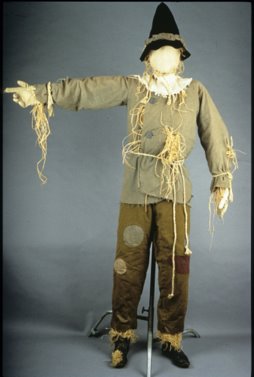 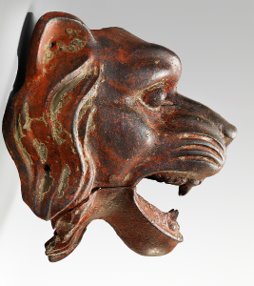 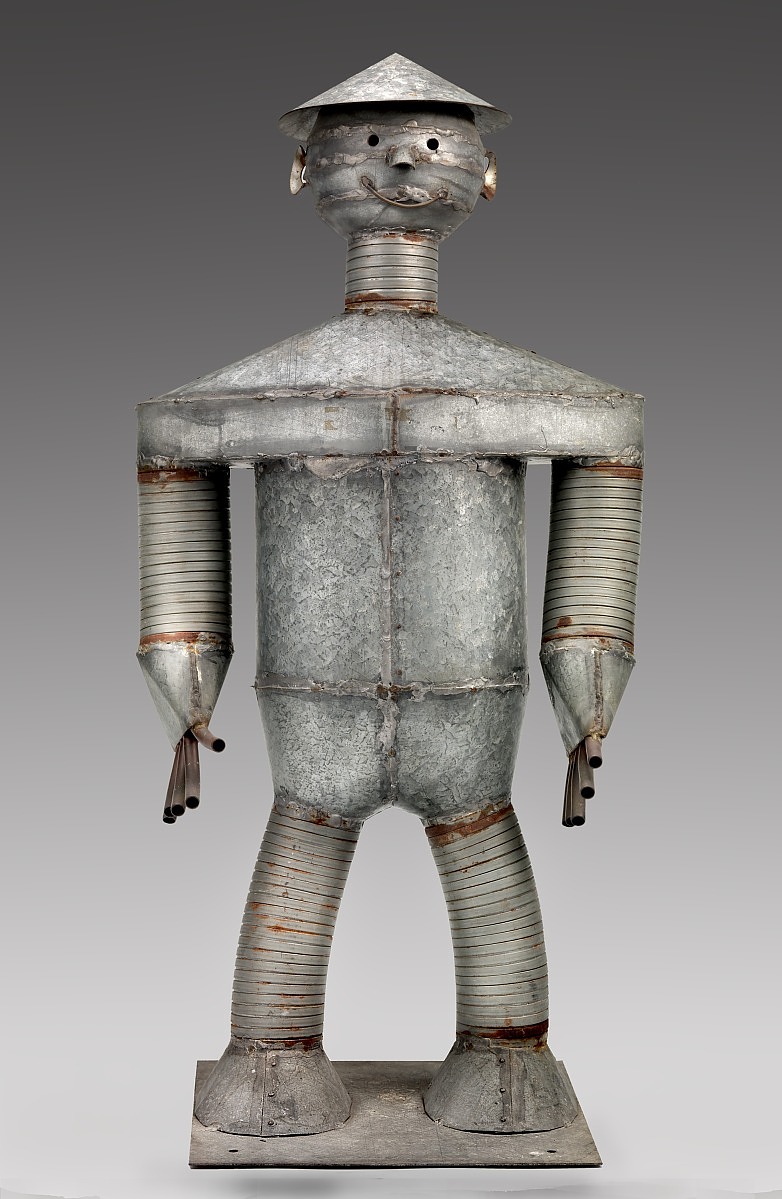 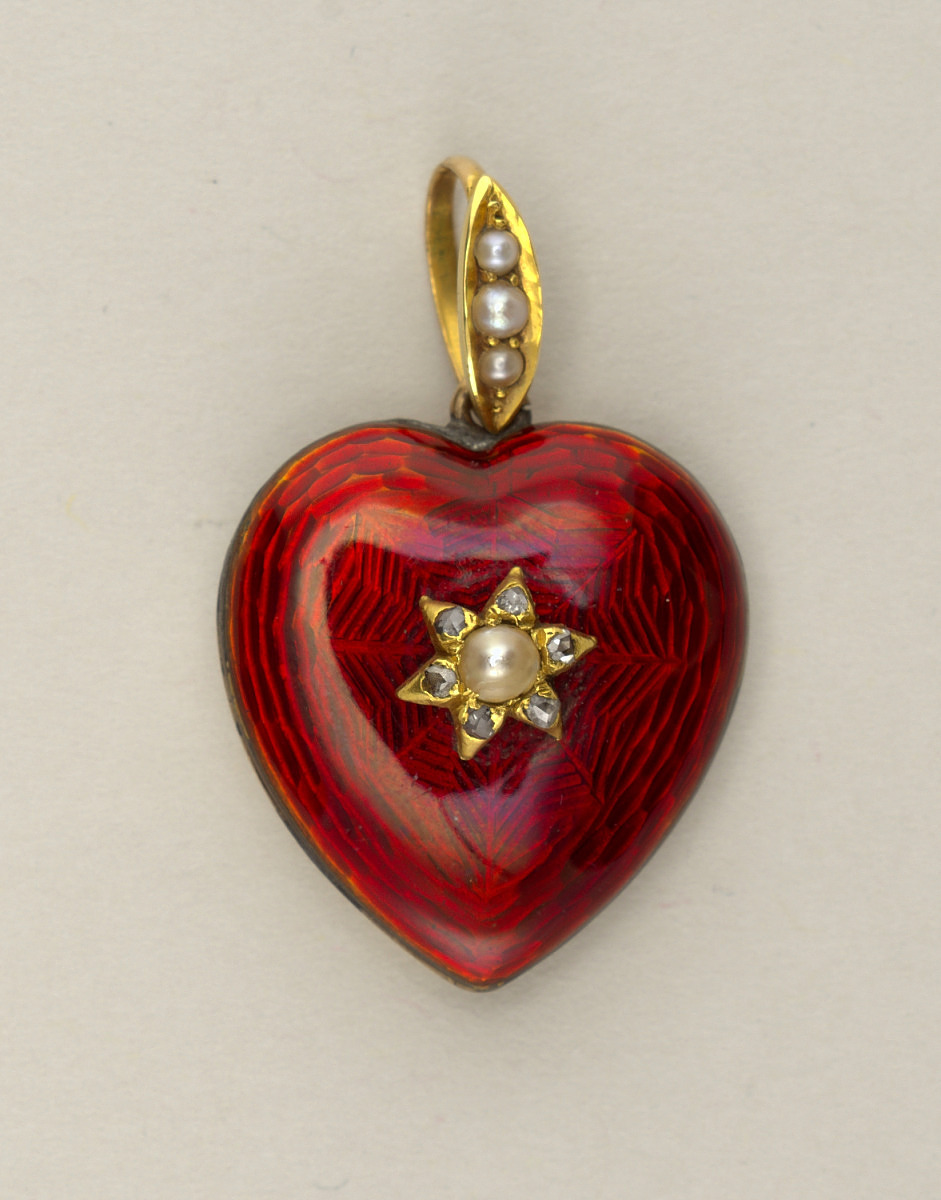 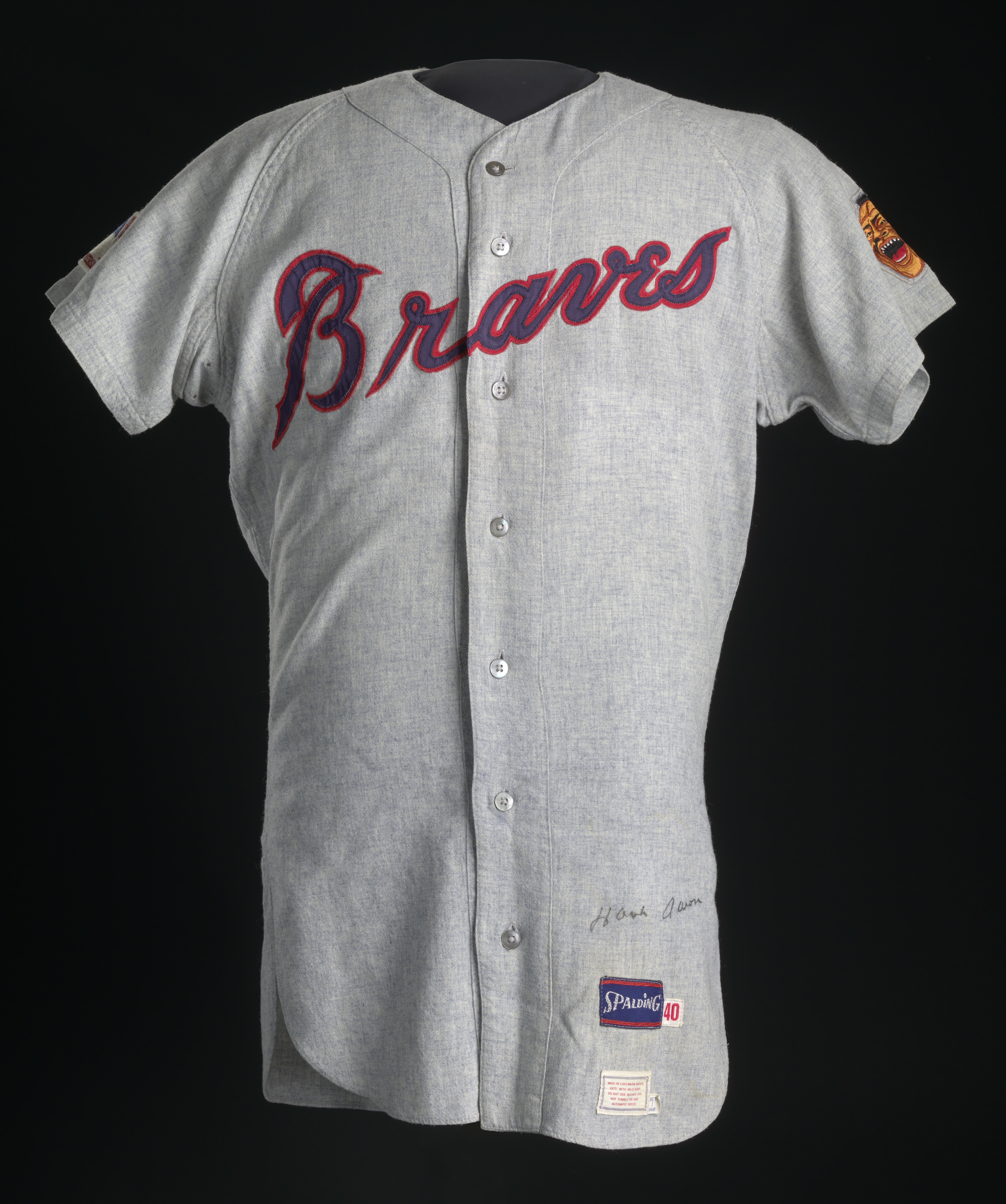 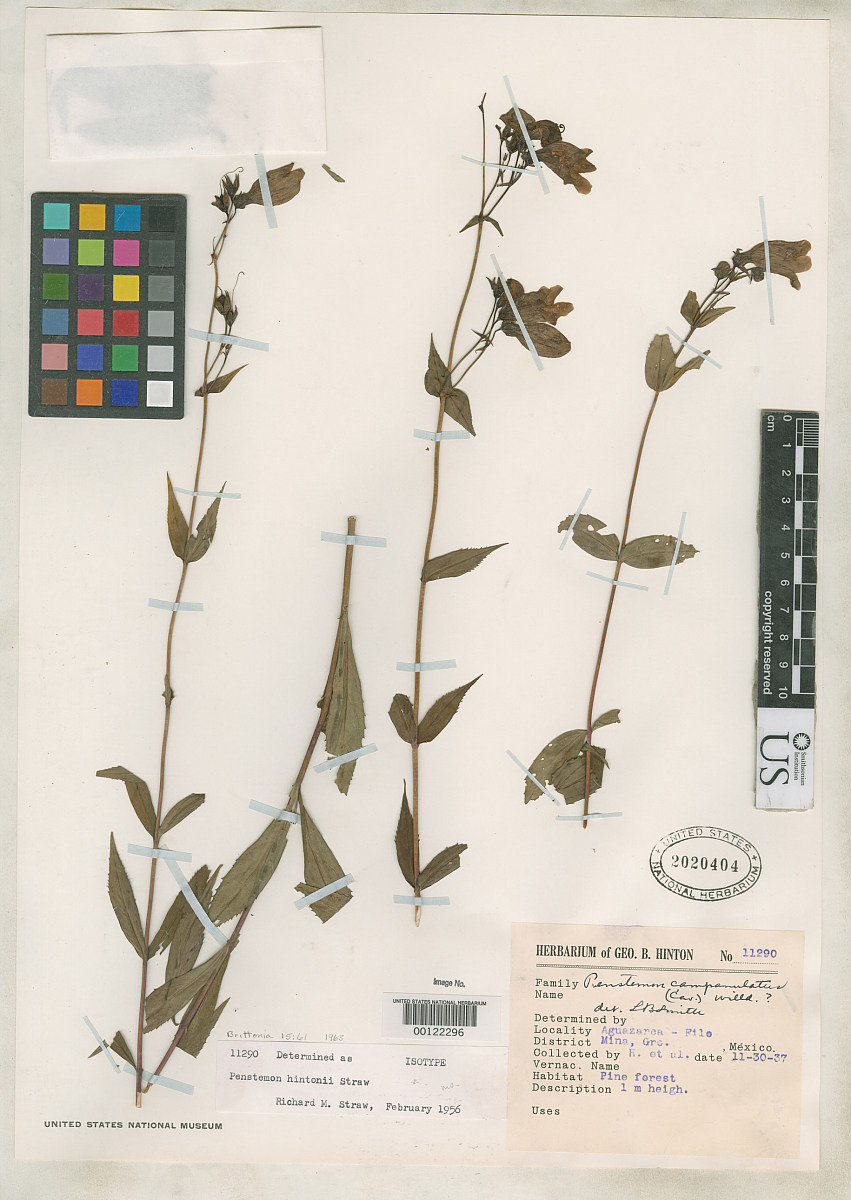 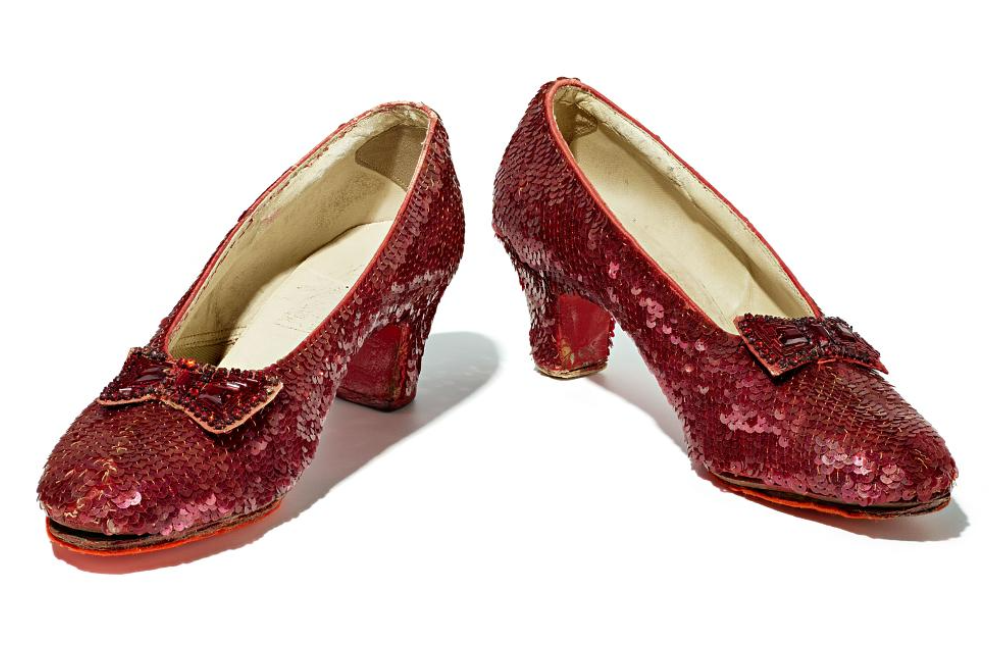 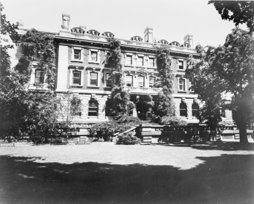 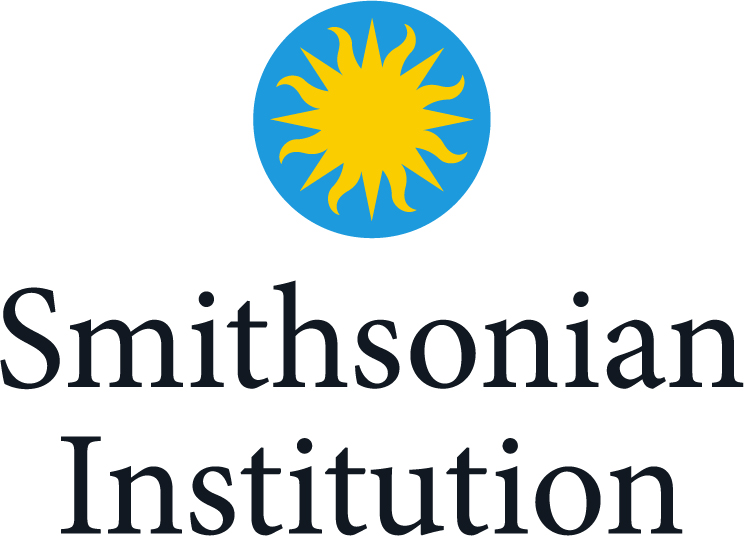 [Speaker Notes: I hope this gives you a sense of WHY we need to keep track – 
to identify OUR complex situation and 
The situations we find ourselves dealing with.   
  
We recently were spurred on to adopting consistent identifiers across SI by the launch of our ambitious Open Access policy one year ago.    
  
12 million metadata records, about 3 million images, and 3 thousand 3d models were all released as CC0 in addition to all the library materials provided.  
  
Here we have an example of a picture of the HOME of cooper Hewitt museum, a a HEART pendant from that collection and from the Museum of African American history and Culture the late great Hank Aaron baseball jersey – and botany sample of STRAW 
<CLICK>   
  
I don’t want you to think Smithsonian was not using identifiers before, but let’s be honest – as a microcosm reflecting a larger world, we didn’t agree, every unit/division/department/center has its own special needs.  
  
Just Speaking from the libraries perspective: we need to keep identifiers that cooperate with things like Virtual name authority file (VIAF) and the large world catalog OCLC  
  
Are you getting our theme yet?  
Images from our collection of a Tin Man From, and  A Lion American Art Museum, And from the movie it self the ScareCrow costume and the ruby slippers at our American History museum]
Text and Specimens and Data  OH MY!
Centralized Smithsonian Identifiers – Phase 1
DOI : Publications and Research Datasets
ORCID : Smithsonian Staff 
ARK : Collection Items/Specimens, Multimedia Items
We’re off to see the resolver!
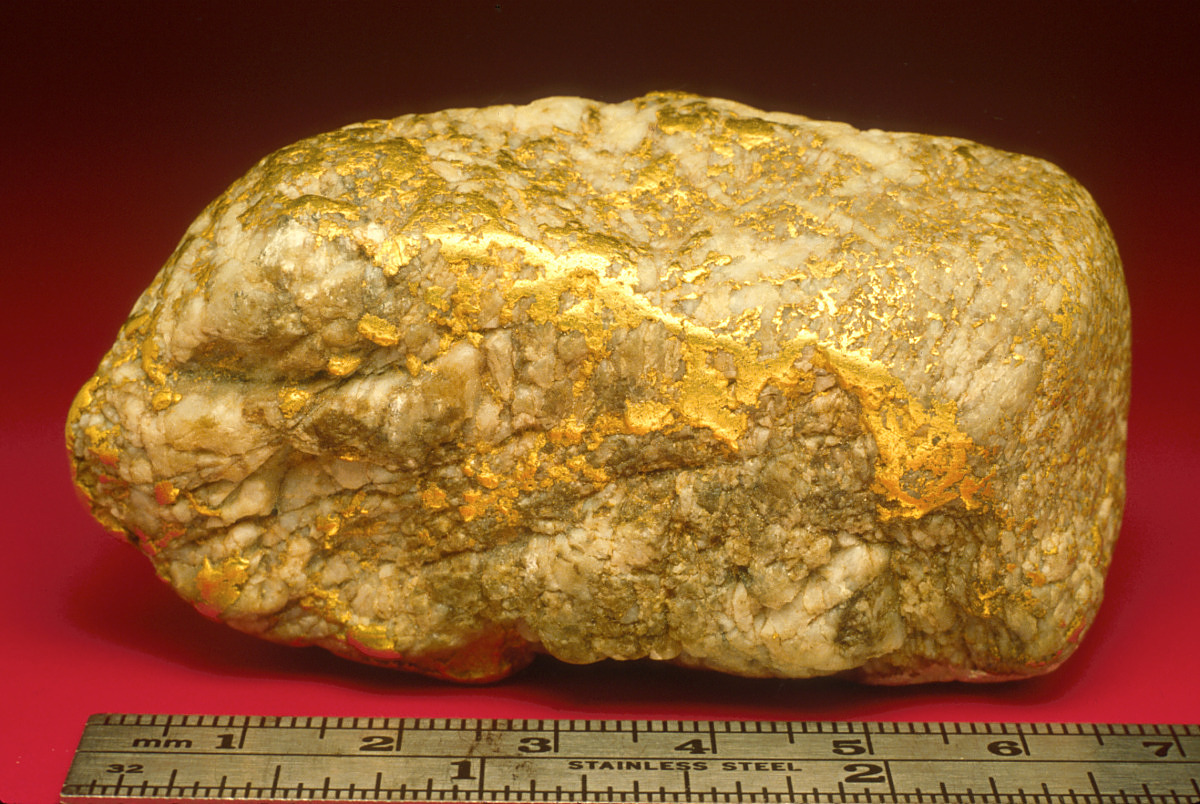 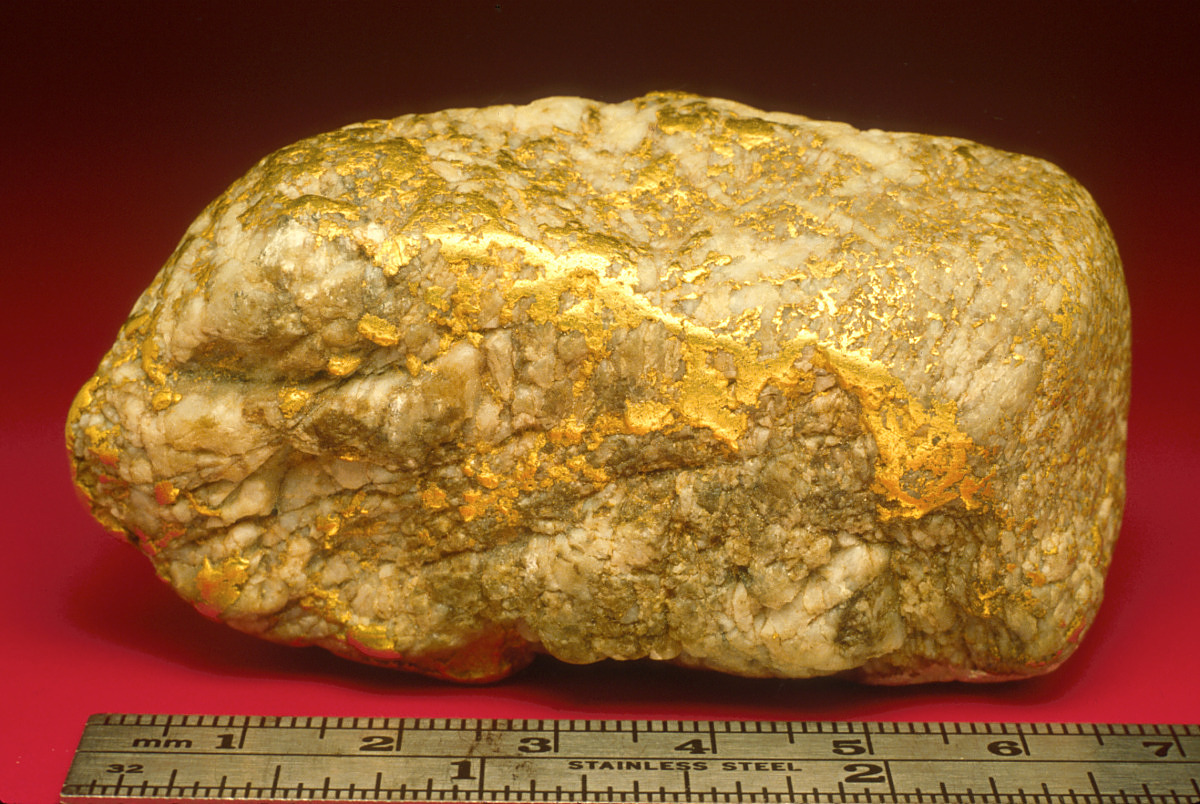 Centrally administered by our libraries group
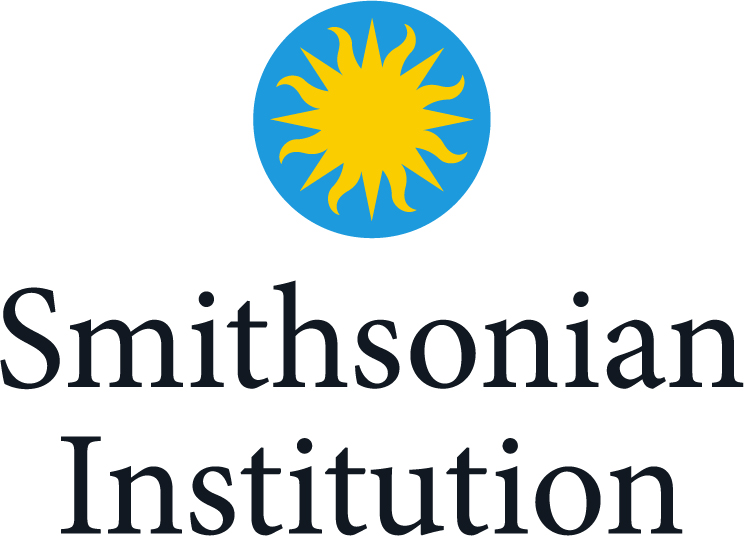 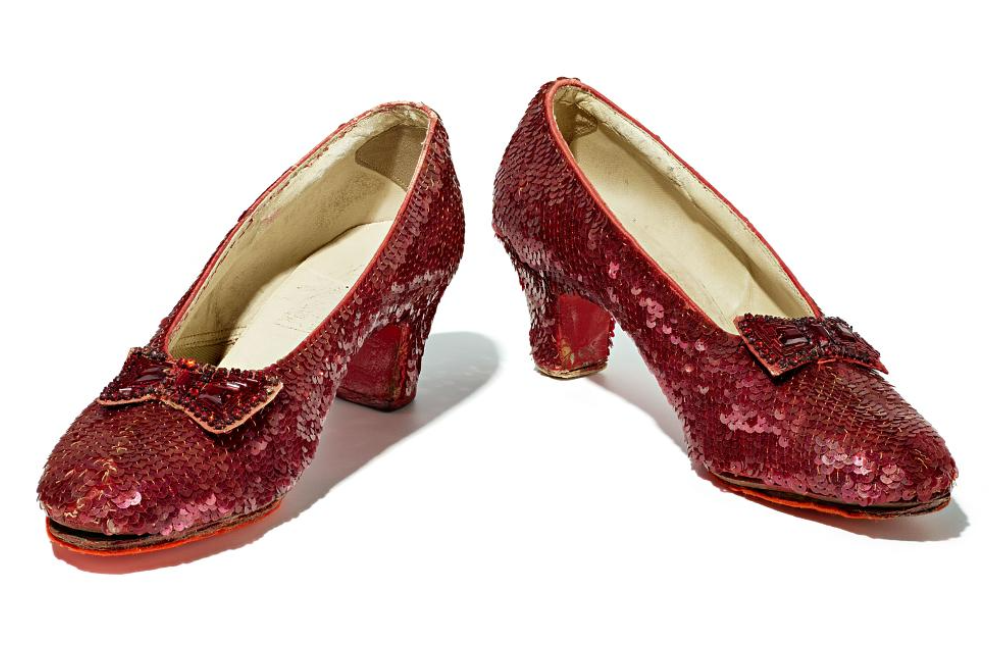 Smithsonian GUID overview for SI staff and researchers: 
https://library.si.edu/research/guids-help-make-your-data-findable
[Speaker Notes: In centralizing like things using like identifiers – we are Attempting to create our Smithsonian PID OZ – it might not be emerald, but it is a way for us to be One Smithsonian.   
  
One Smithsonian with appropriate  identifiers  that are  appropriate to the material/needs   
A Cross institutional group formed to come to consensus on the type of identifiers 
  
 then duties were divided up with the Libraries taking on the centralize registration of people, text materials, and objects – Smthsonian's central computing took on the identifier registration of datasets and facilities   
  
We now are using the same identifiers: We have DOIs for text materials and datasets; ORCID for people who are working at SI; ARKs for collection items/specimen;   
  
SI calls them GUIDS, but we're at PIDapalooza so today they're PIDs!  
Follow us on the golden sample below as we are OFF TO SEE HOW we  RESOLVE 
  
<Click> < Click> 
“We’re off to see the resolver, the wonderful resolvers of PIDS, because because because becauuuuuuuuse.... of all the wonderful things we have!”  
  
So follow along with are sample of gold from our minerals collection  as we we 
Begain to discuss the why ‘s of our PIDs–]
Why DOIs?
DOIs allow robust metadata to be registered along with the DOI.  
The Smithsonian chose the registration agency DataCite for data and Crossref for publications because each of their schemas allow for metadata that fits these format types.
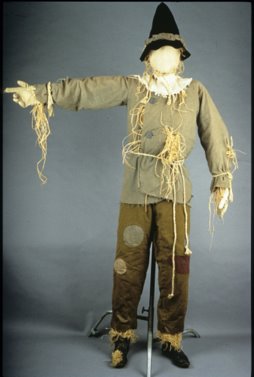 Challenges?
Standardized use of DOIs for datasets and publications across the Smithsonian.
Maintaining DOIs for record merges, removals, and versioning.
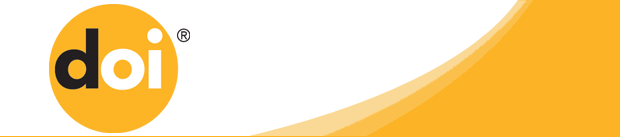 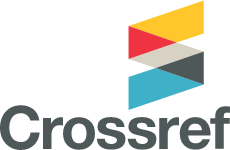 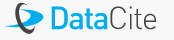 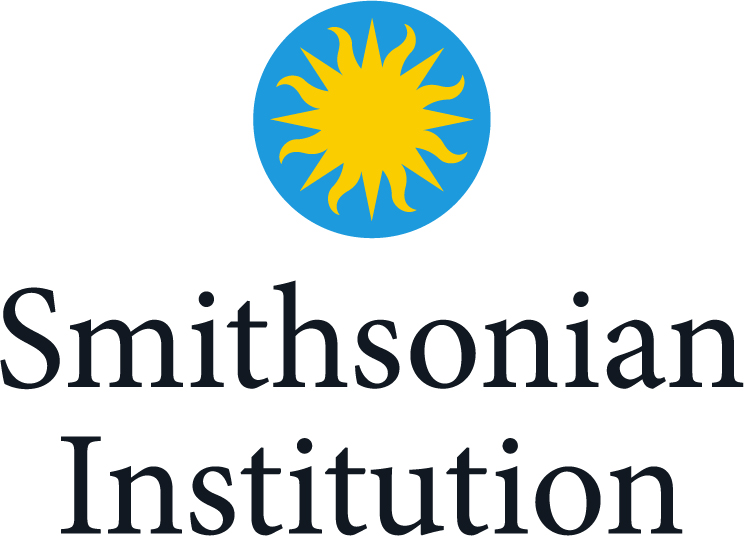 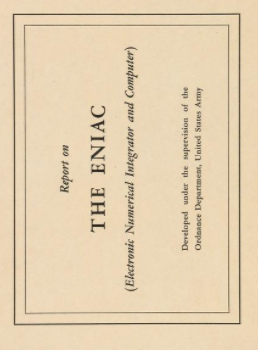 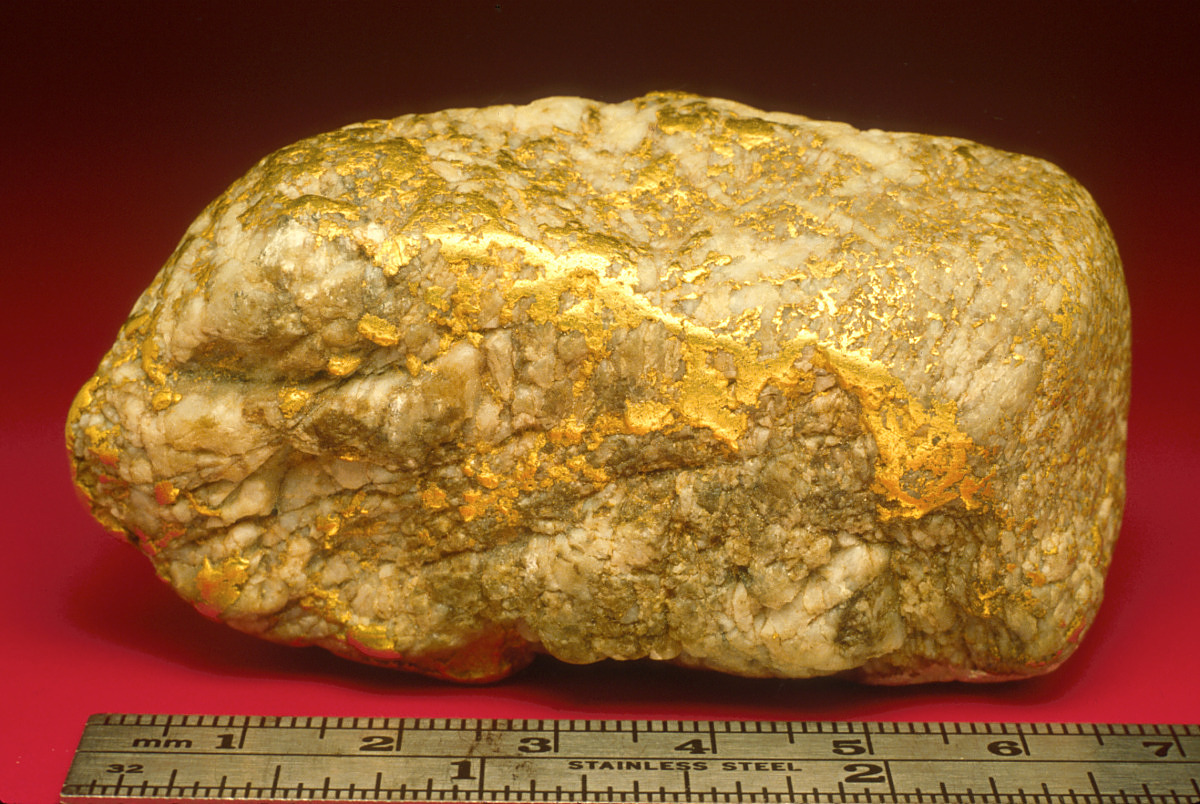 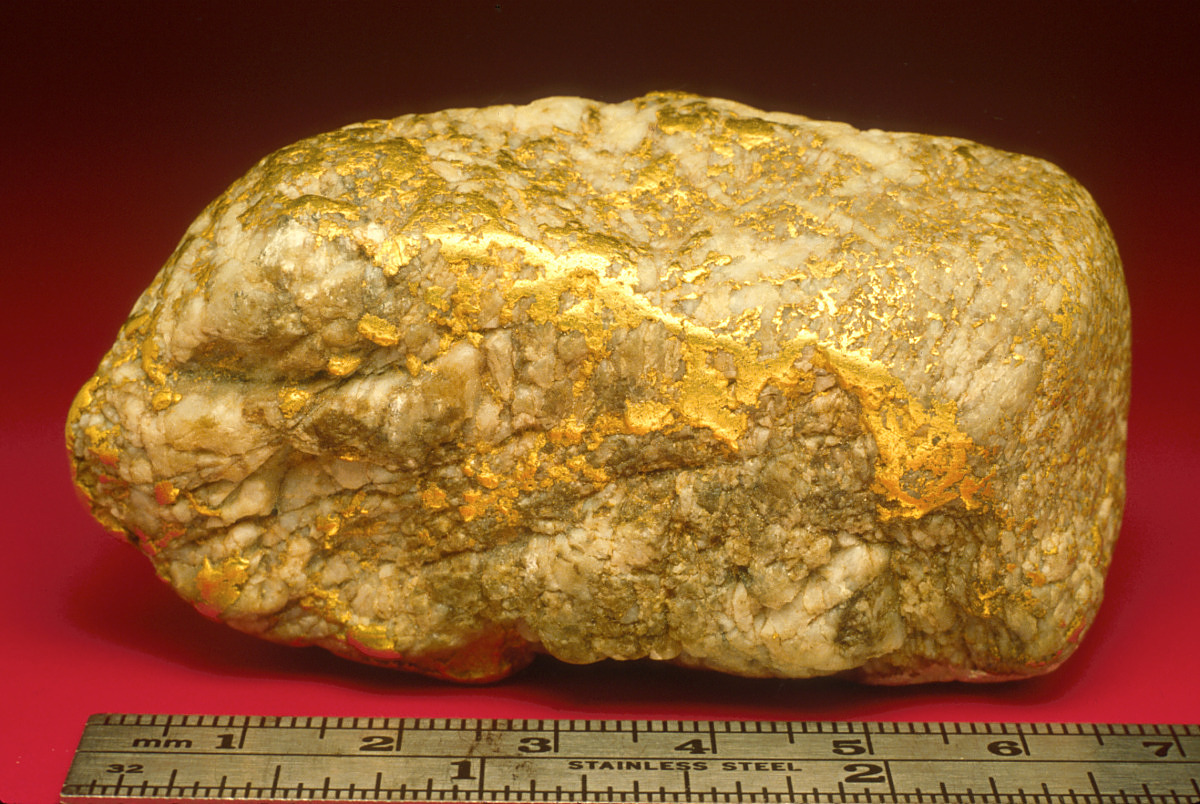 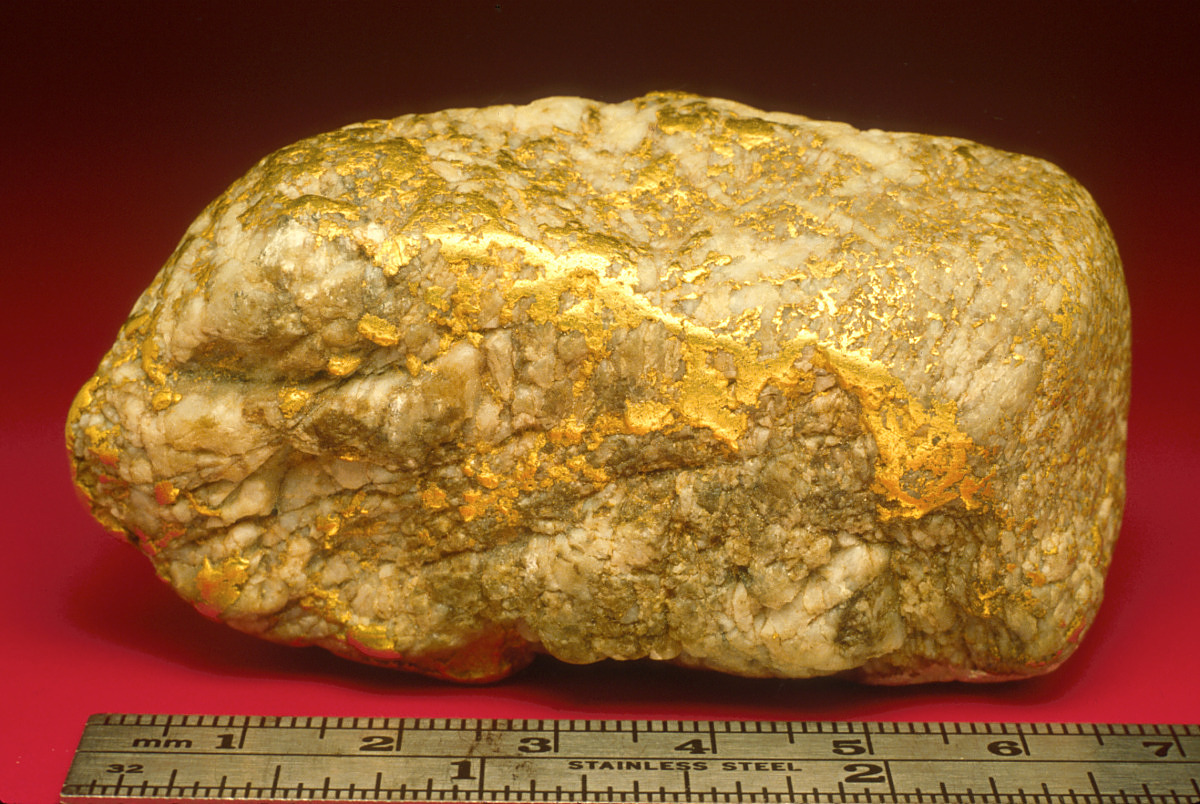 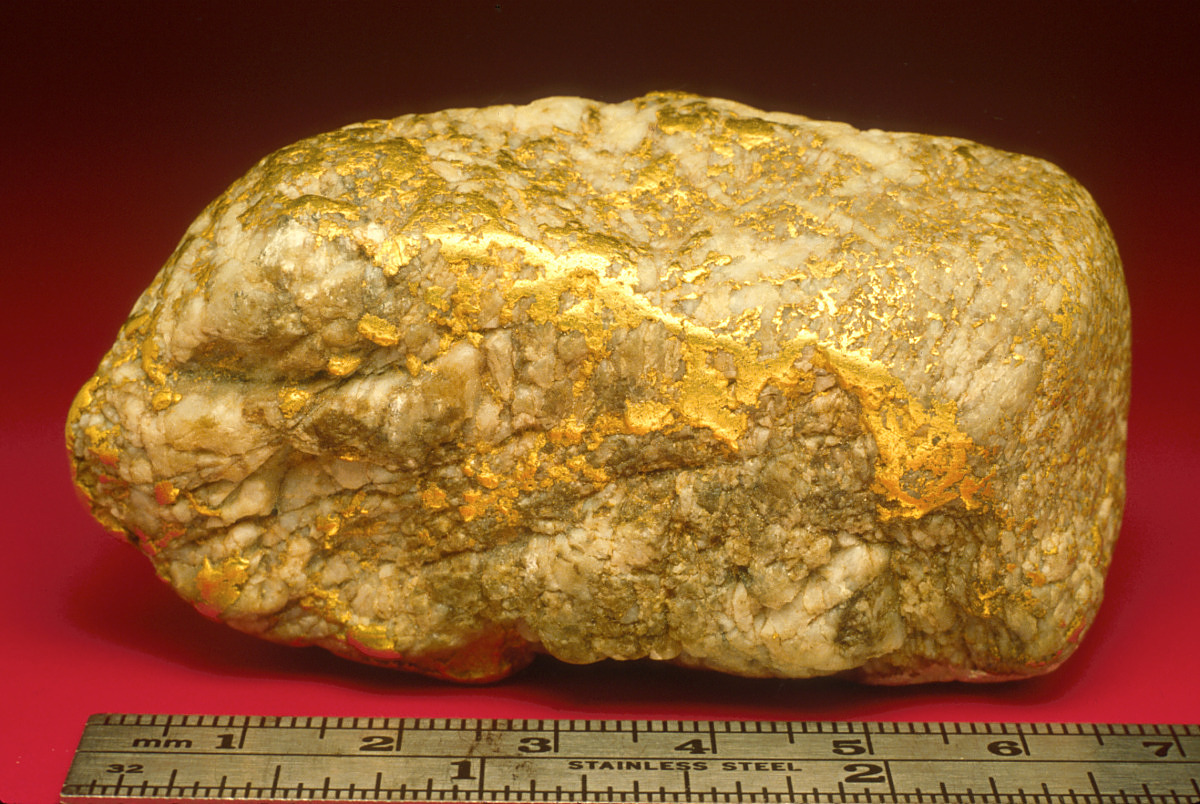 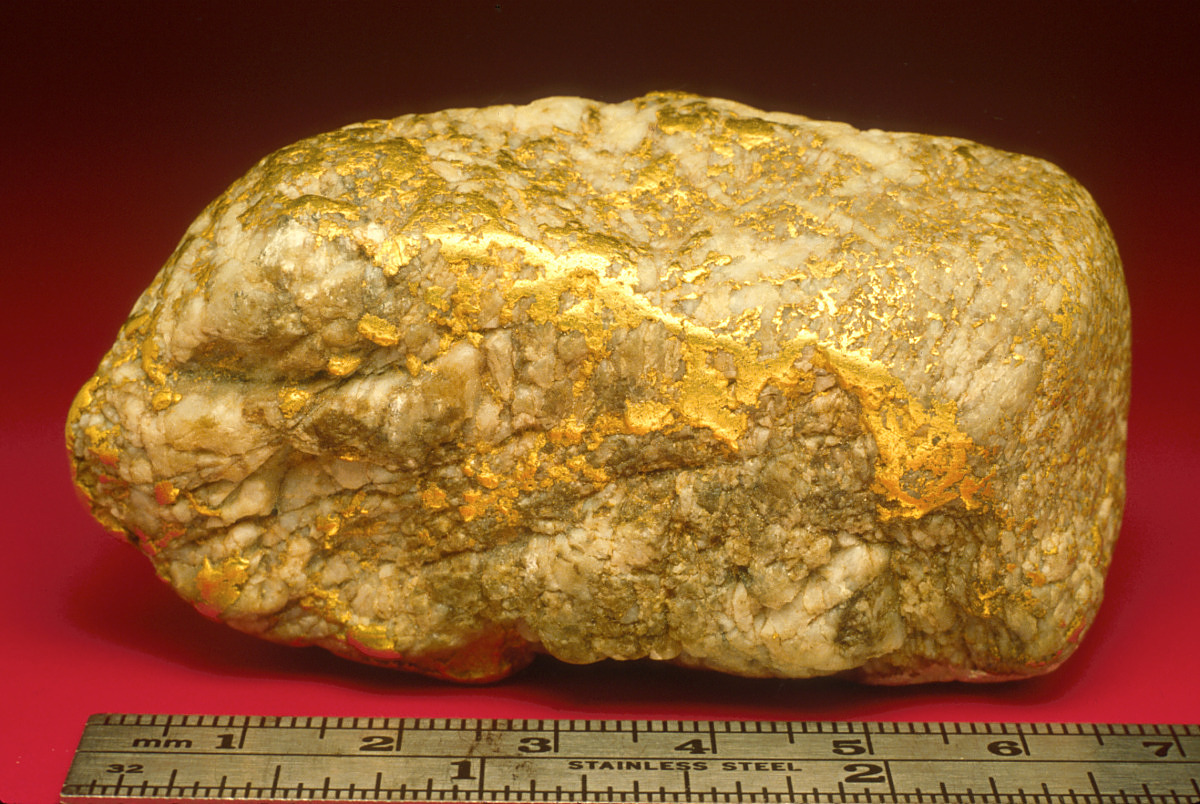 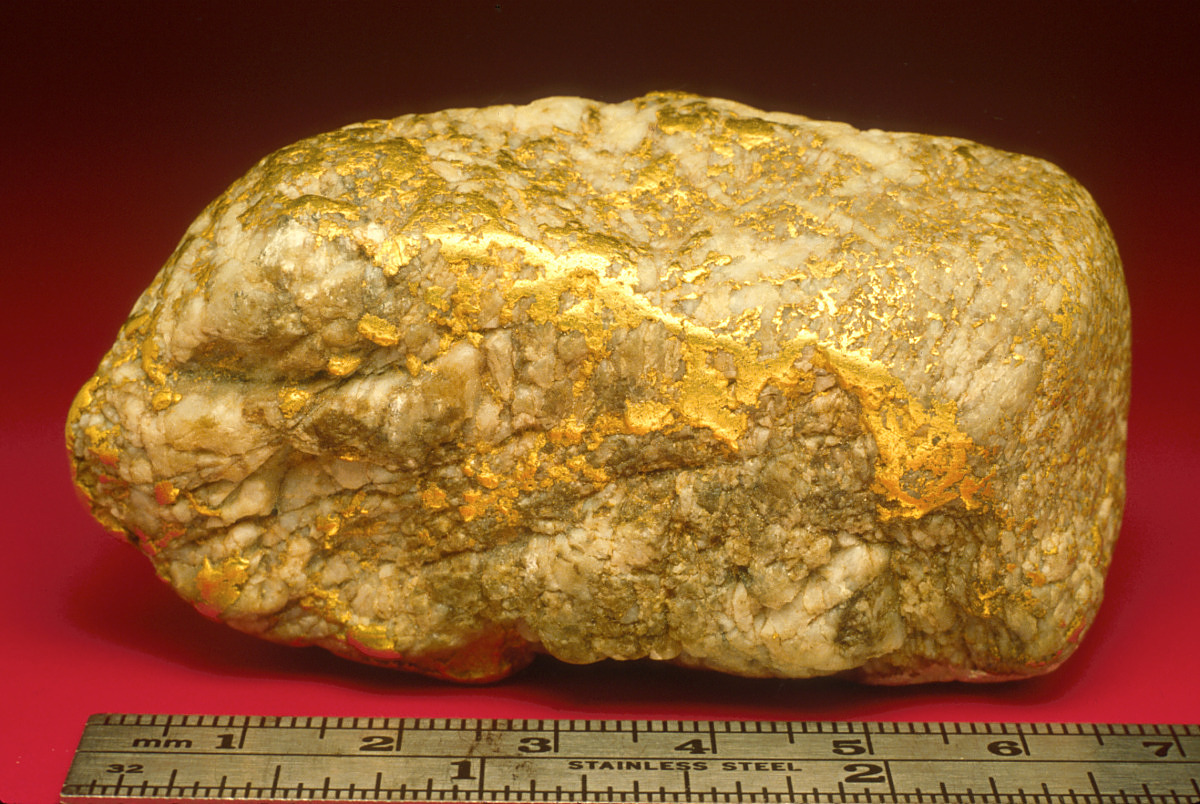 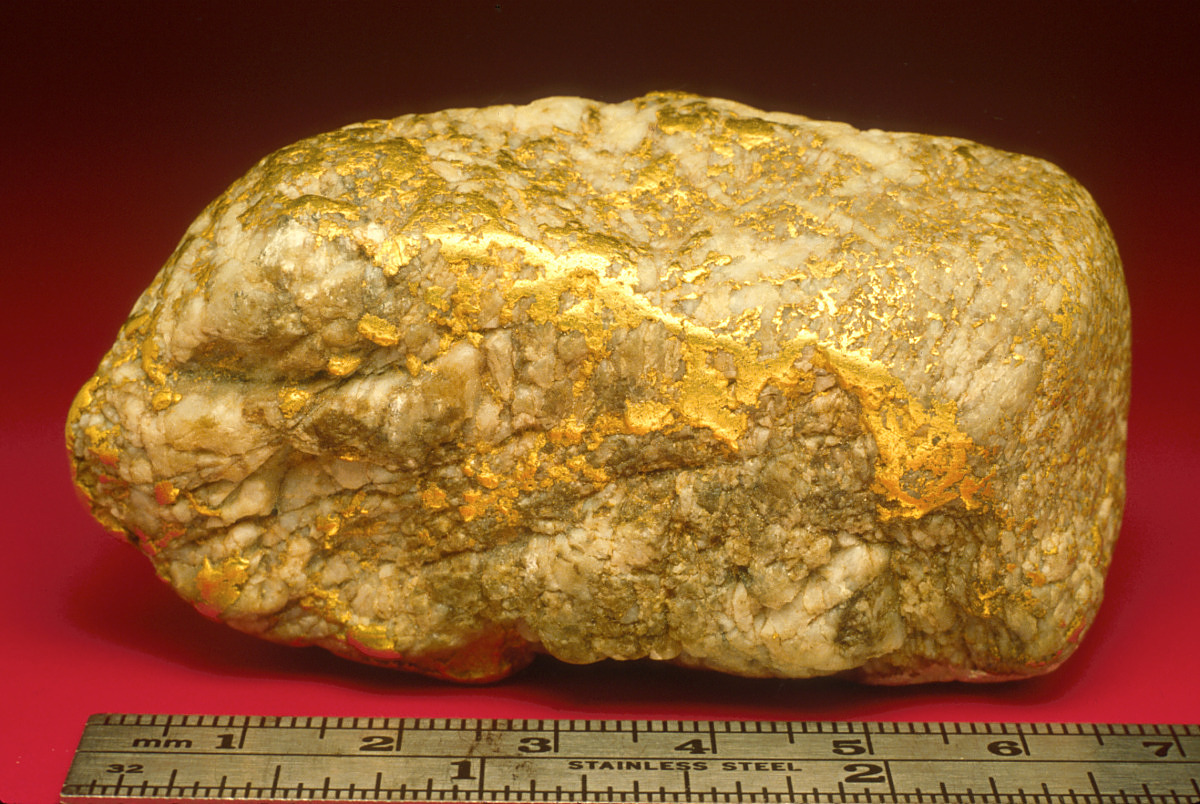 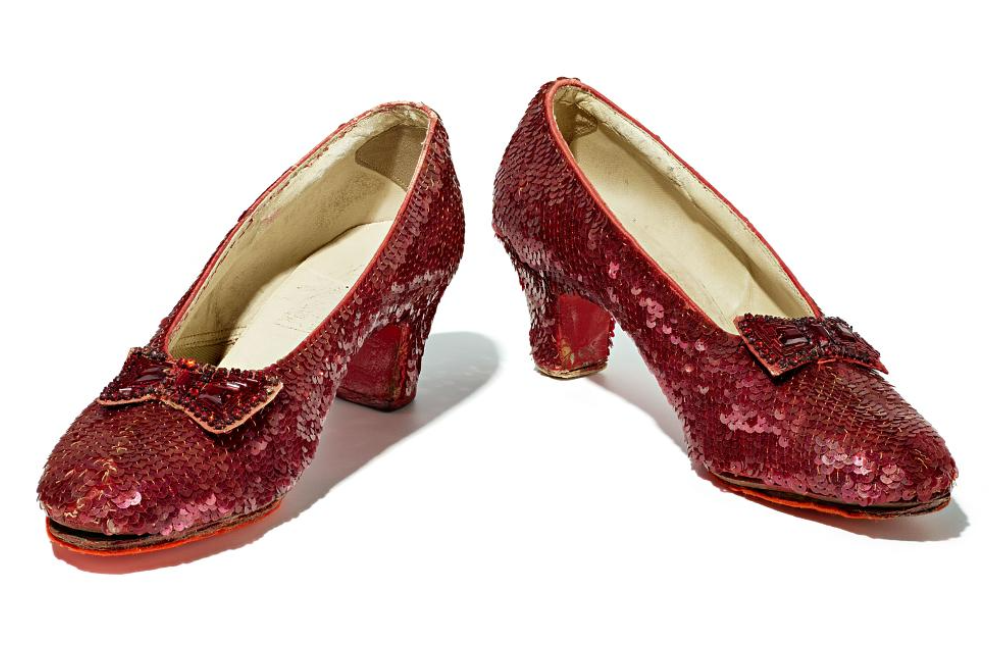 [Speaker Notes: The Smithsonian chose DOIs for digital books, journal articles, theses, and datasets because the schemas that are used with DOIs accommodate robust metadata for these data types.  And the better the metadata the more links can be made between resources.  
The Smithsonian uses two registration agencies for our DOIs, DataCite and Crossref.   We use two different registration agencies because each has a different schema, and each schema fits a different data type best. DataCite’s schema is designed for datasets, and Crossref’s schema is designed for published works. 
The size of the Smithsonian Institution creates one of our challenges with identifiers.  Although we now have centralized guidance on what PIDs to use with what data type, there are still a lot of identifiers at the Smithsonian.  DOIs are registered by multiple units: our central IT department supports a Figshare installation which stores datasets and registers DOIs with DataCite; the Smithsonian Astrophysical Observatory registers DOIs with DataCite for their Chandra X-Ray Observatory; and the Smithsonian Libraries and Archives register DOIs with Crossref for published works.  And the Smithsonian Libraries and Archives administers our Crossref and DataCite accounts. 
Other challenges include how to maintain our DOIs when records are merged, deleted, or taken down (usually due to copyright restrictions); and how to manage versioning of DOIs.]
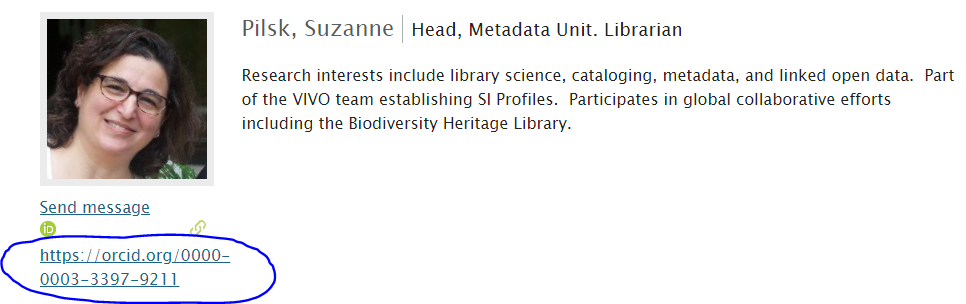 Why ORCIDs?
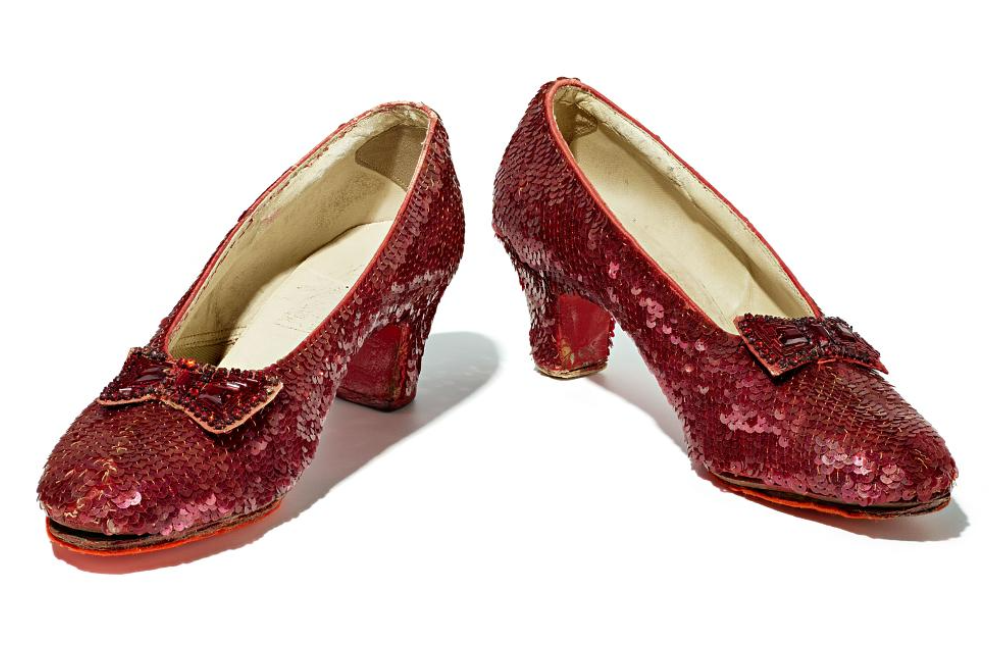 ORCIDs  are not limited to a platform or database.
ORCIDs link with multiple databases.
ORCID allows publishers to push publications to an author's ORCID account ensuring that all your research output is in one place and eliminating the need for multiple data entry.
But ORC[h]IDs have challenges too …

ORCID only allows living people.
Success is reliant on our authors selecting the Smithsonian as a Trusted Organization.
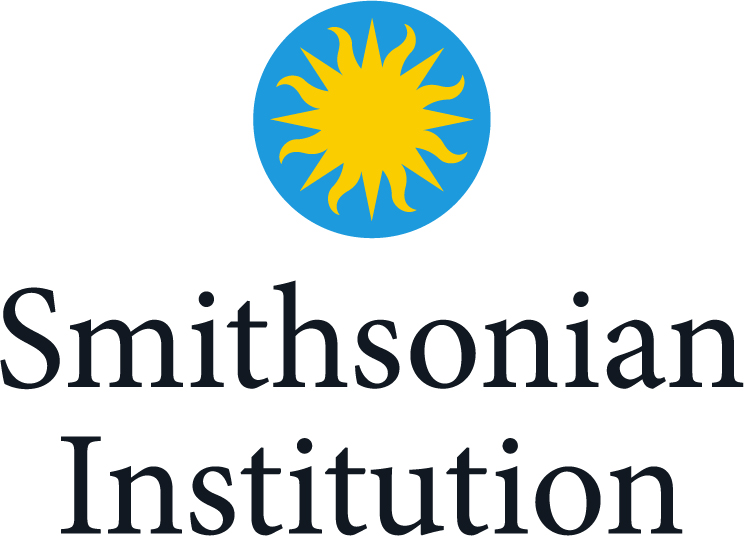 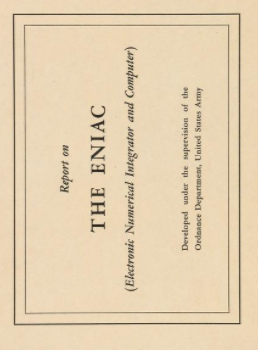 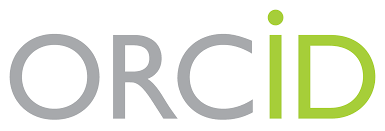 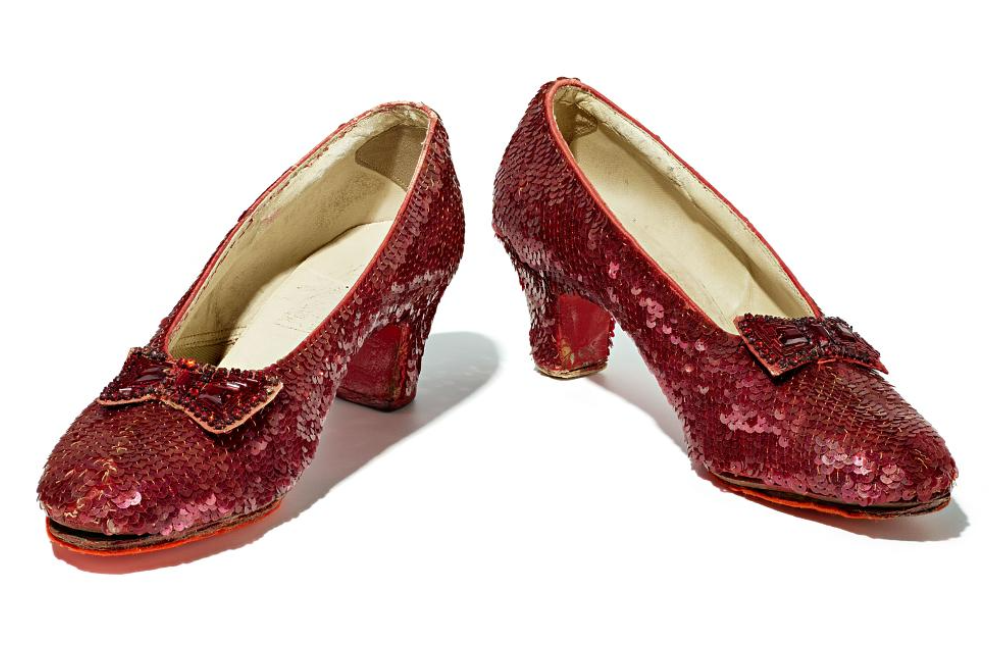 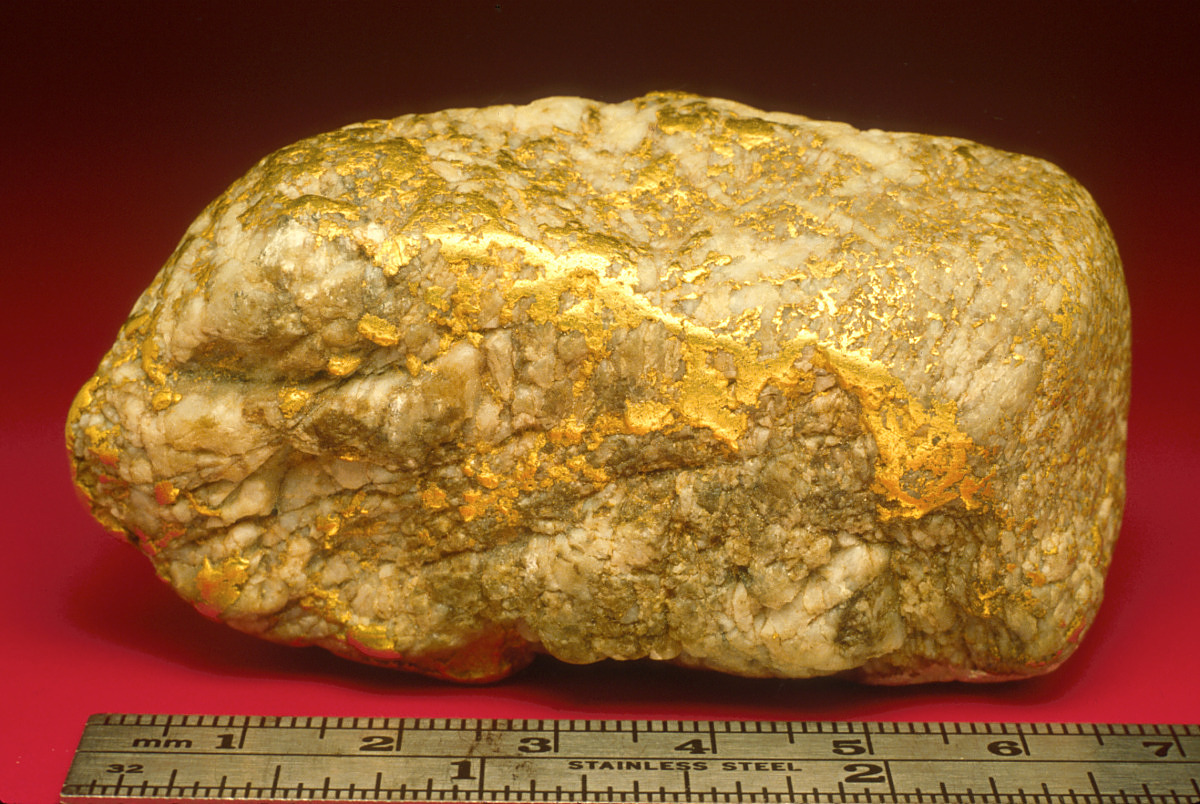 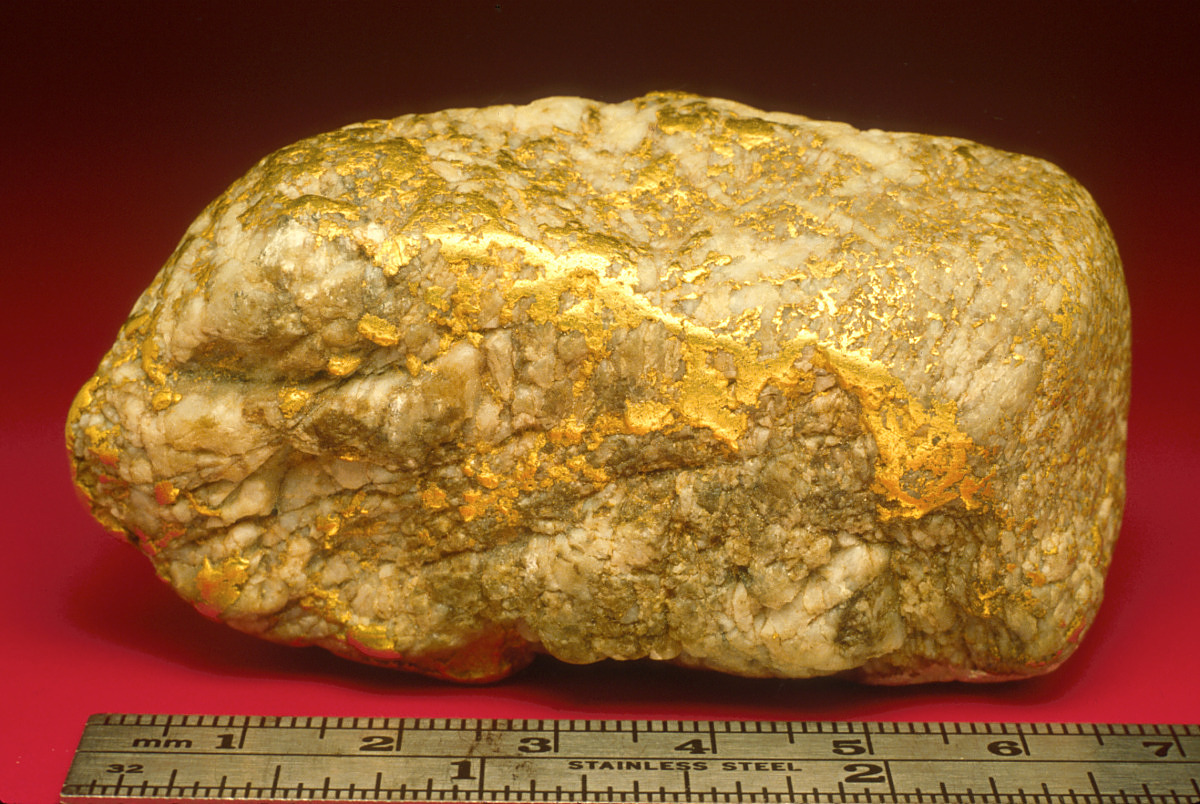 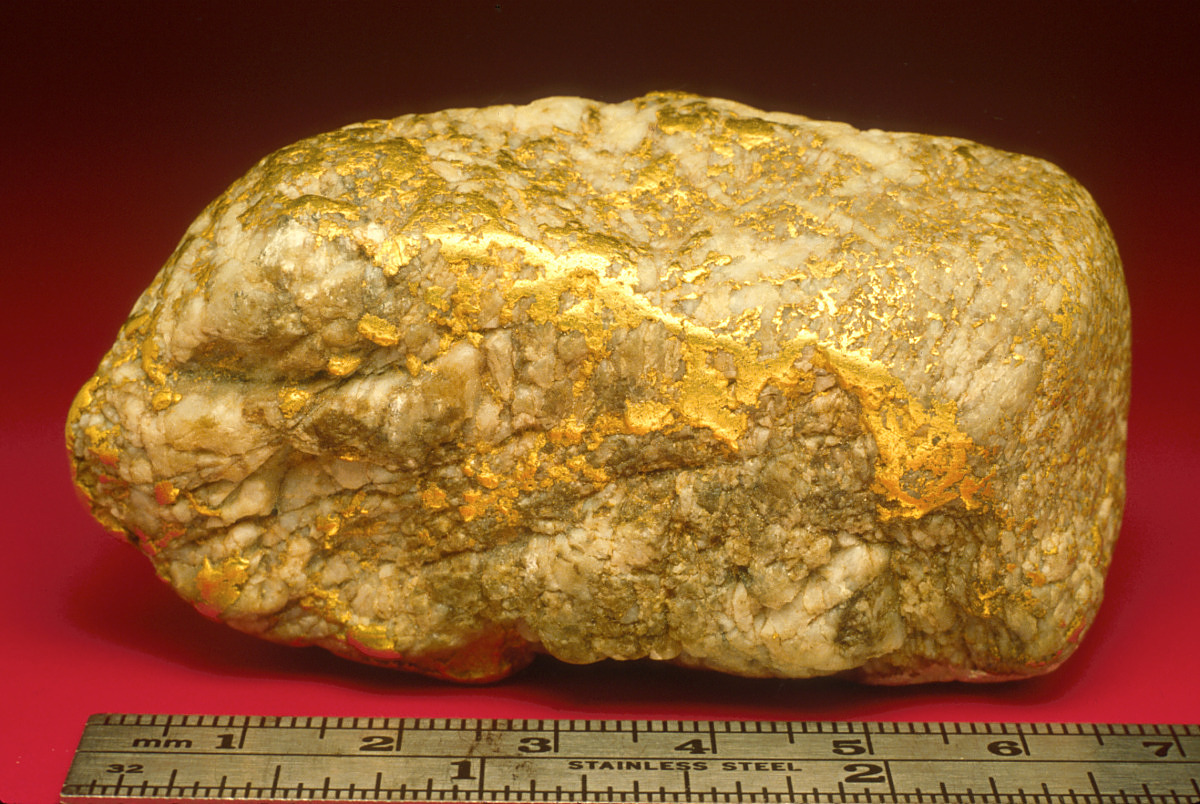 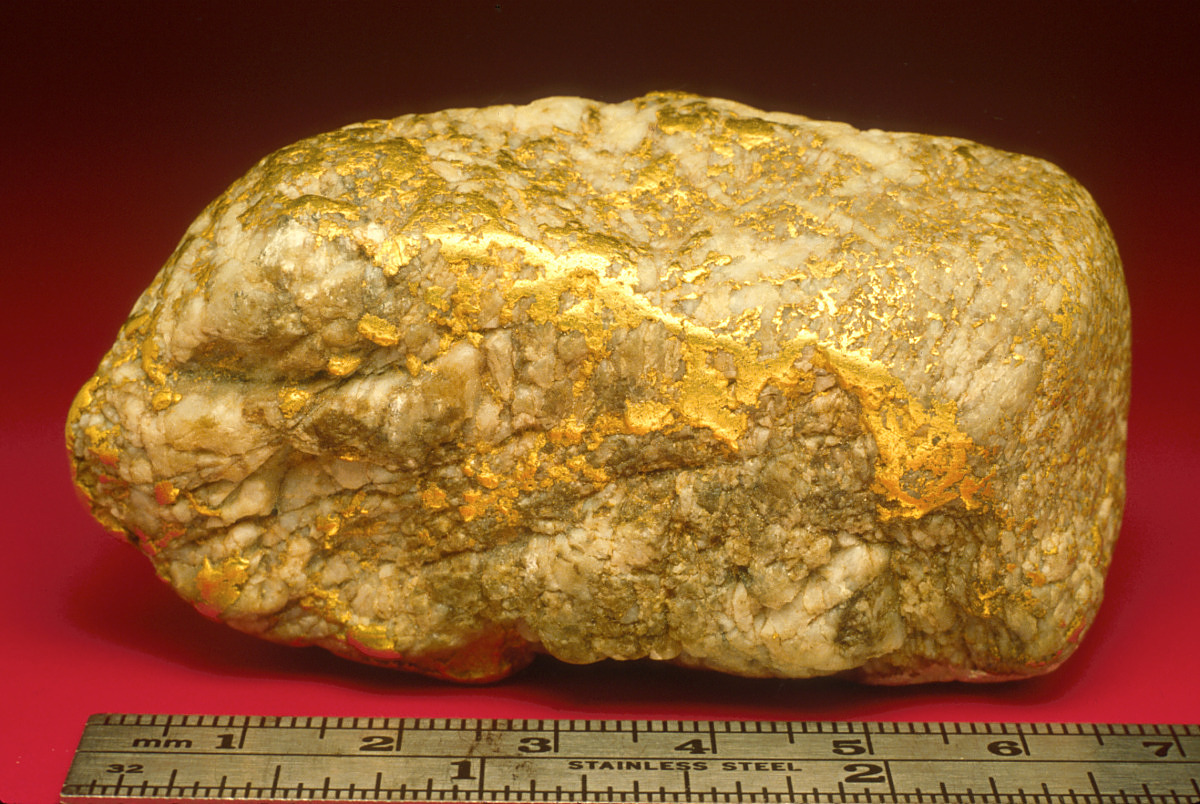 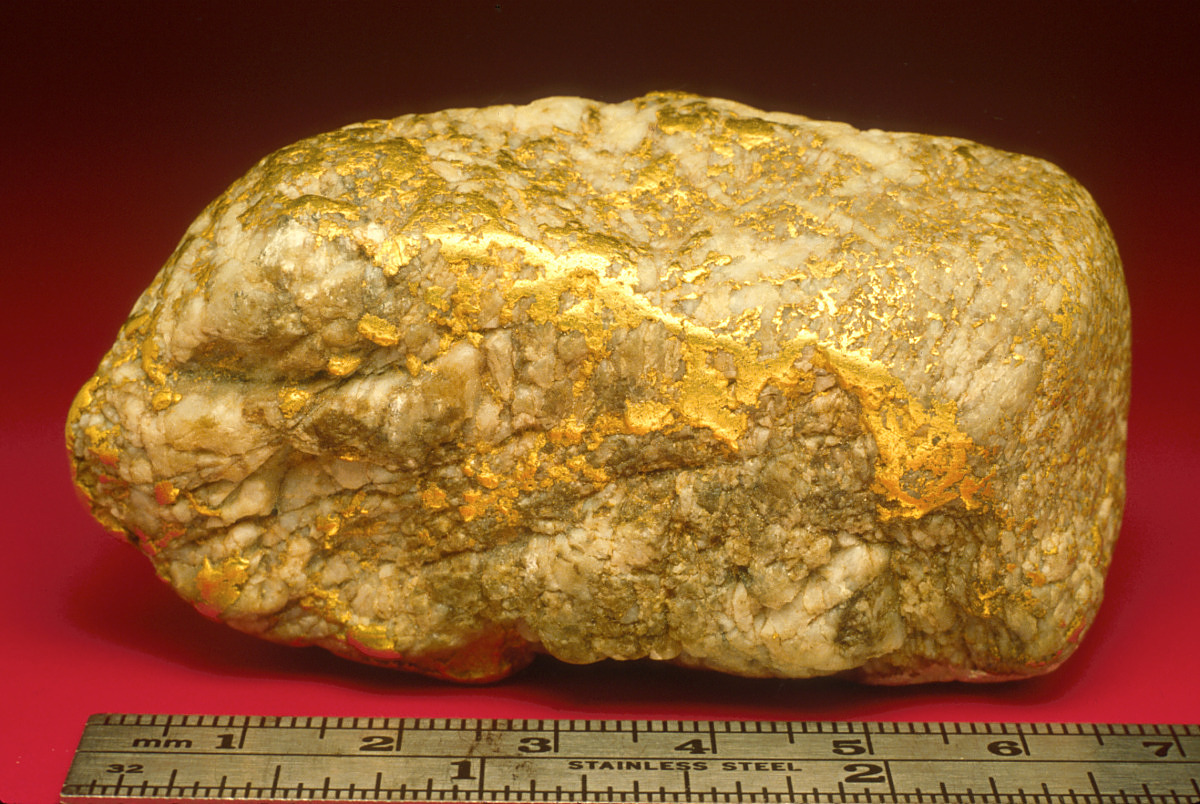 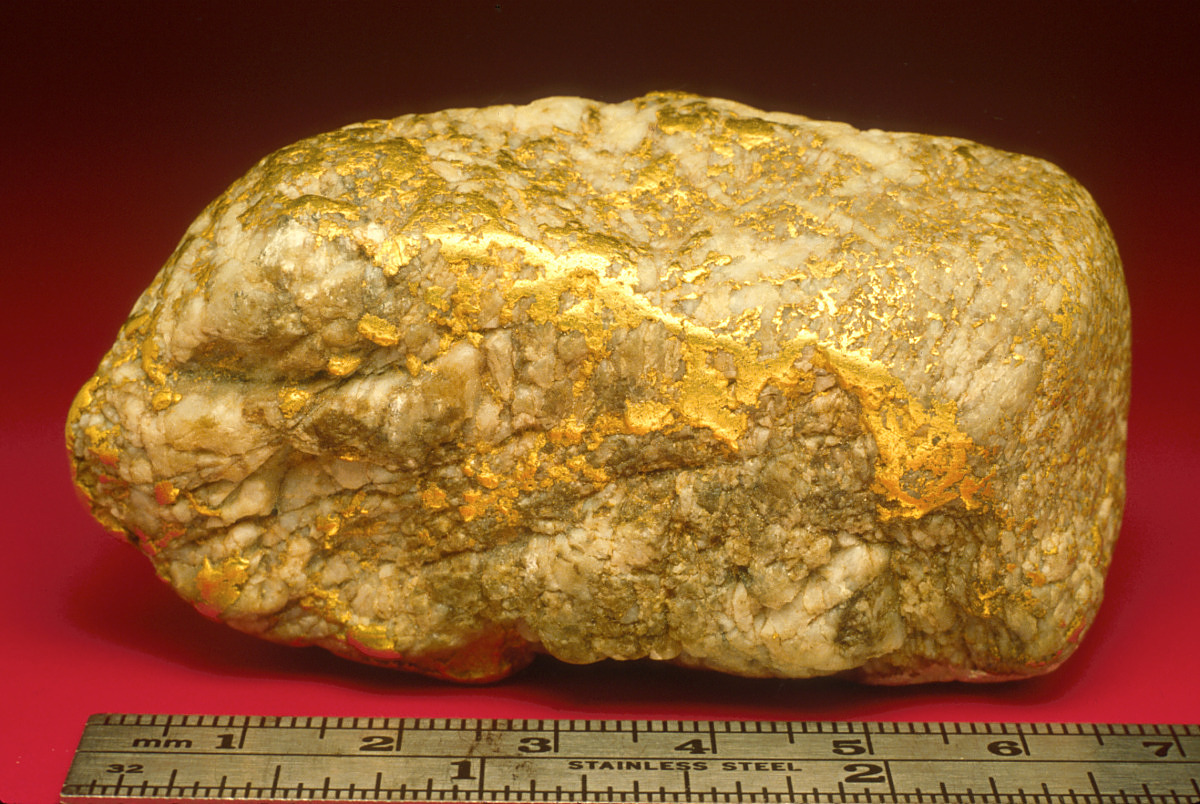 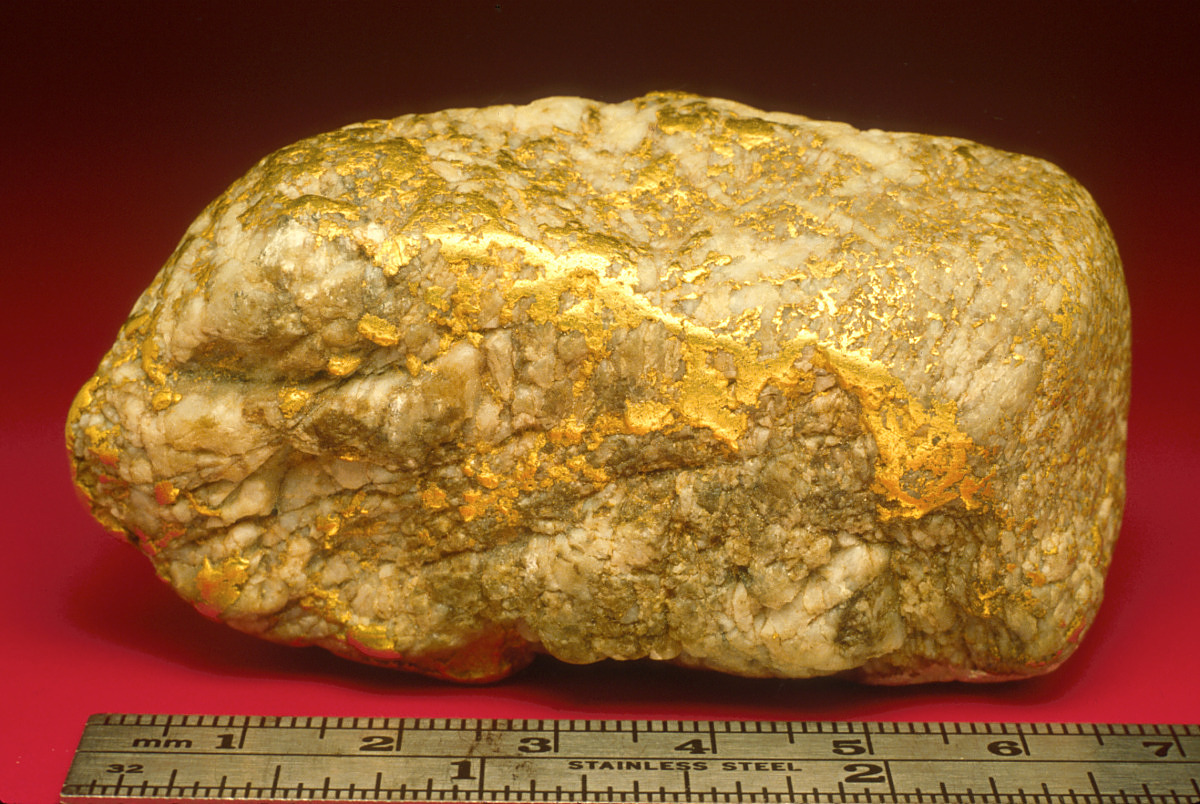 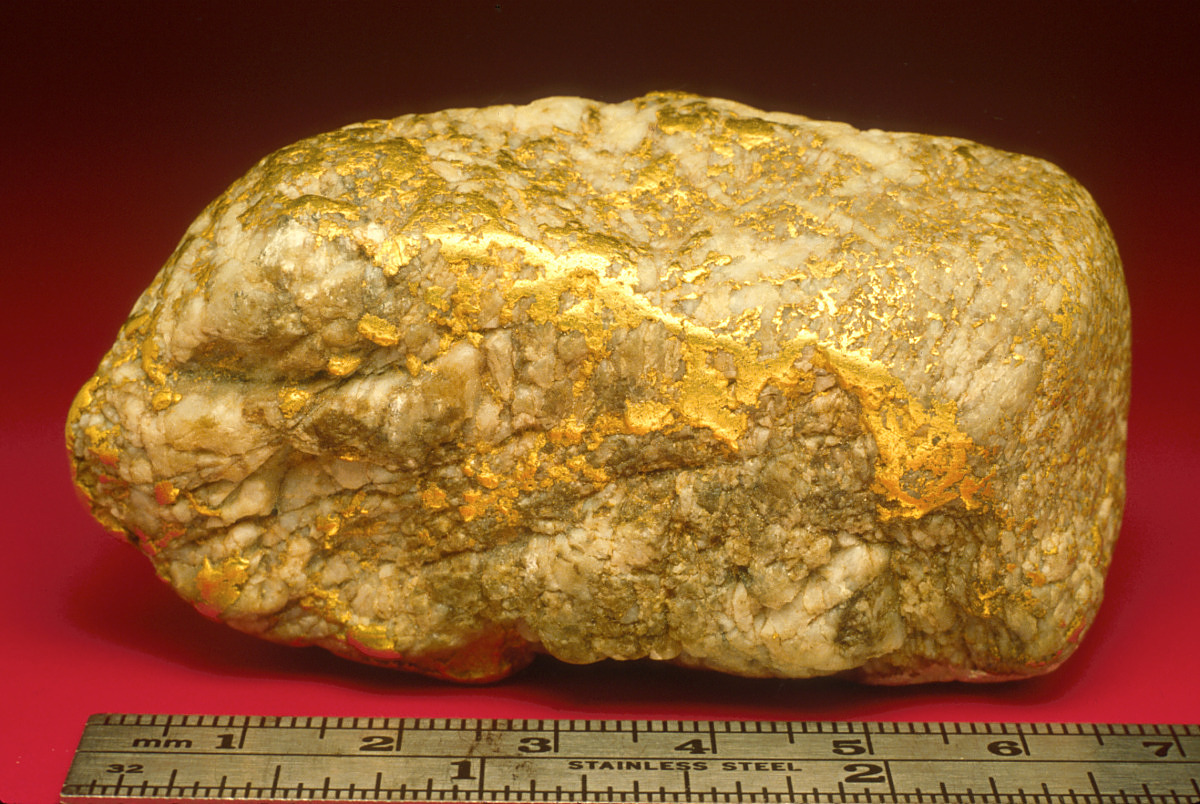 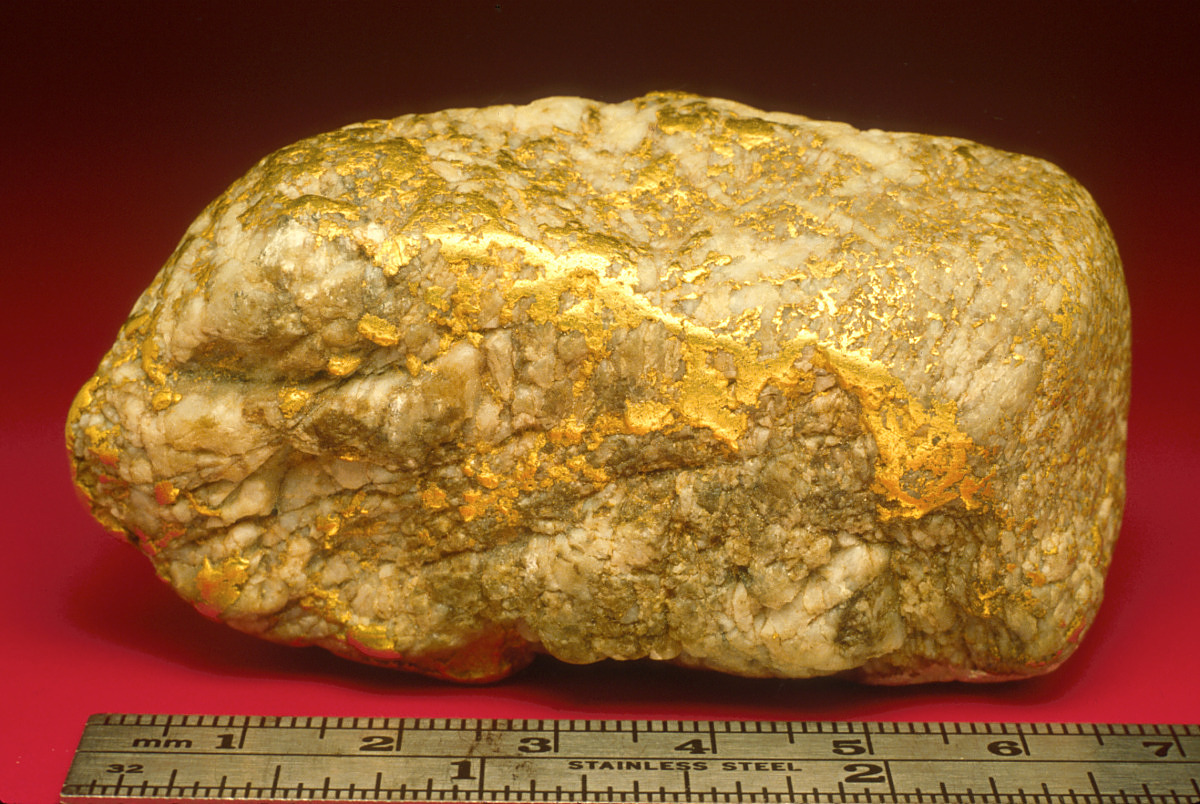 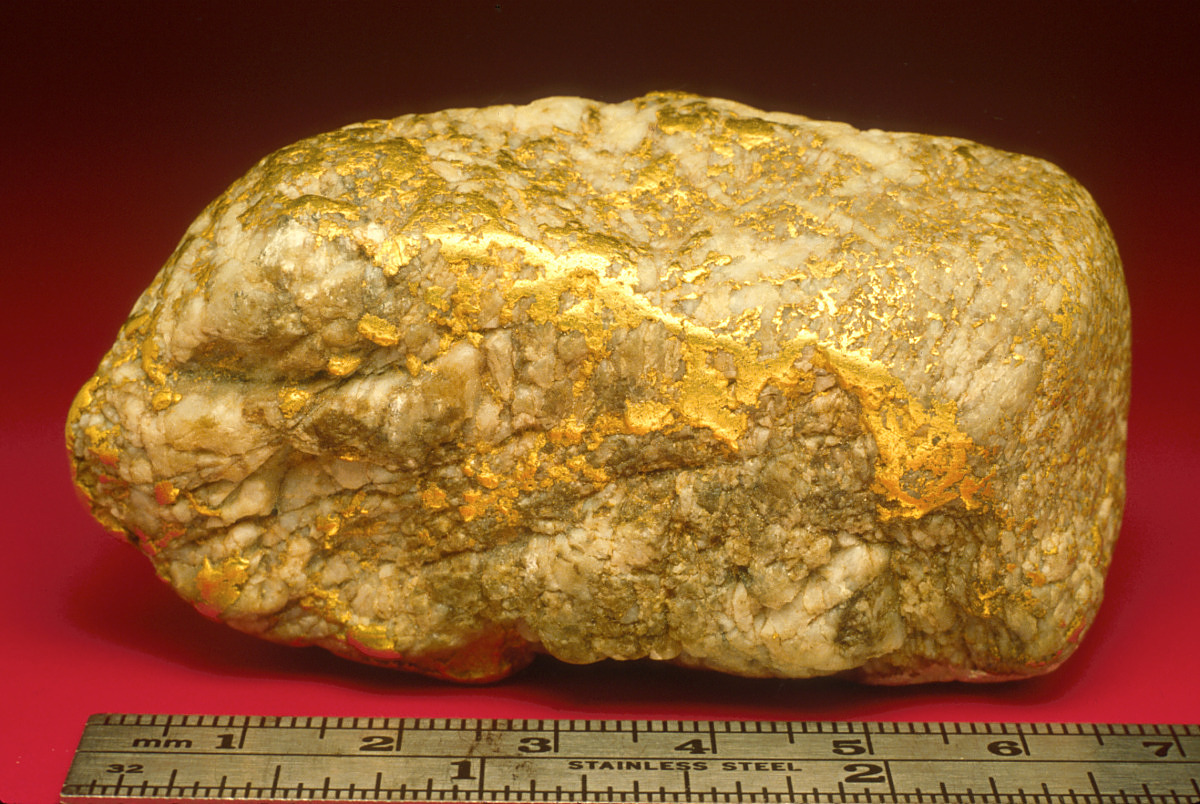 [Speaker Notes: ORCID provides a persistent digital identifier linked to a profile owned and controlled by the researcher.    SI encourages ALL staff and researchers to register with ORCID and indicate the Smithsonian Institution as a Trusted Organization.  This allows us to push their publications from our digital repository to their ORCID profile without any data entry by the researcher.  This also links their ORCID profile to our Smithsonian profiling system. 
POLL – if you are not using ORCIDs for people, what do you use? 
Challenges 
SPELLING!  Folks do want to misspell it a lot! 
But more seriously, it is a struggle to get our staff and researchers to sign up for an account AND choose the Smithsonian as a Trusted Organization.  
Also, the Smithsonian needs a PID for deceased authors because ORCID does not allow this.]
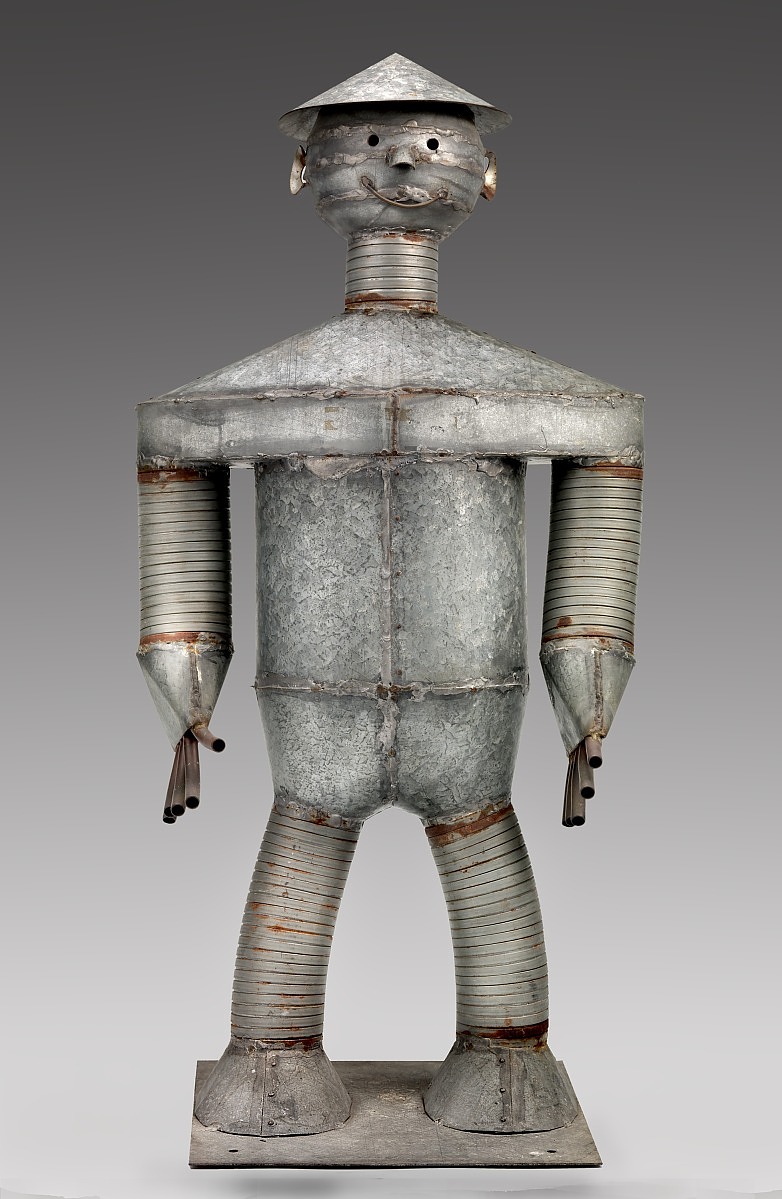 Why ARKs?
Scale. Smithsonian is huge.
We chose UUIDv4 as the ‘tail’ for this reason
Inexpensive. Cost adds up in the 10’s of millions.
Ability to self-generate
Flexible hierarchies. Smithsonian is complex.
Easy to update. EZID admin interface allows us to reorg.
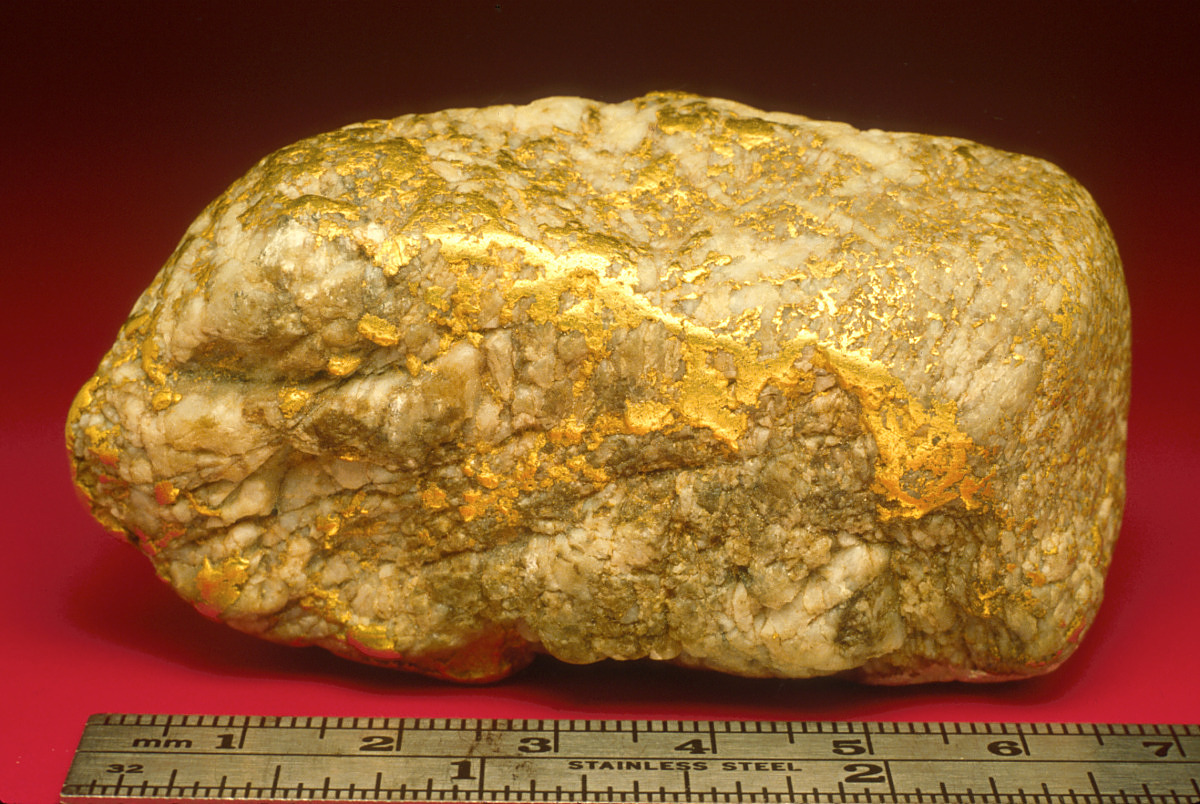 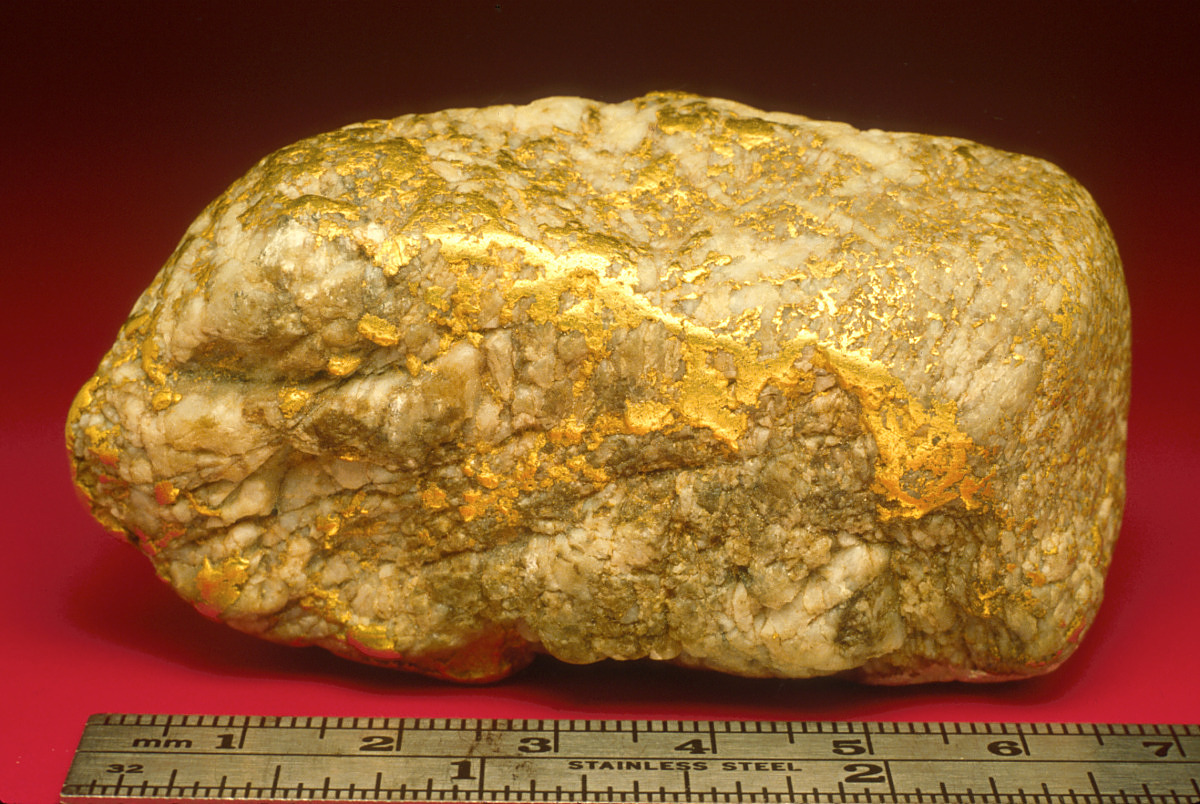 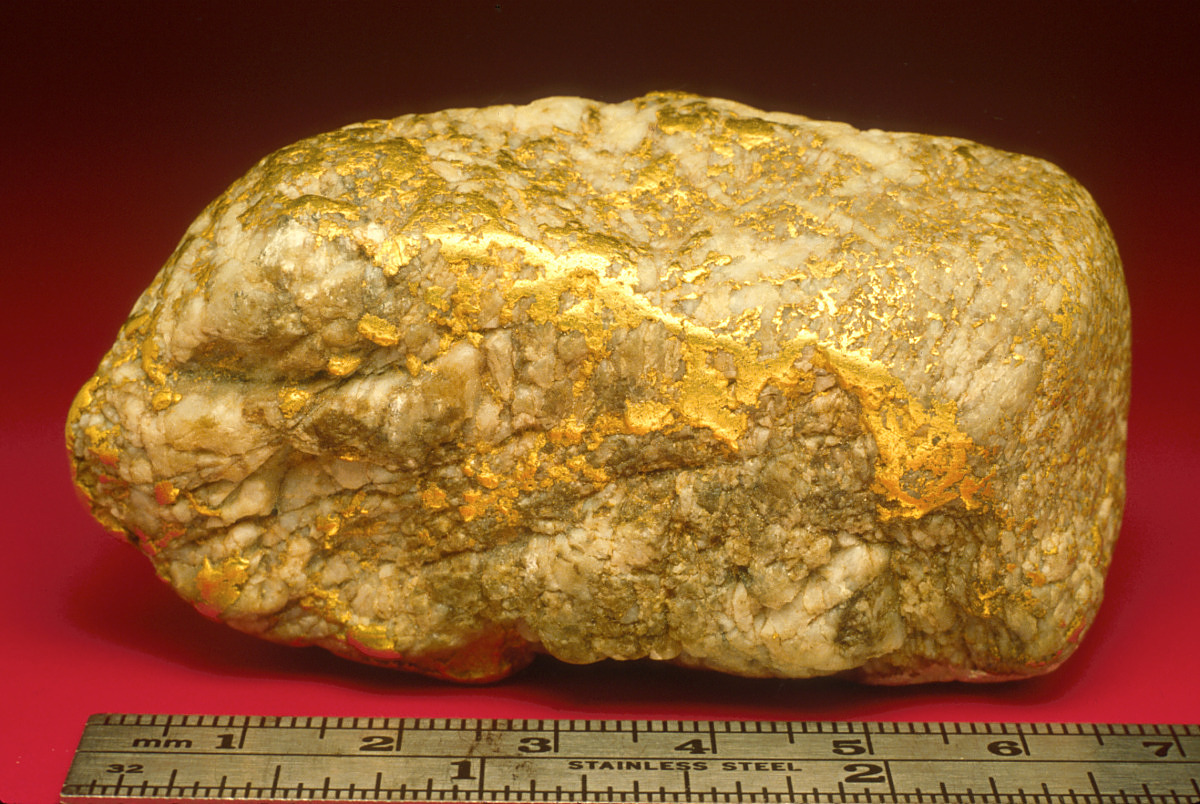 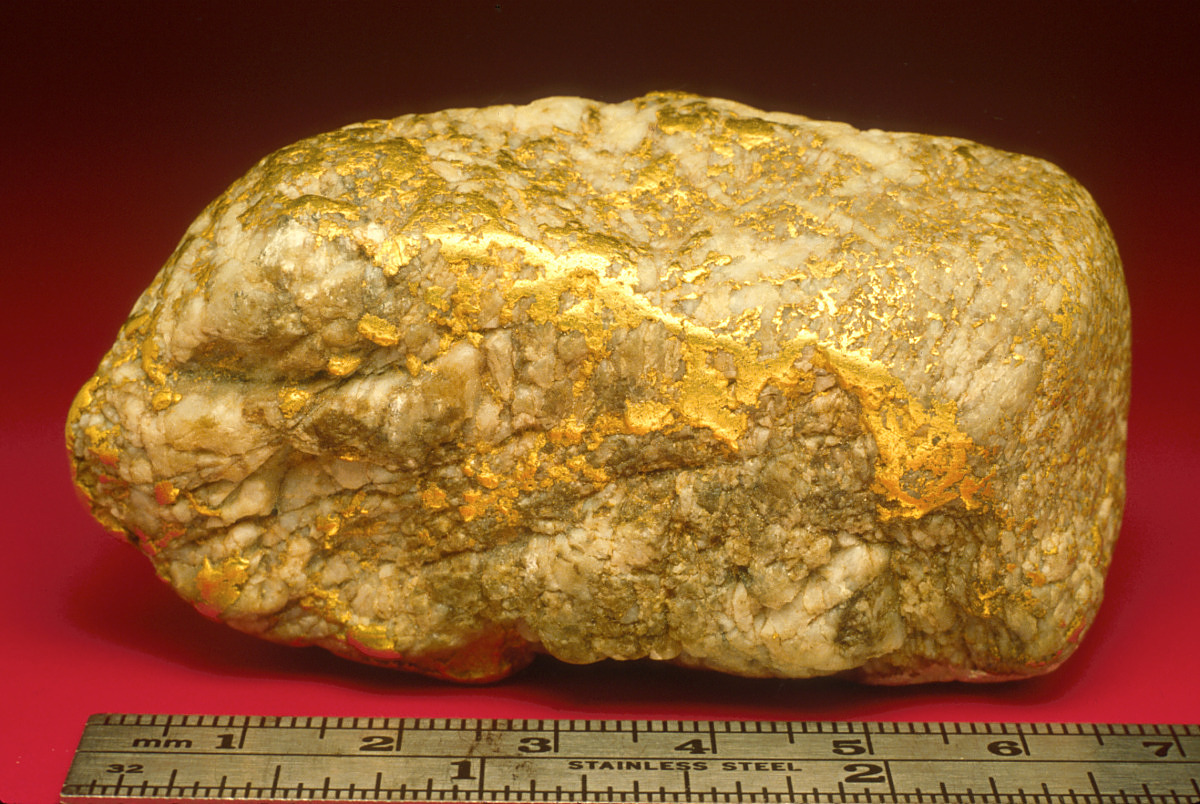 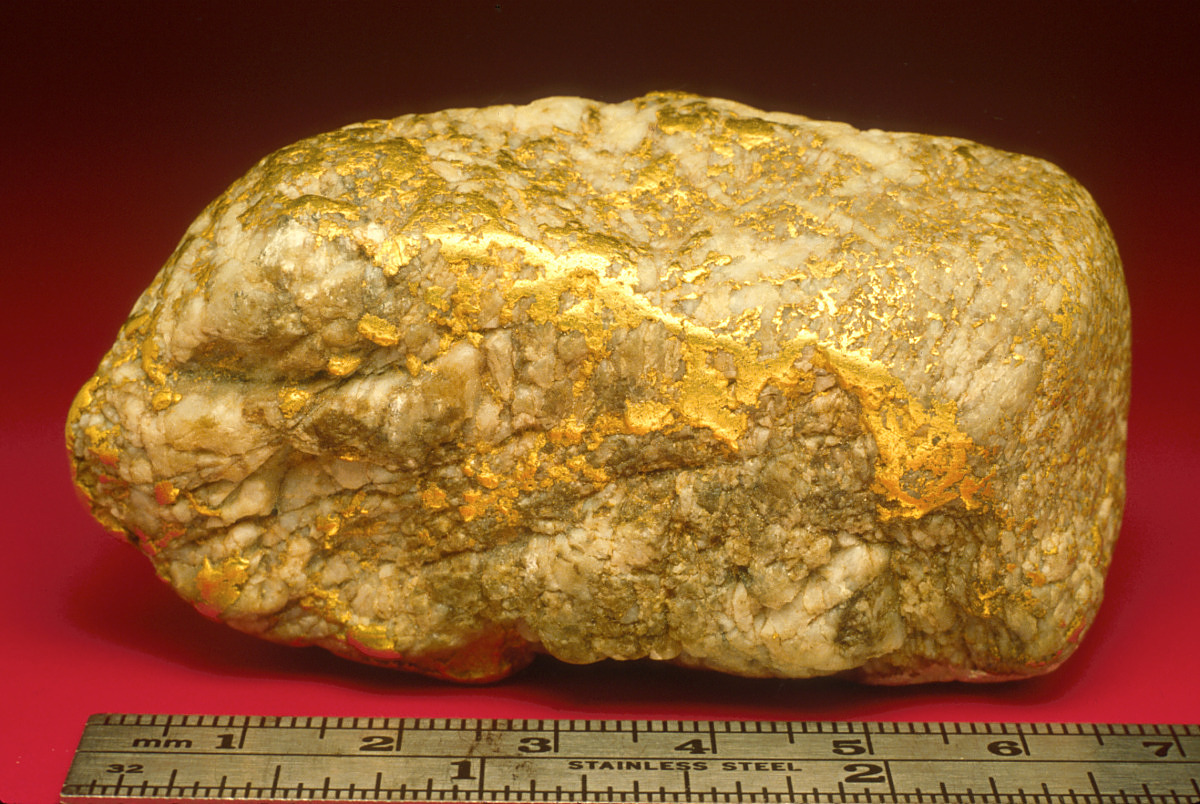 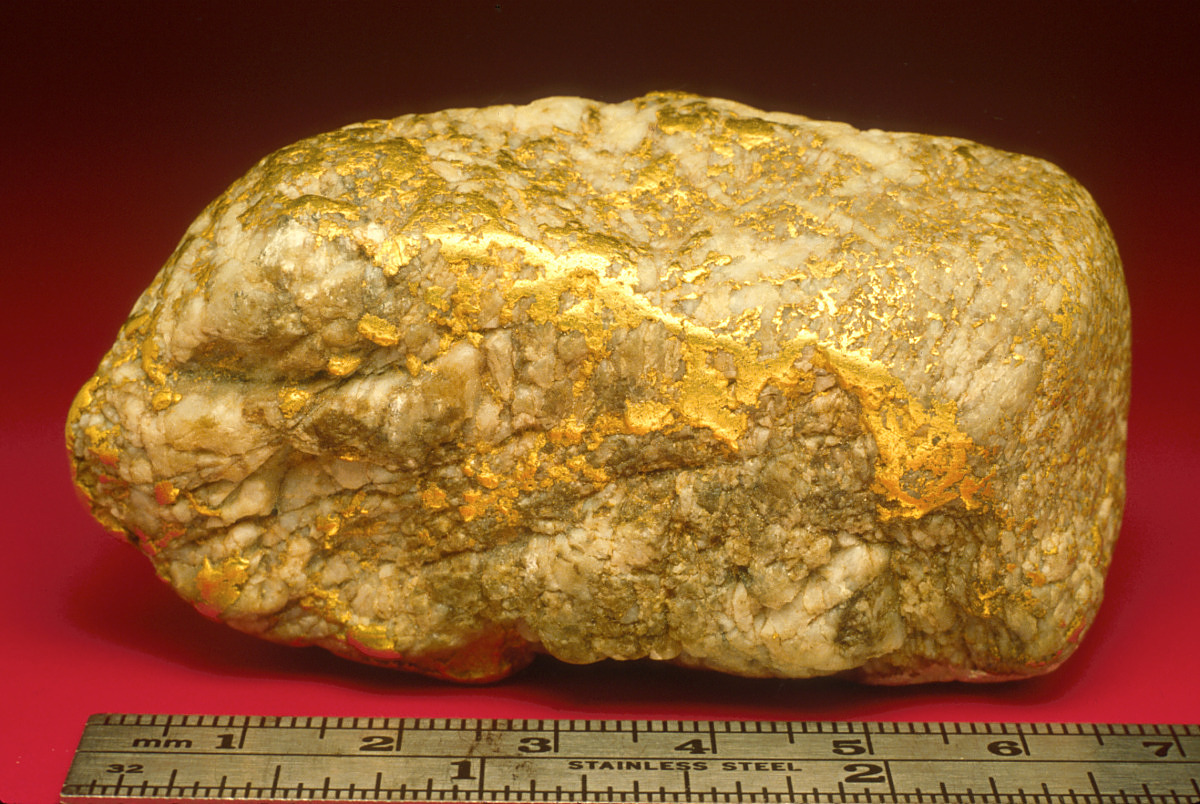 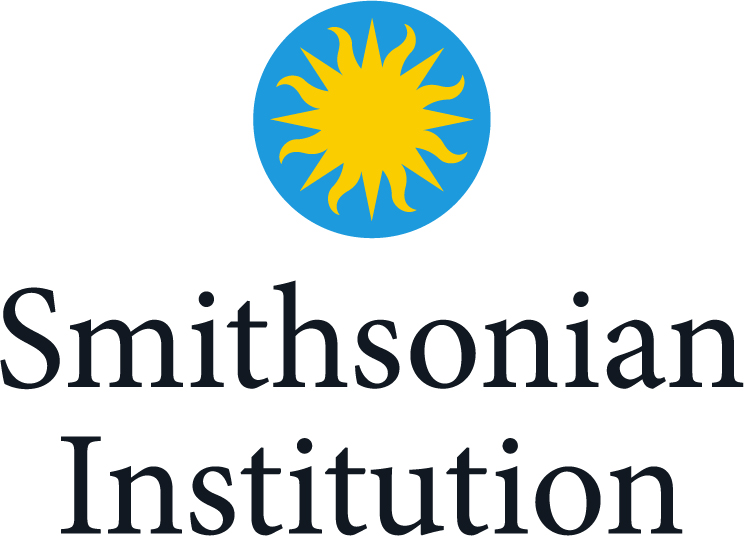 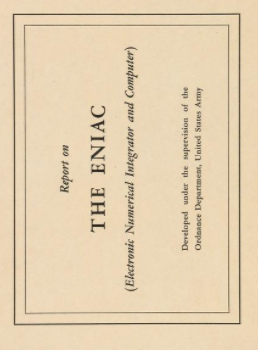 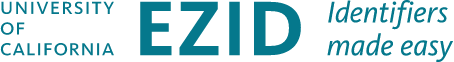 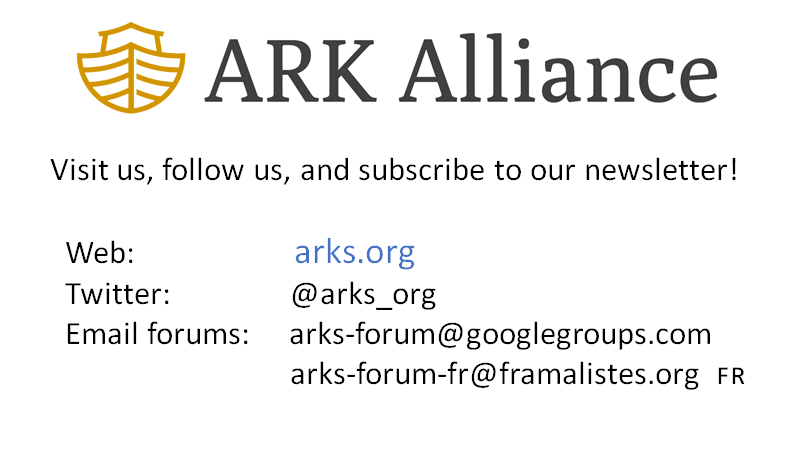 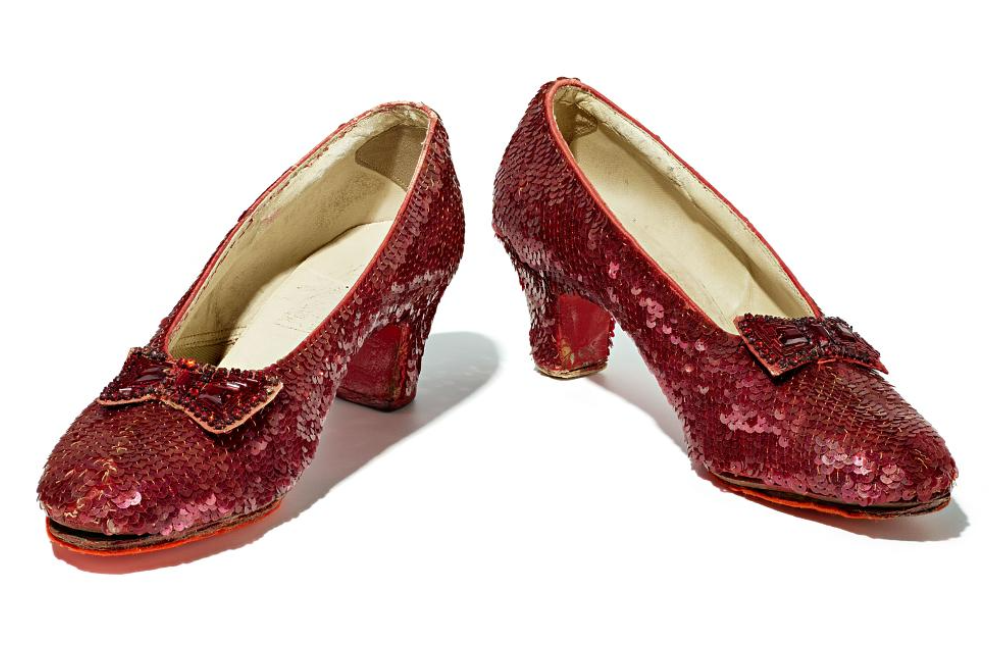 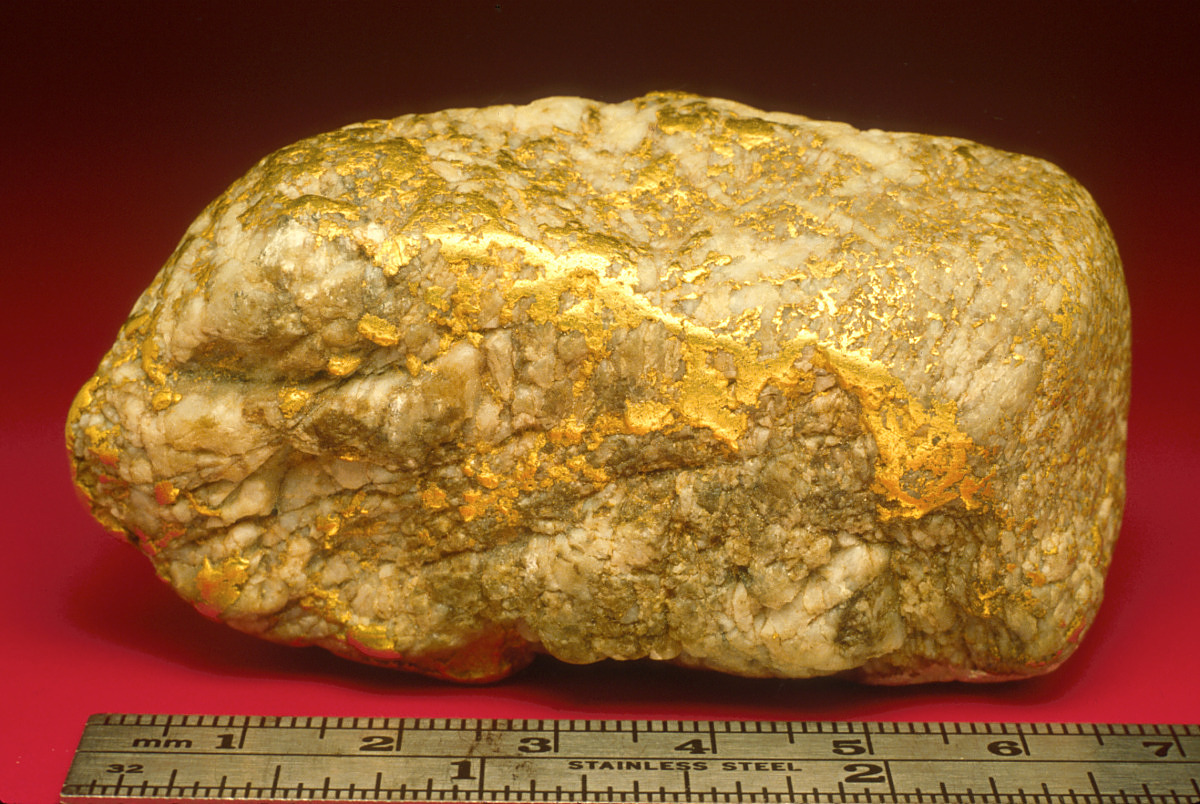 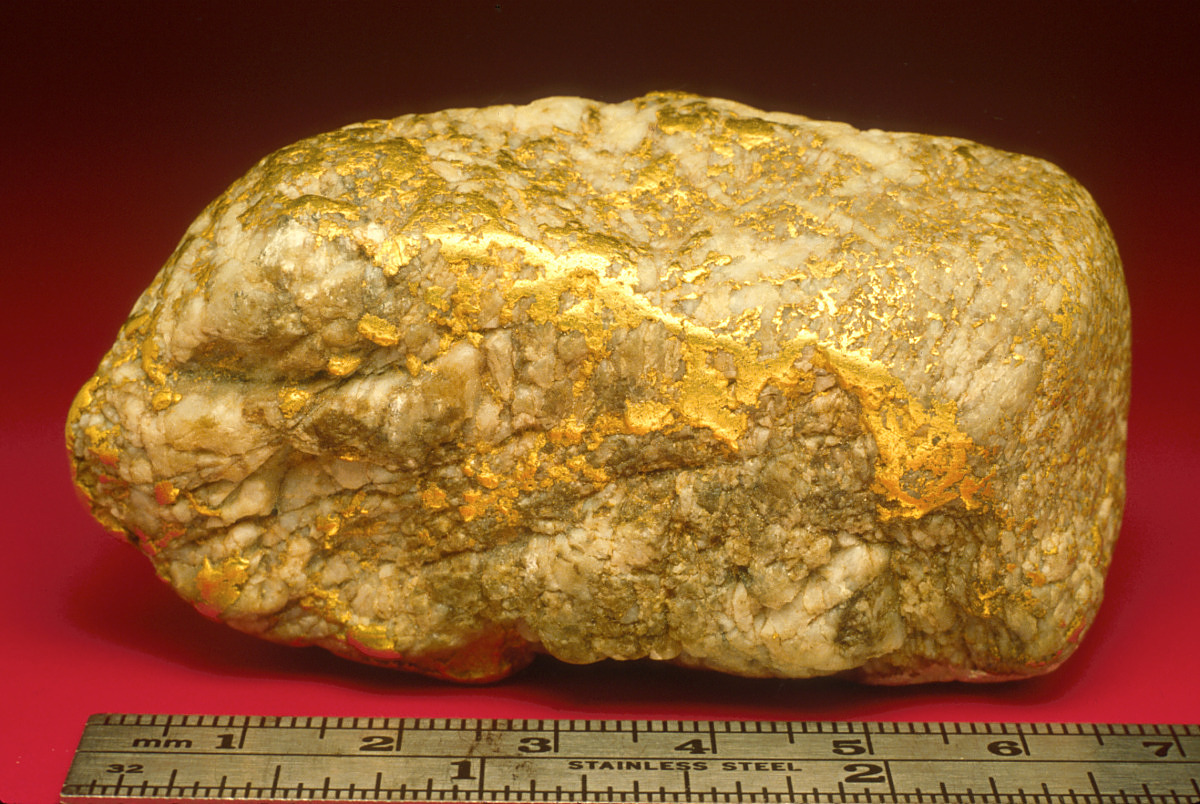 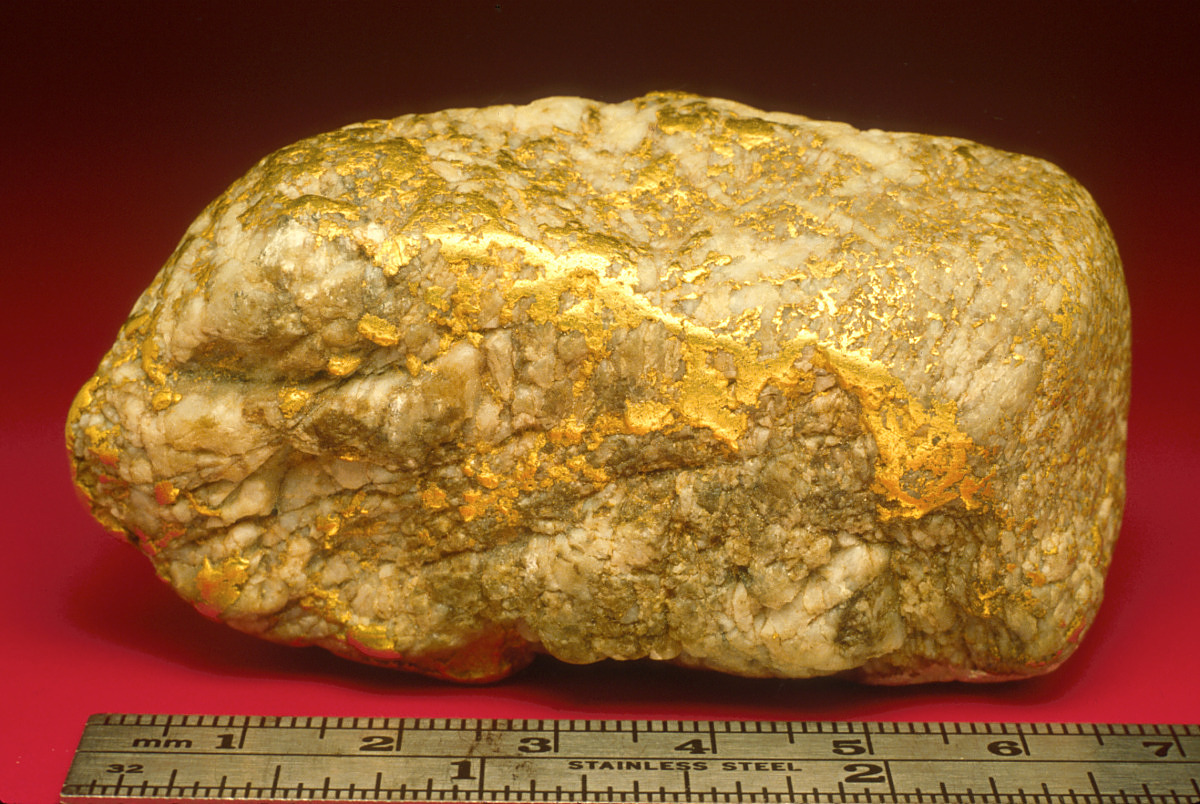 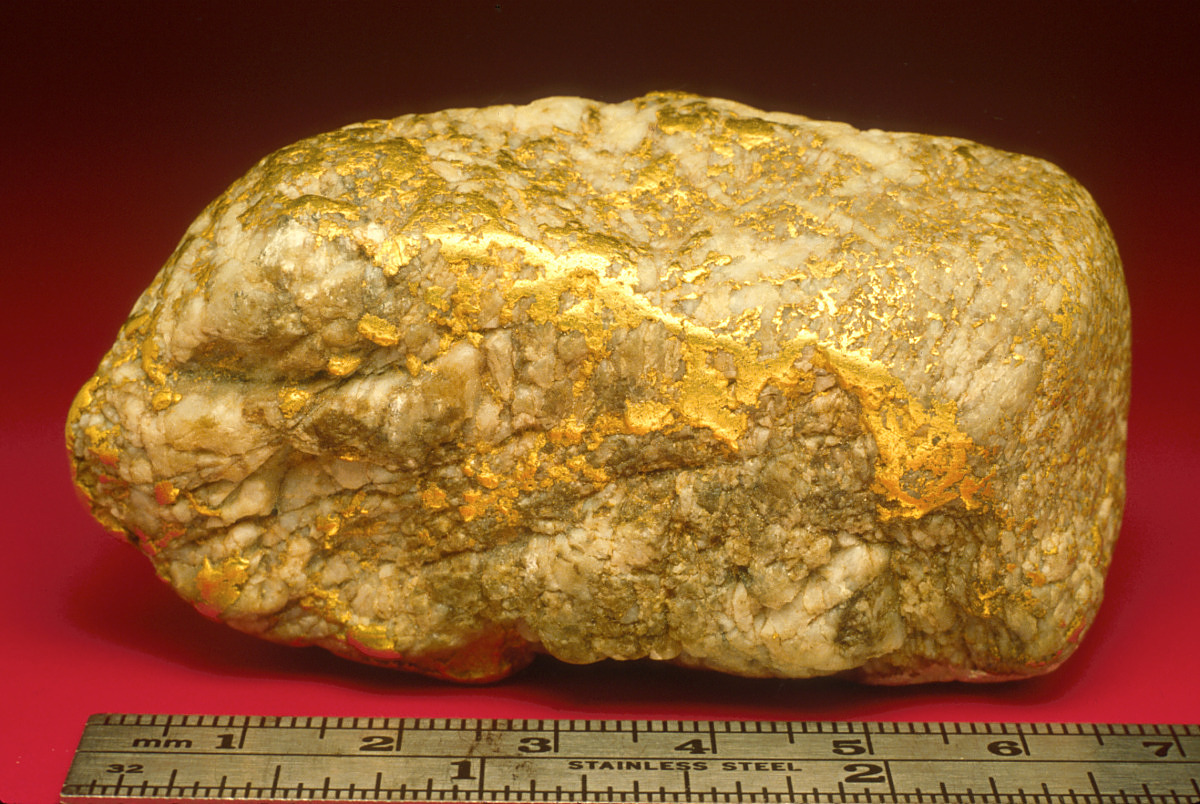 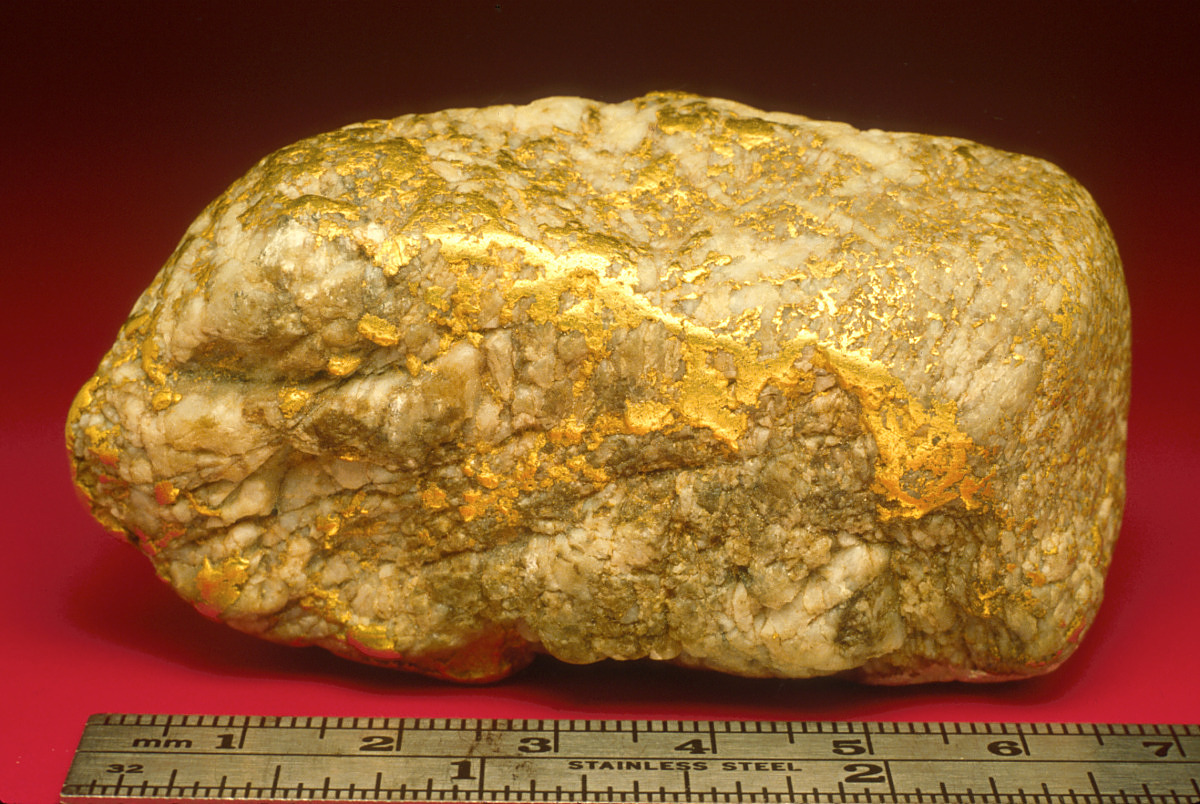 [Speaker Notes: The Smithsonian selected ARKs for specimen/object records and their associated media for a variety of reasons, honestly one of the largest being that our Natural History museum had already implimented them several years ago, but the reasons for selecting ARKs remains true for the rest of the Smithsonian.

Scale. The Smithsonian has a lot of stuff, and images and 3D models of our stuff, and in order to keep track of it all and DO things with it, all these things need persistent identifiers. Given the numbers, we needed a PID that could accommodate our scale. We chose ARKs with a UUIDv4 tail given the incredibly low probability of collision/duplication. (if you're interested in the nerdley math: in order to have a 1:1Billion chance of duplication of a UUIDv4, you would have to generate 103 TRILLION UUIDv4s).

Inexpensive. When your needs are in the many 10s of millions, those costs add up!

Ability to self generate. Given our size and complexity, we didn't want to deal with a 3rd party minting service

Flexible hierarchies. As you saw earlier, the Smithsonian is complicated. Each of our 19 museums, the Zoo and other collecting units have their own system of record and their own primary online sources that the ARK needs to redirect to. To accommodate this, each of these museums and zoo (and) were assigned one “shoulder” (aka datasetID) for collection records and one for associated media.     Note, SI has registered the naming authority NAAN, and each of the shoulders/datasetIDs, but we do not individually register each UUID based ARK. Not at our scale.

Easy to update. The EZID admin interface makes it relatively easy for us to make updates and reorg - which as a qualsi fed agency we tend to do... a lot]
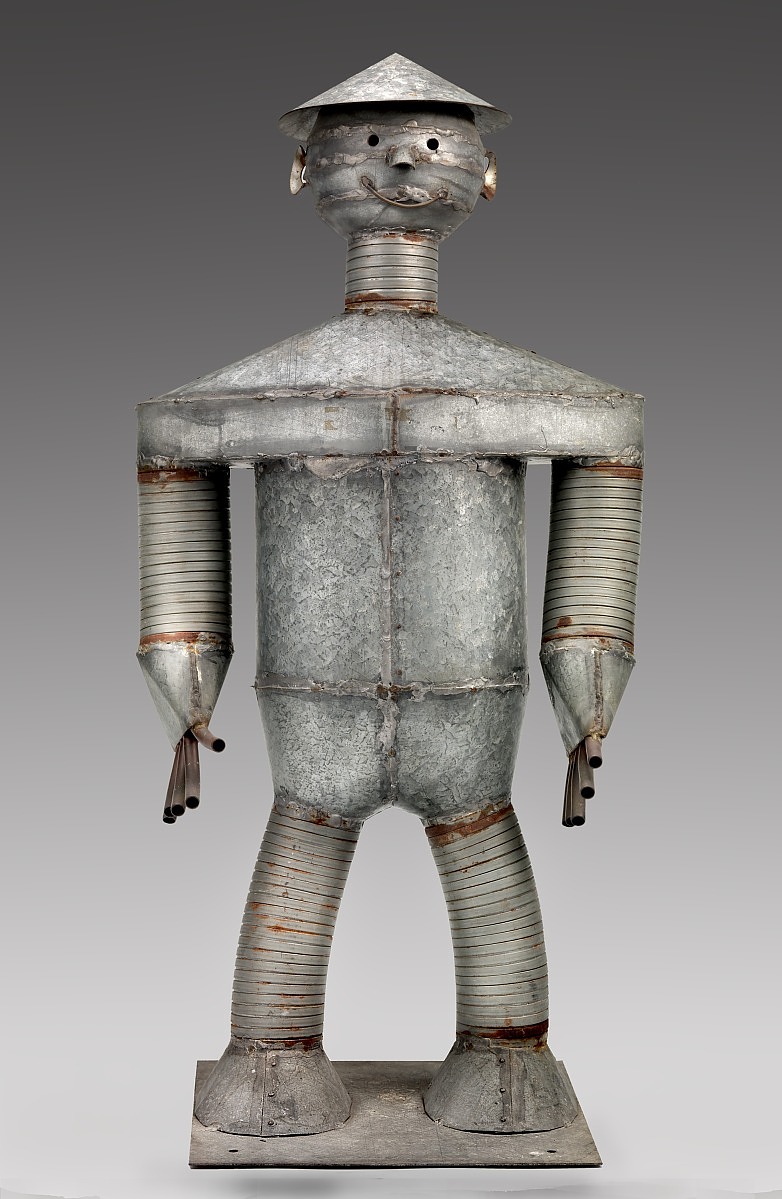 … But…
Choosing UUIDv4 makes them long
Not human readable
Overlap with other PIDs
Each of our many collections management systems had to be modified to autogenerate ARKs
Not all publications include them
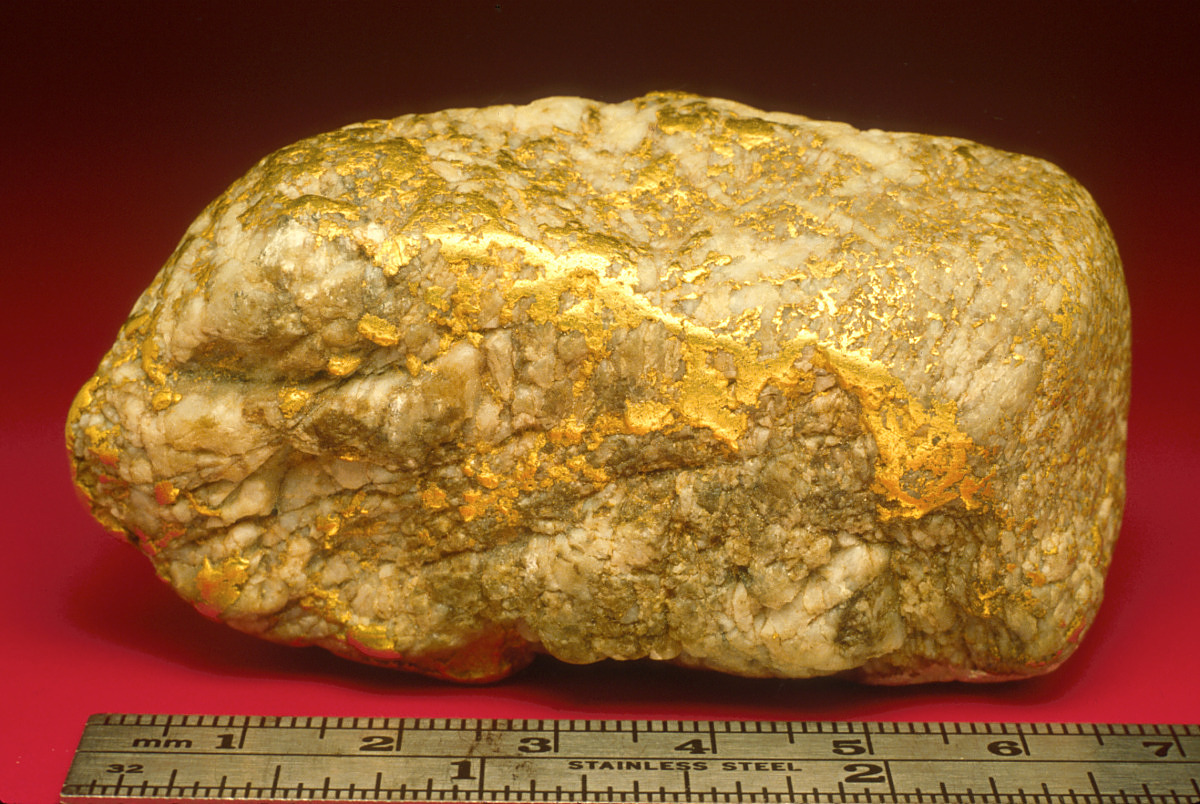 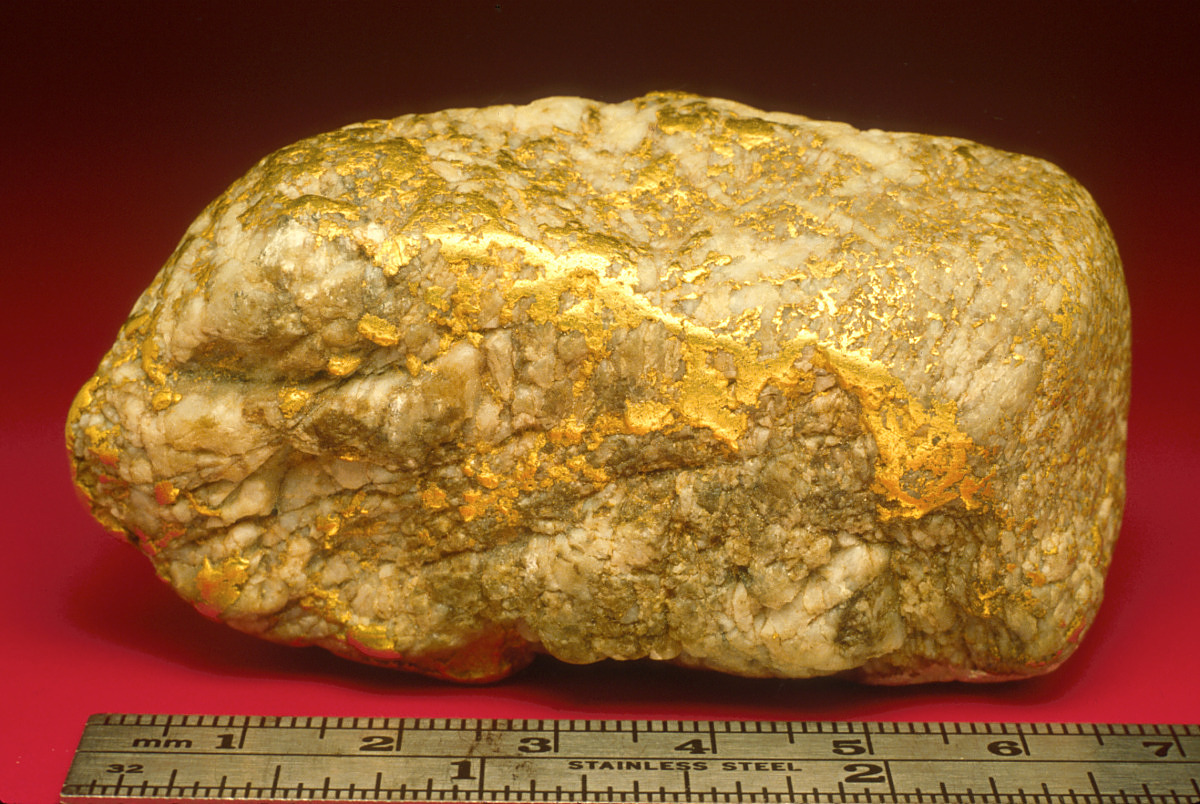 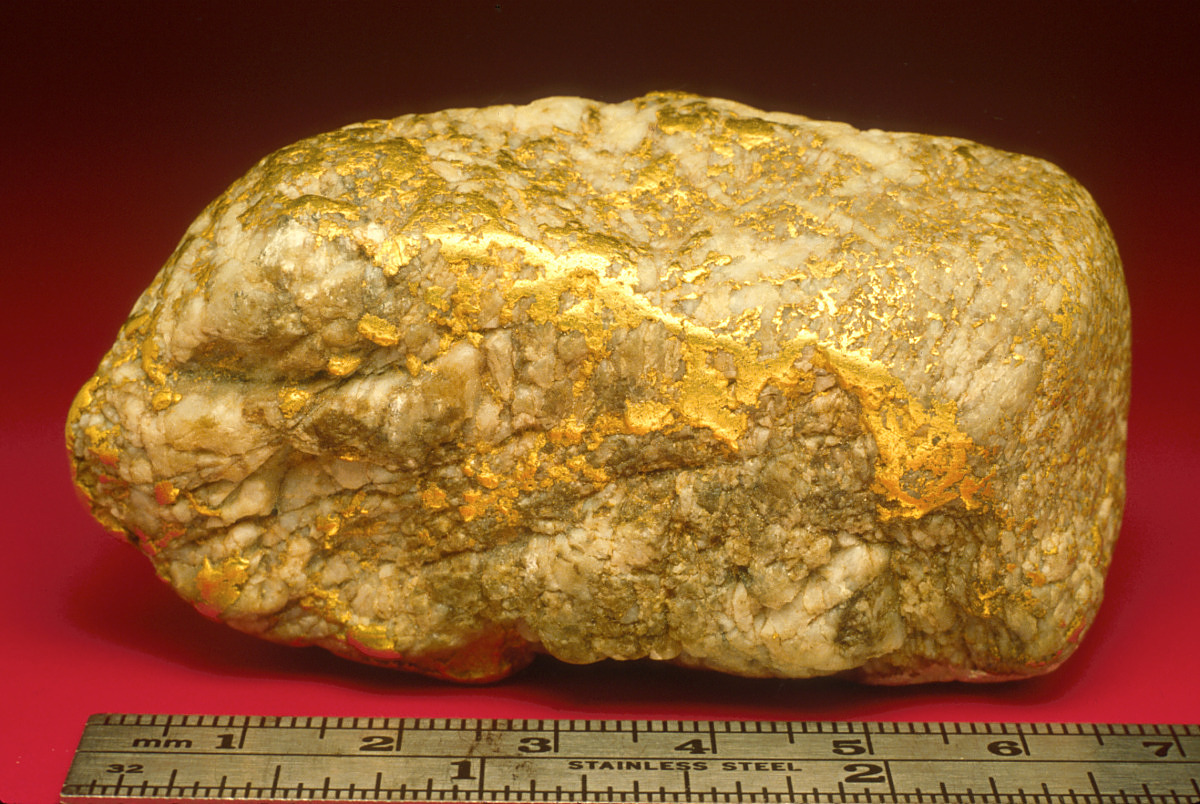 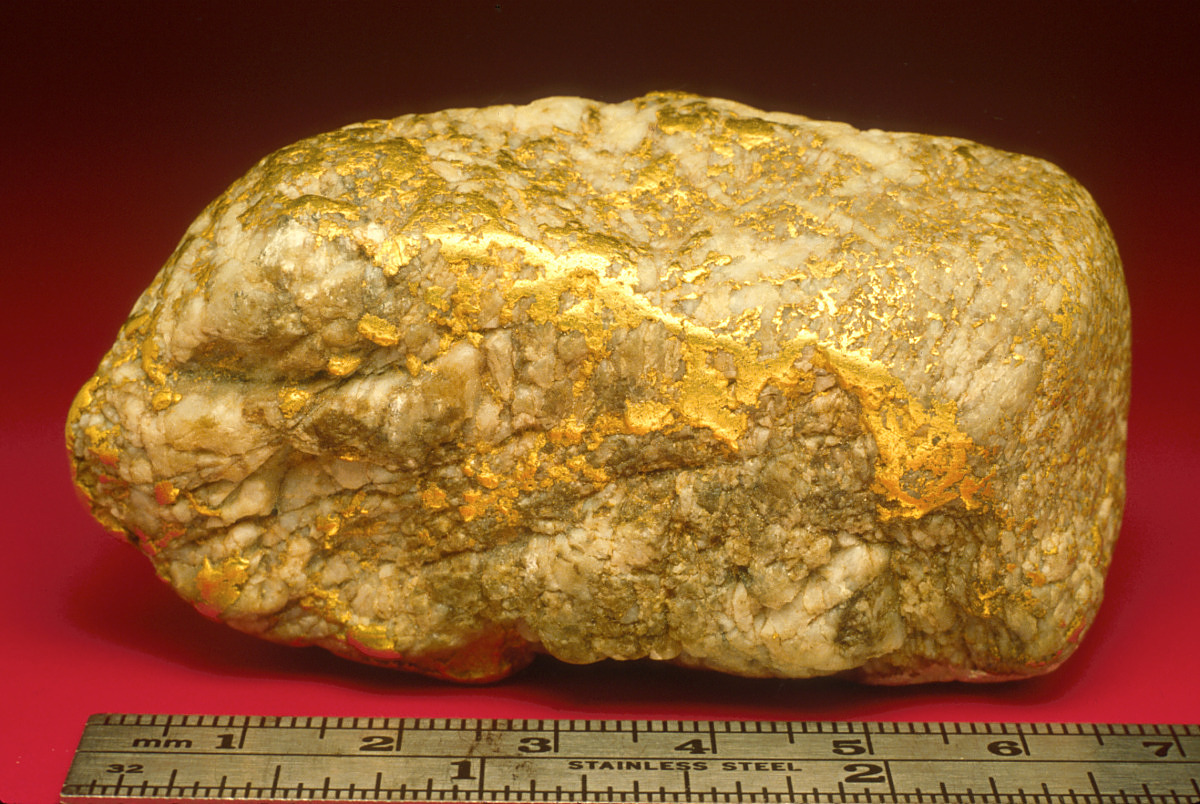 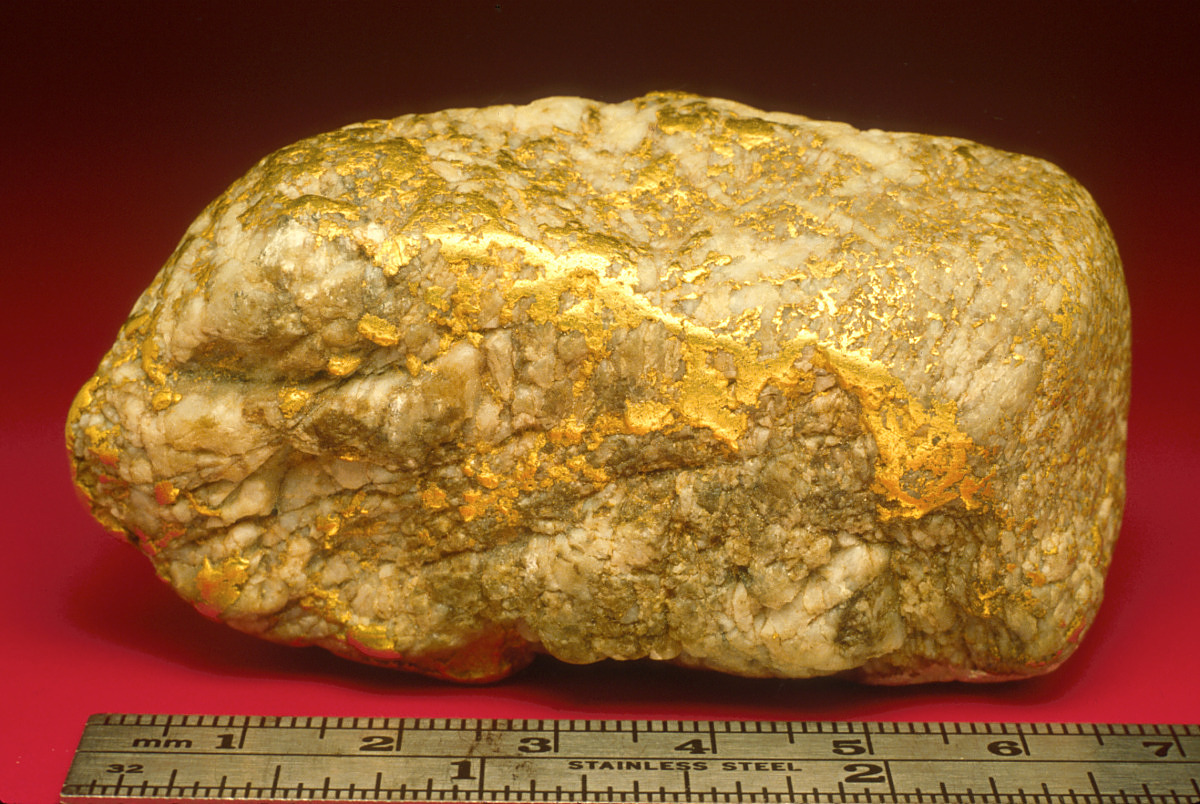 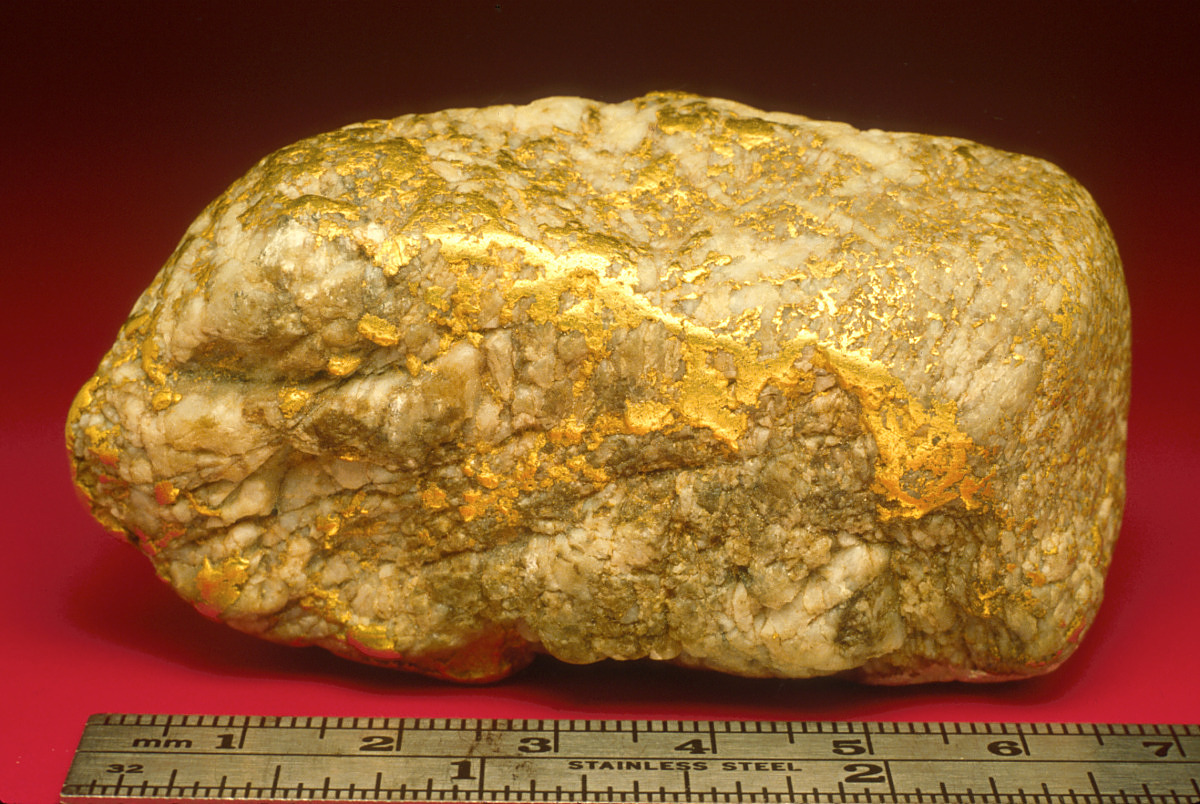 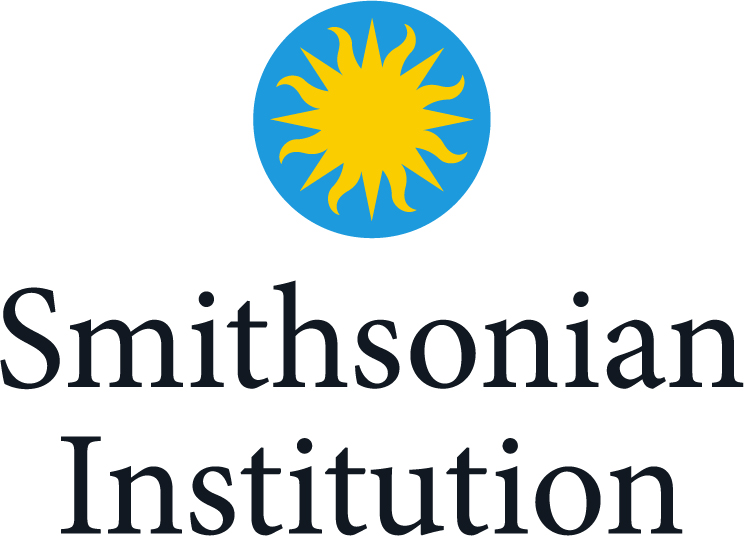 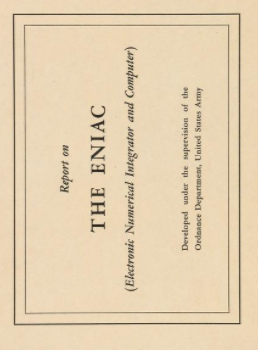 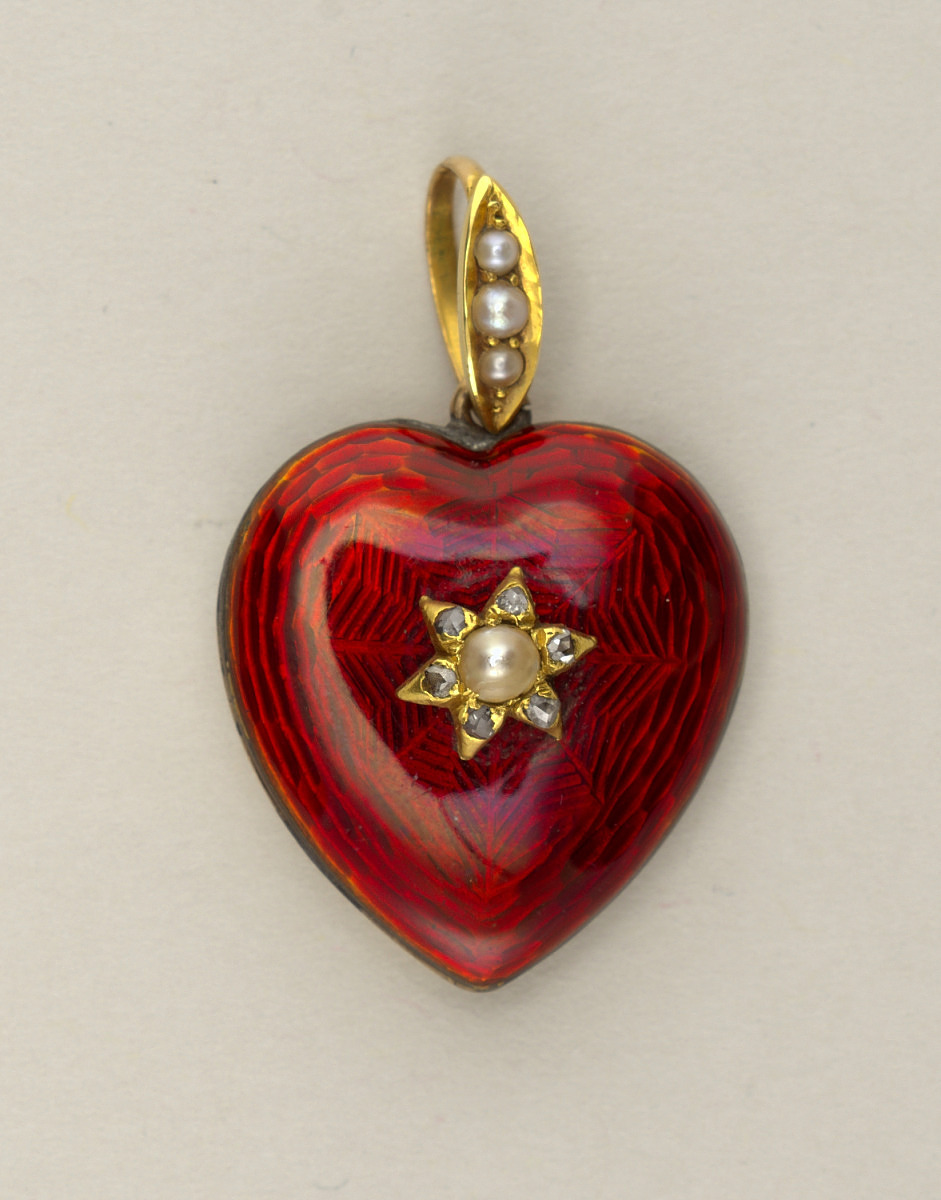 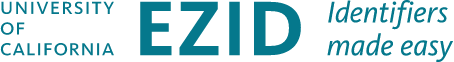 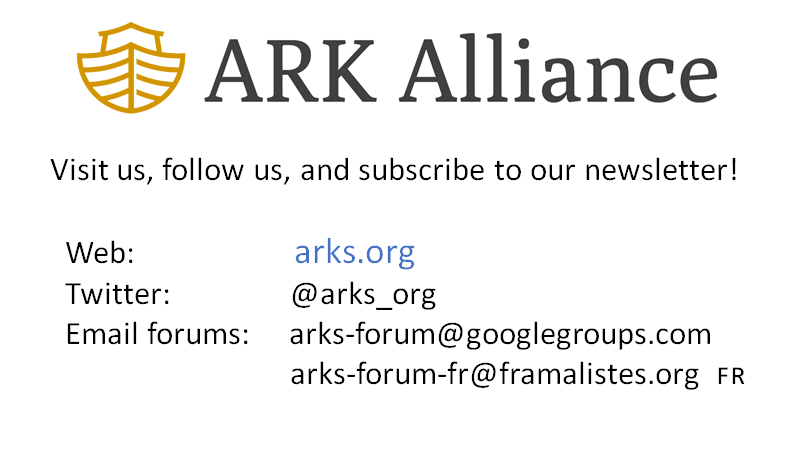 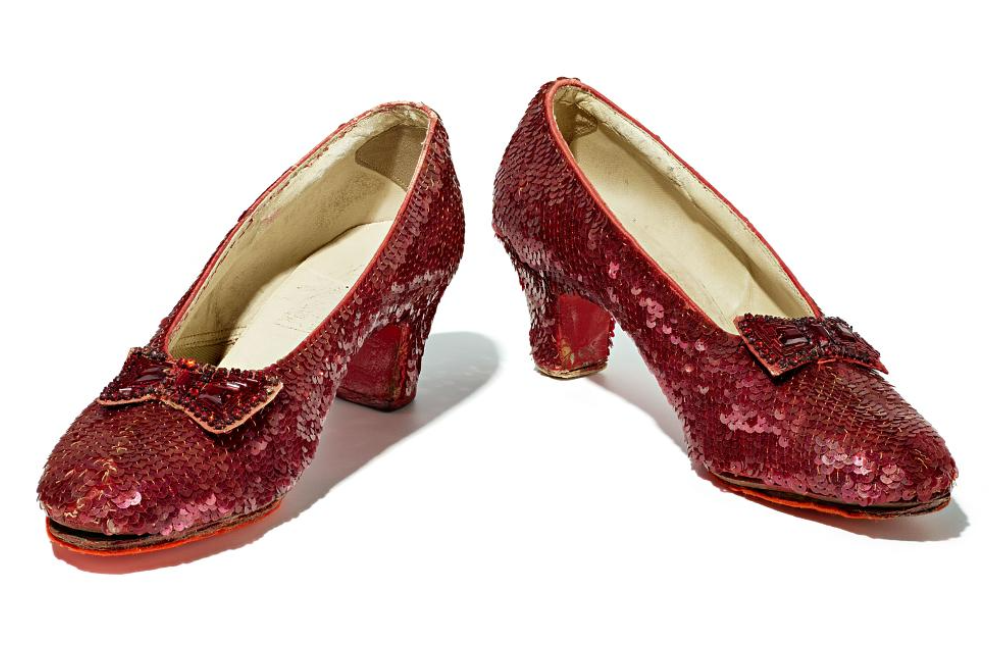 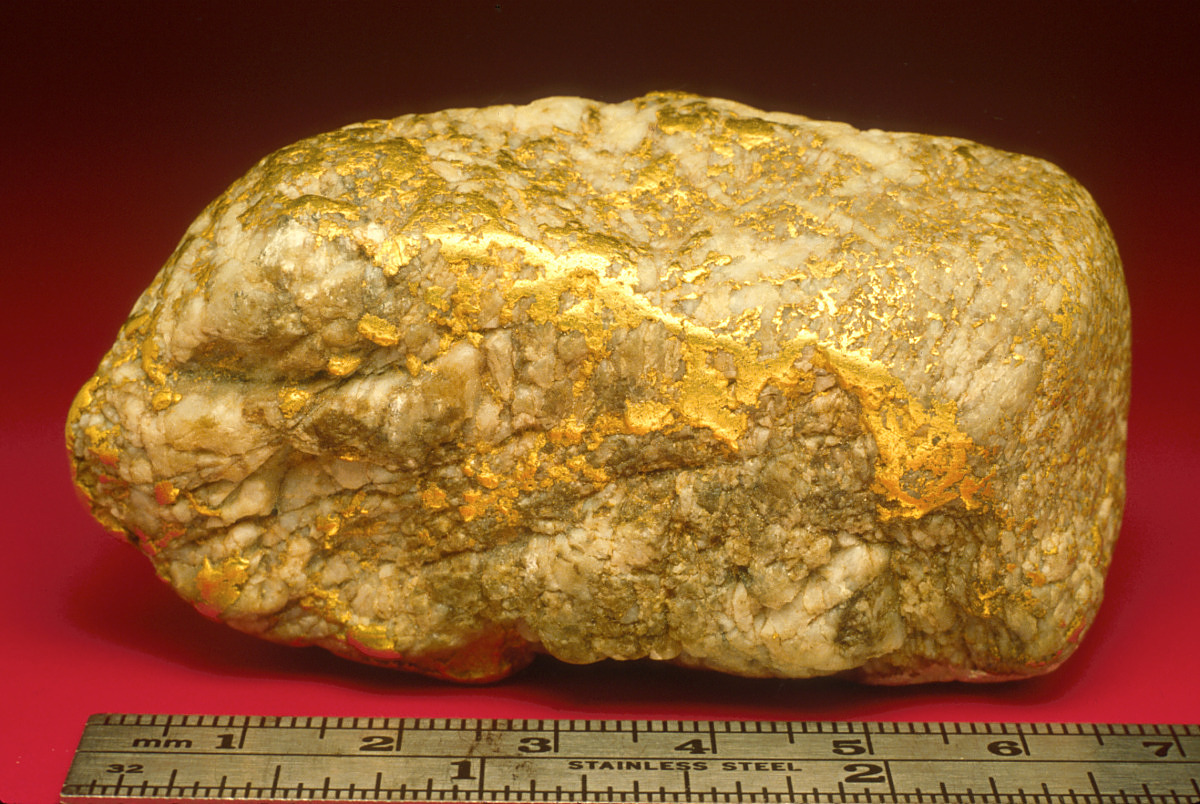 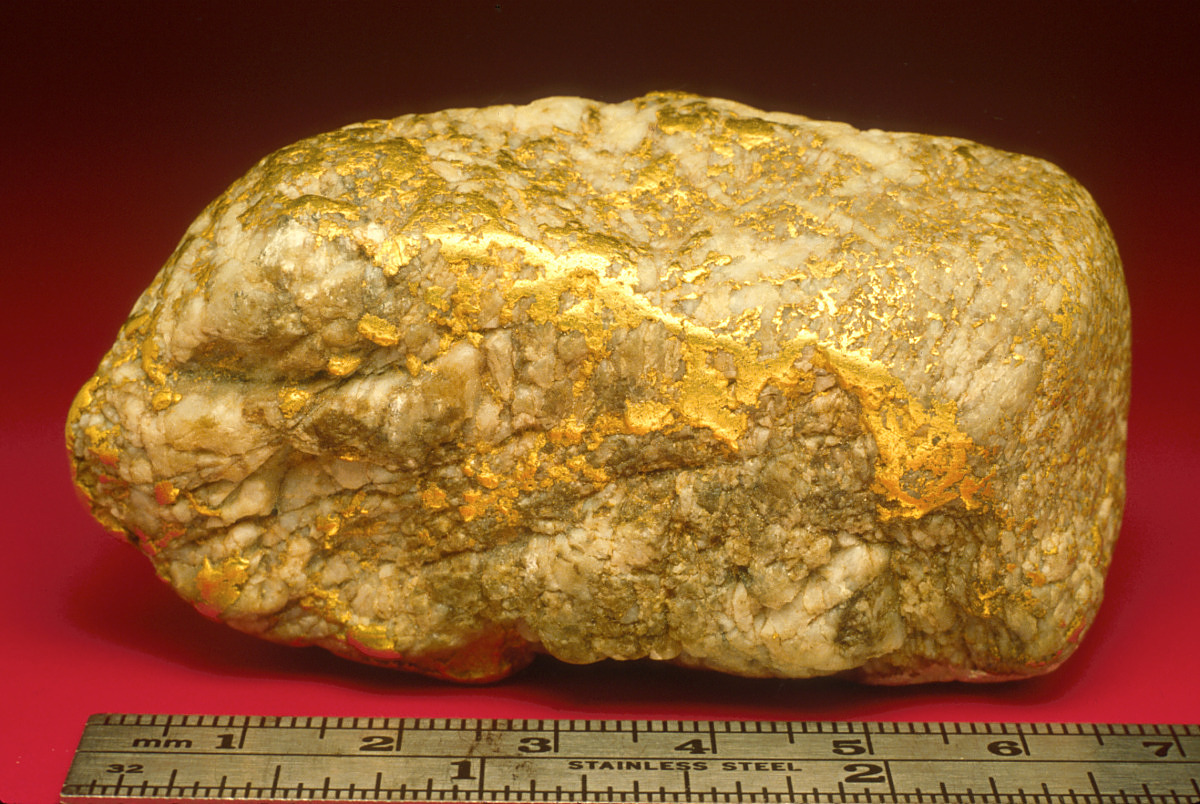 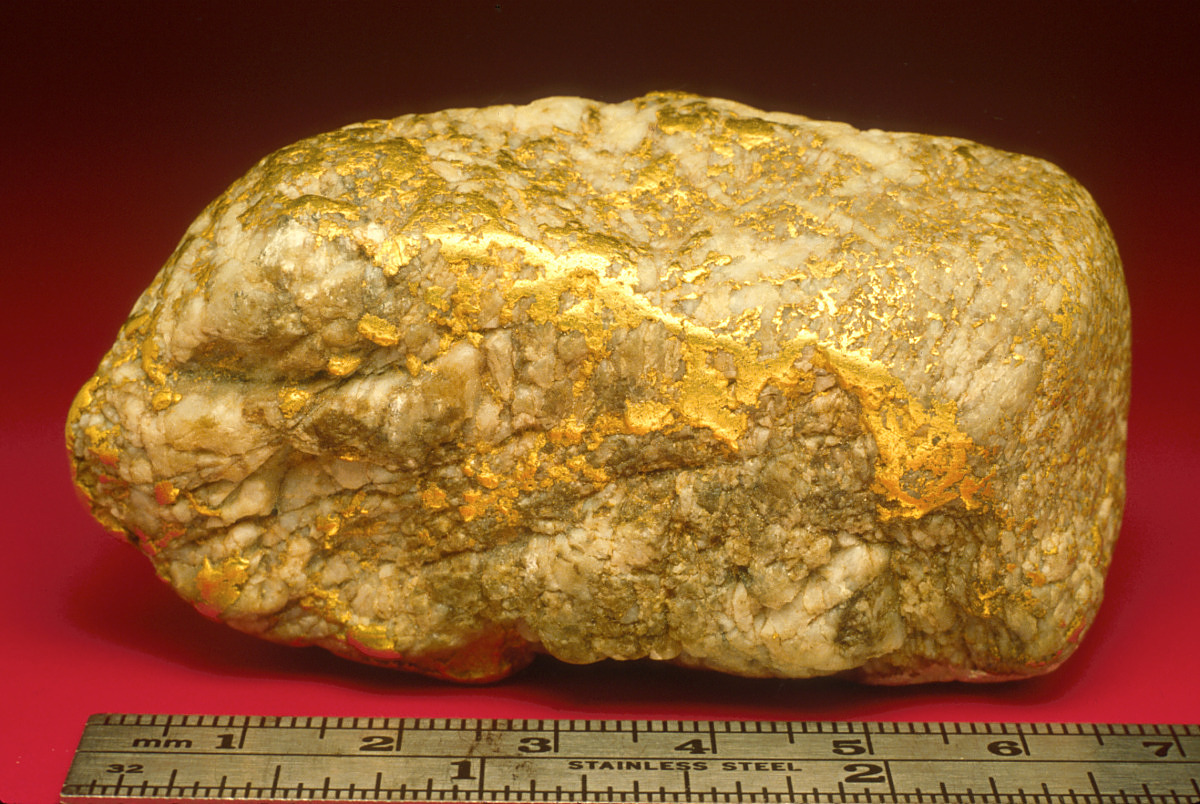 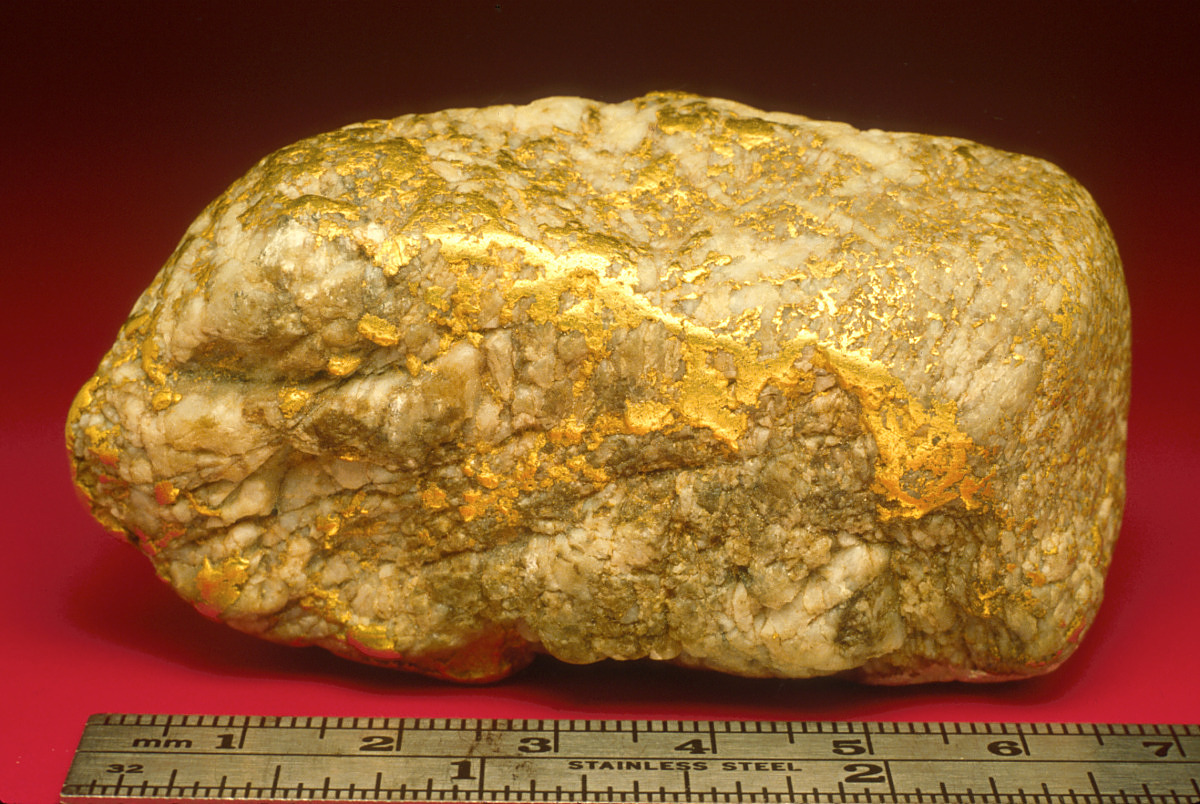 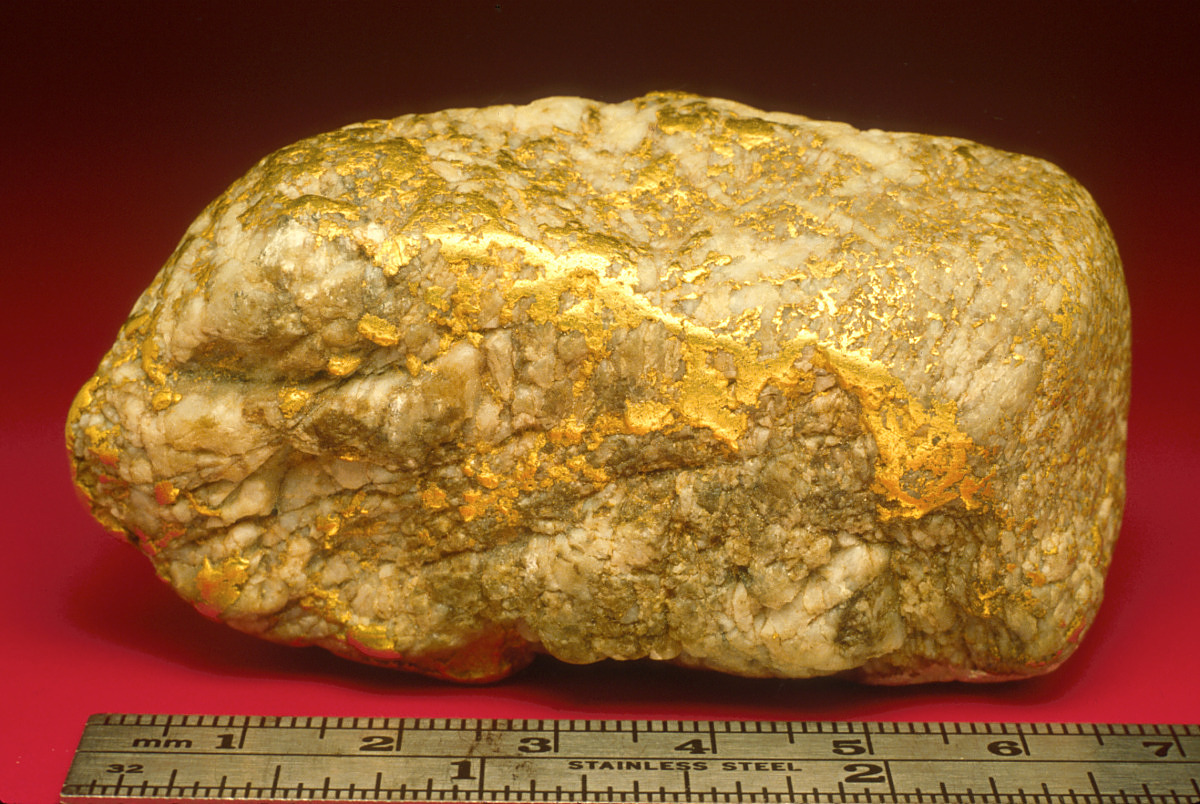 [Speaker Notes: That said, there are some rusty spots in our ARK oil can to keep in mind

Choosing UUIDv4 makes each ARK long. ~60 characters each 

Not human readable. By design they are not meant to be human readable, only machine readable. However, during the adoption phase, this makes understanding and acceptance more difficult - especially for domains that do not commonly use PIDs. 

This will be true for any identifier, but there is overlap with other identifiers, with more than one PID per record concept. We store them all, but flag the SI generated one as preferred during export to aggregators (like GBIF extractions, etc.) 

Each of our many collection management systems, including our centralized DAMS and data services had to be modified to autogenerate/accept ARK. A note to those of you who are thinking of doing the same: 1) When modifying your system(s) be sure to check for an existing ARK before generating a new one. 2) Even though the risk of collision is incredibly infinitesimally low, do run a unique value check (I call them paranoia checks). 3) SI chose to store the full resolving value of the EZID – a choice preferred by archivists and digital preservation folk, less so by programmers. Feel free to ask about this during the Q&A.  

Not all publications include them. While SI encourages all publications based on our collections to include the ARK. But not all disciplines are used to PIDs being used outside of perhaps a DOI, This can be due to either author omission or the publication itself. This affects automated impact assessments and future linking.]
What we DO with these identifiers
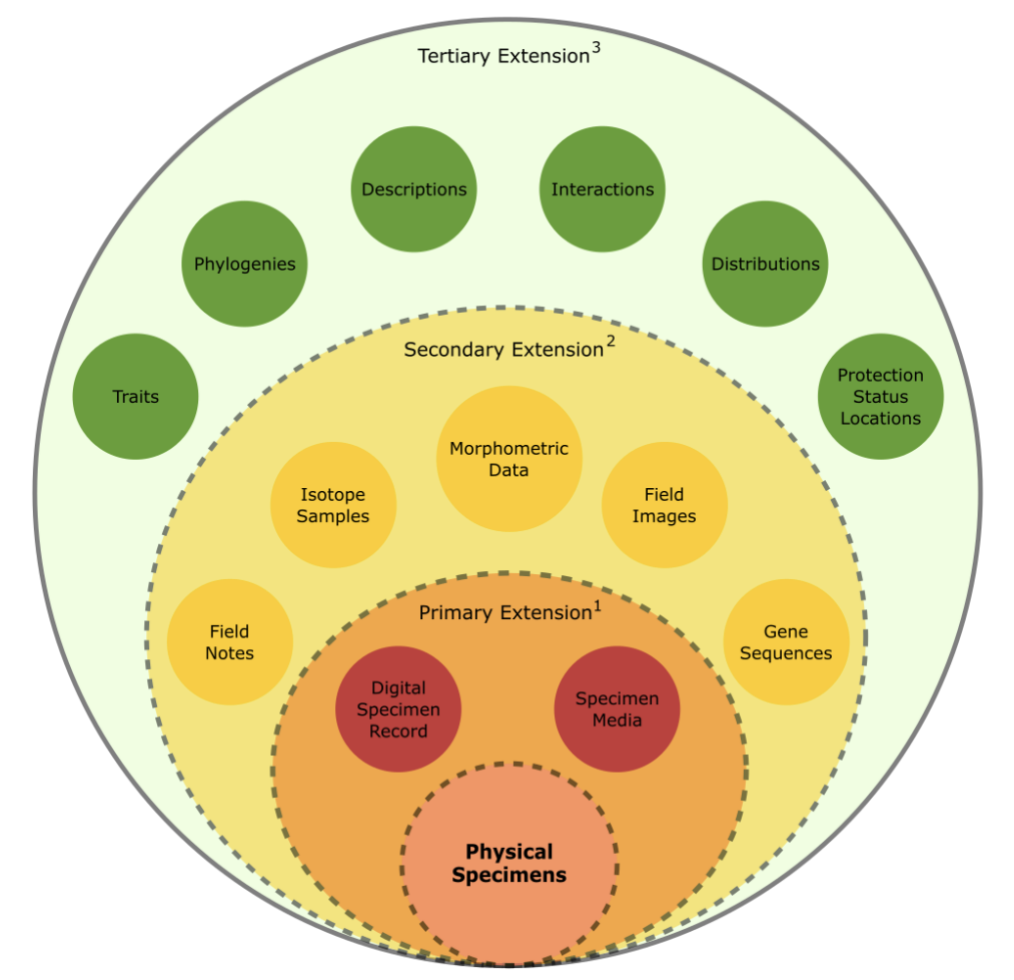 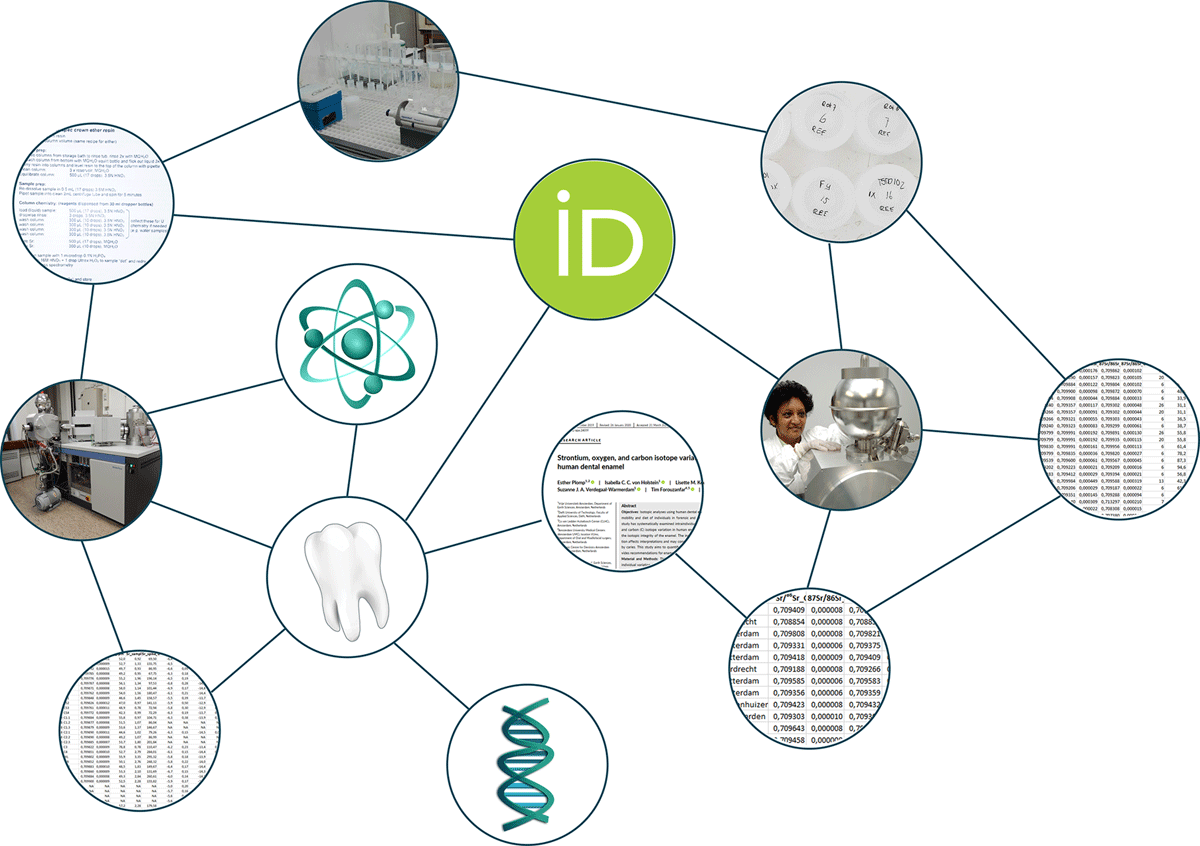 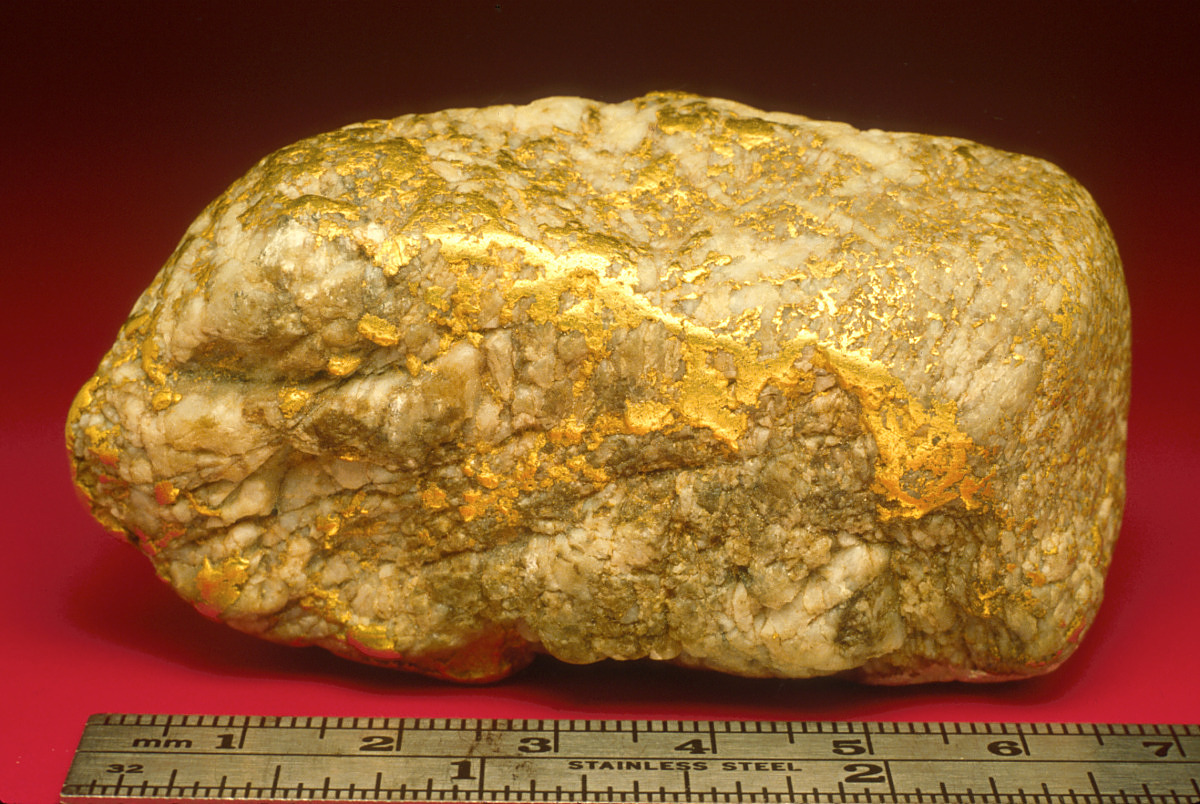 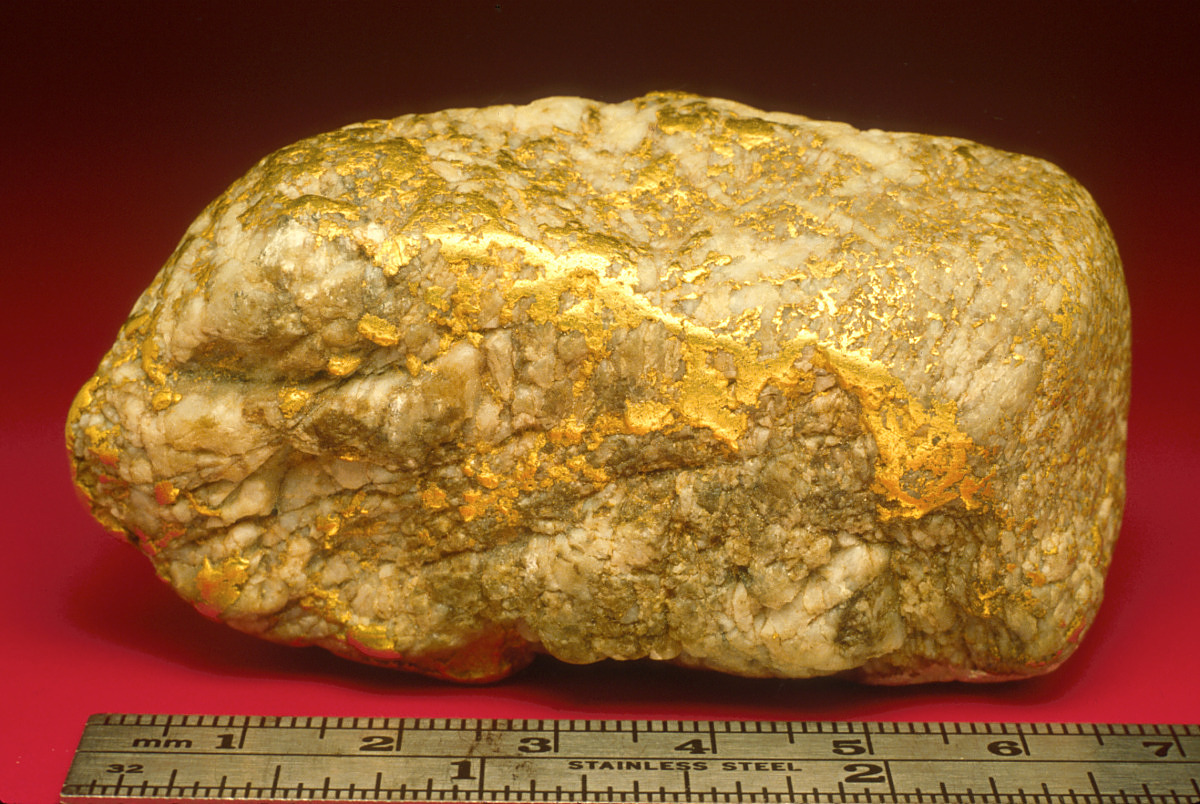 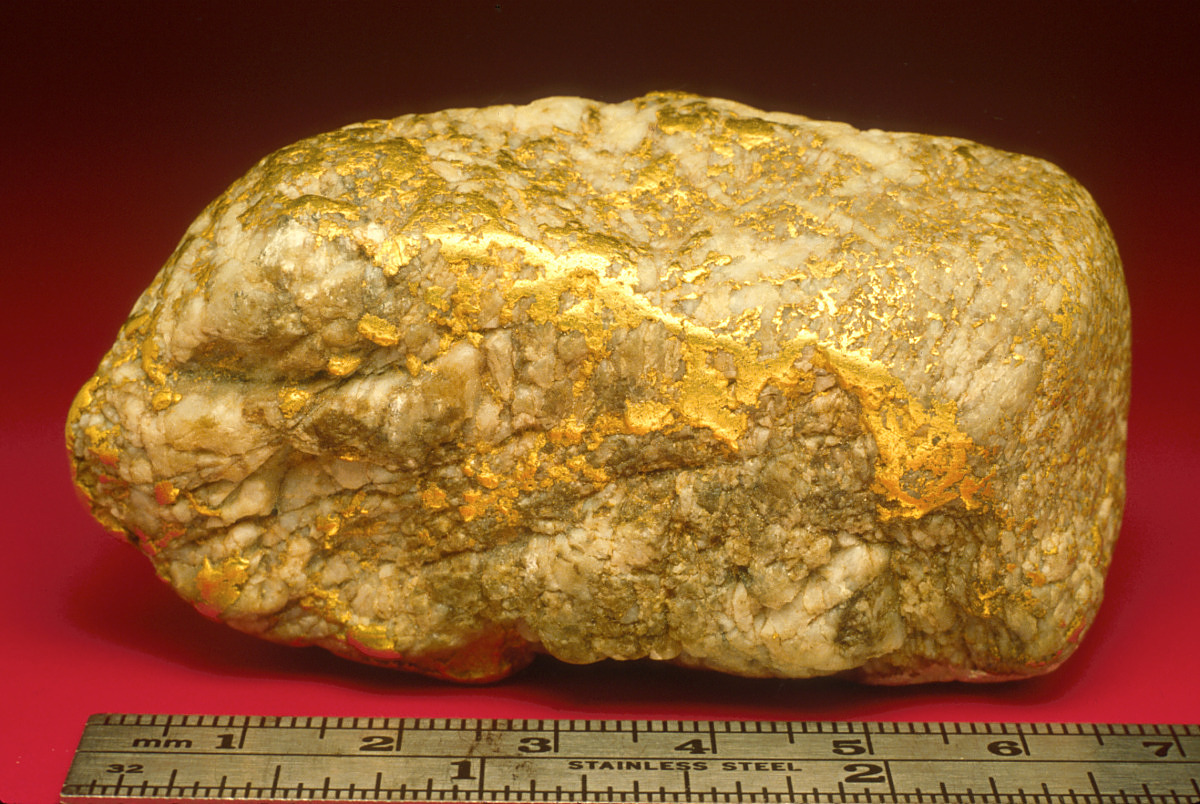 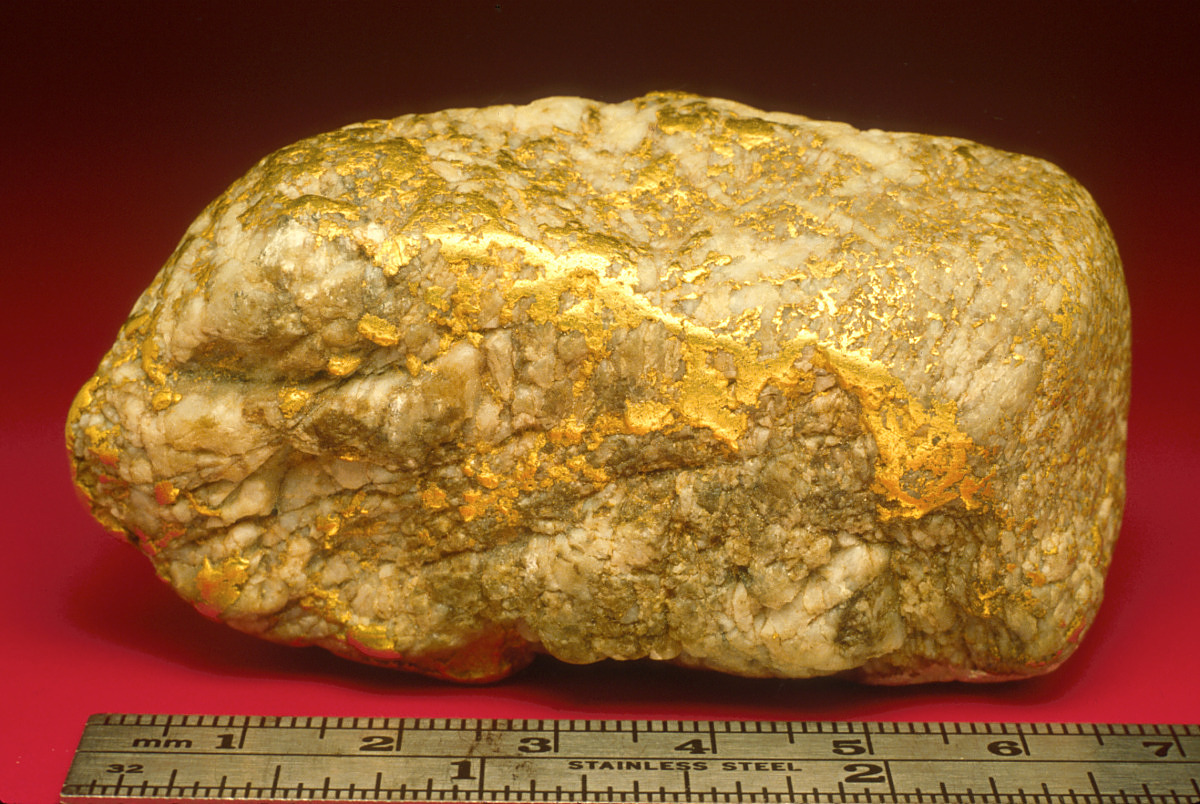 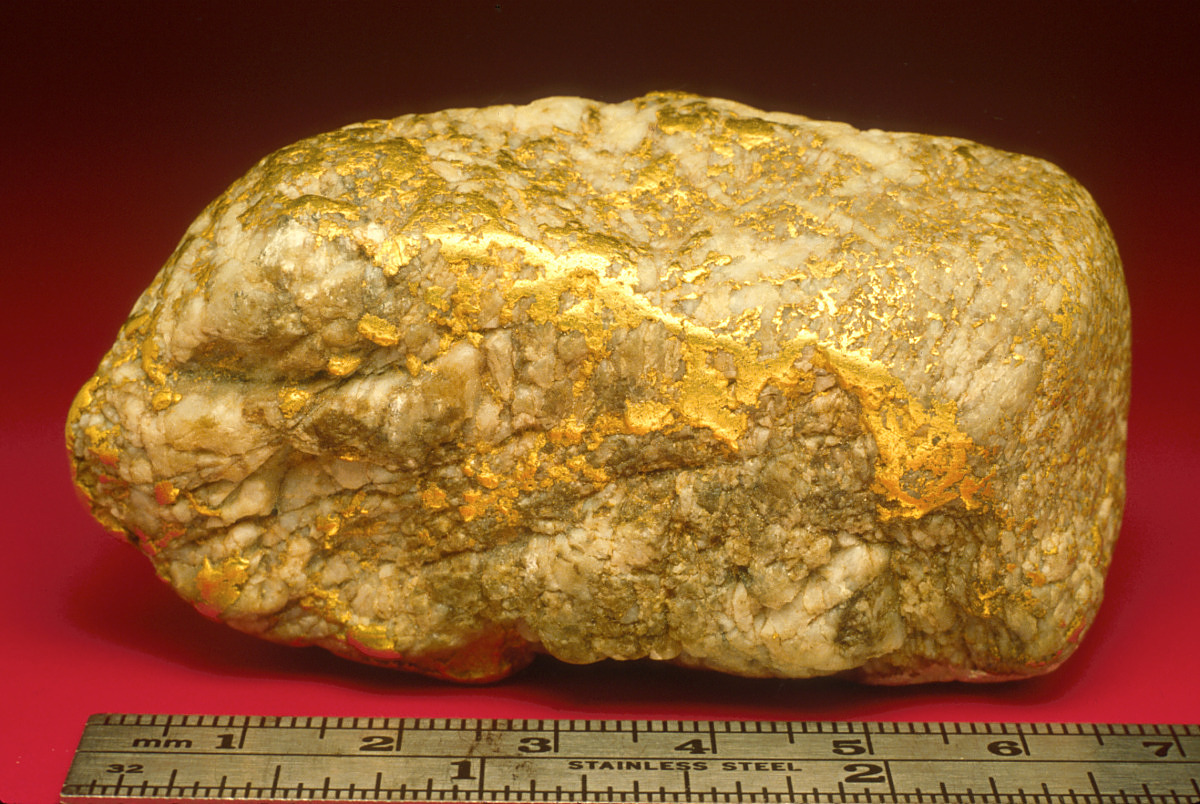 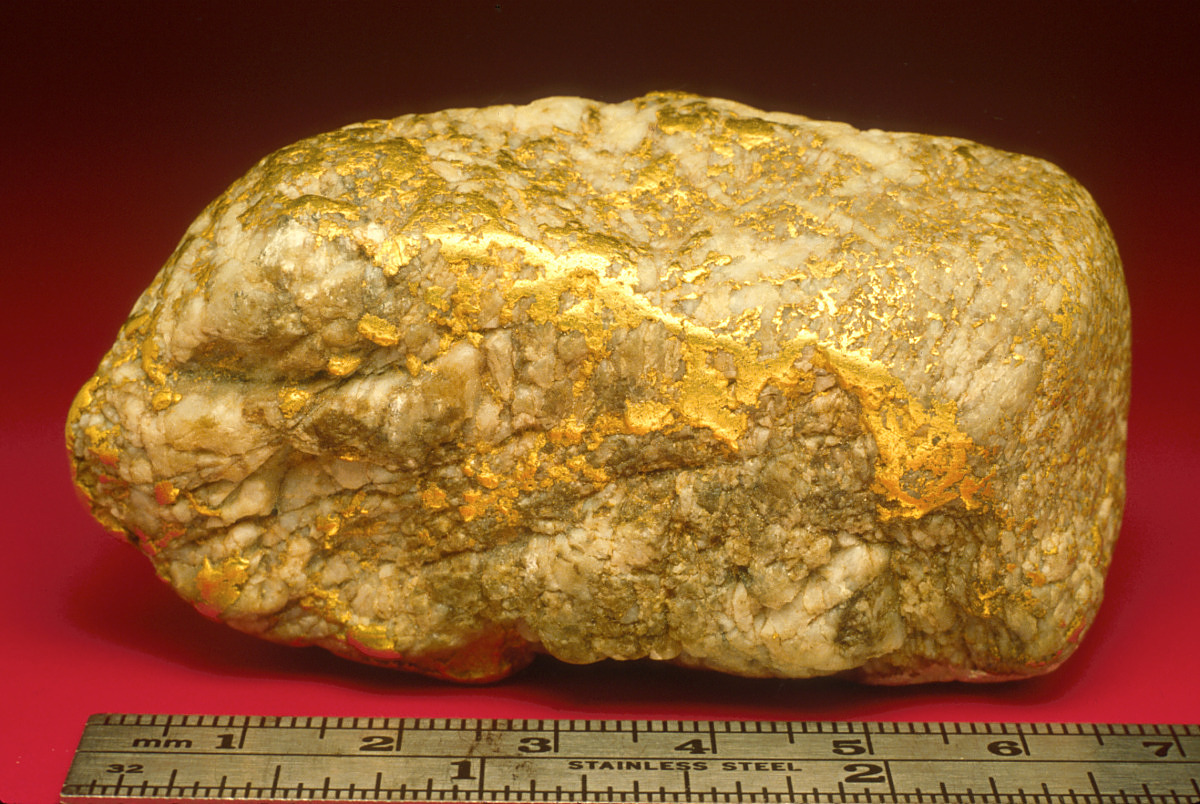 From: http://doi.org/10.5334/dsj-2020-046
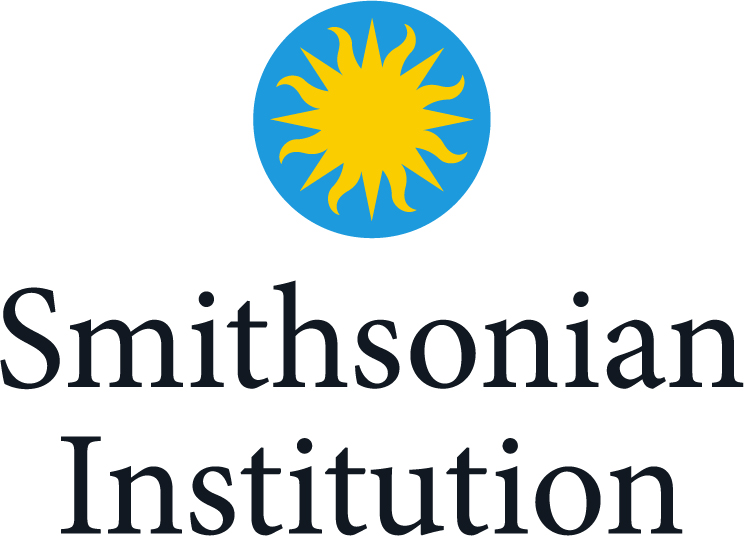 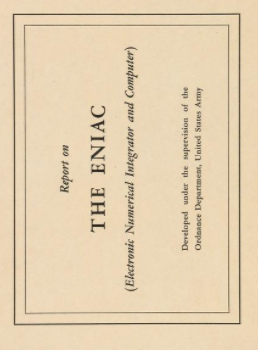 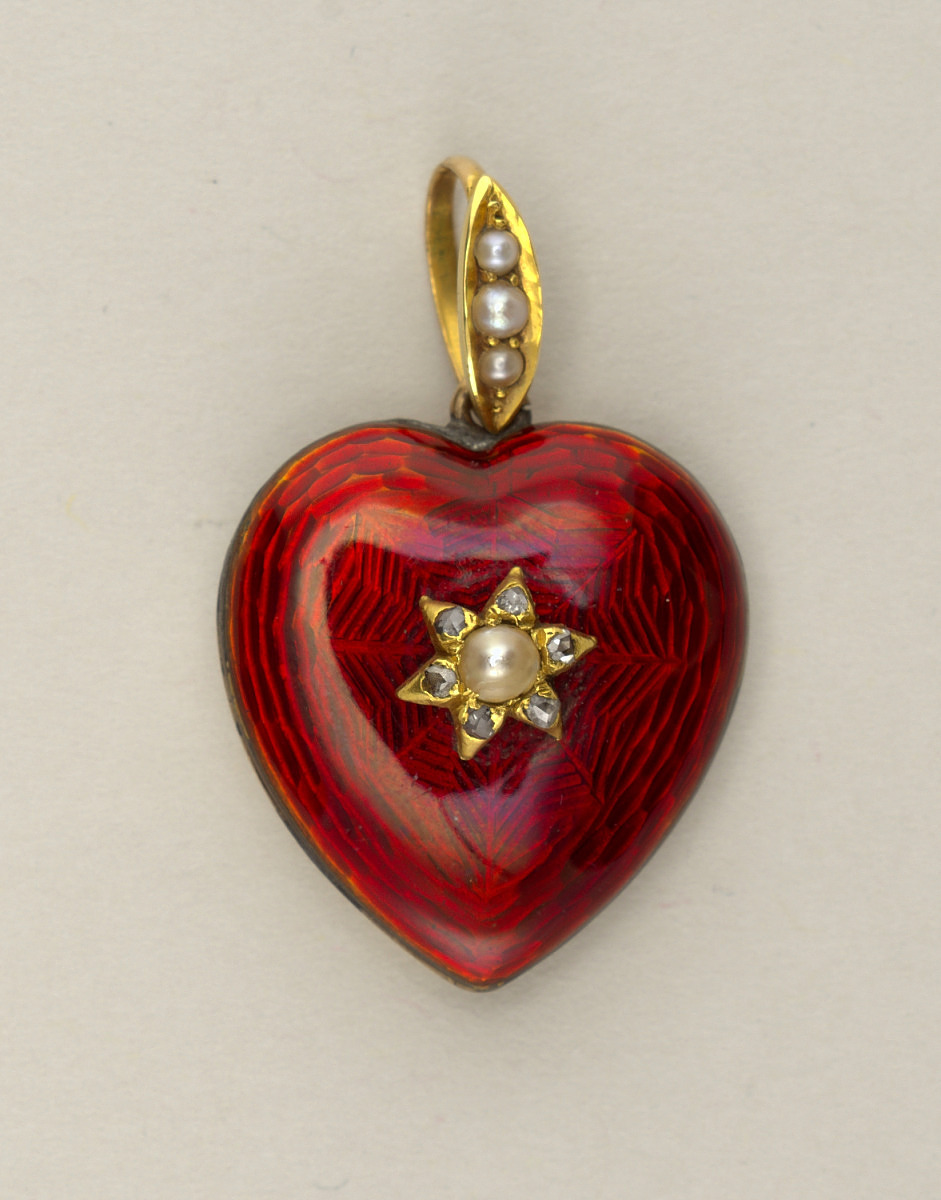 From: https://doi.org/10.1201/9781315120454
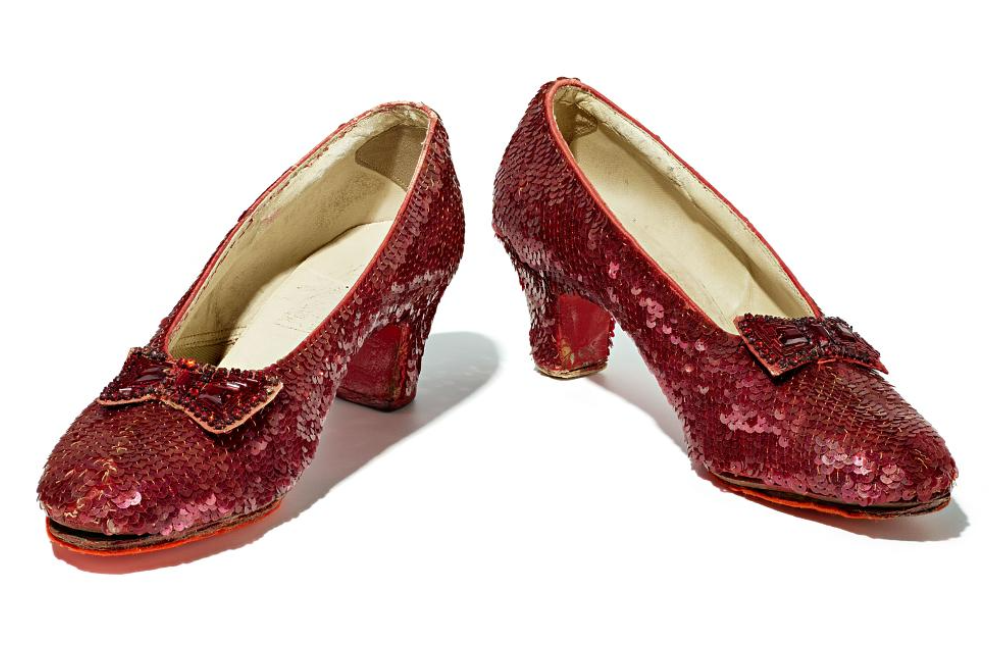 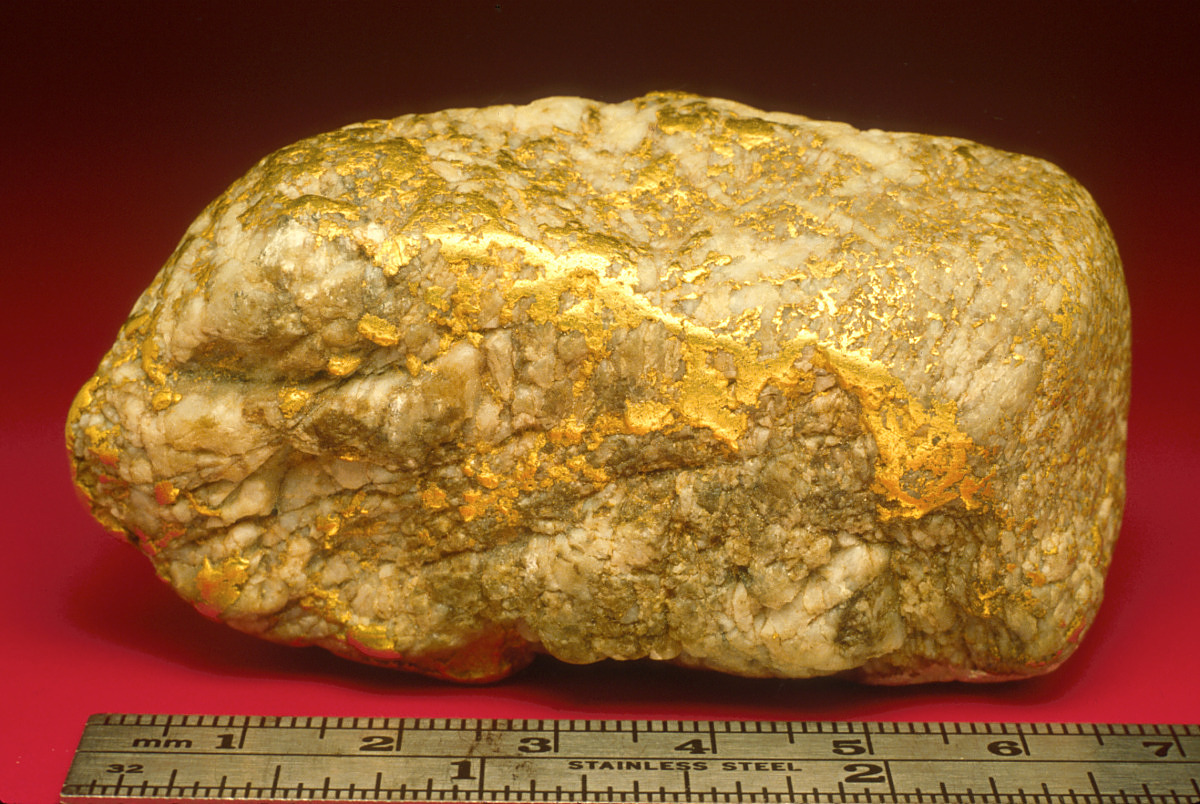 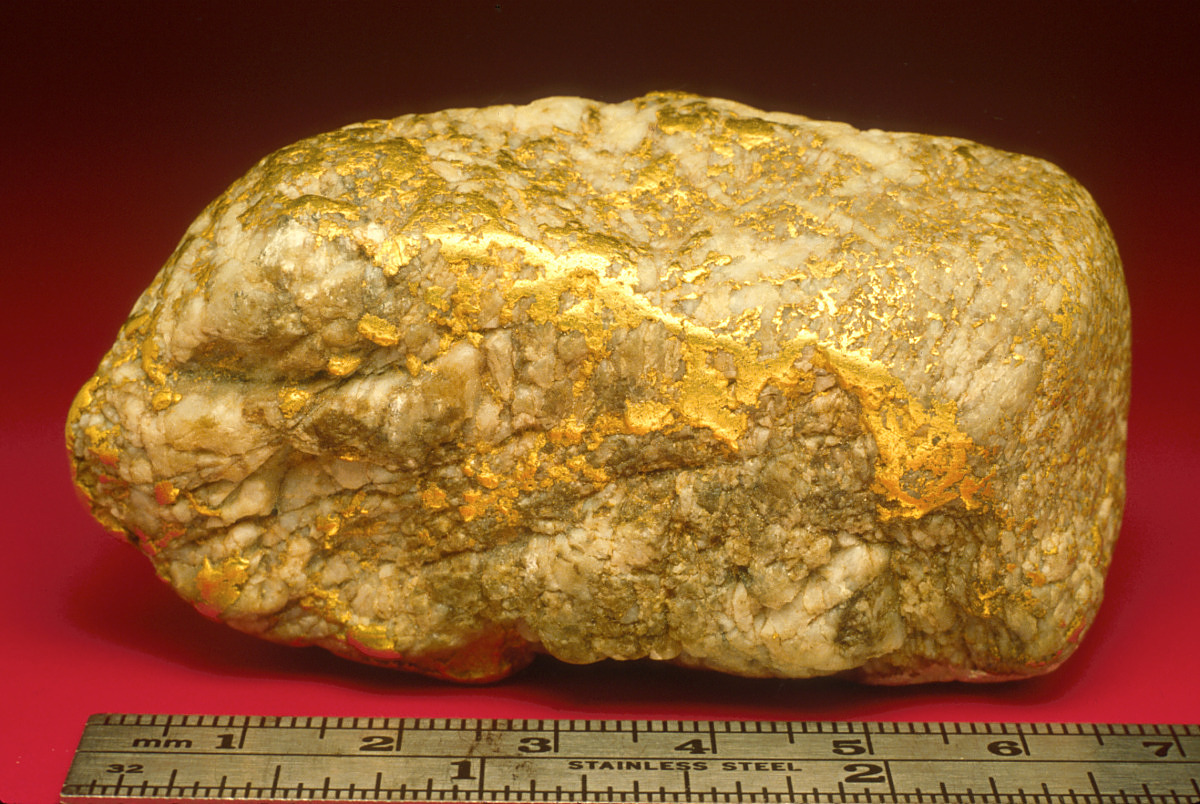 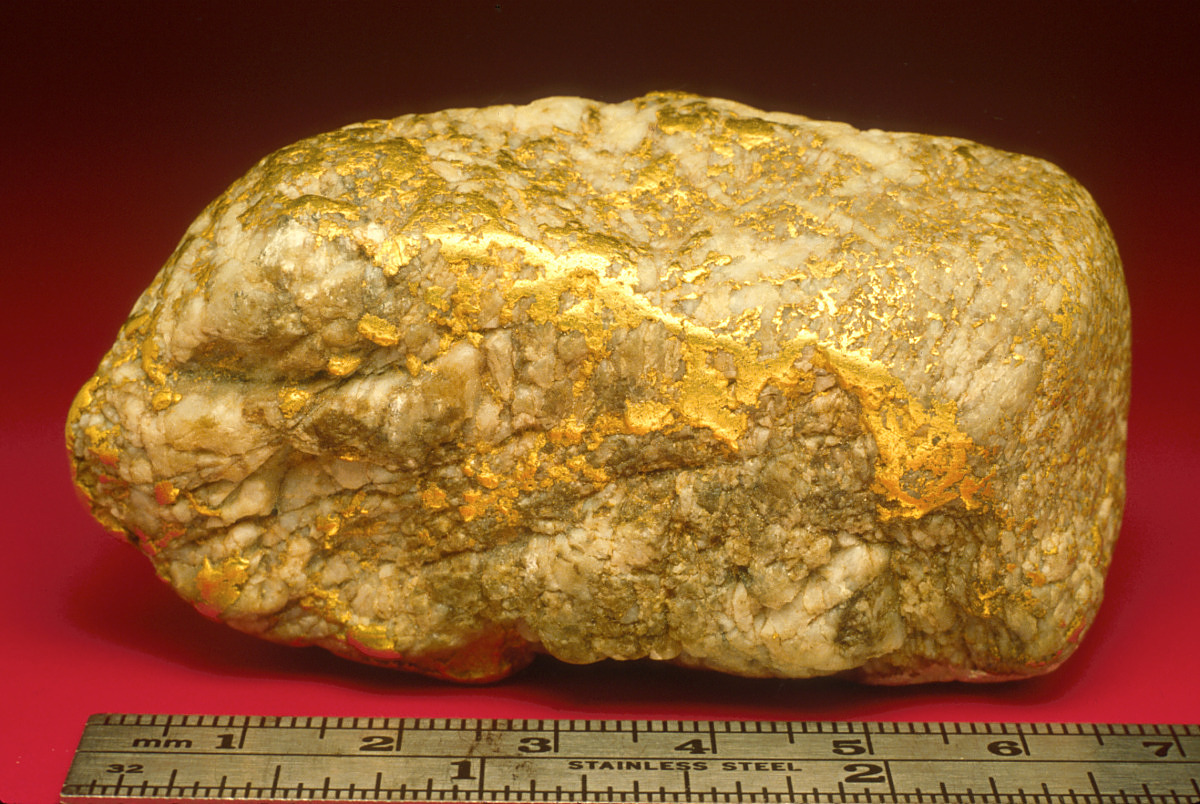 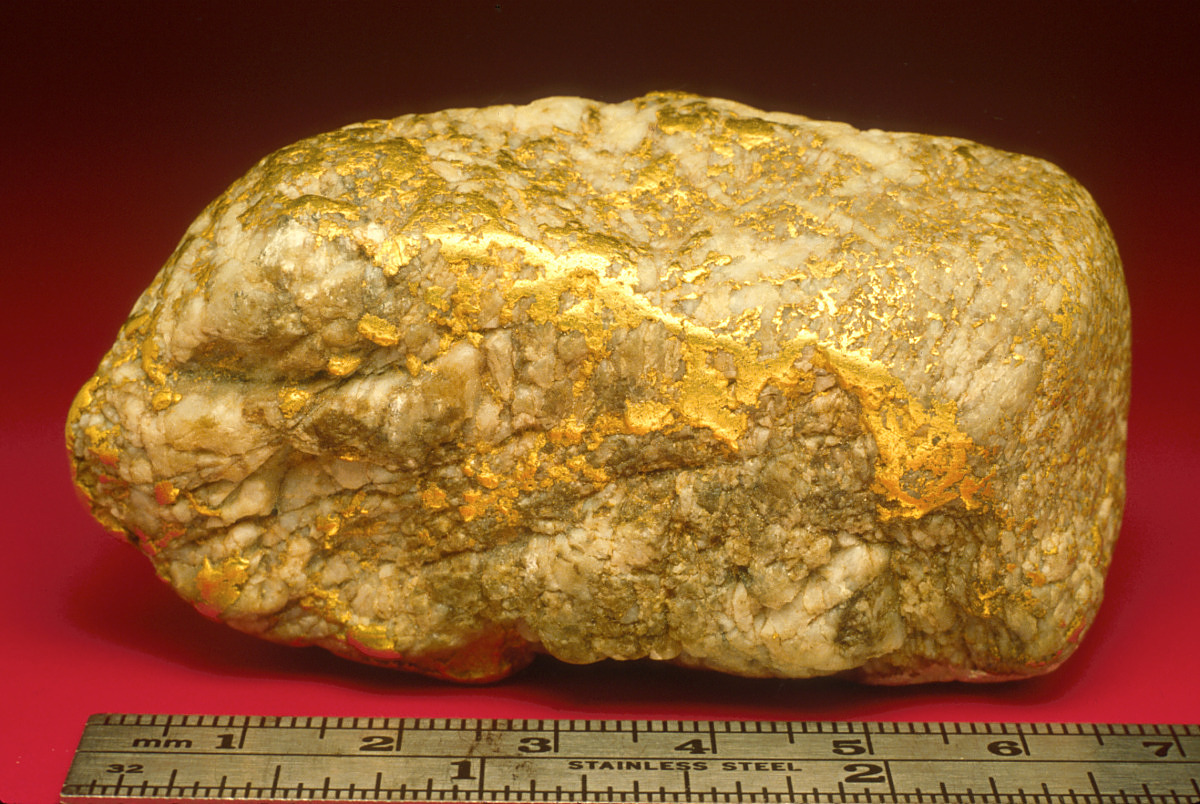 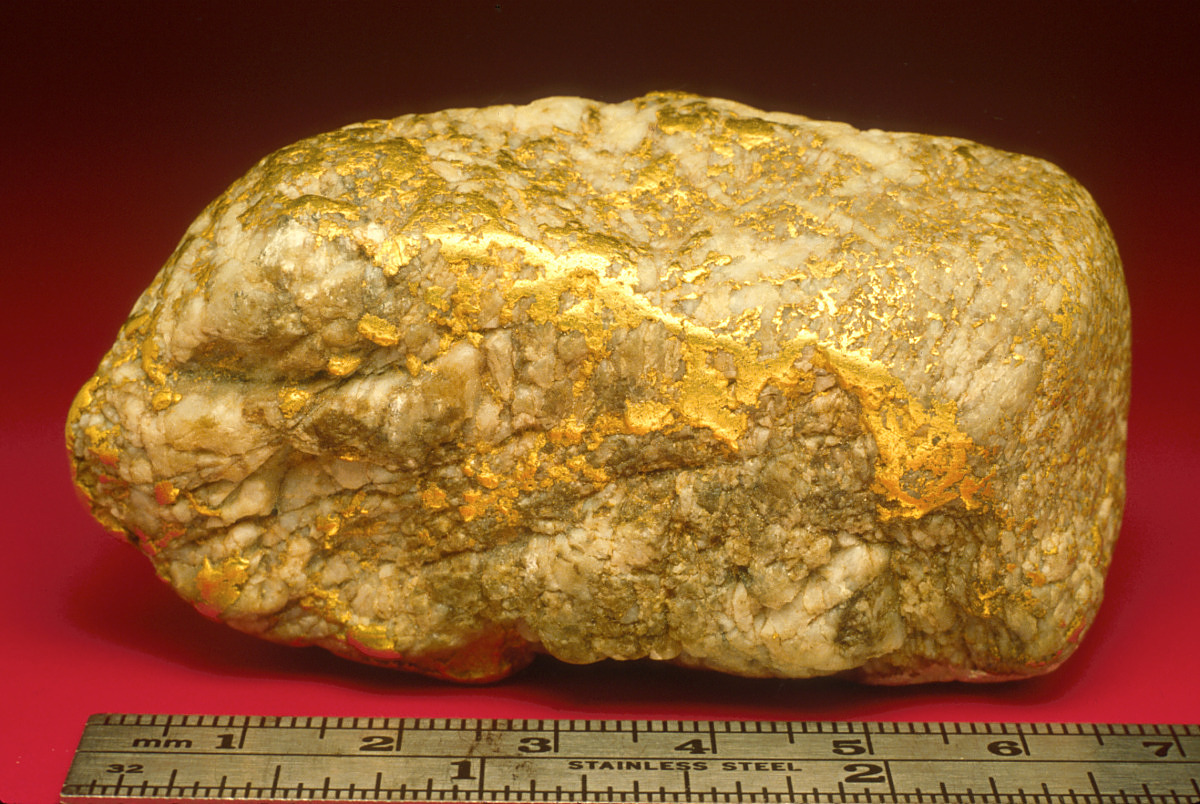 [Speaker Notes: With all of these identifiers in place, what does this enable us to do? Within the biodiversity informatics community, there is the concept of the Extended Specimen (or Digital Specimen if you're european) on the left which illustrates the idea of expanding out from a core object into larger and larger linked realms. While this is a bio example, this larger concept can be expanded to any discipline. On the right is a similar idea using ORCIDs at the center. Essentially, we want to connect information that enhances our knowledge and expands our understanding. 





Extended Specimen diagram from: https://doi.org/10.1201/9781315120454
Network diagram from: http://doi.org/10.5334/dsj-2020-046]
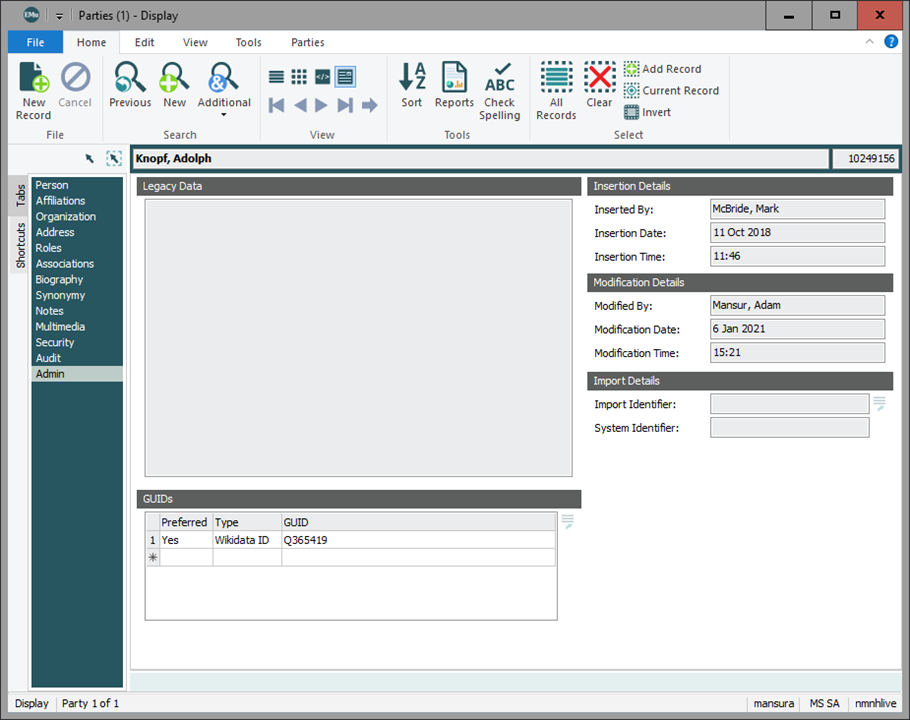 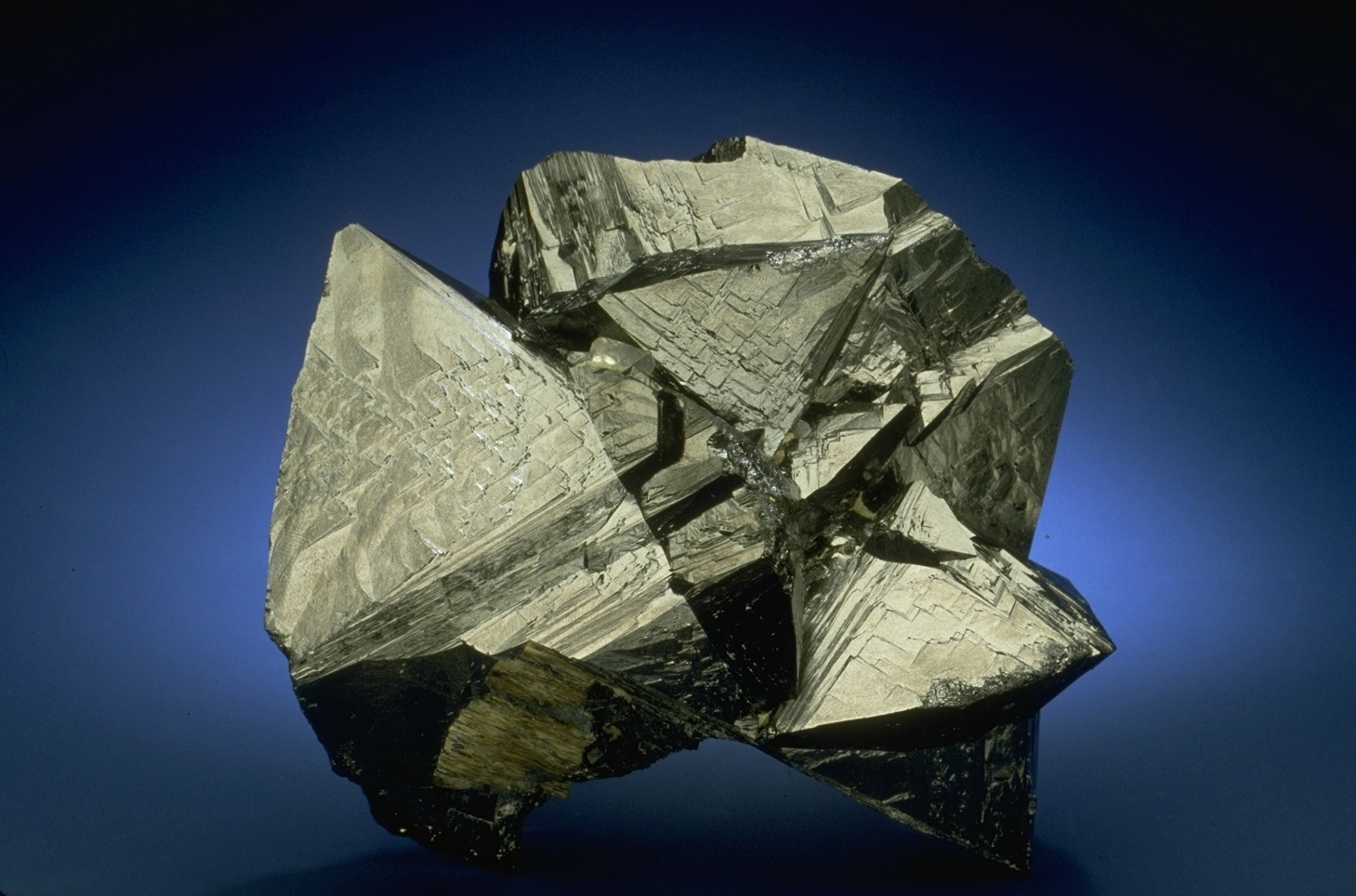 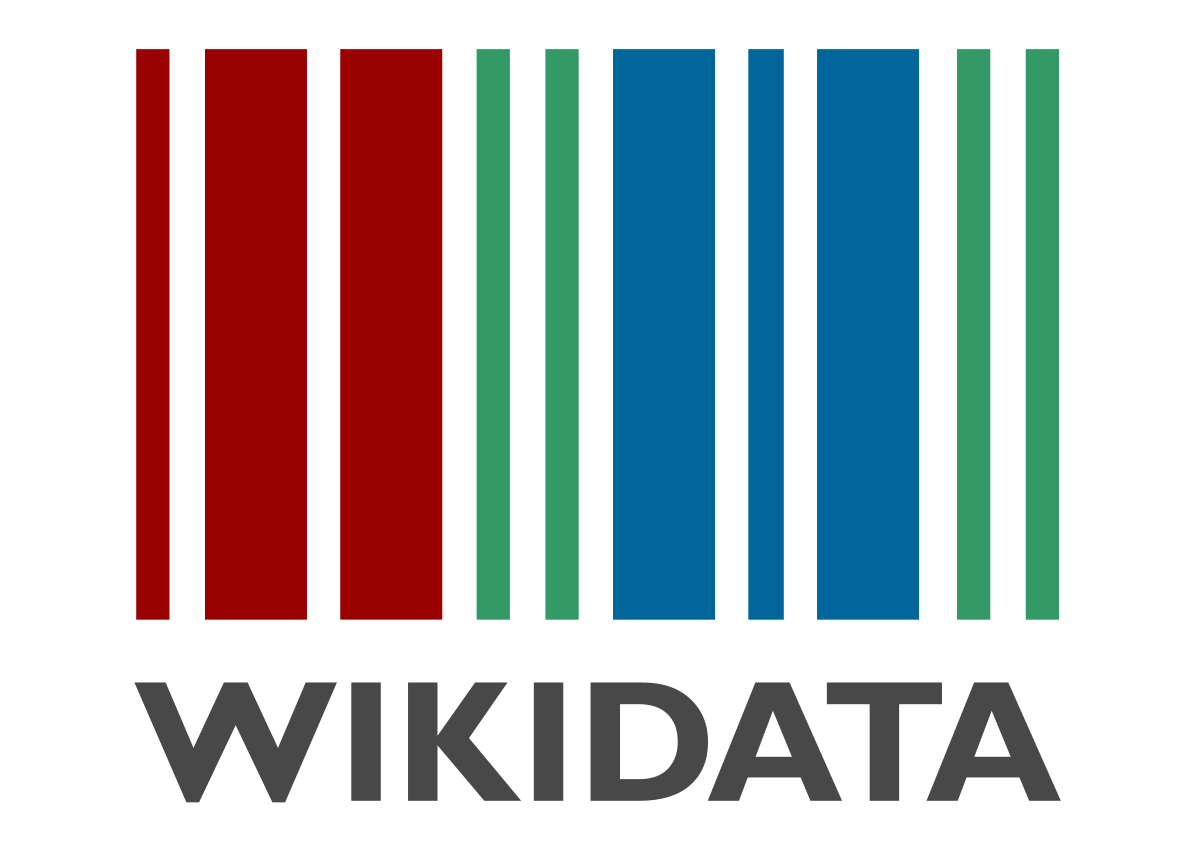 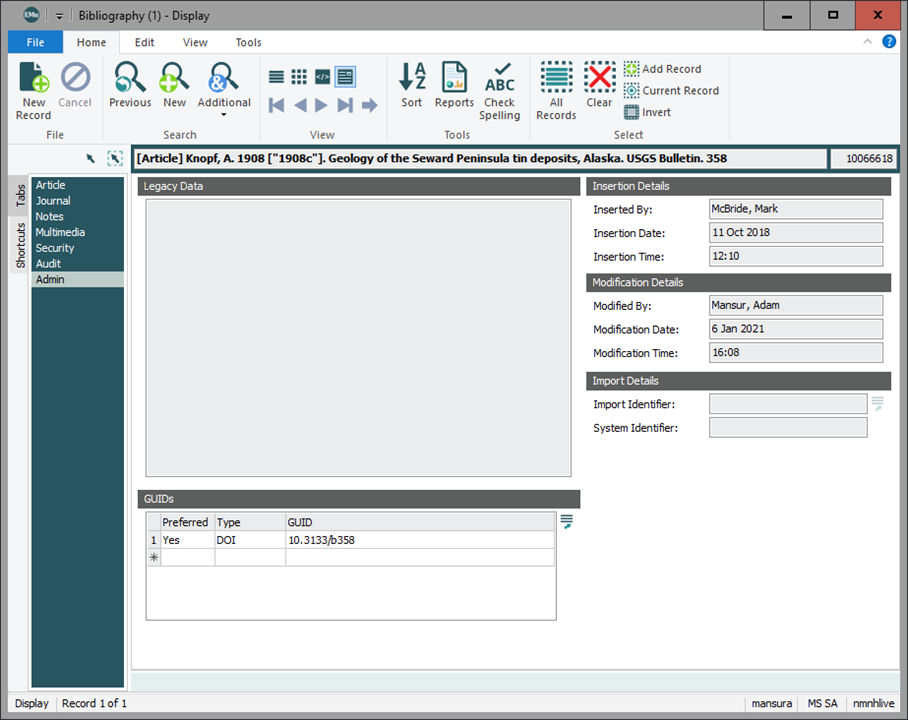 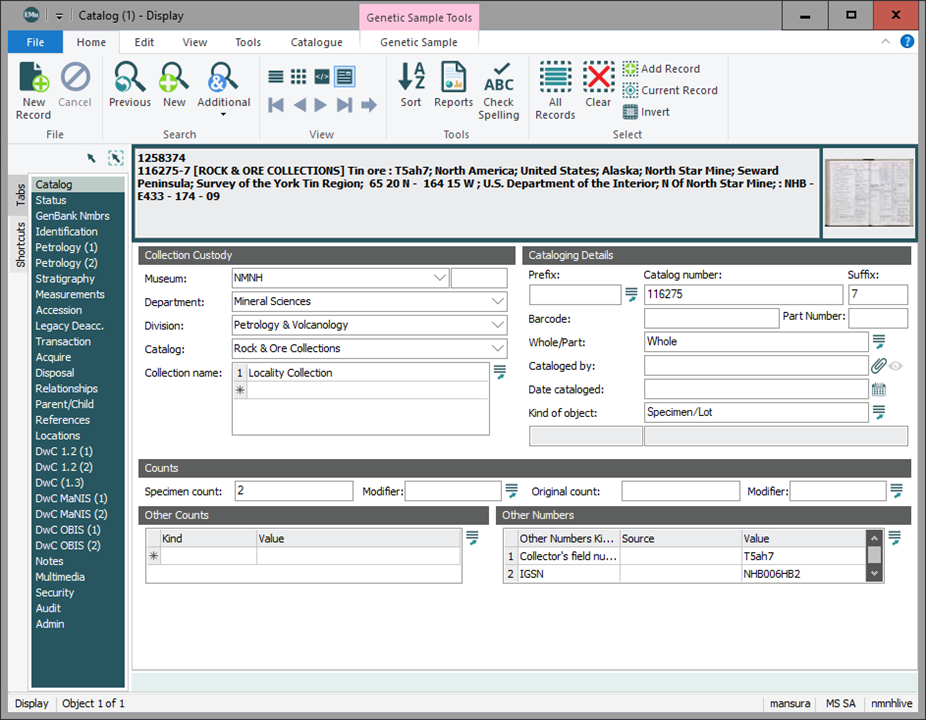 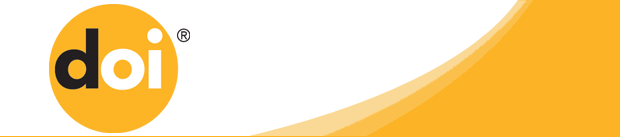 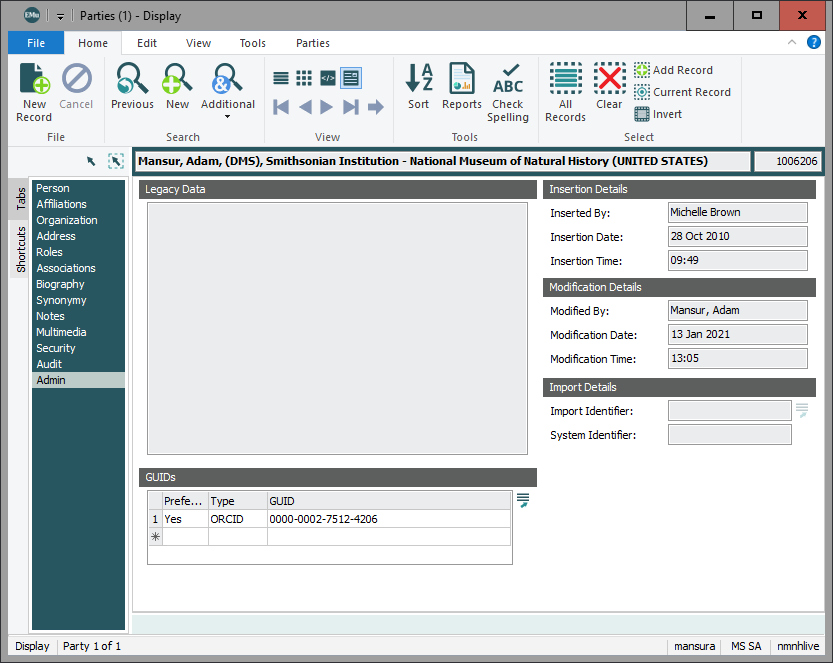 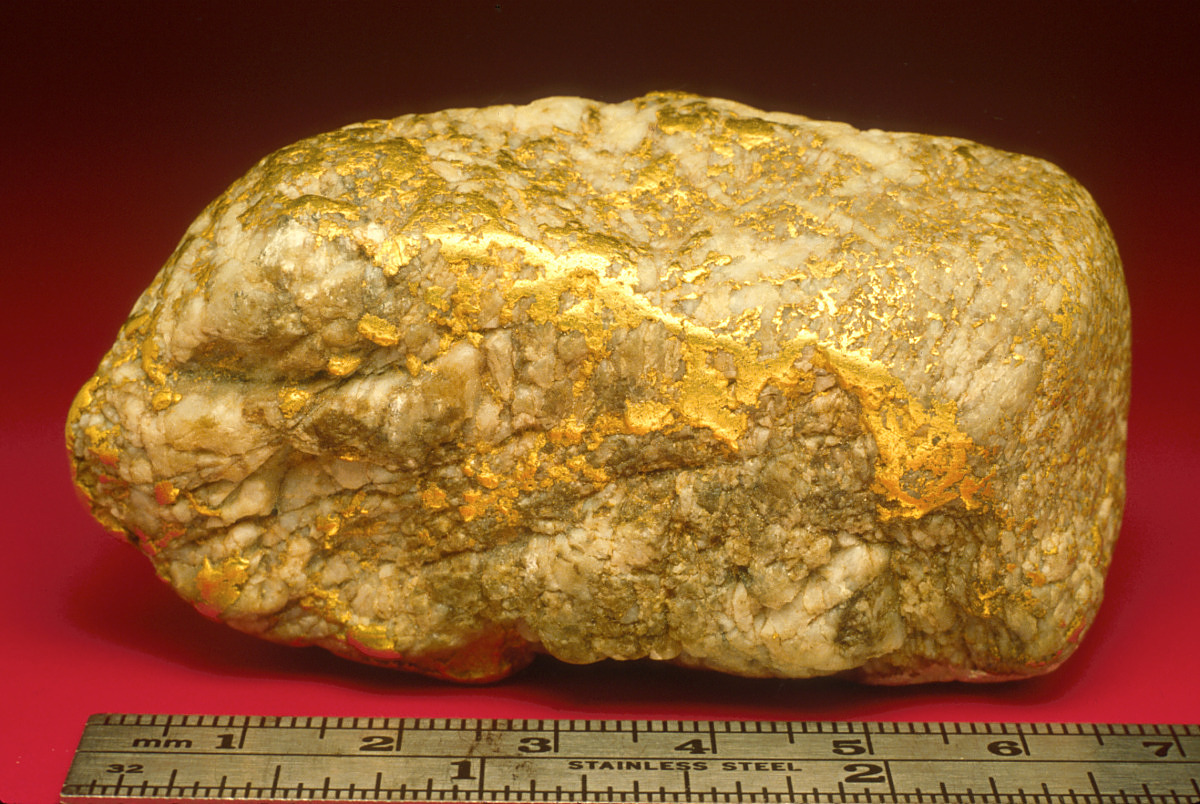 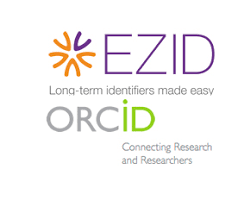 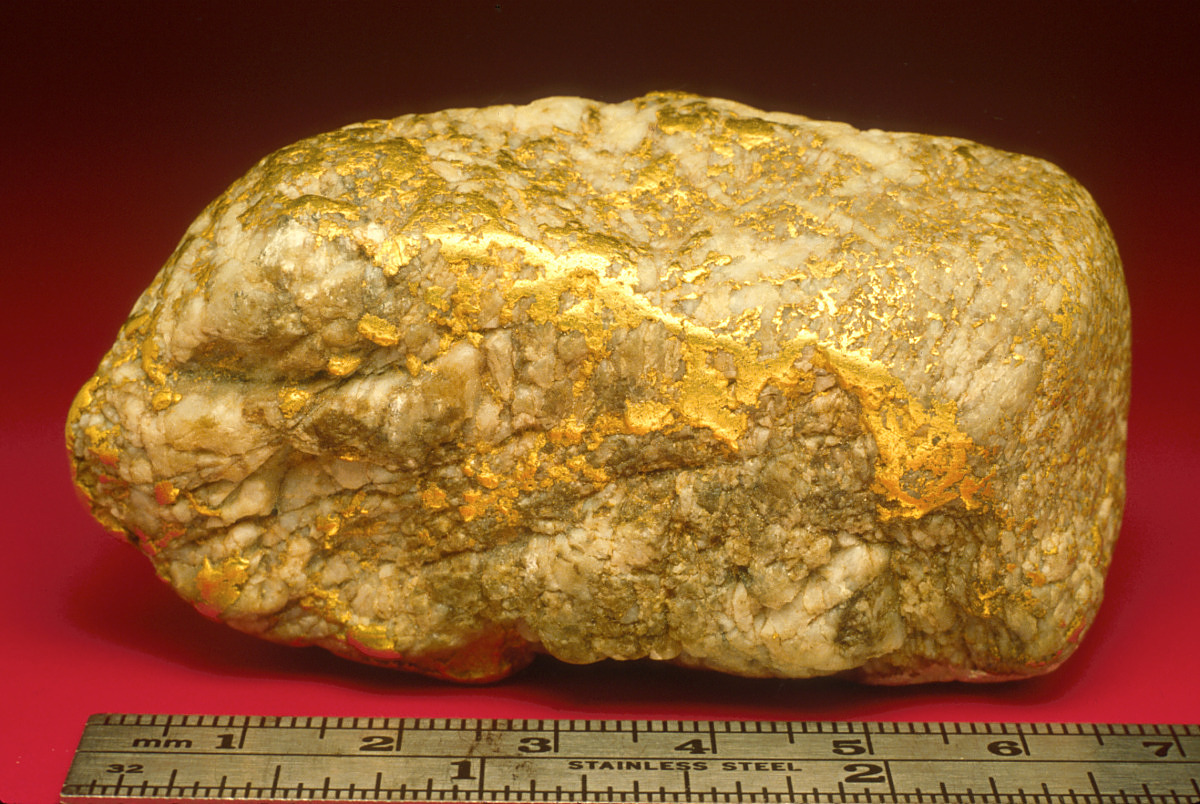 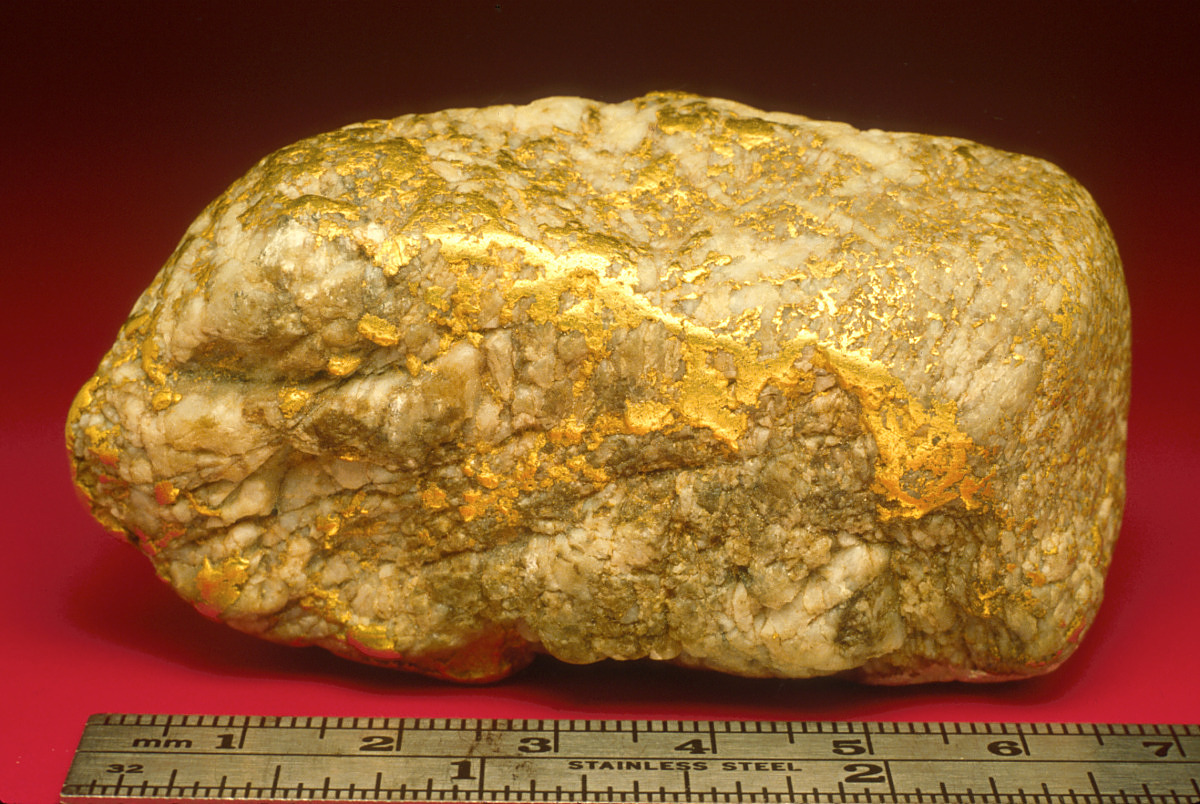 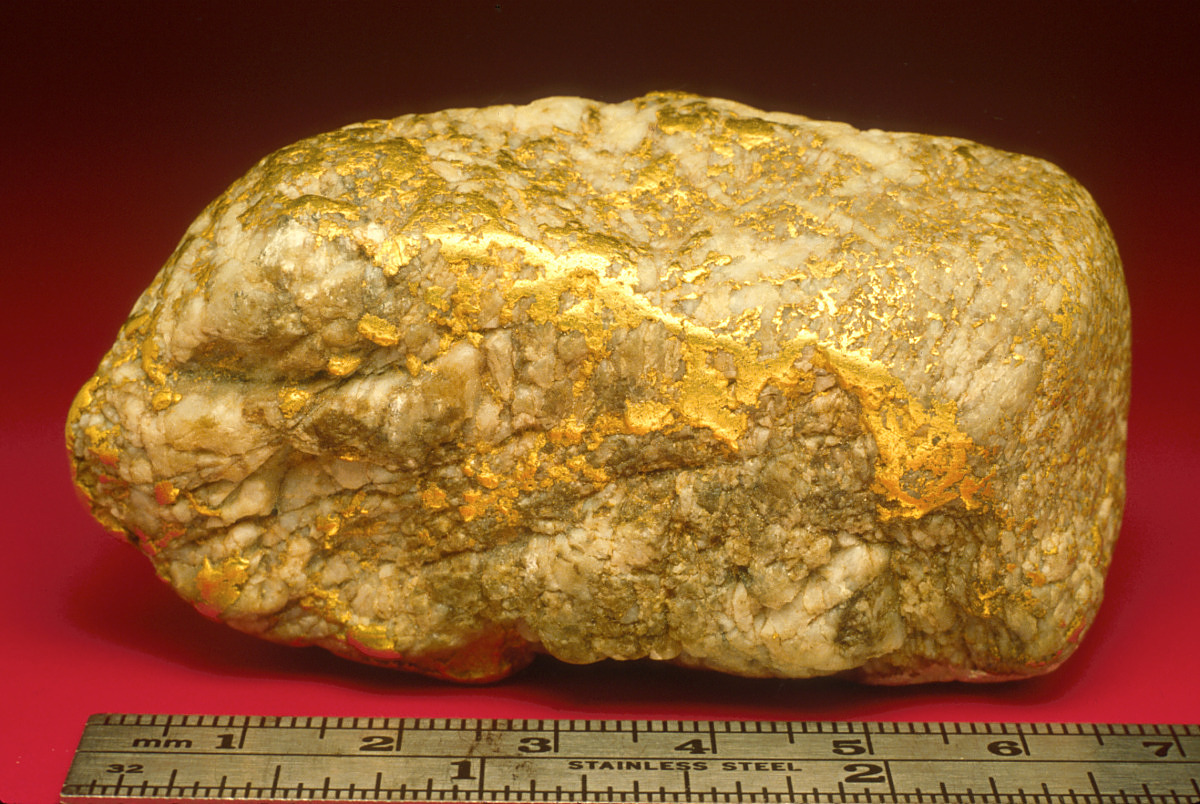 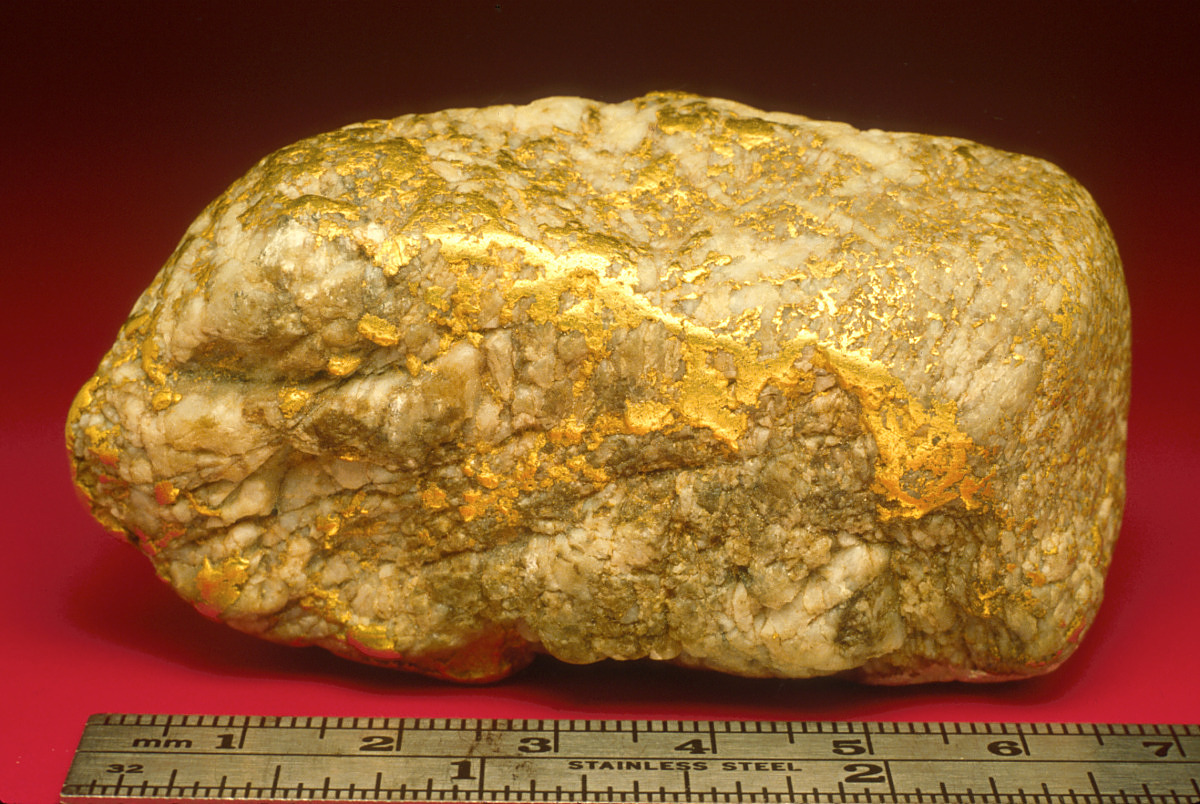 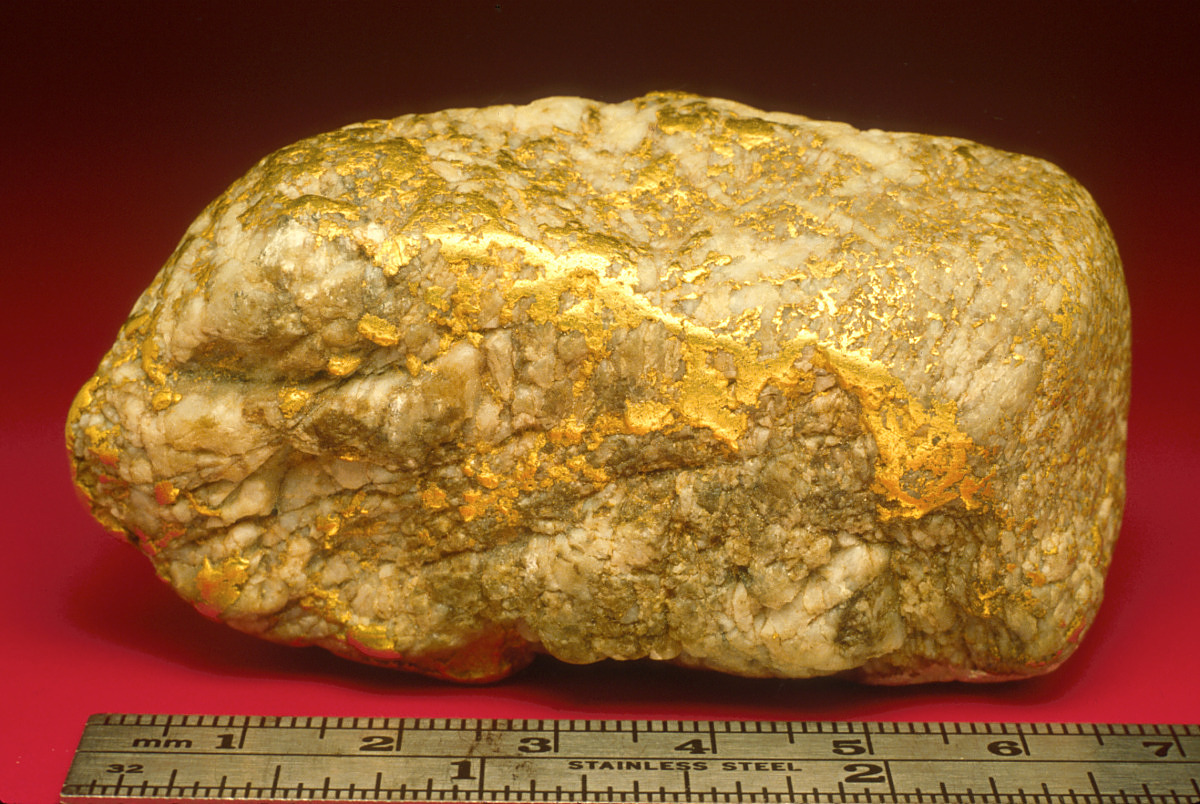 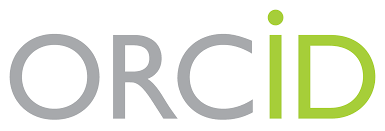 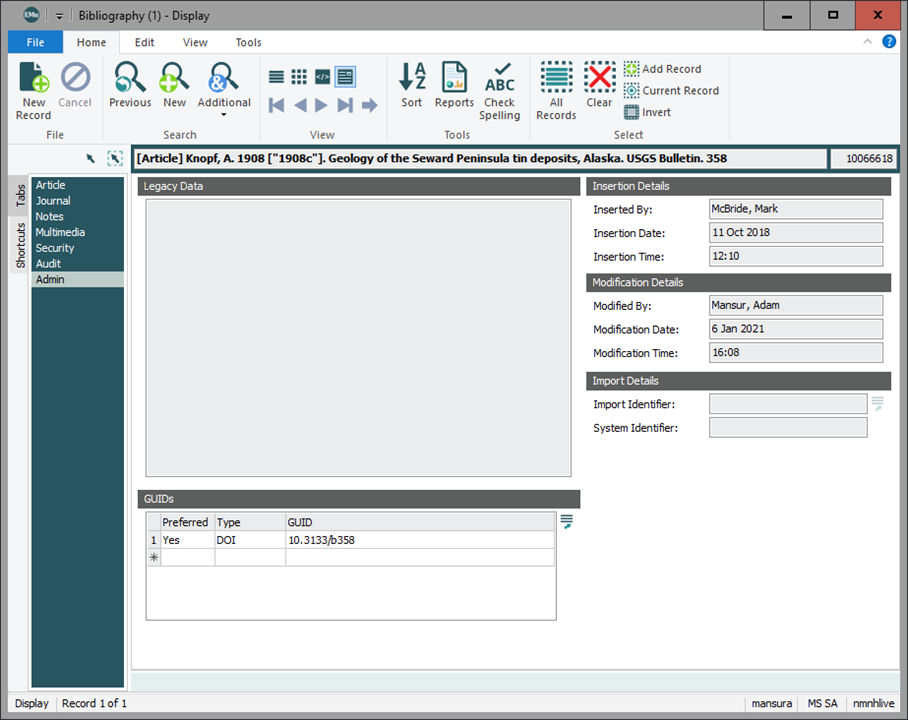 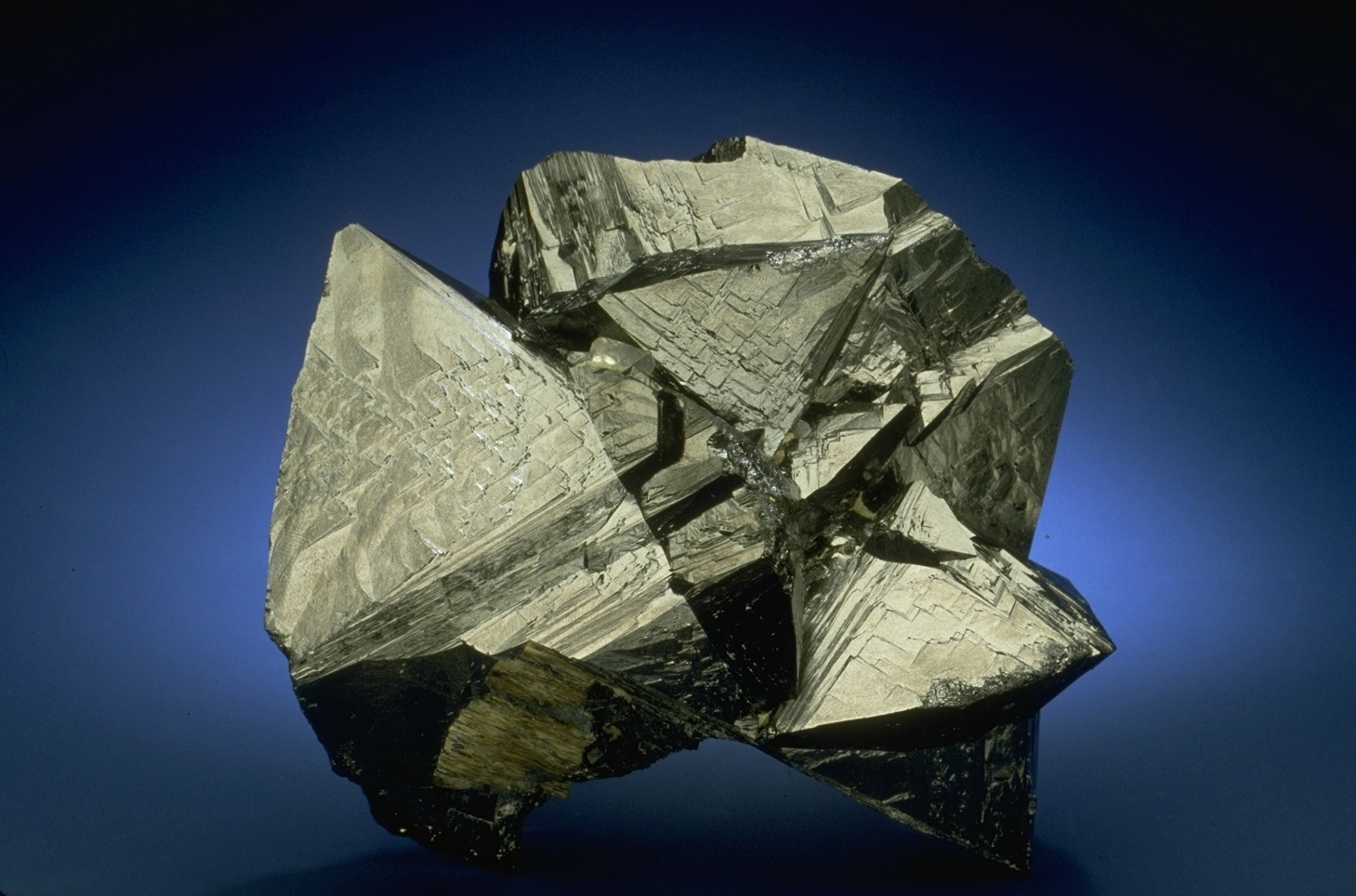 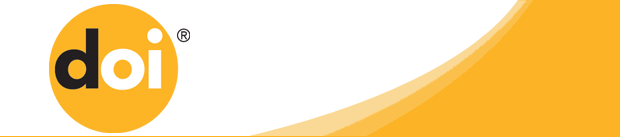 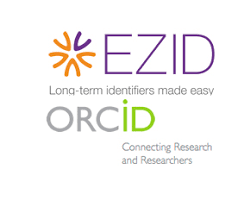 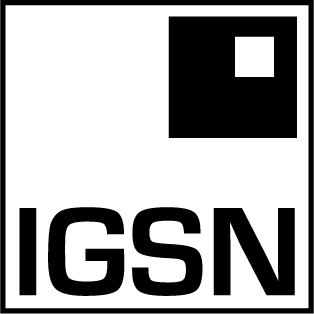 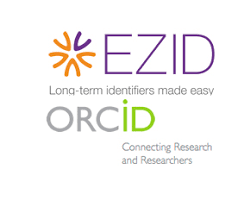 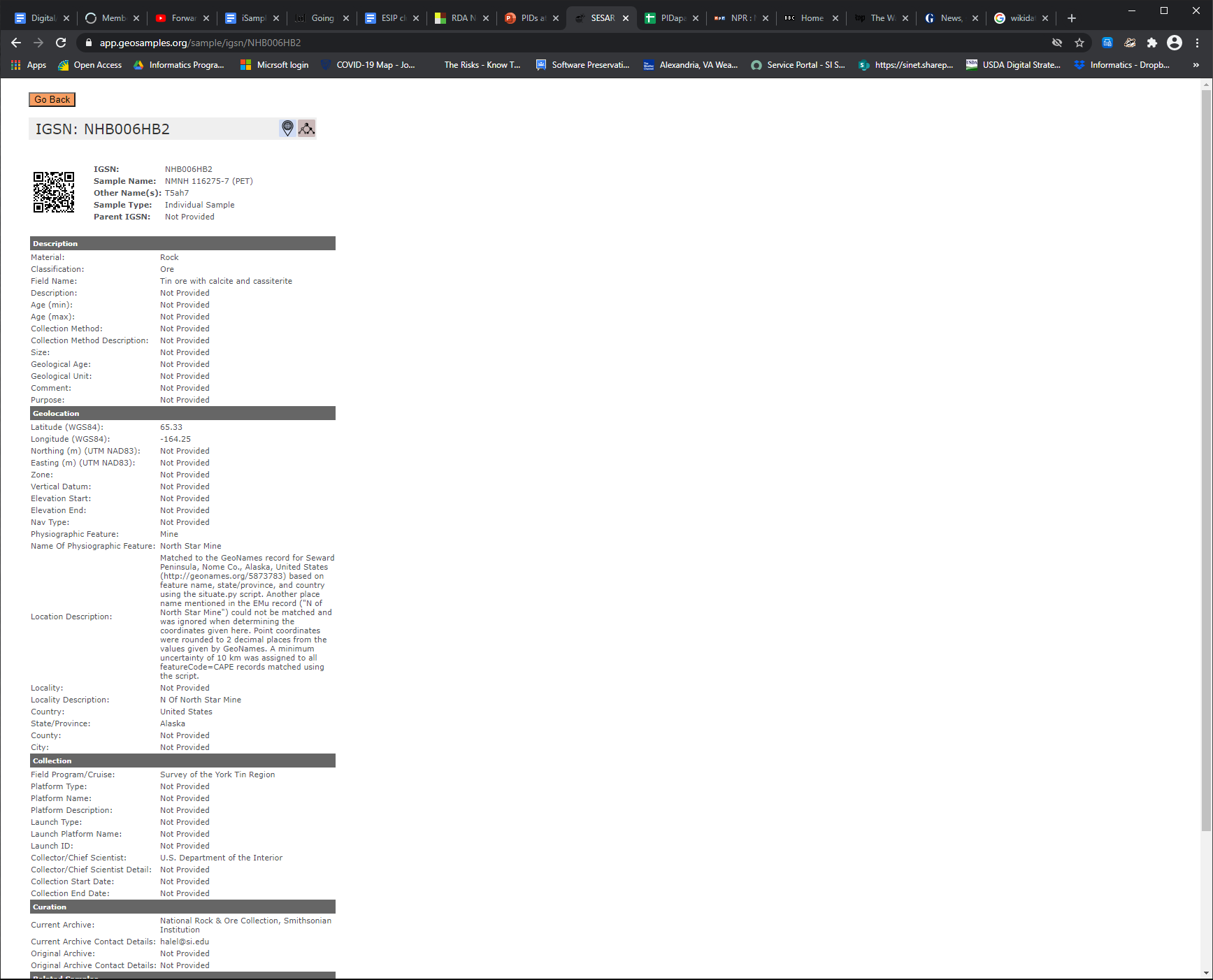 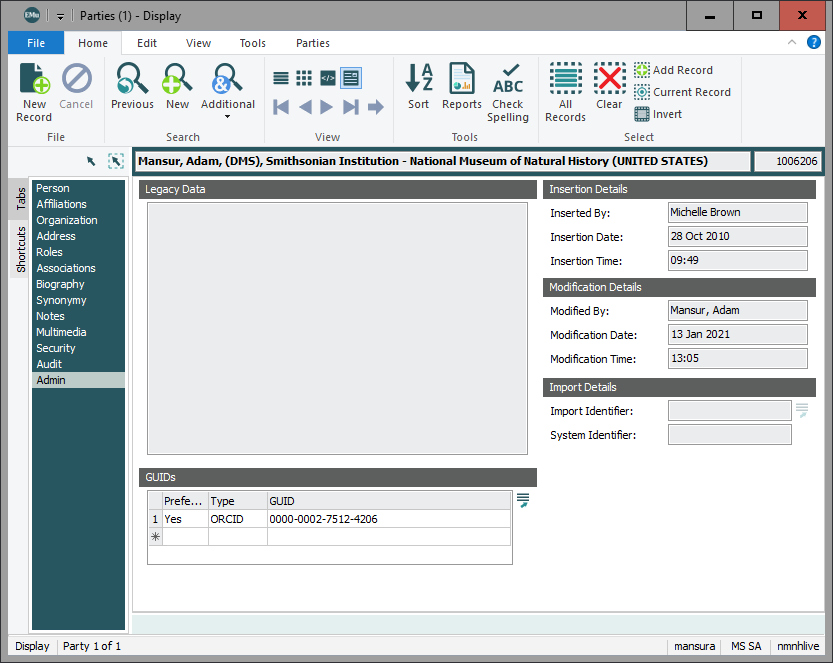 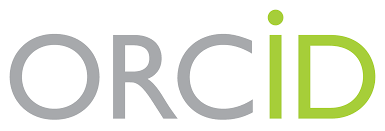 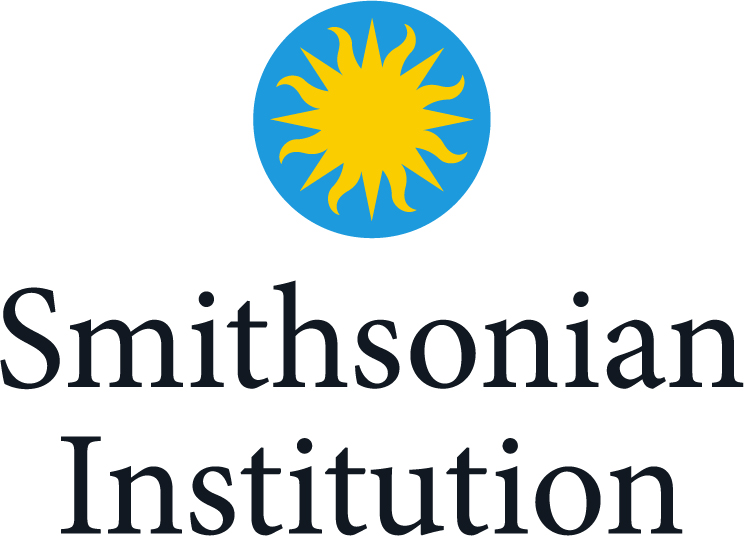 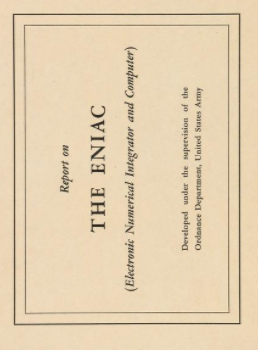 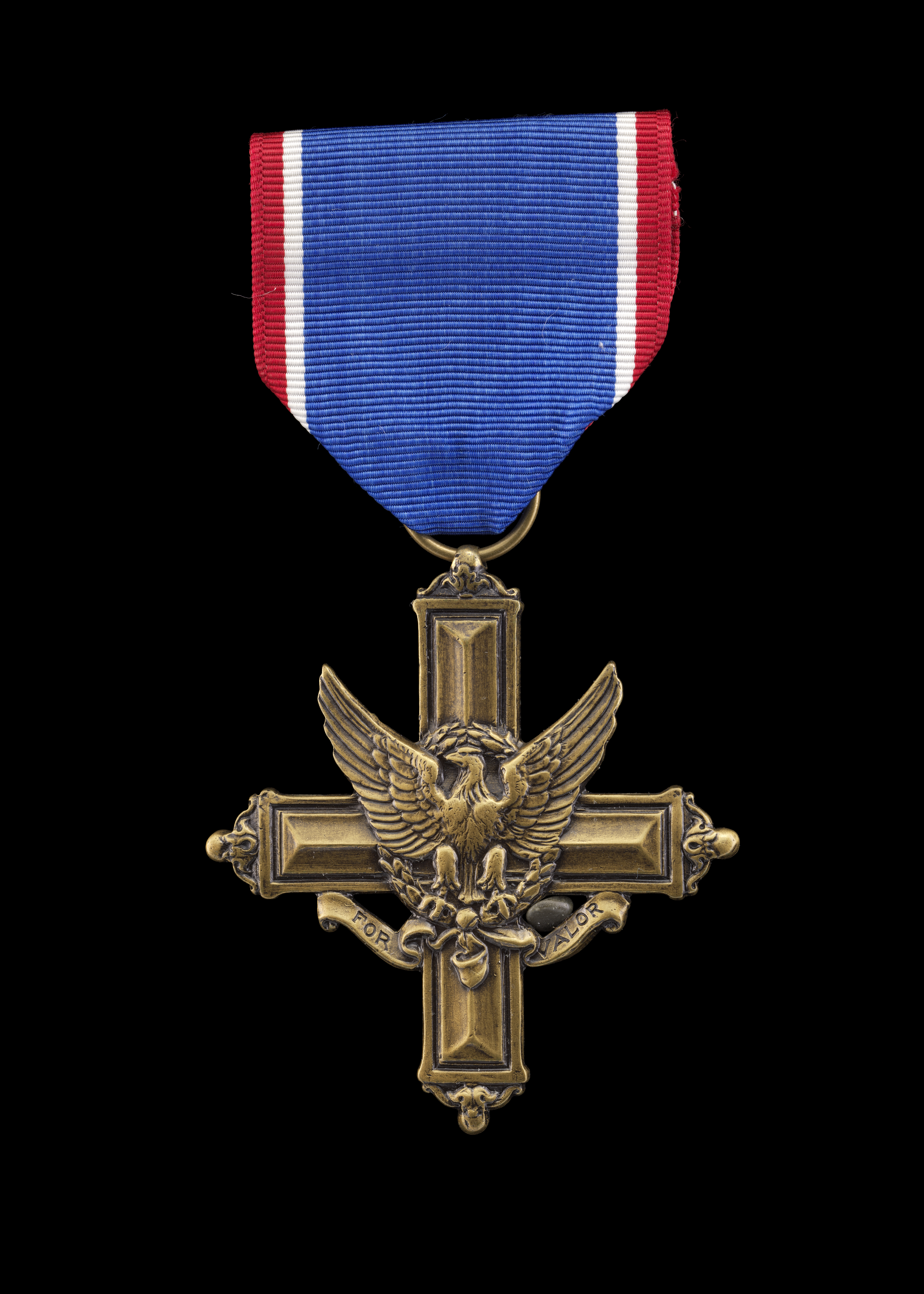 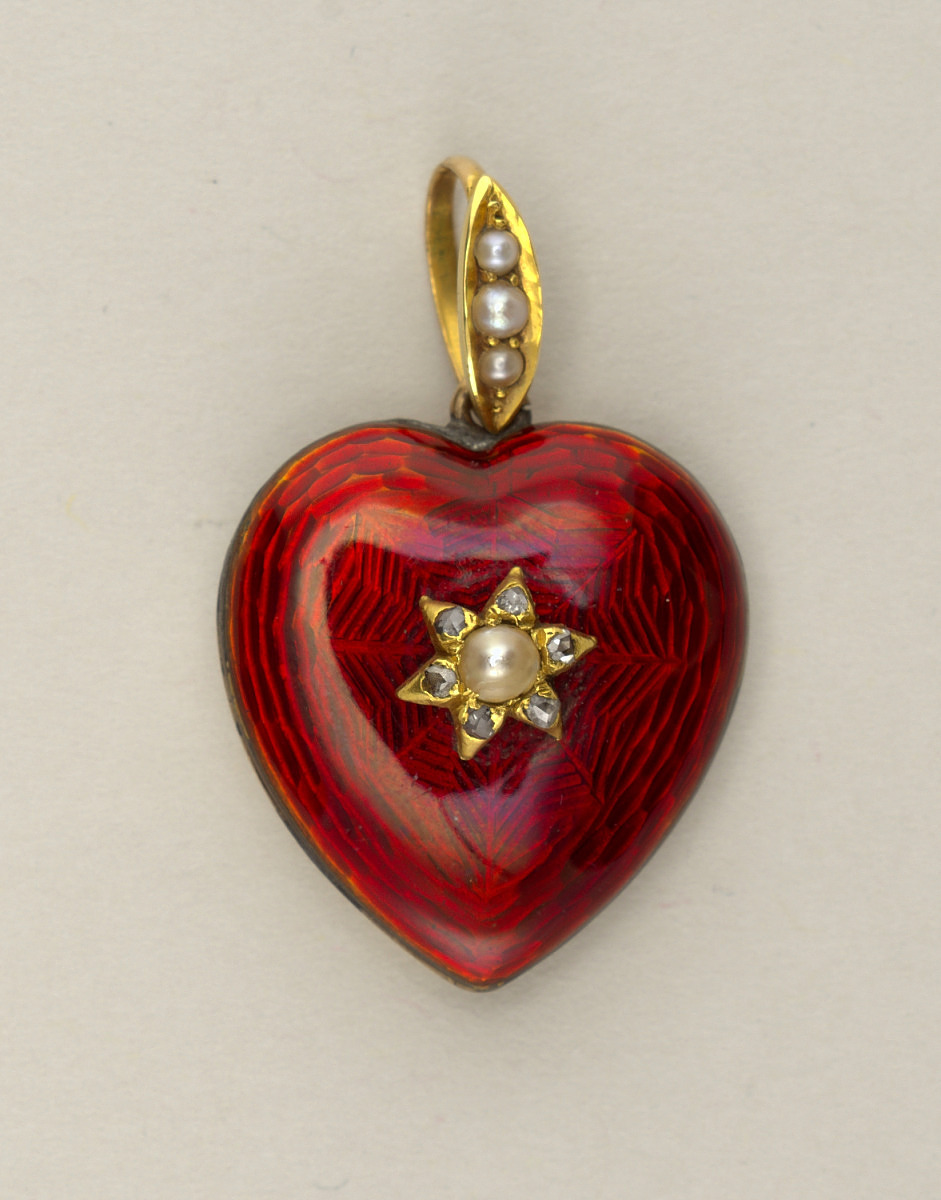 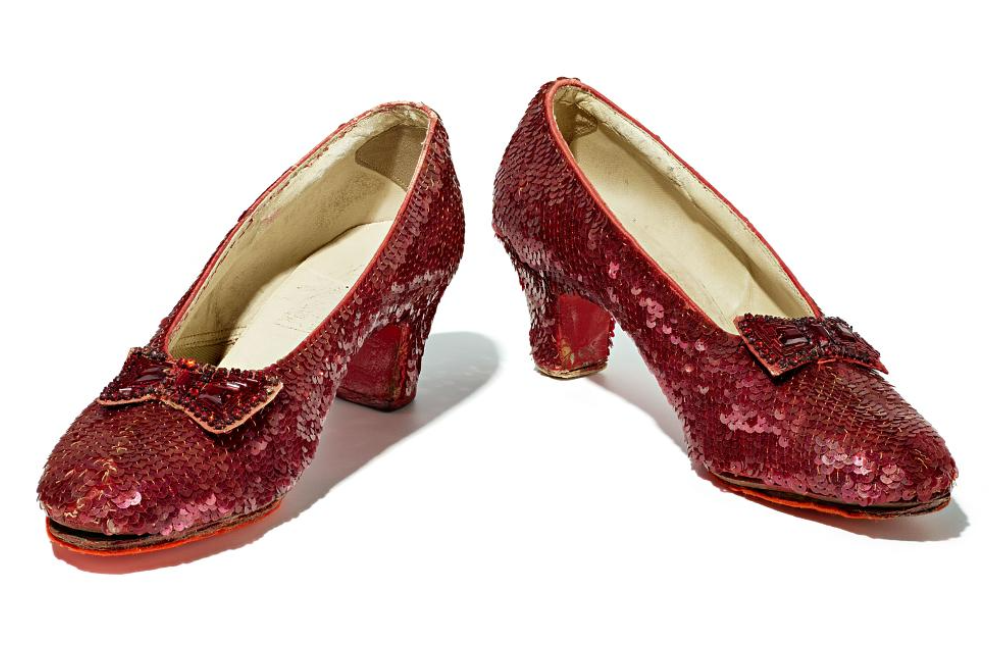 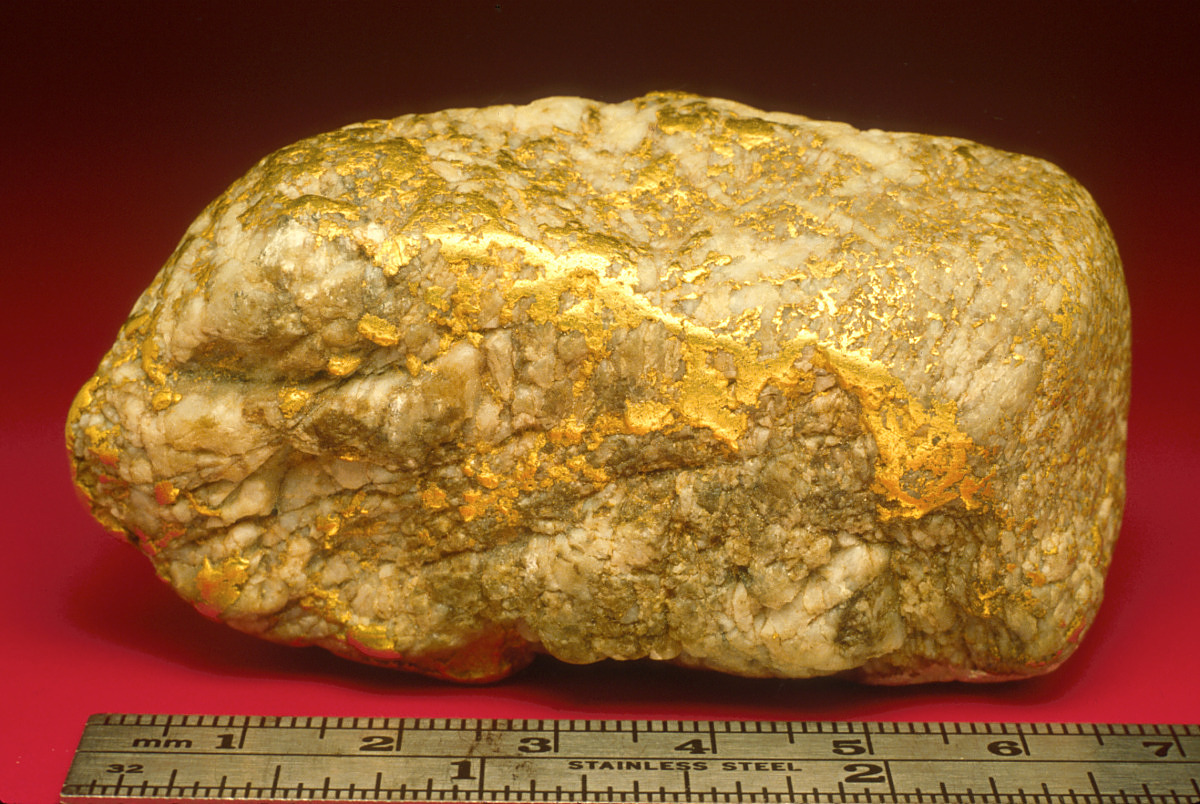 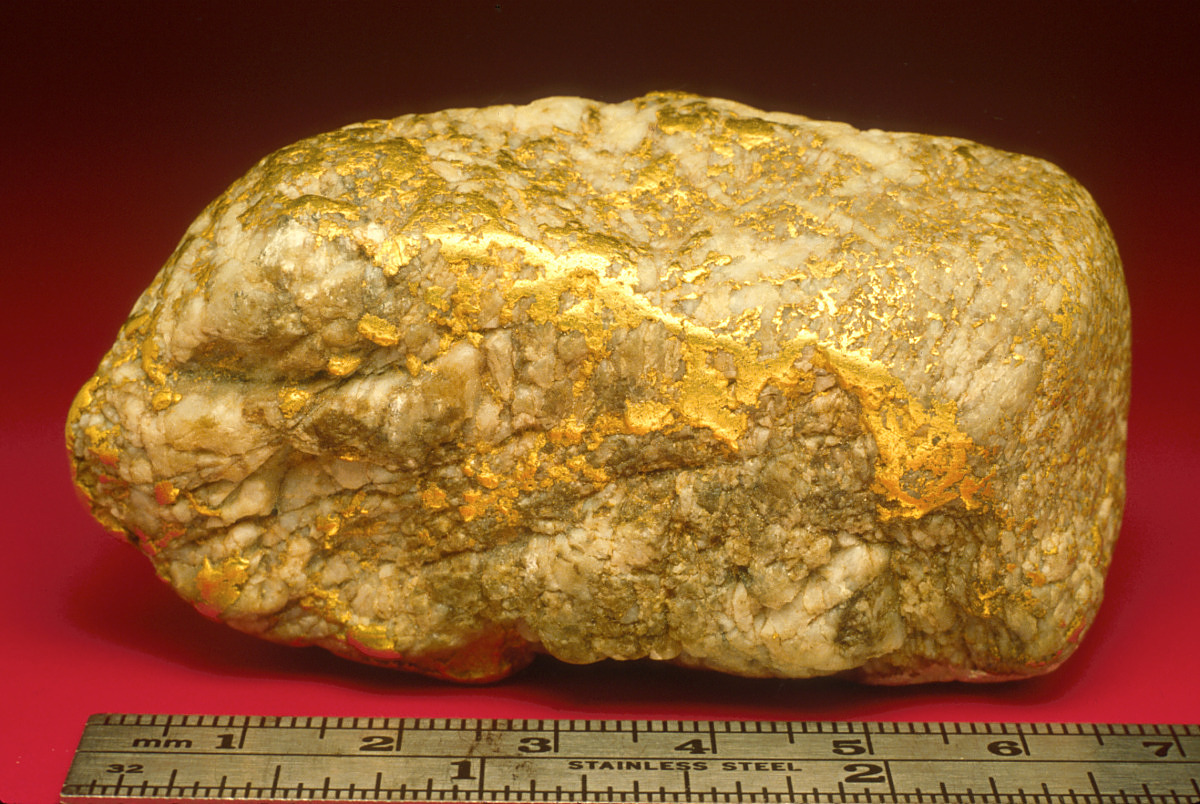 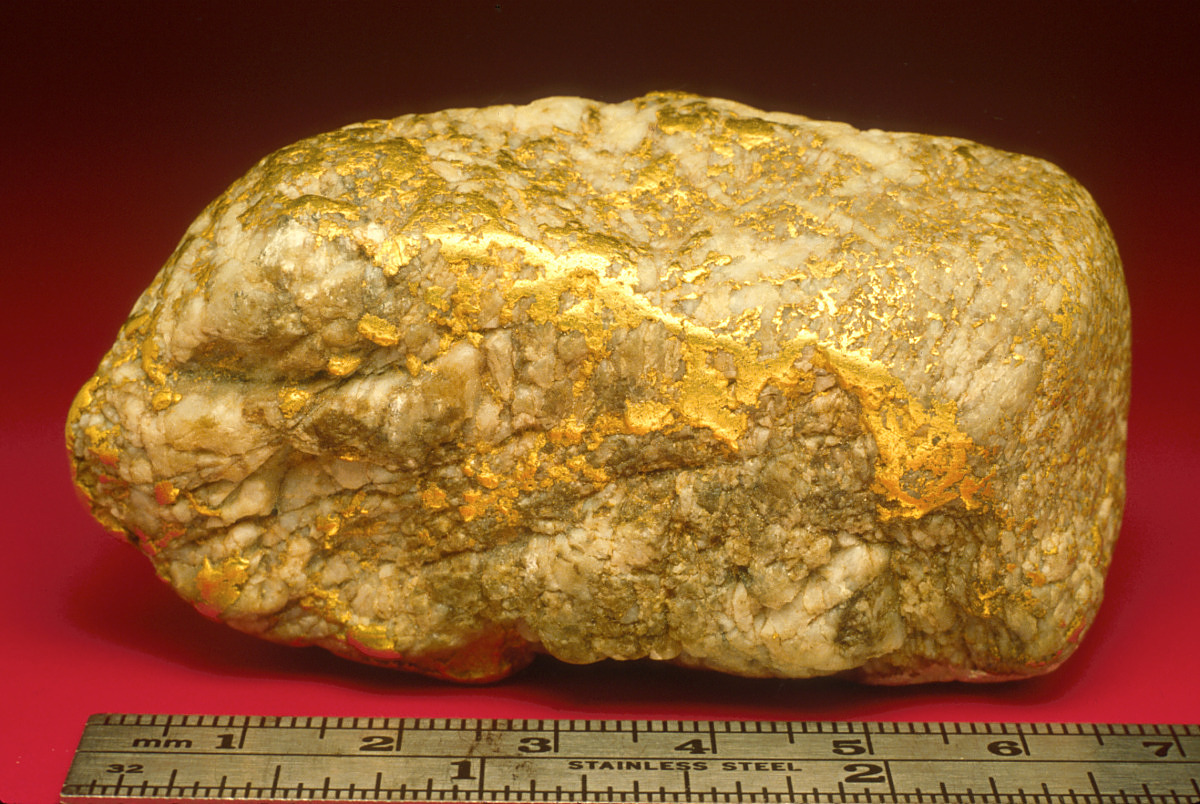 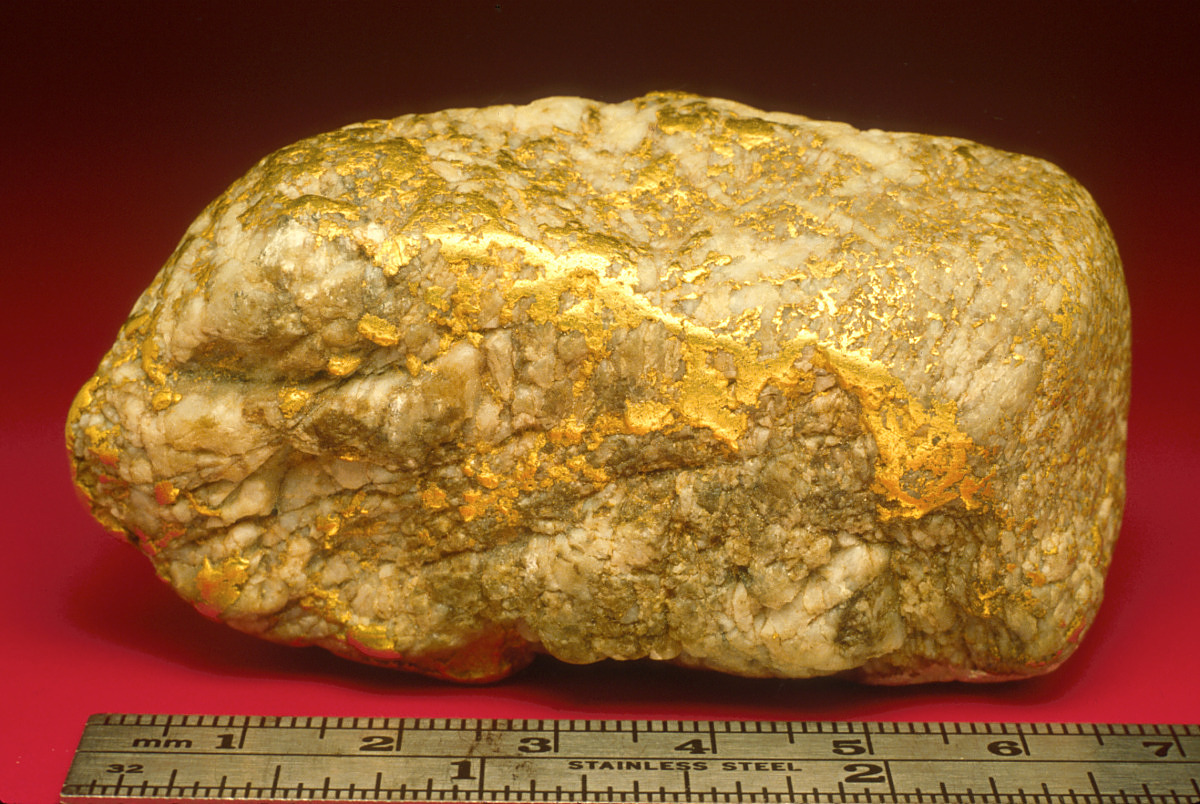 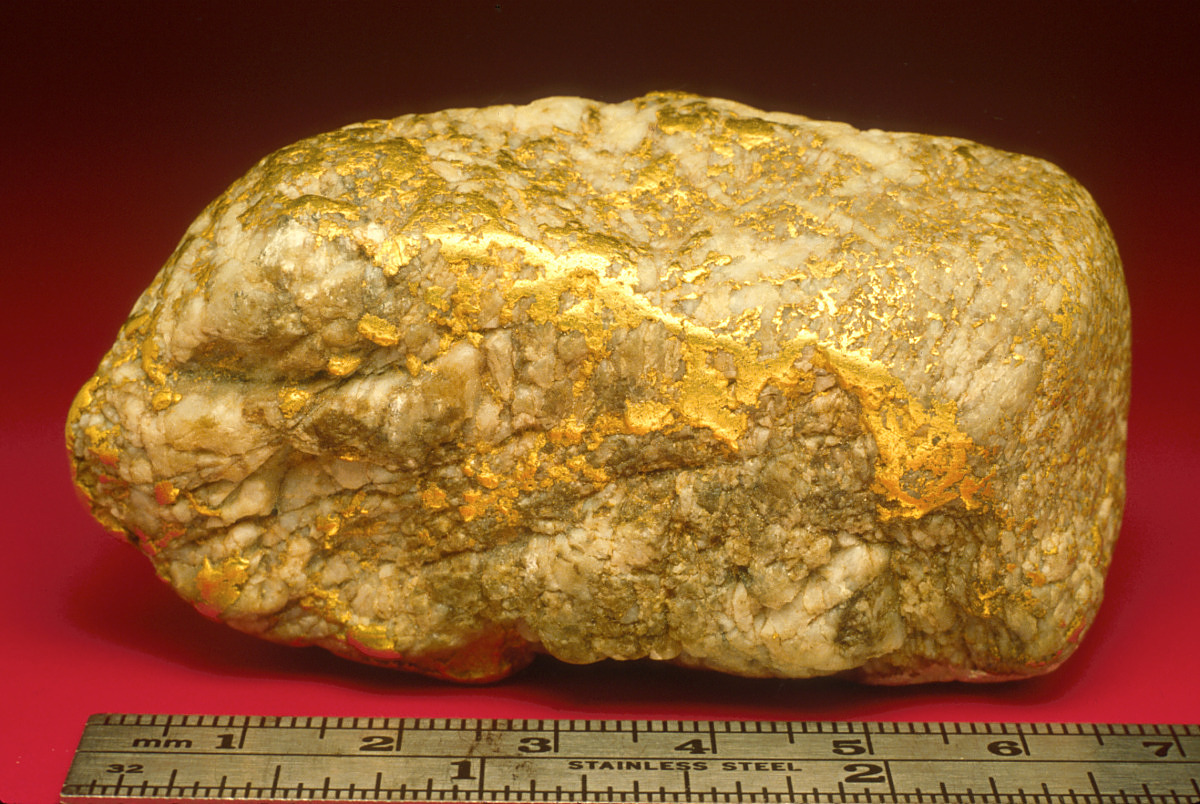 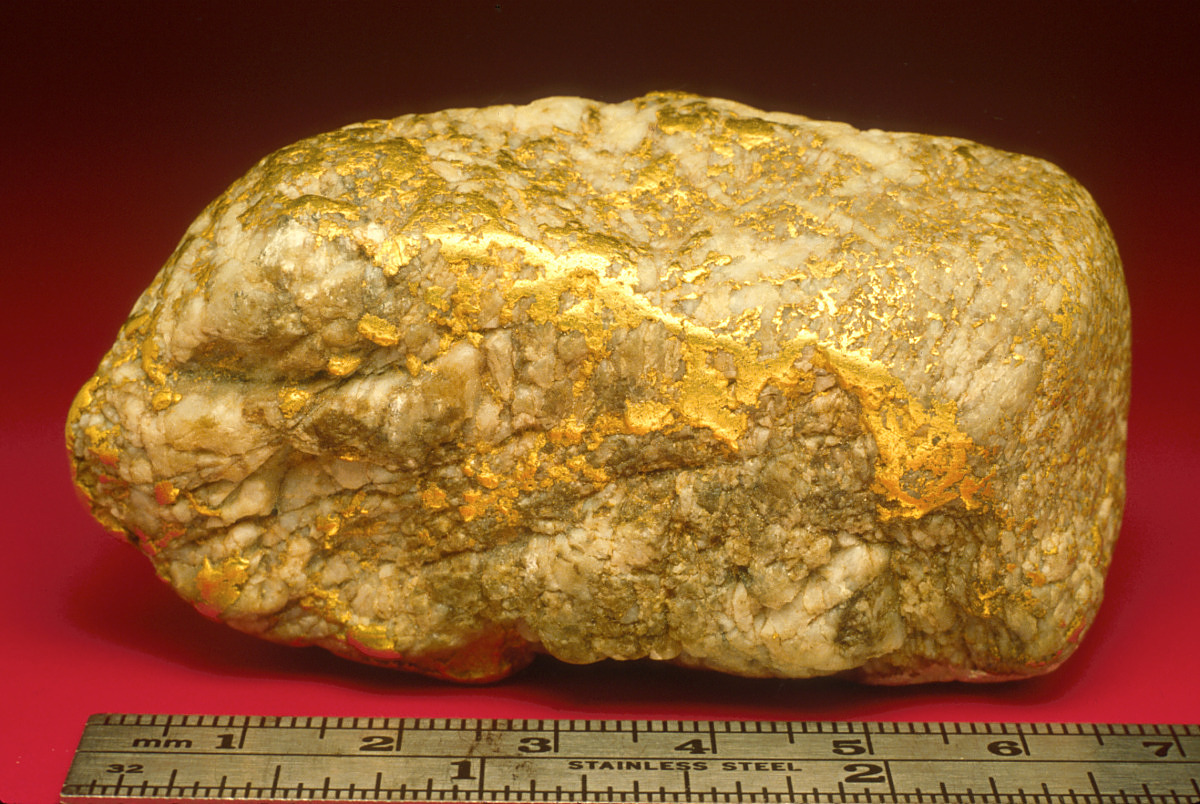 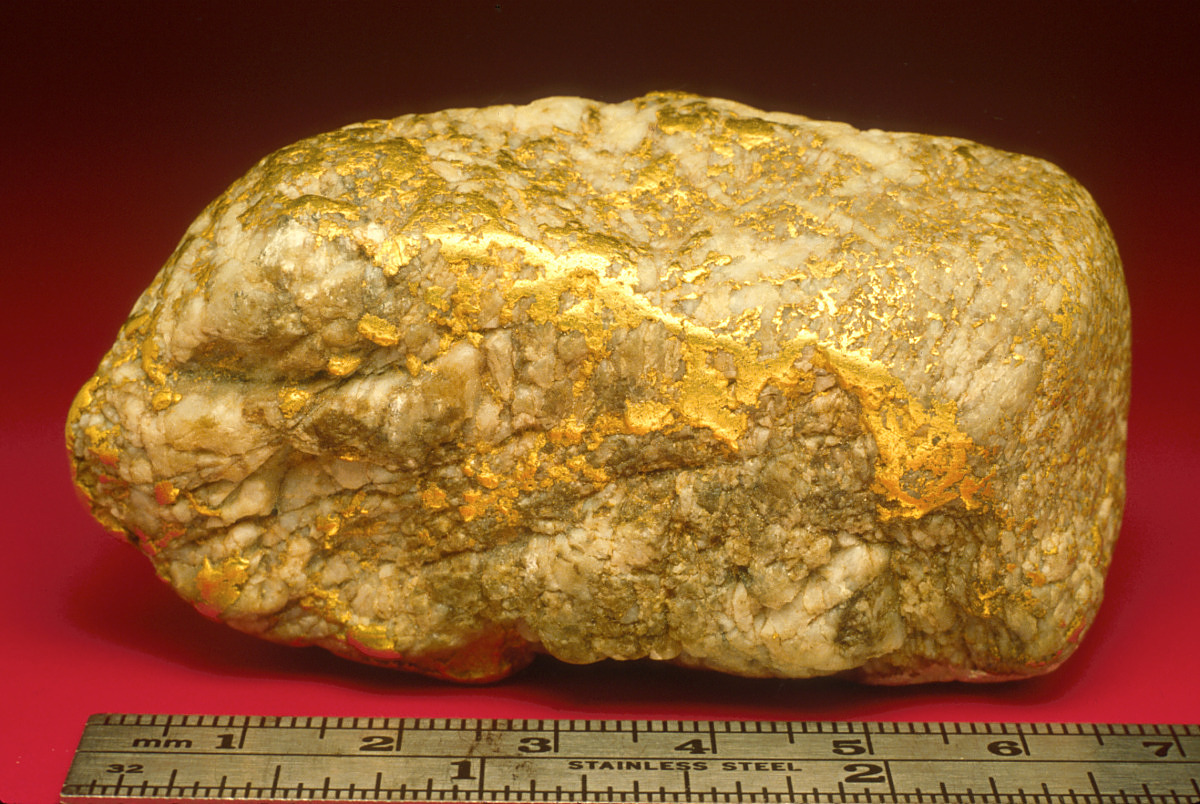 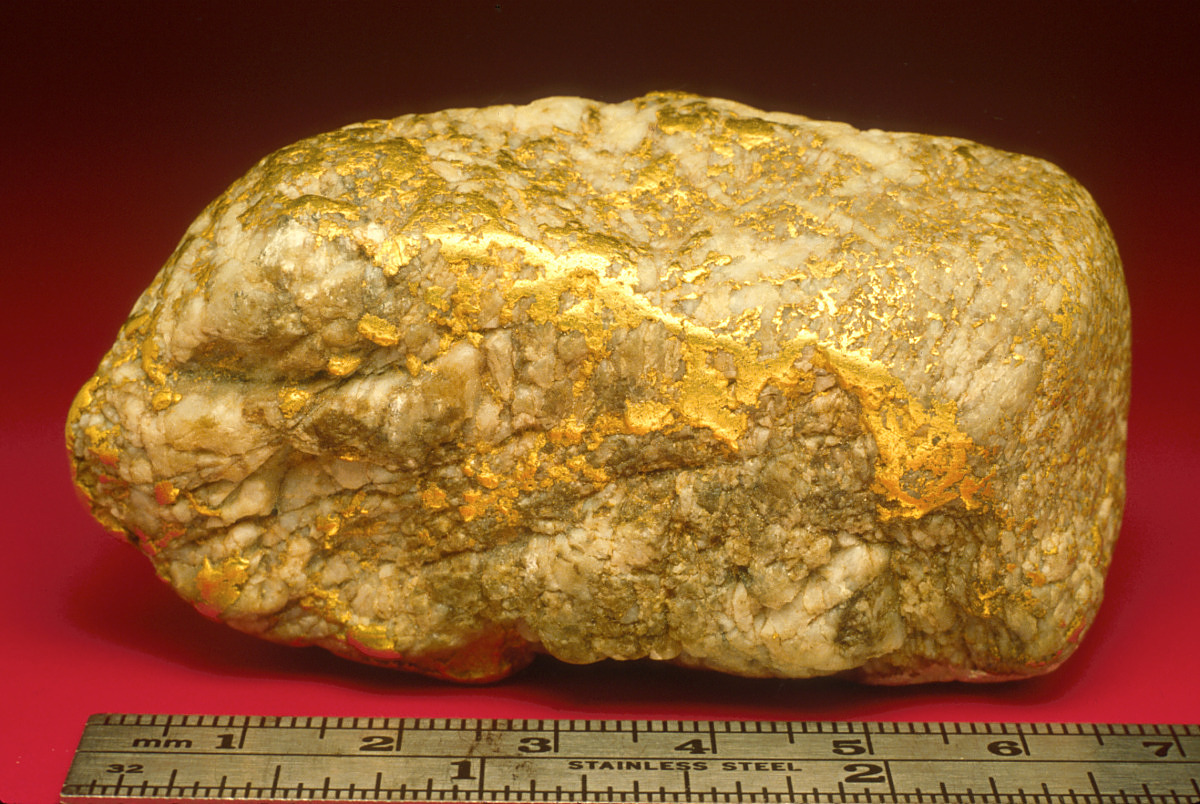 [Speaker Notes: Here we have an example from Mineral Sciences. Given our presentation theme, you’ll never guess what type of ore this is….

We start with the collection record, which has been assigned its own ARK
It also has an image, which also has an ARK
A sample has been taken, which was assigned an IGSN, but was also auto given an ARK by SI
The specimen has had multiple articles, linked to it via DOIs, and the authors have been linked by ORCIDs and even a wikidata Q value (that’s not part of the initial implementation). These articles may link back to the original collection record but also the image and/or sample
The plan is to build on this infrastructure and associate more types of associated information both from within SI and globally


Specimen: http://n2t.net/ark:/65665/3a7c1eb67-1331-45eb-8823-7fe1106a1069
image: http://n2t.net/ark:/65665/m3bd43cd41-6f22-4ea2-a136-6c99a7a6873e]
And your little dog too
Smithsonian Partners Nationally and Internationally
Examples of Large Aggregators and Initiatives 
DPLA
GBIF
iDigBio
BHL
American Art Collective
Wikidata
Federal Agencies
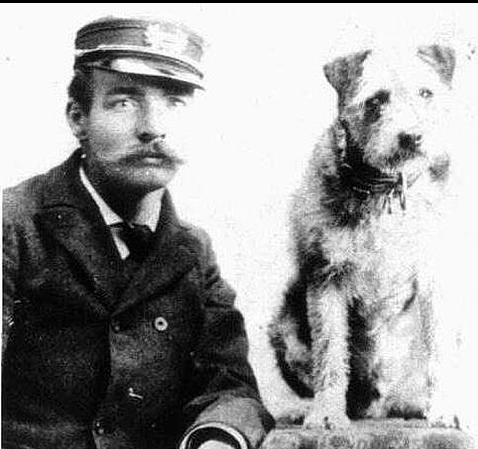 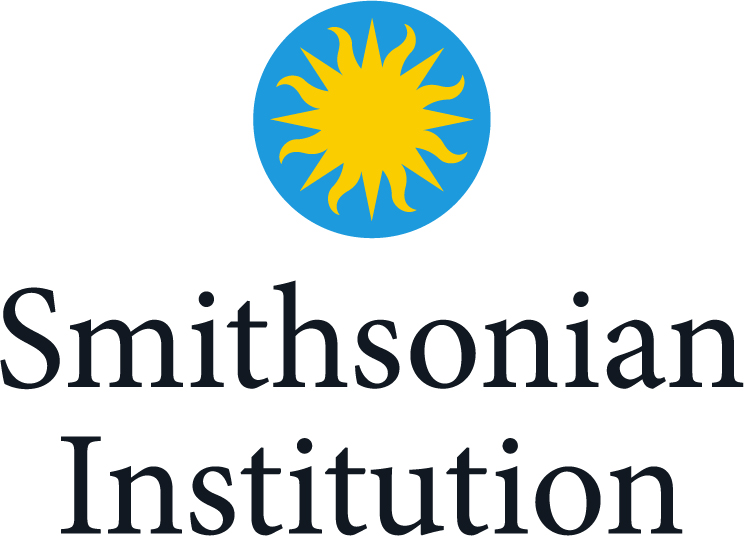 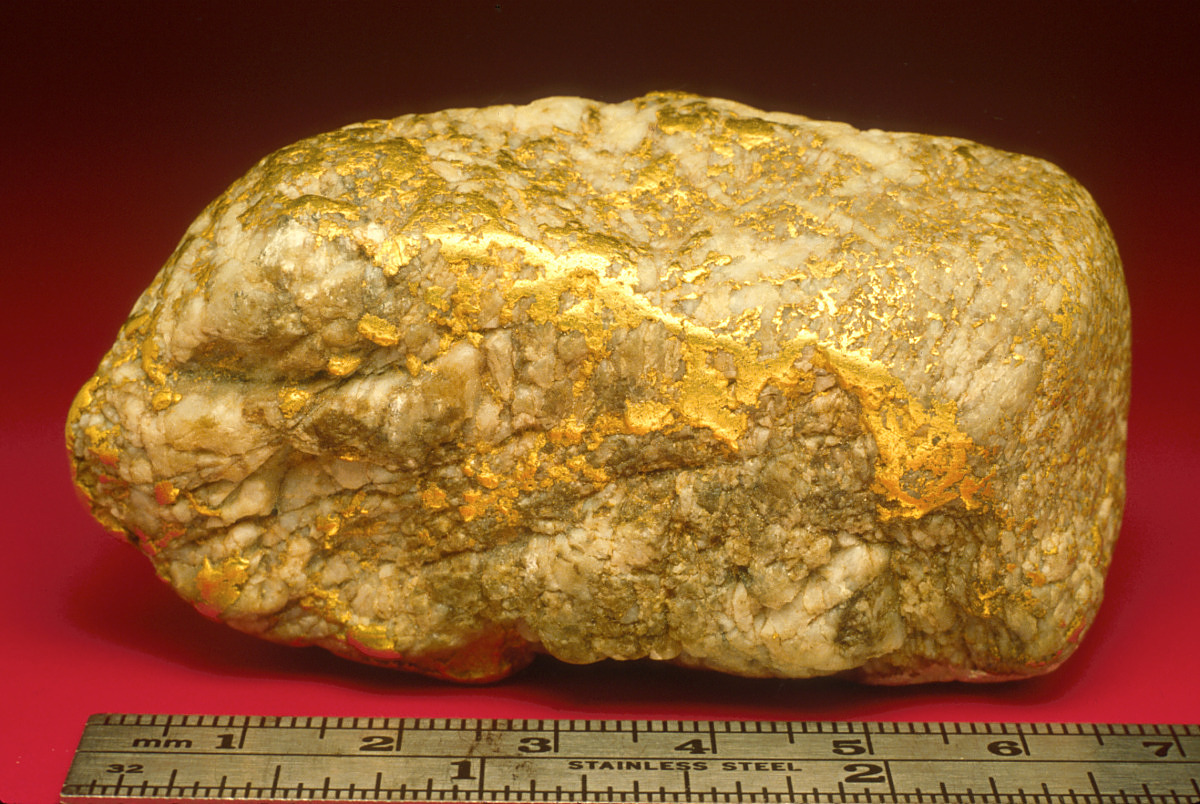 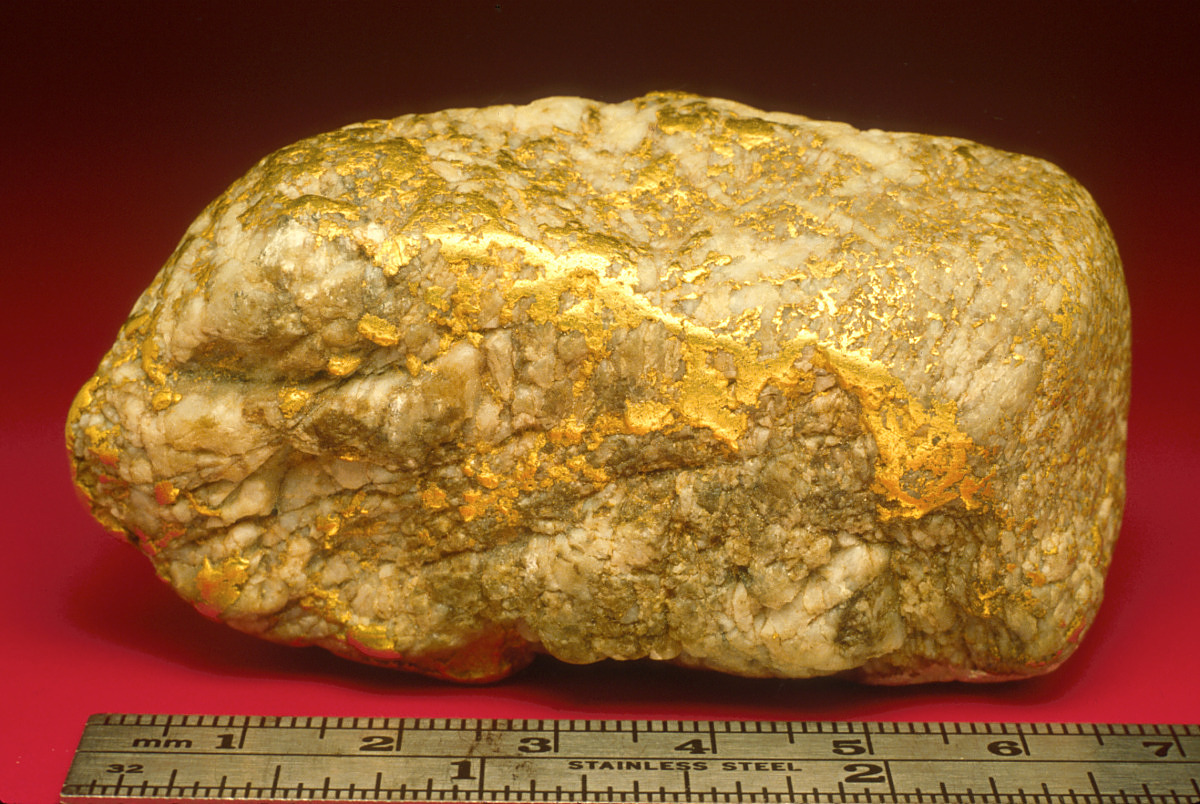 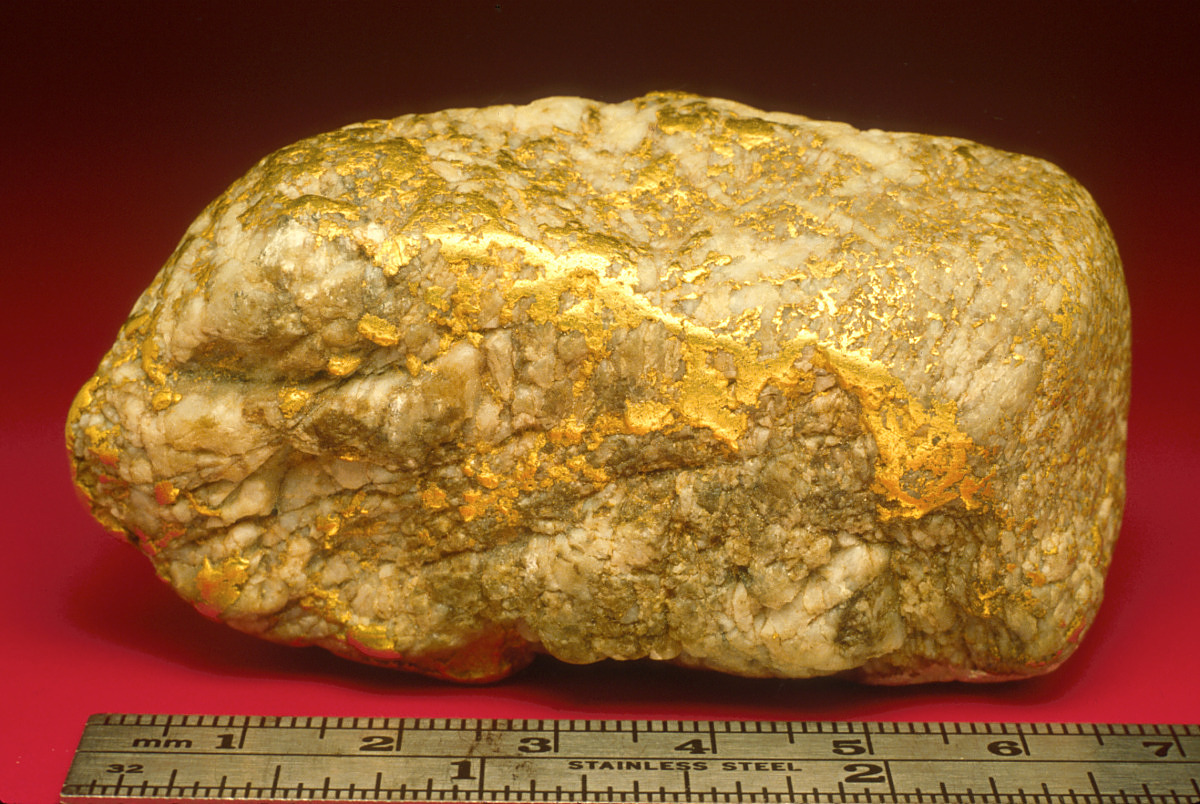 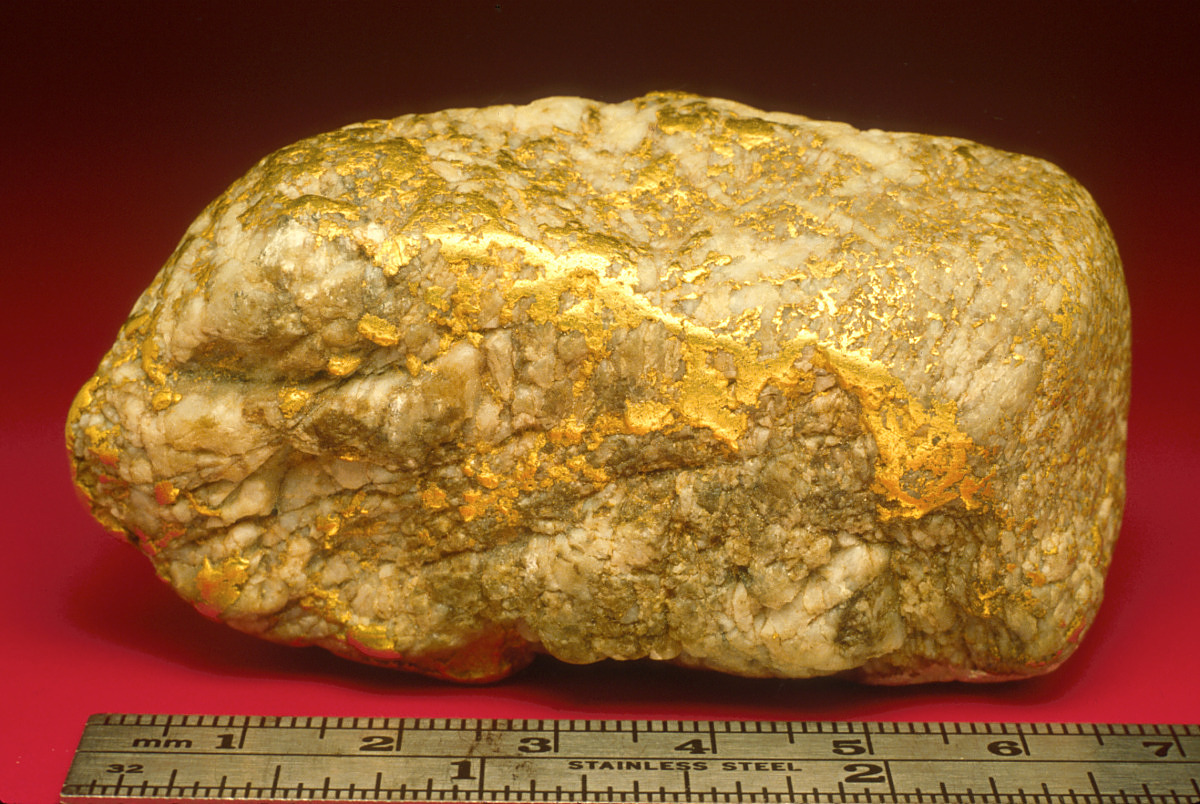 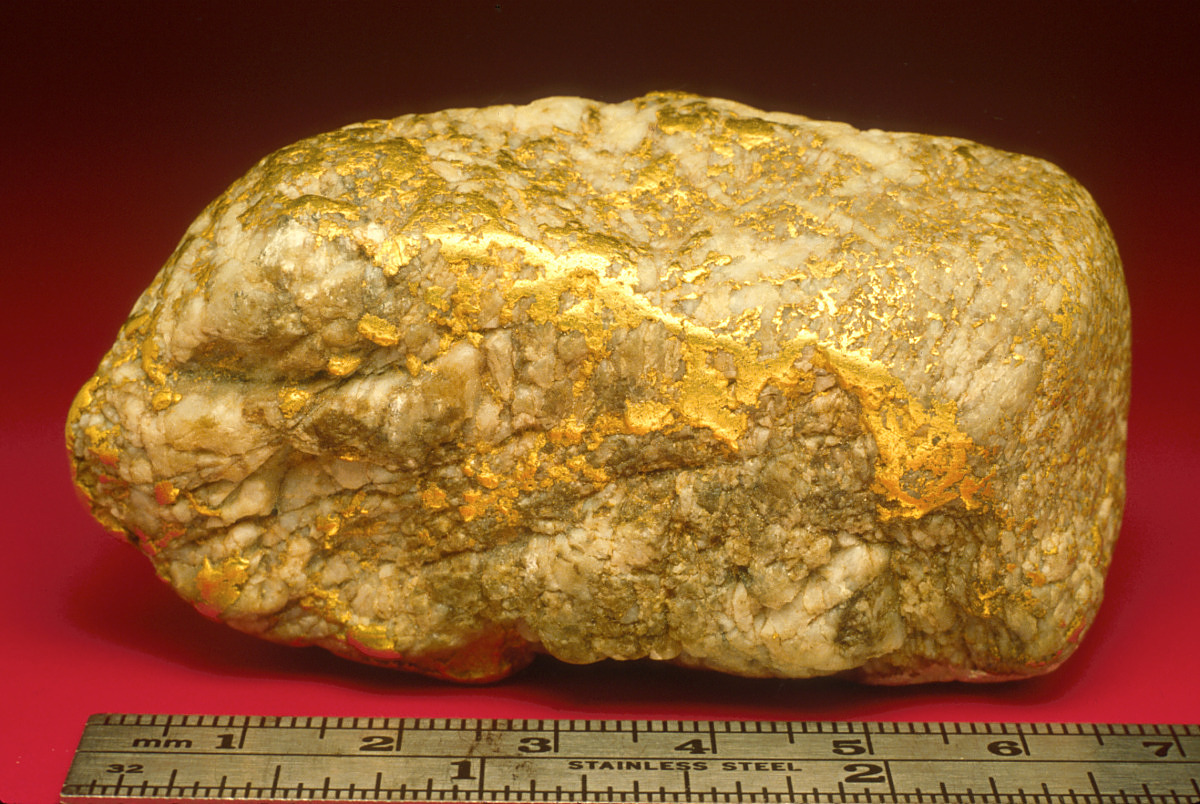 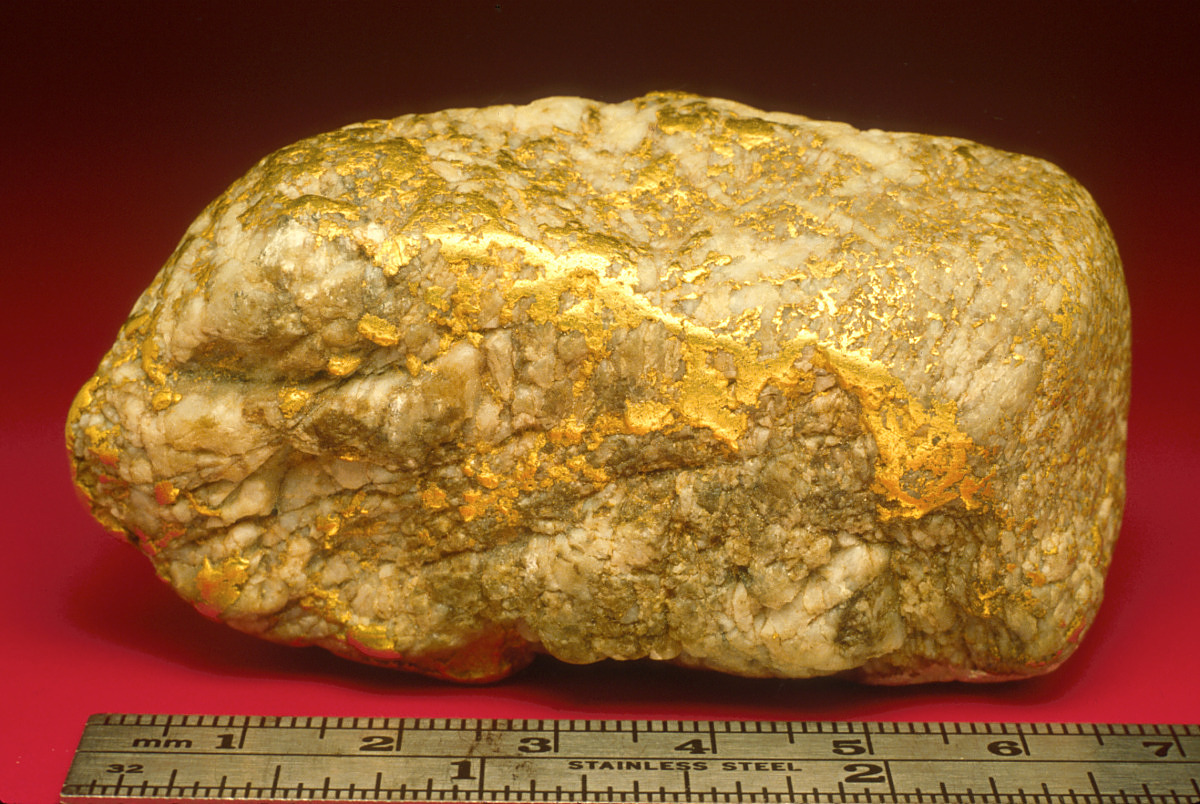 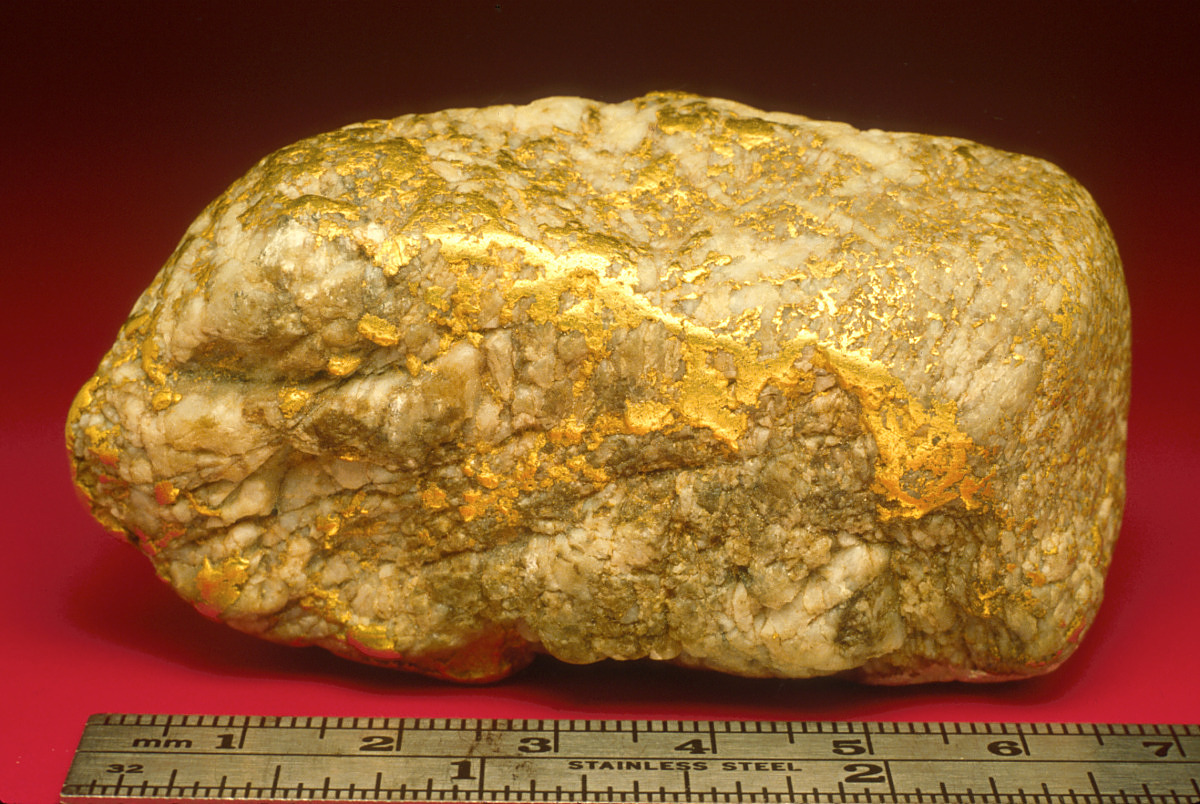 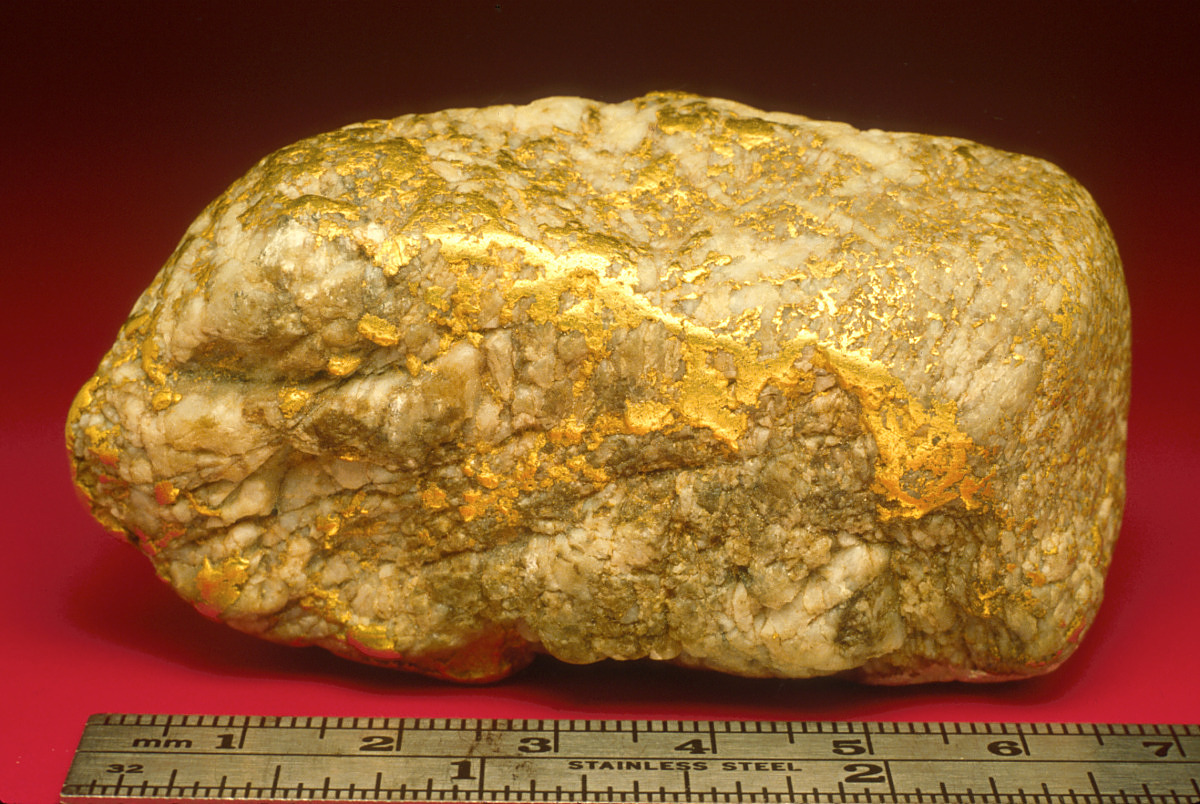 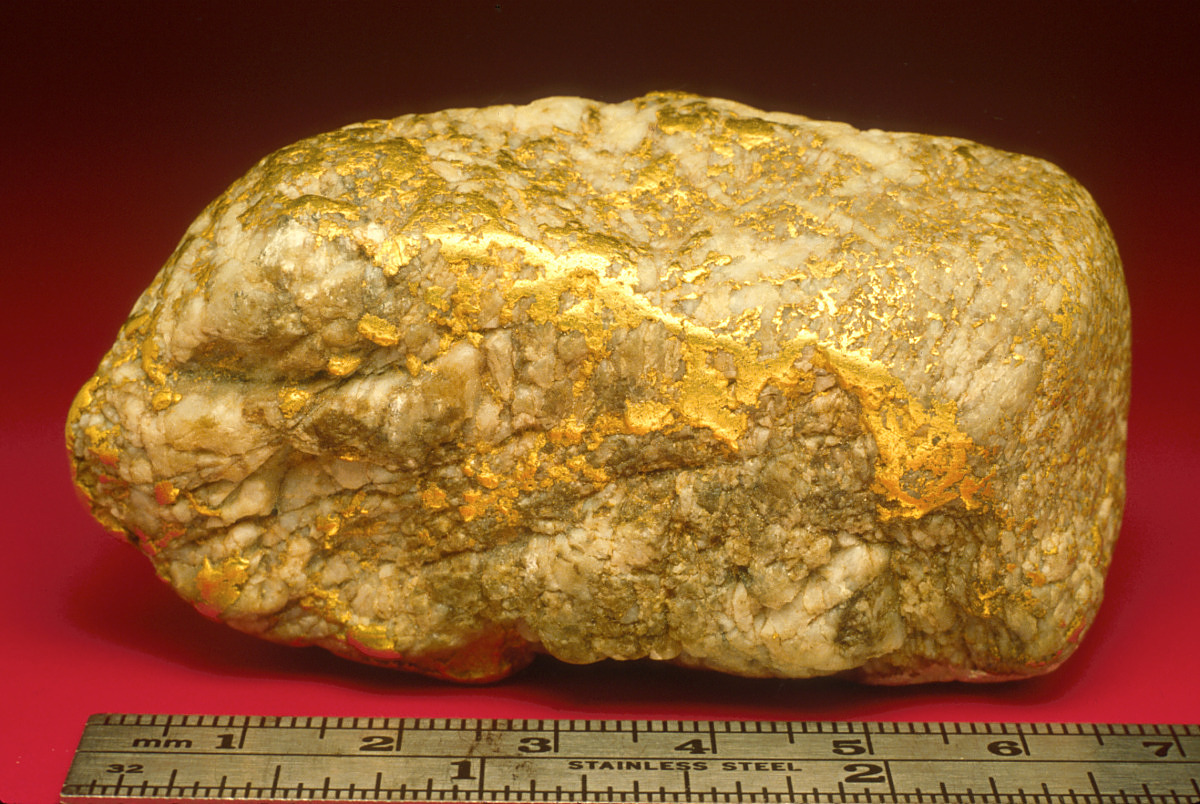 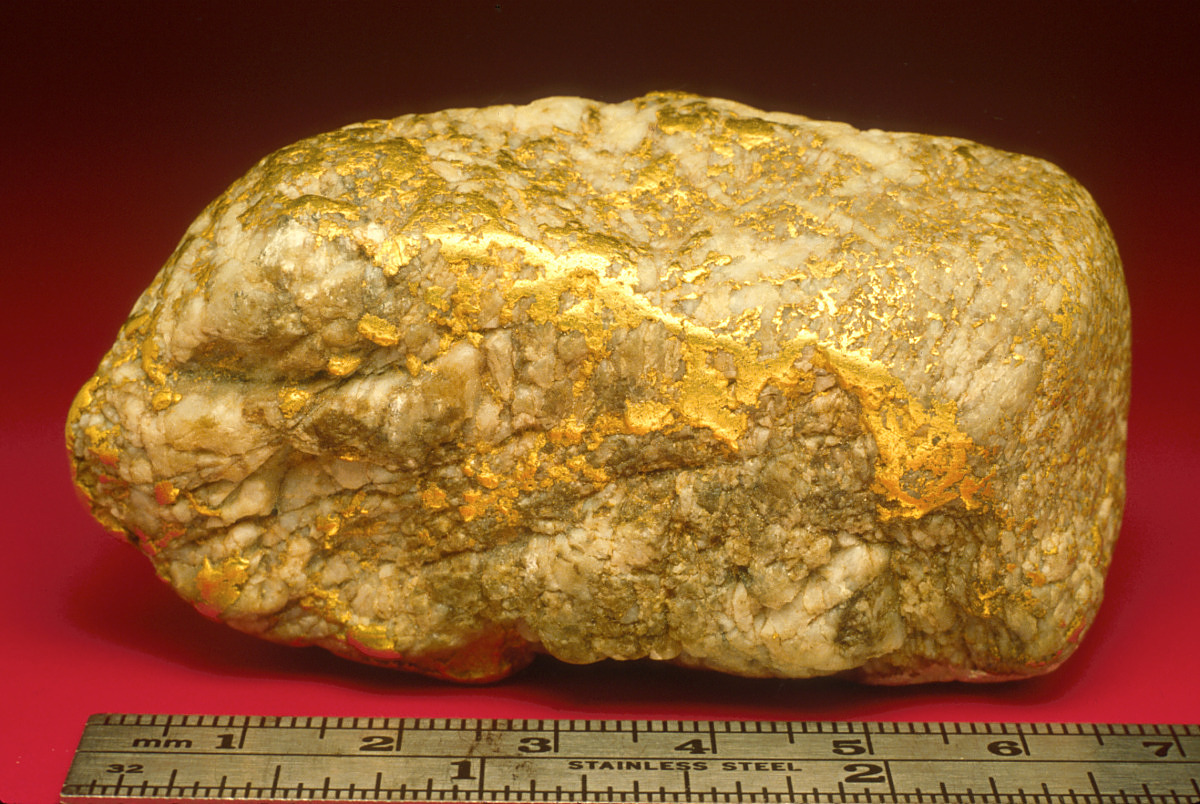 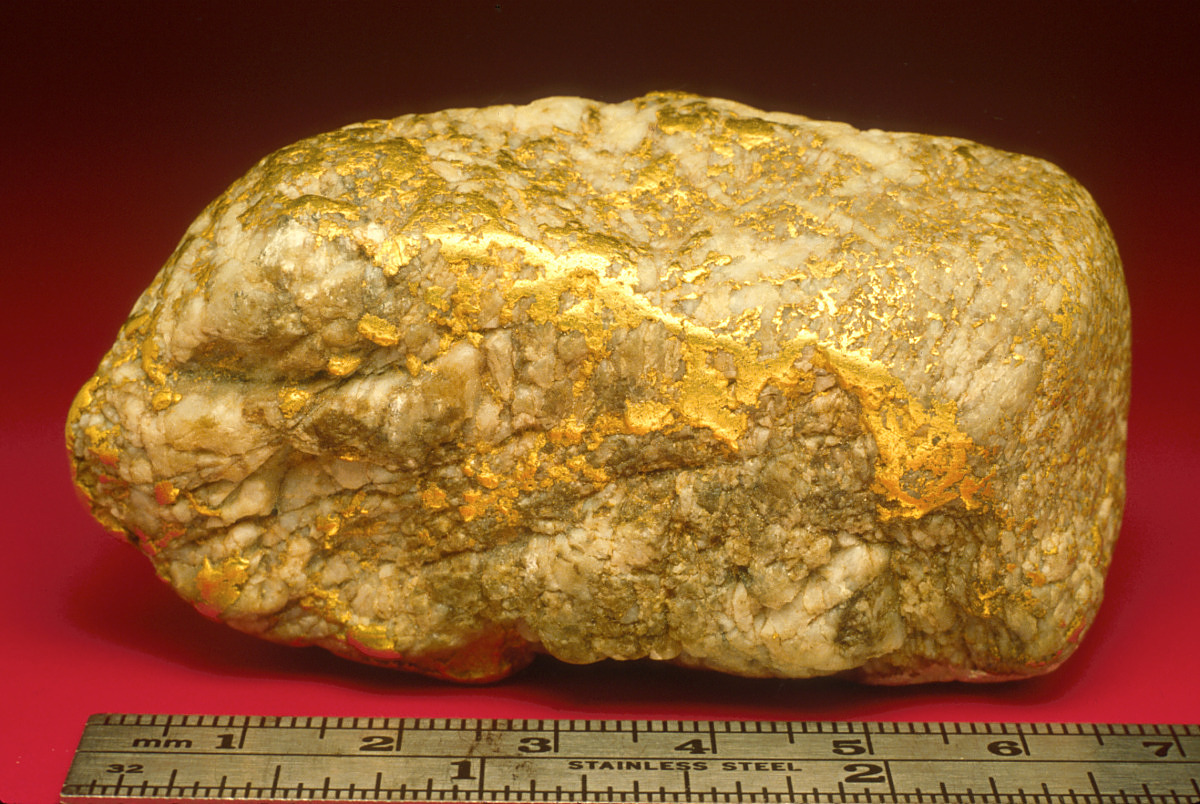 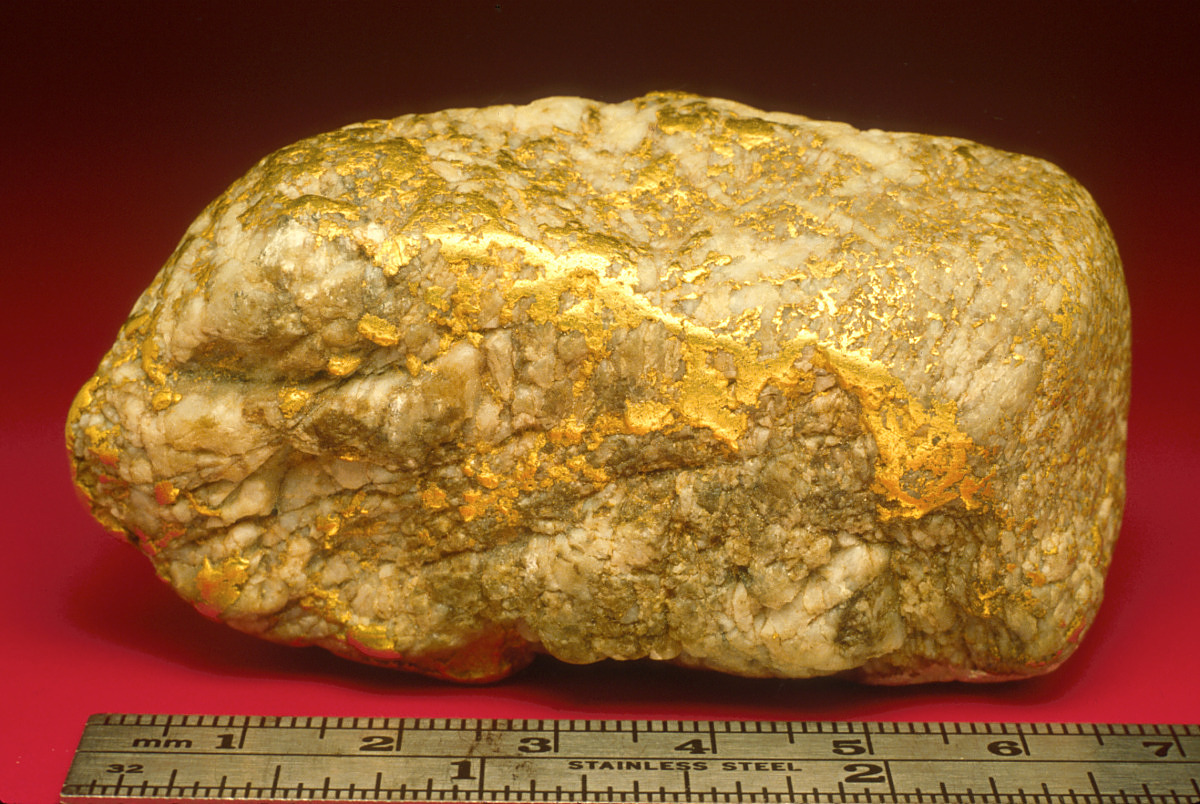 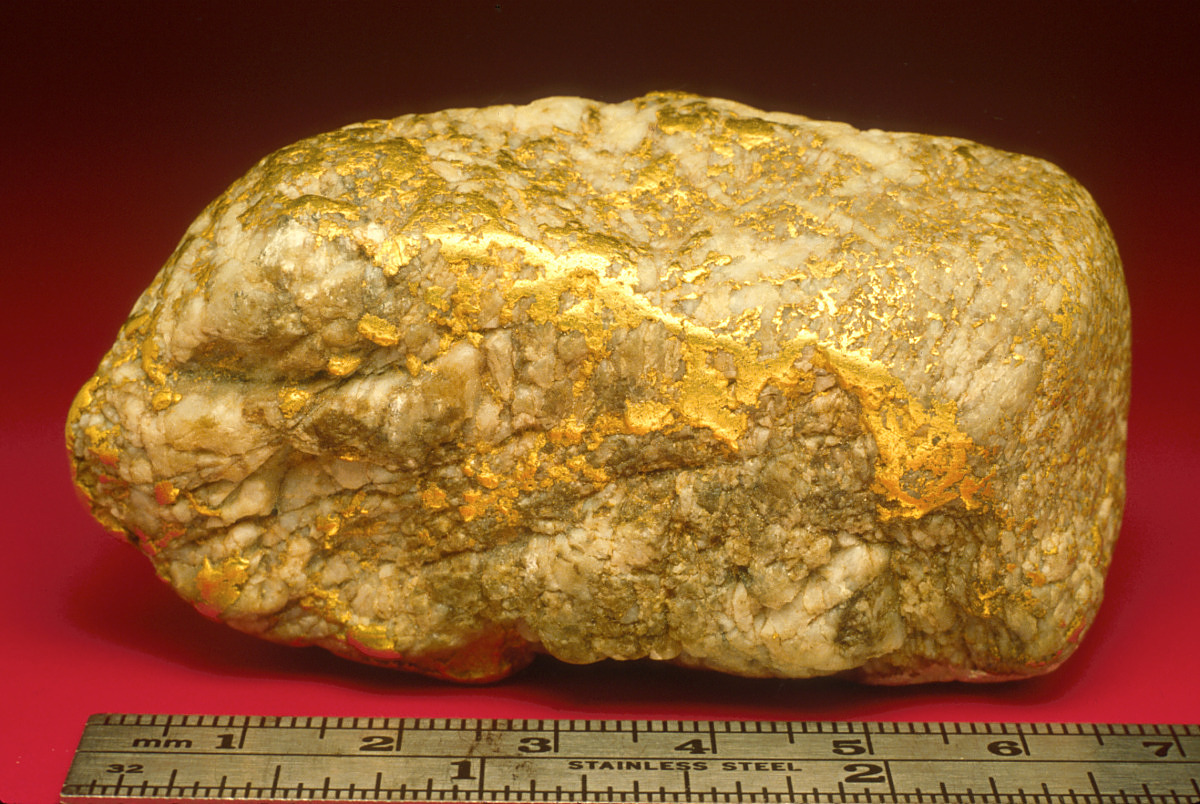 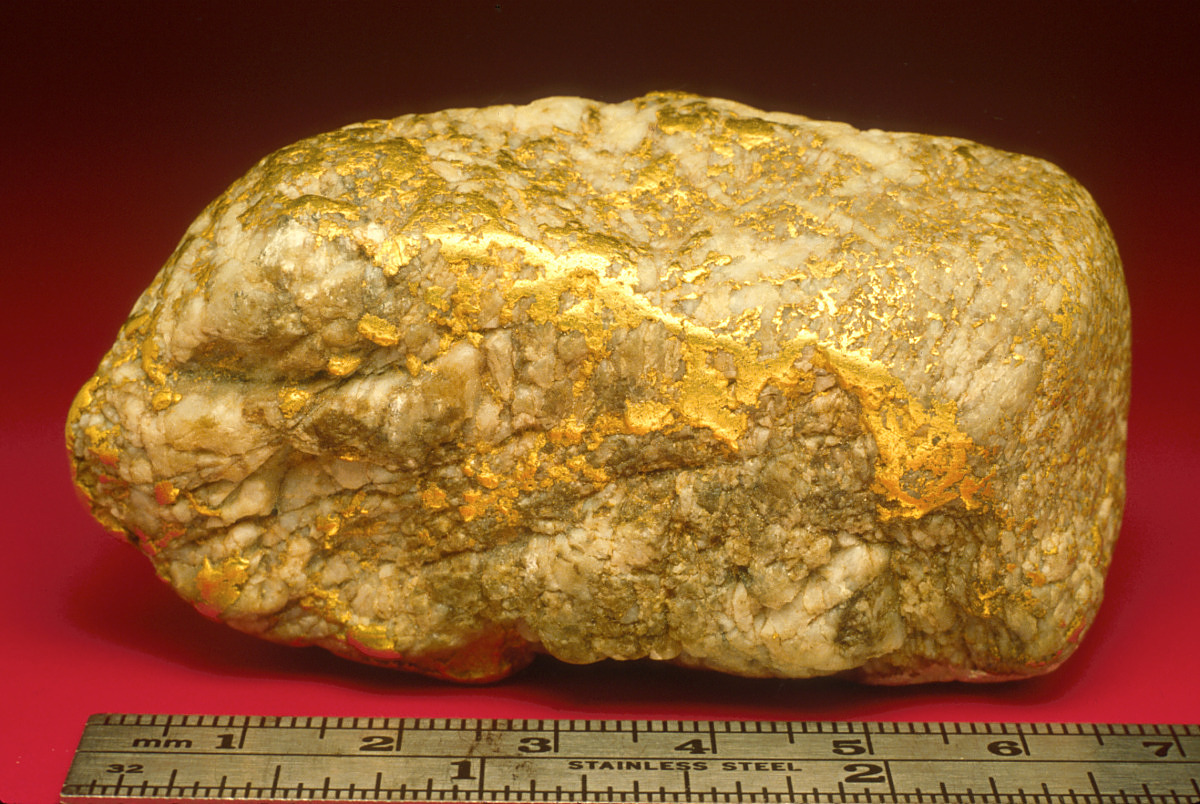 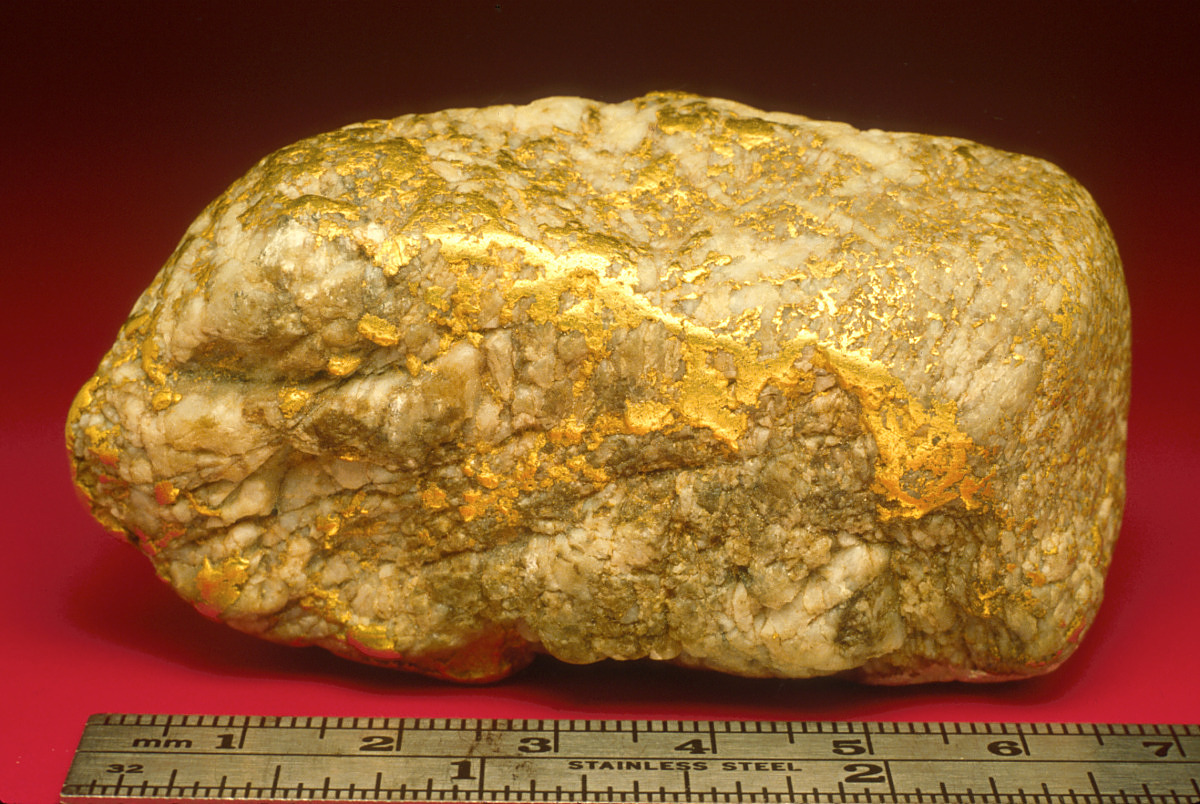 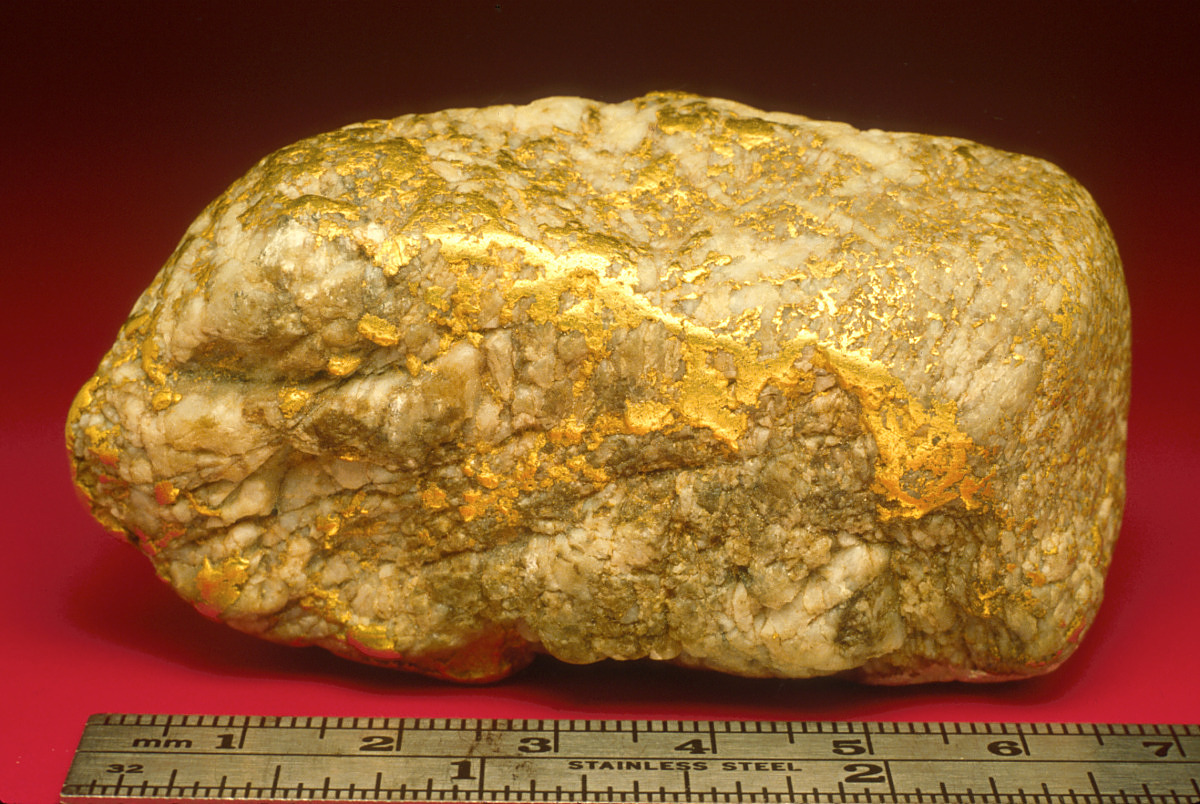 [Speaker Notes: This is an image of Owney  dog that was famous in the postal community.  I thought he would represent Toto pretty well here.(http://n2t.net/ark:/65665/hm8af75c317-9bea-4f46-958c-acc39c349a82)

This is an image of Owney  a dog that was famous in the postal community and is in our National Postal Museum.  I thought he would represent Toto pretty well here. 
  
<click> 
  
By using these various identifiers it allows Smithsonian to connect within itself  -but also  
to interact in the global community.   
  
With PIDs   
We can use external repositories, participate in the developing projects such as the extended specimen and digital specimen concepts that are being developed.   
  
  We can leverage identifiers in Aggregators like Digital Library of America,   
GBIF: The Global Bio Information  Facility : GBIF is using DOIs for creating datasets when information is downloaded -  allowing us to then track our specimen usages,   
I-Dig-Bio is the for Advancing Digitization of Biodiversity Collections and collects data and images for millions of biological specimens  
  The Biodiversity heritage library can work on legacy literature and registering dois for tracking citations   
  
We can participate in the American Art Collective and sharing more and more in Wikidata   
I would like to also mention that 
Smithsonian participates in the 
Subcommittee on Open Science (SOS) part of the United States Office of Science and Technology (OSTP) and 
specifically on the working group on persistent identifiers. 
  
Smithsonian– though not exactly a federal agency – we participate because we have federal employees and have some federal funding.  
  
As part of our core mission on the diffusion of knowledge we feel strongly about 
Individuals producing federally funded research are identified,  connect to federal grants as appropriate, products of the research (data and publications) have proper PIDs.]
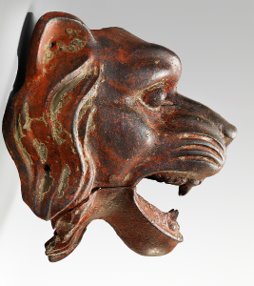 What's Next?
DOIs: Assigning DOIs to Smithsonian instruments.
https://doi.org/10.25572/SIHPC    

ORCIDs: More buy-in from Staff & researchers.

ARKs:
Improving ARK implementation in our collection systems
Assigning ARKs to our Archival community data
Implementing ARK inflections

RORs: Assigning ROR identifiers to Smithsonian research facilities:  
https://ror.org/02f4ya153
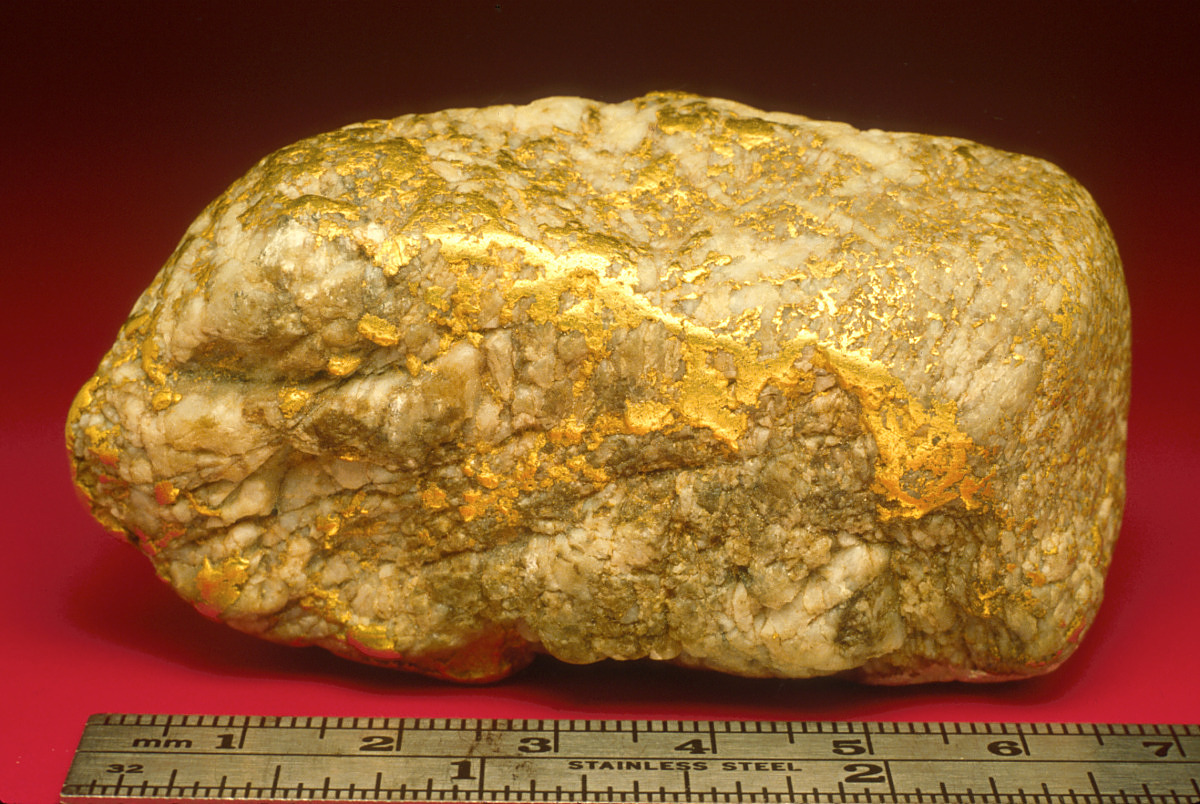 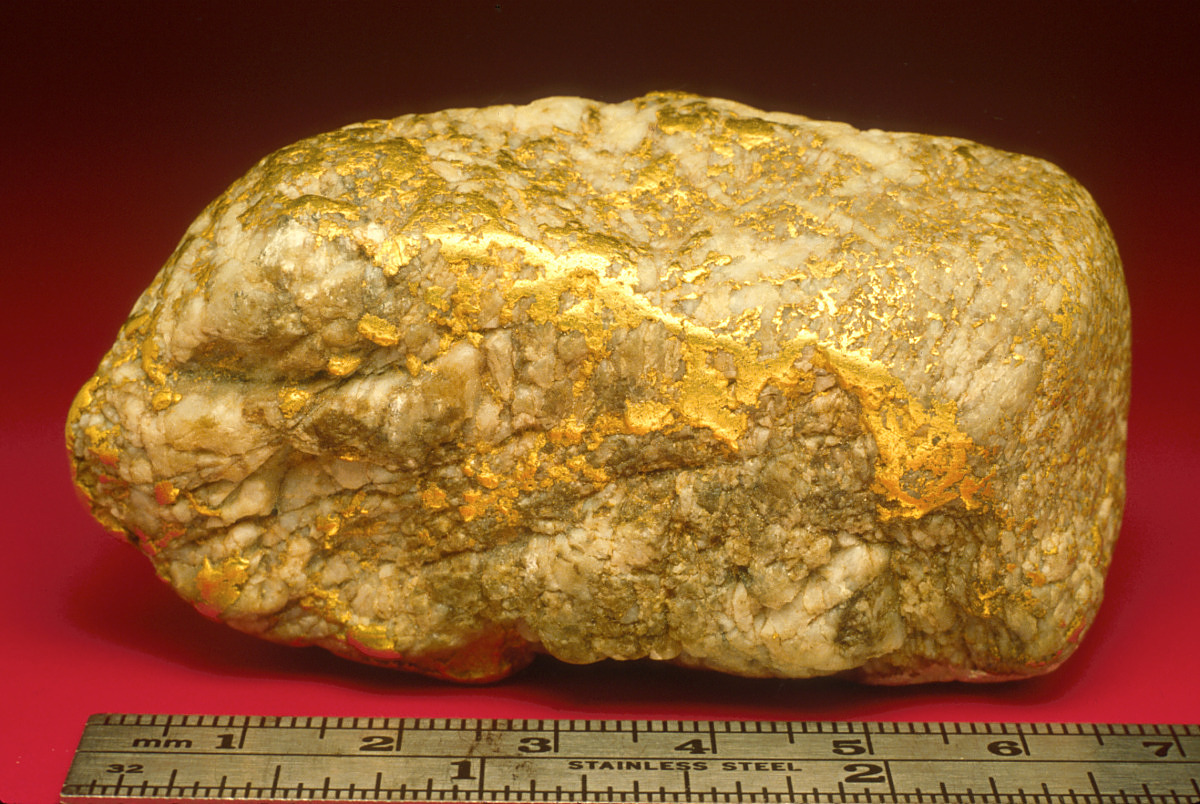 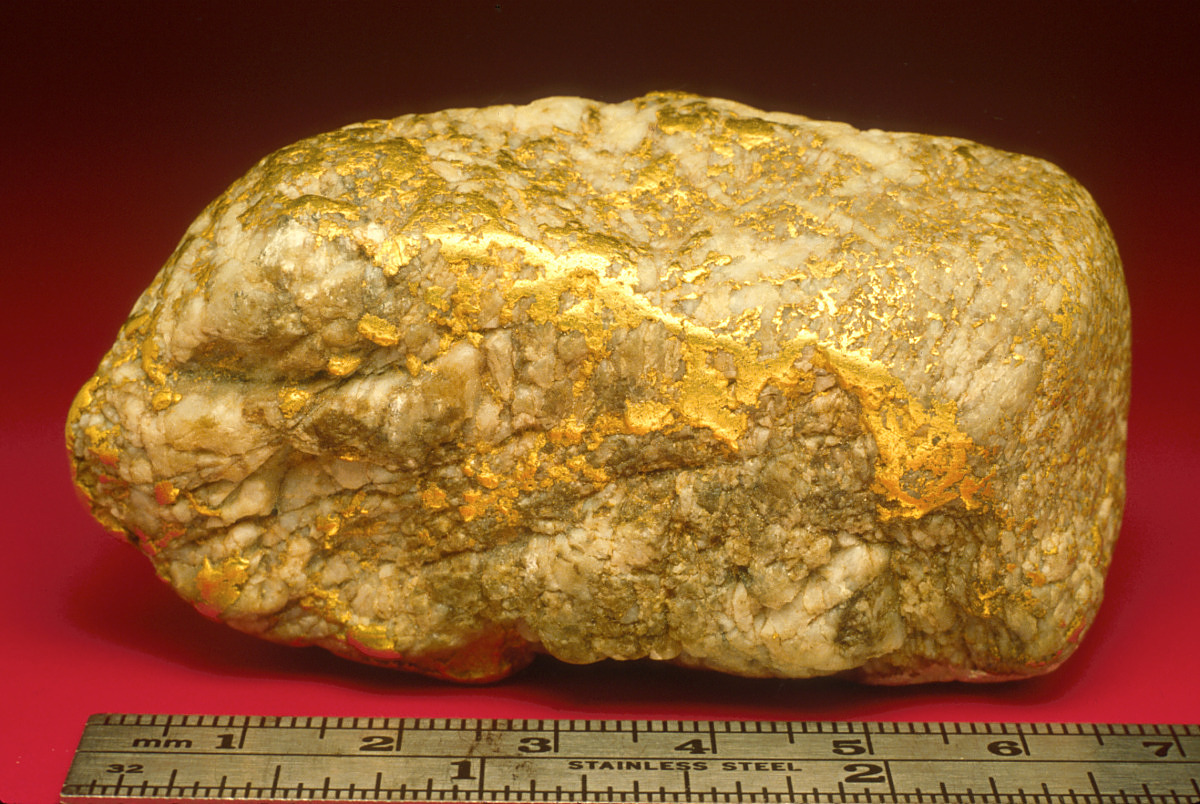 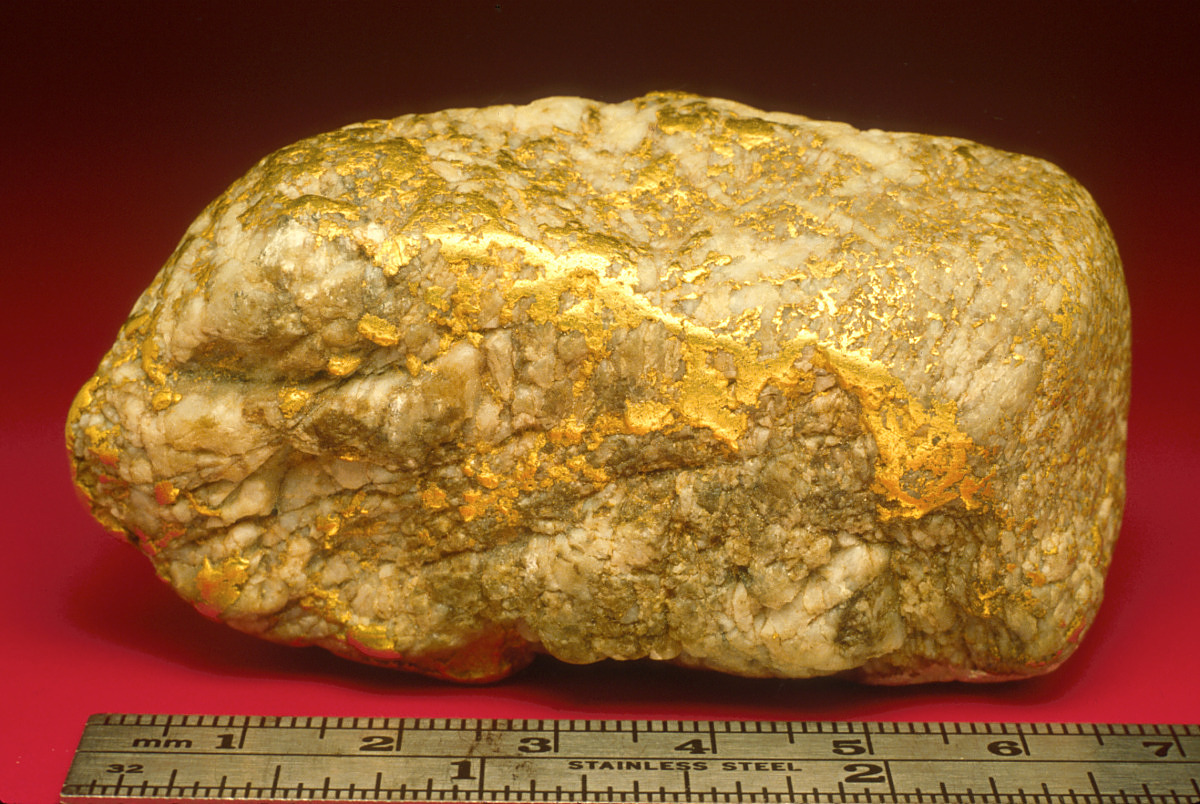 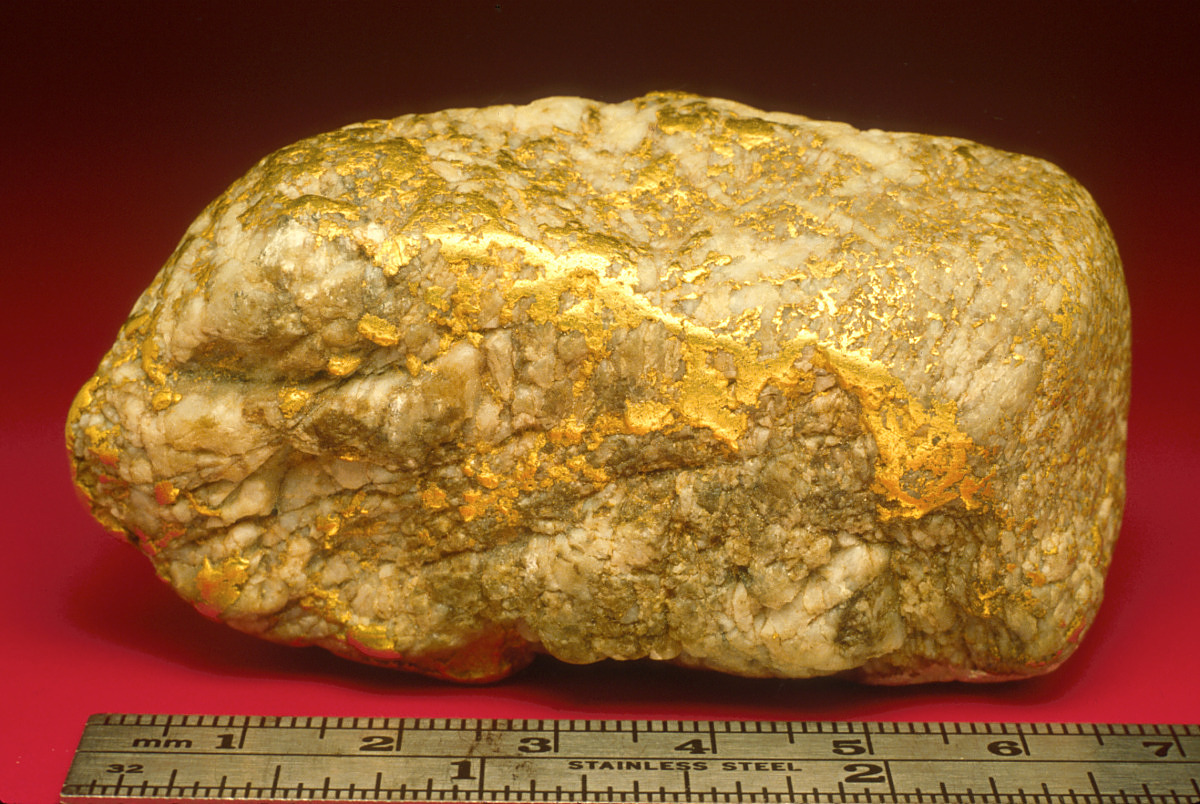 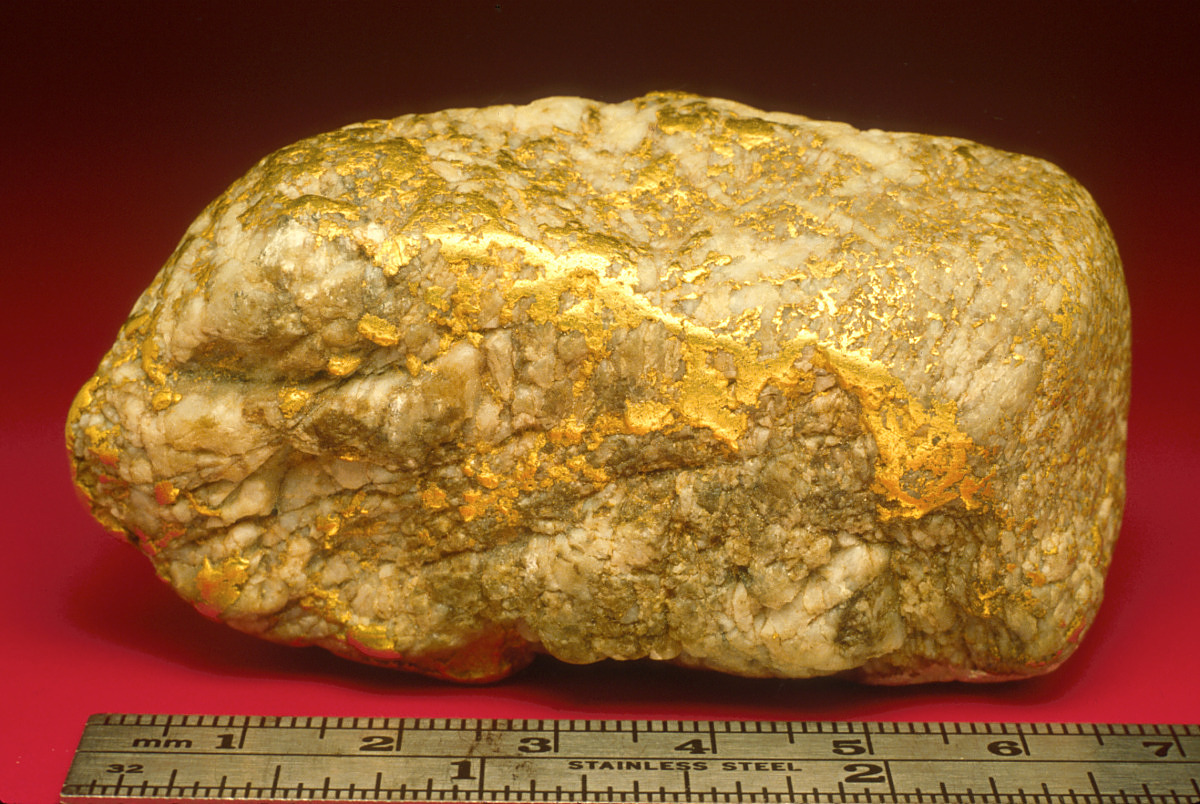 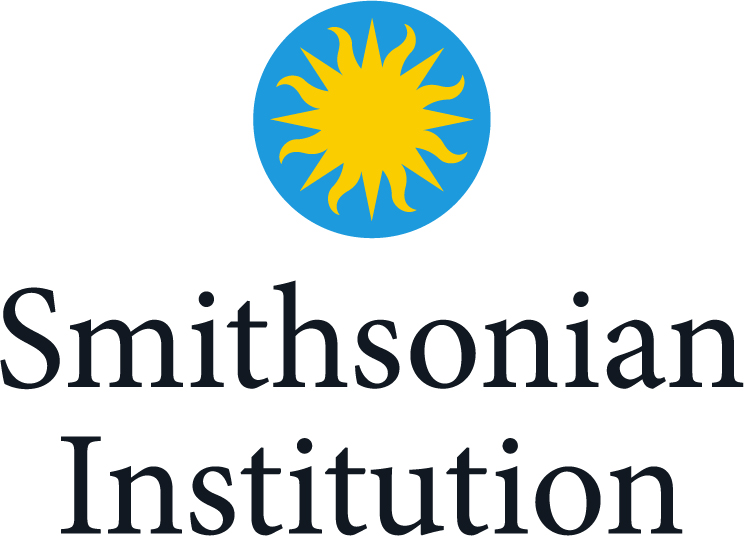 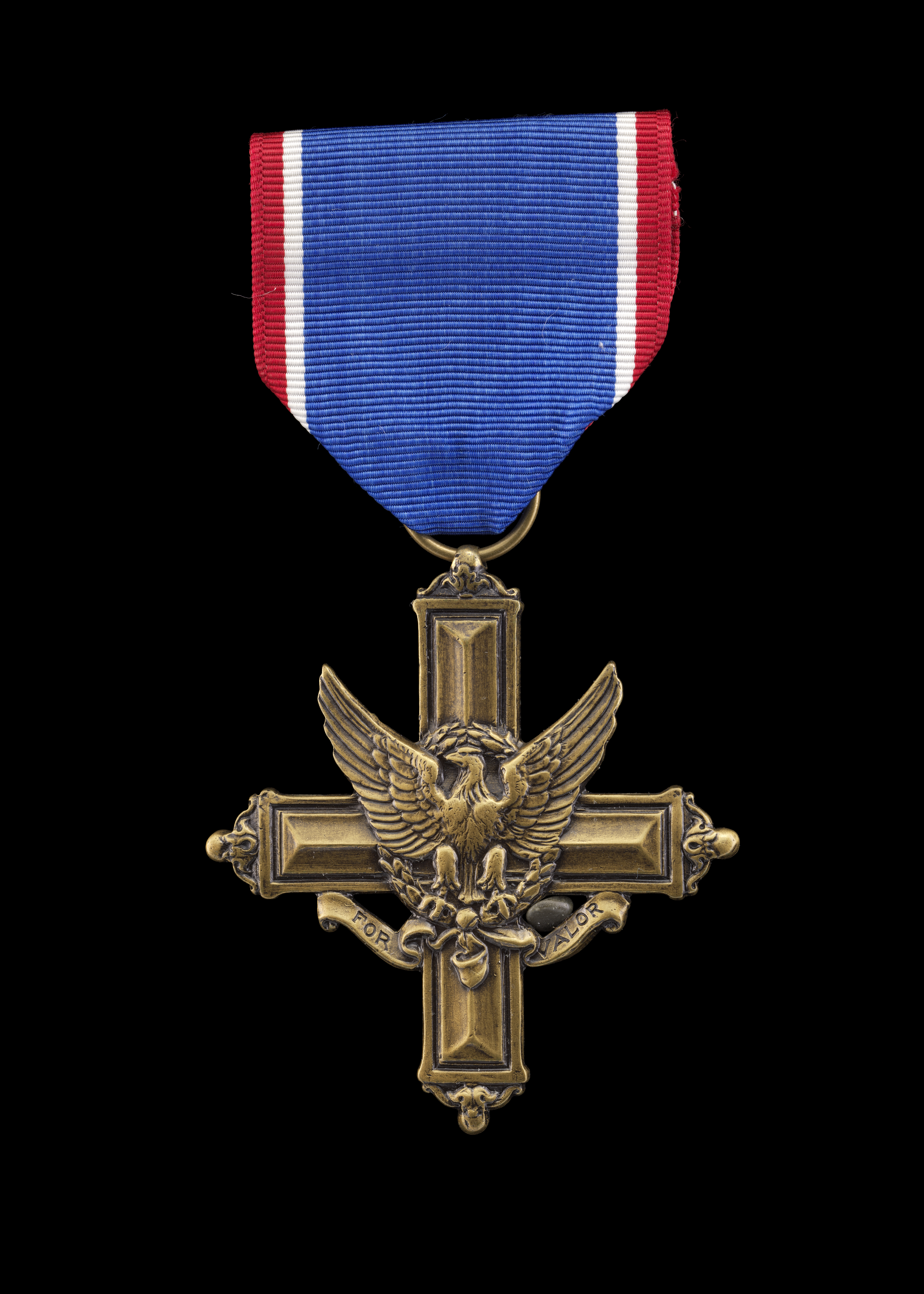 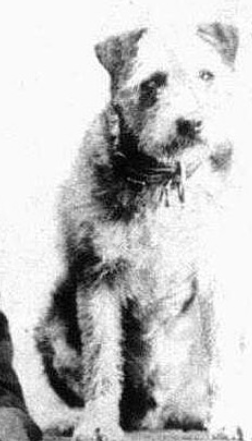 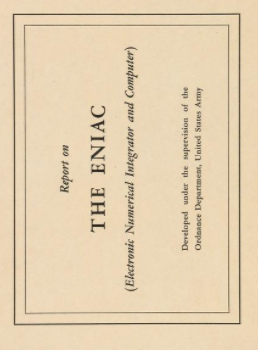 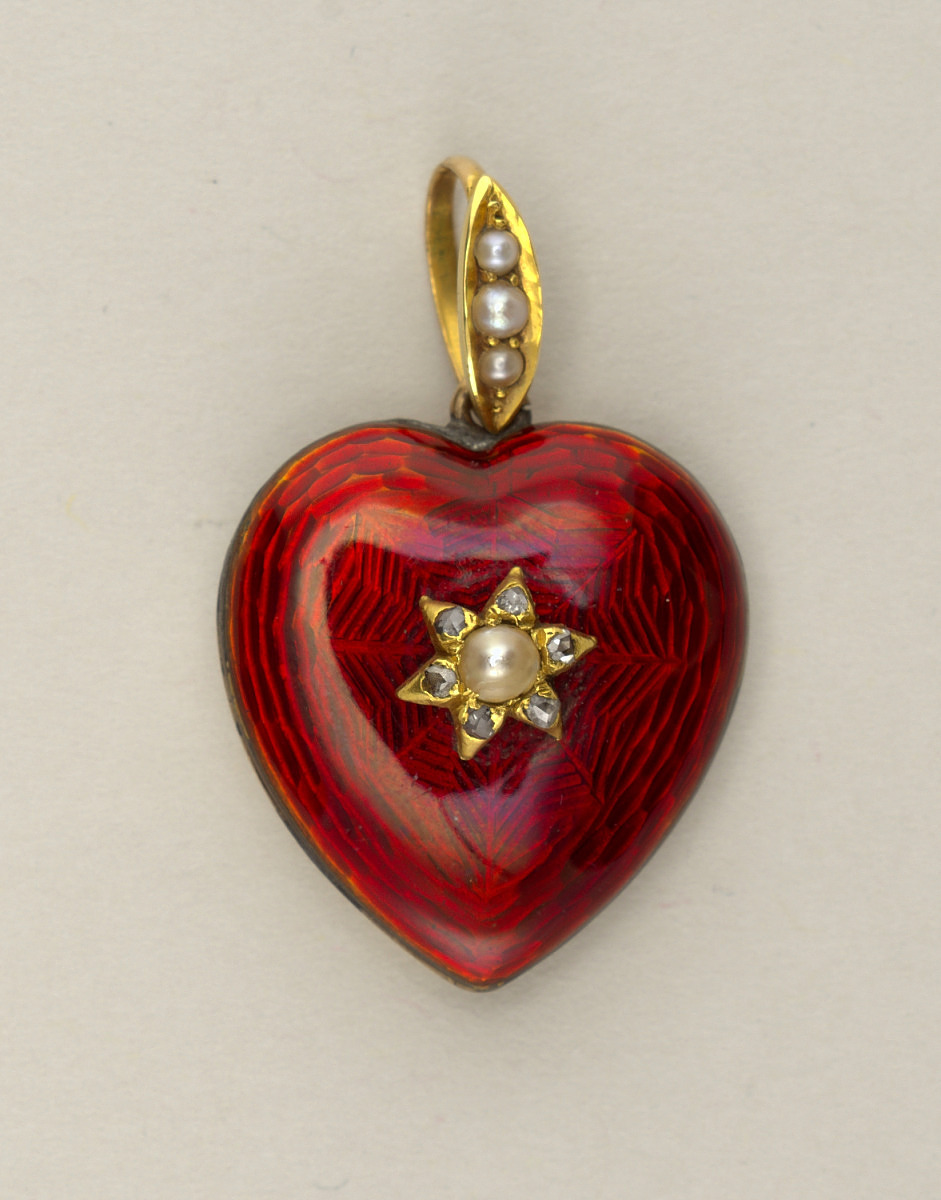 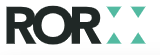 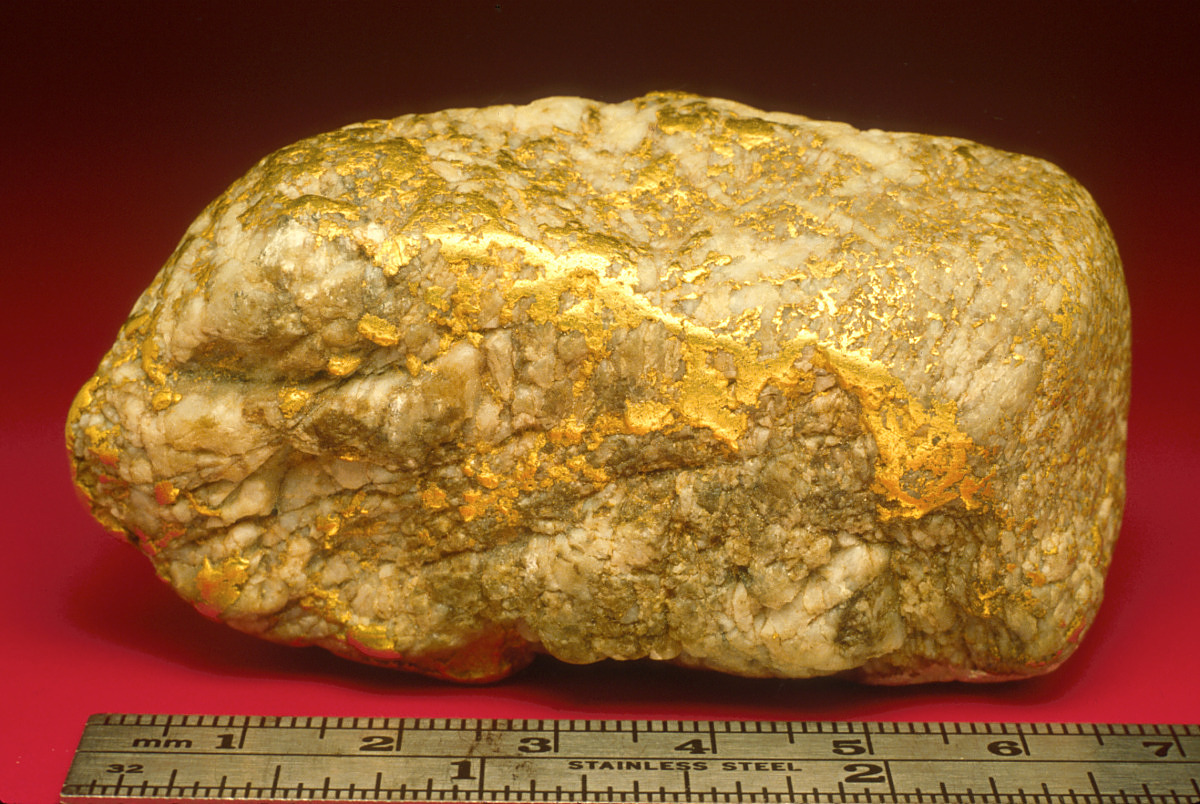 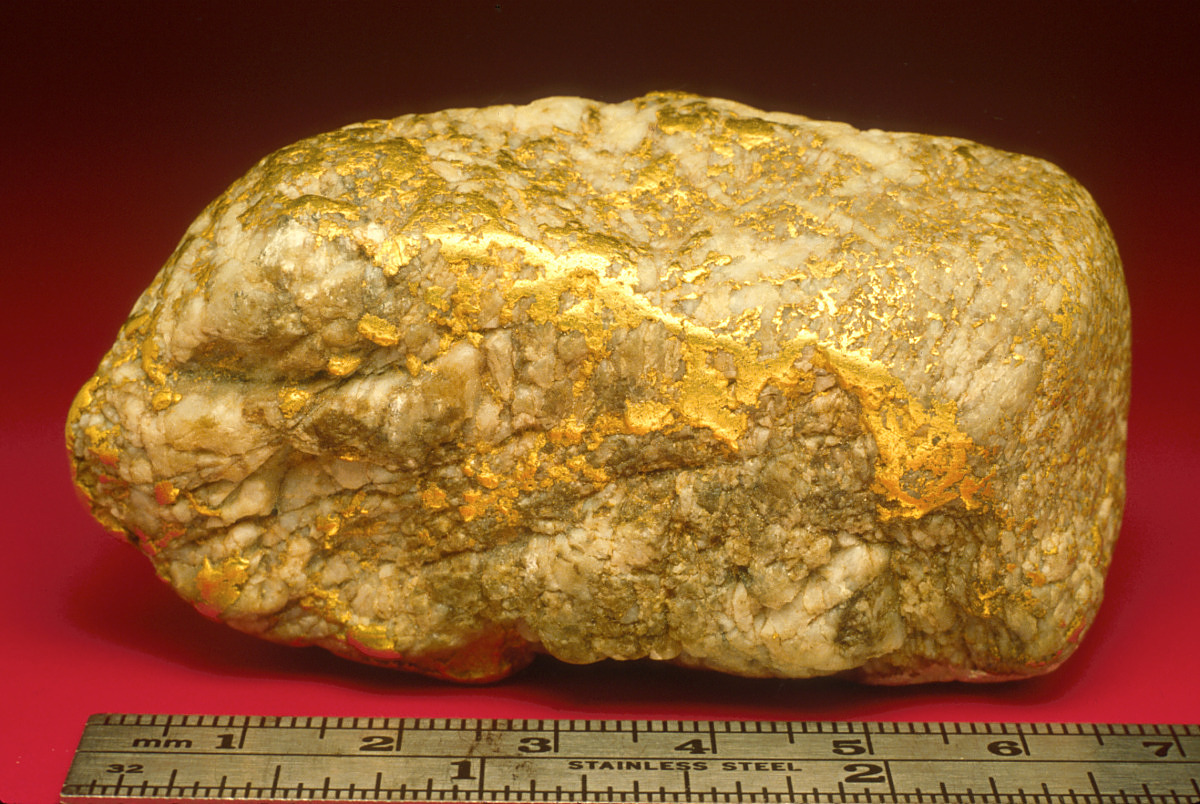 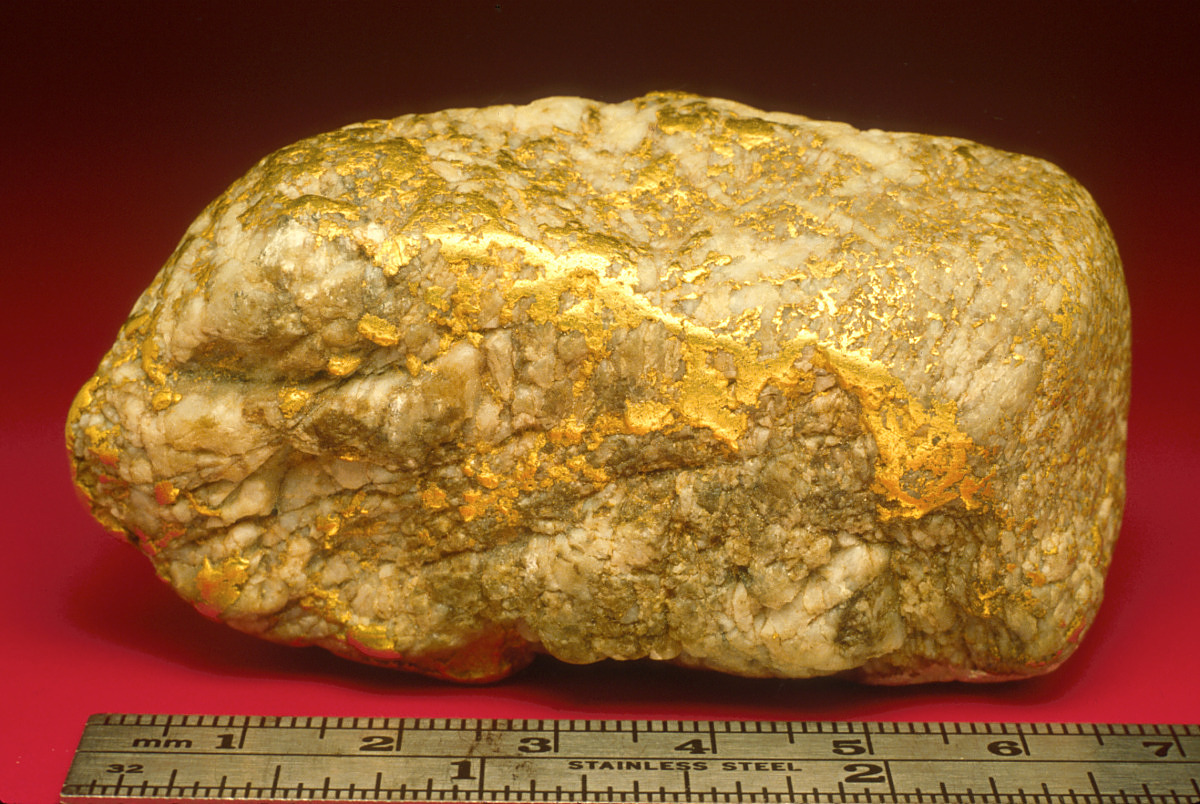 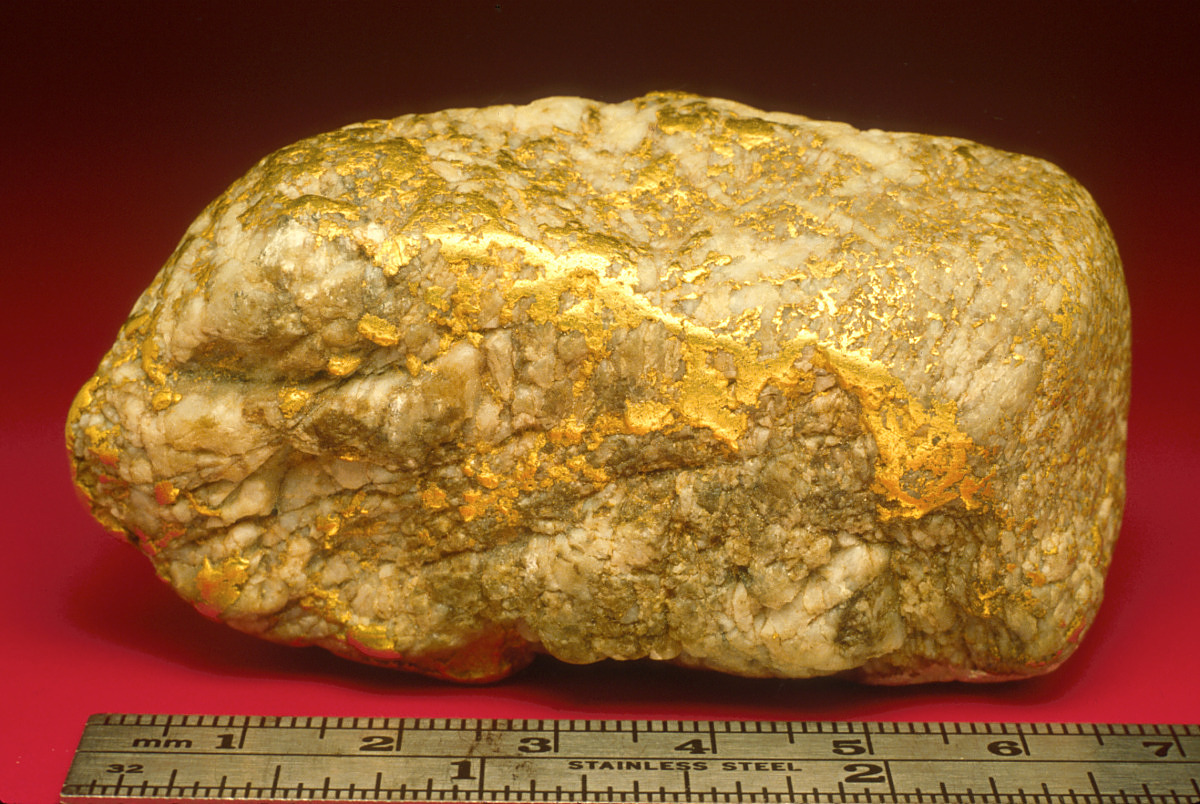 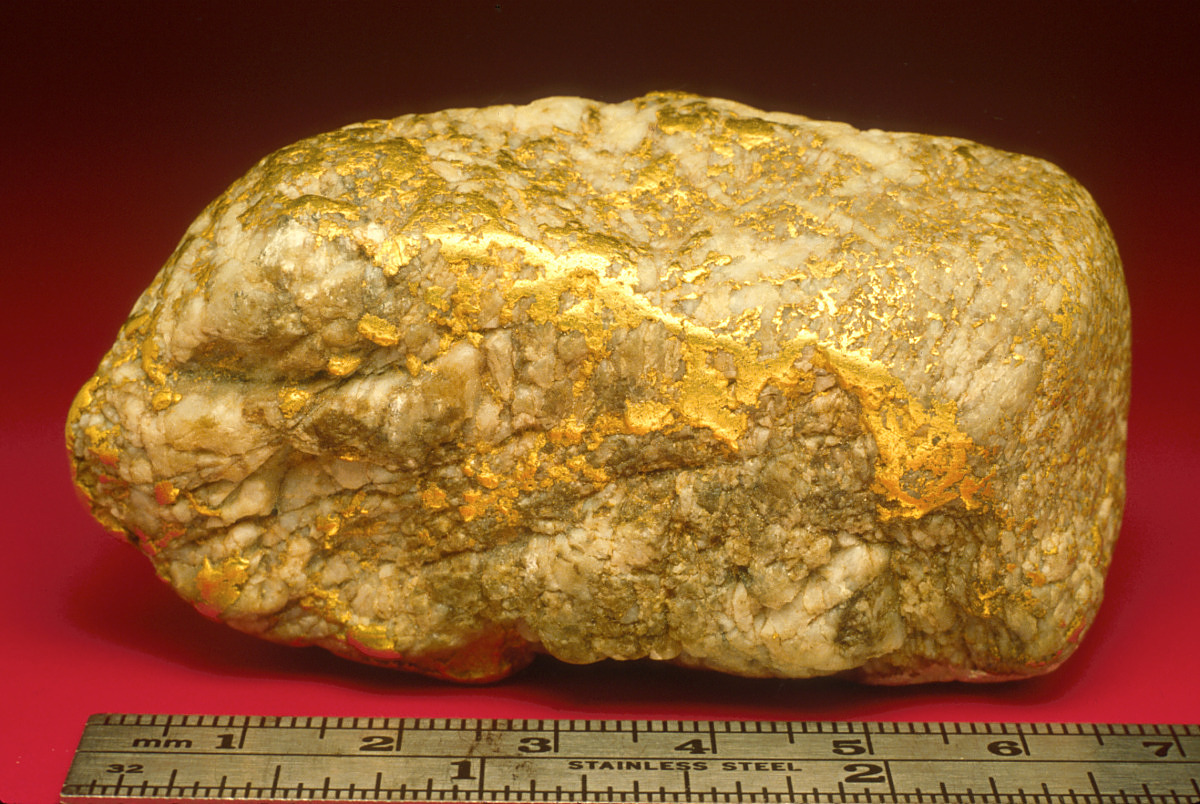 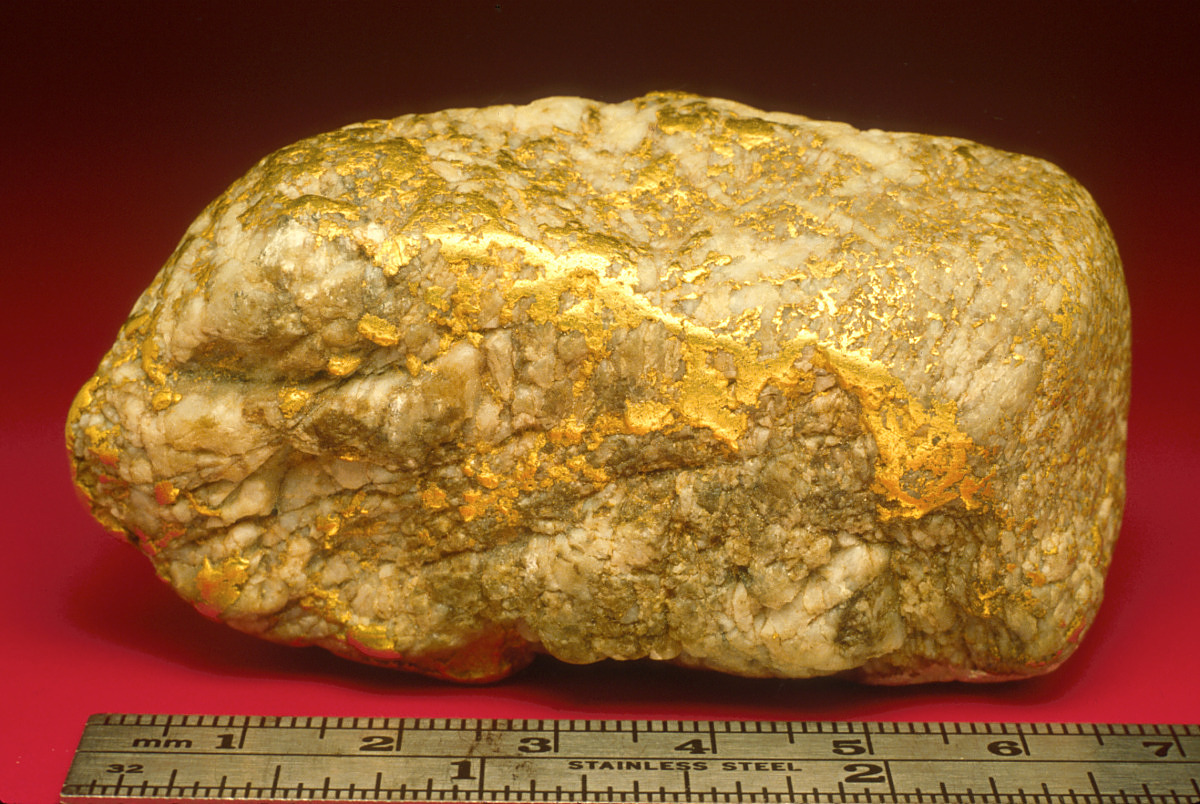 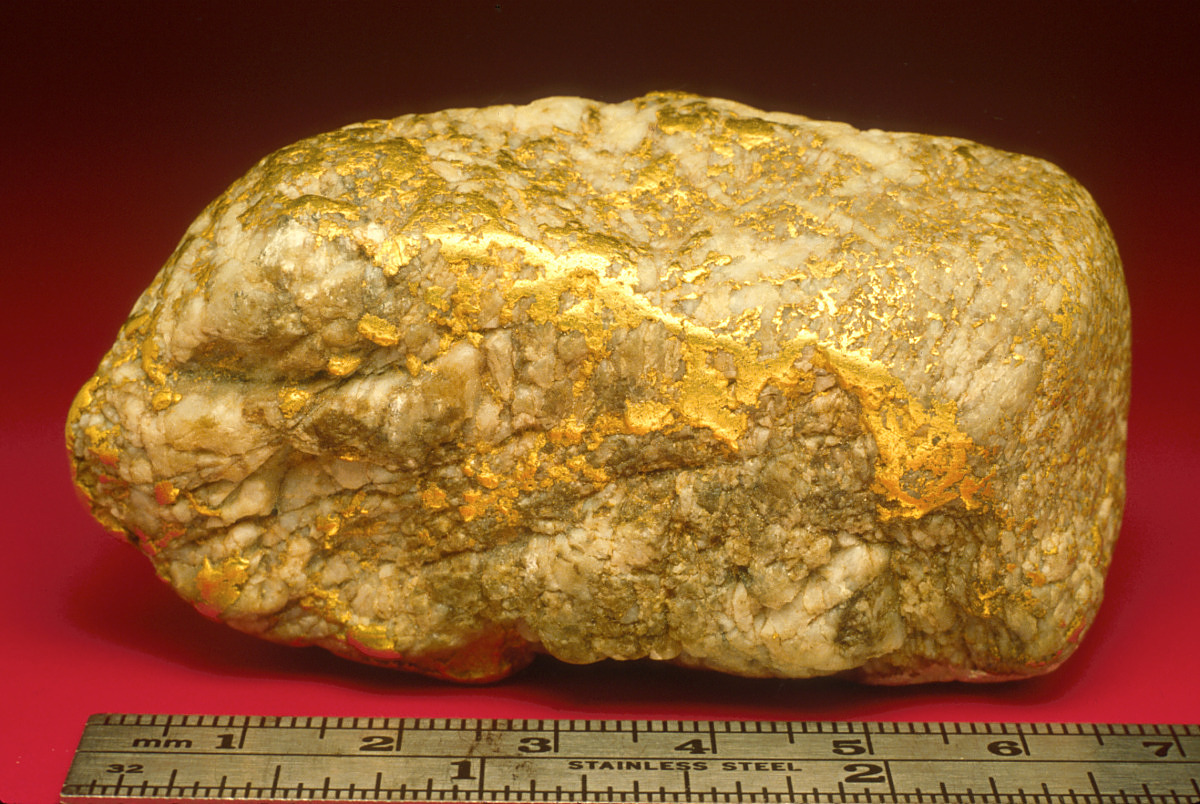 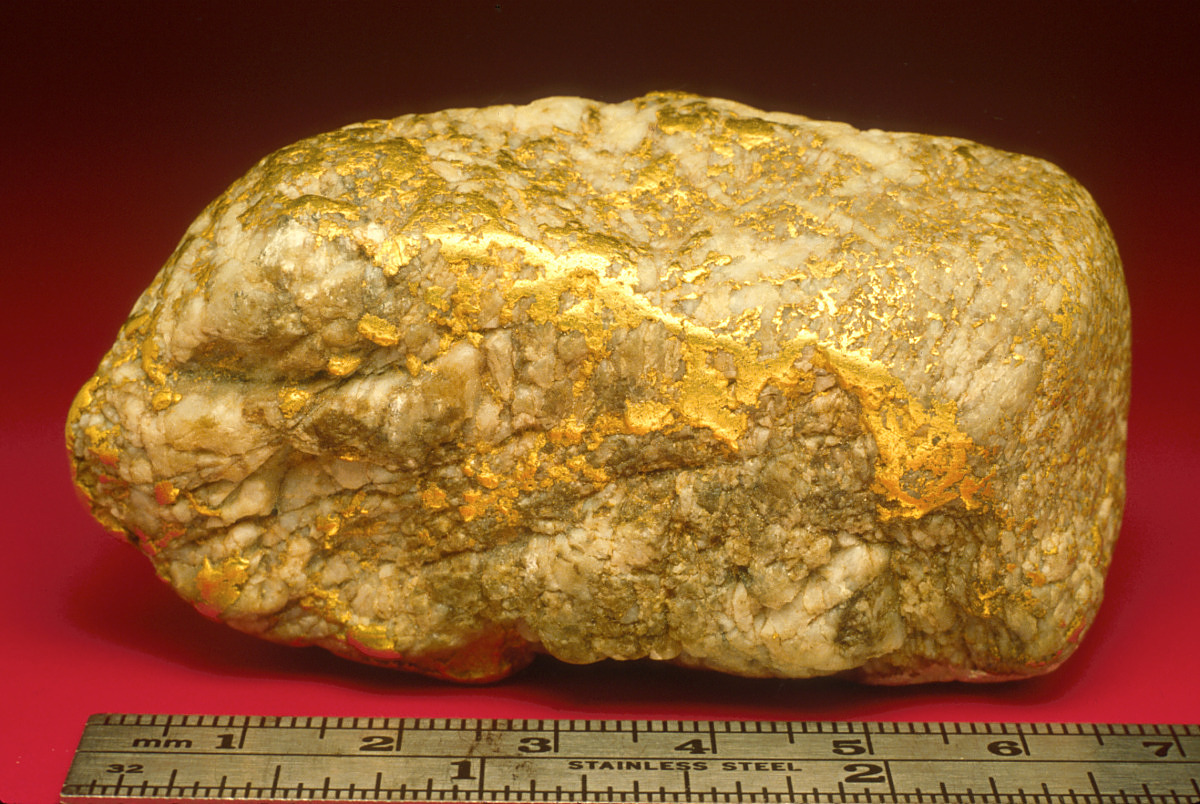 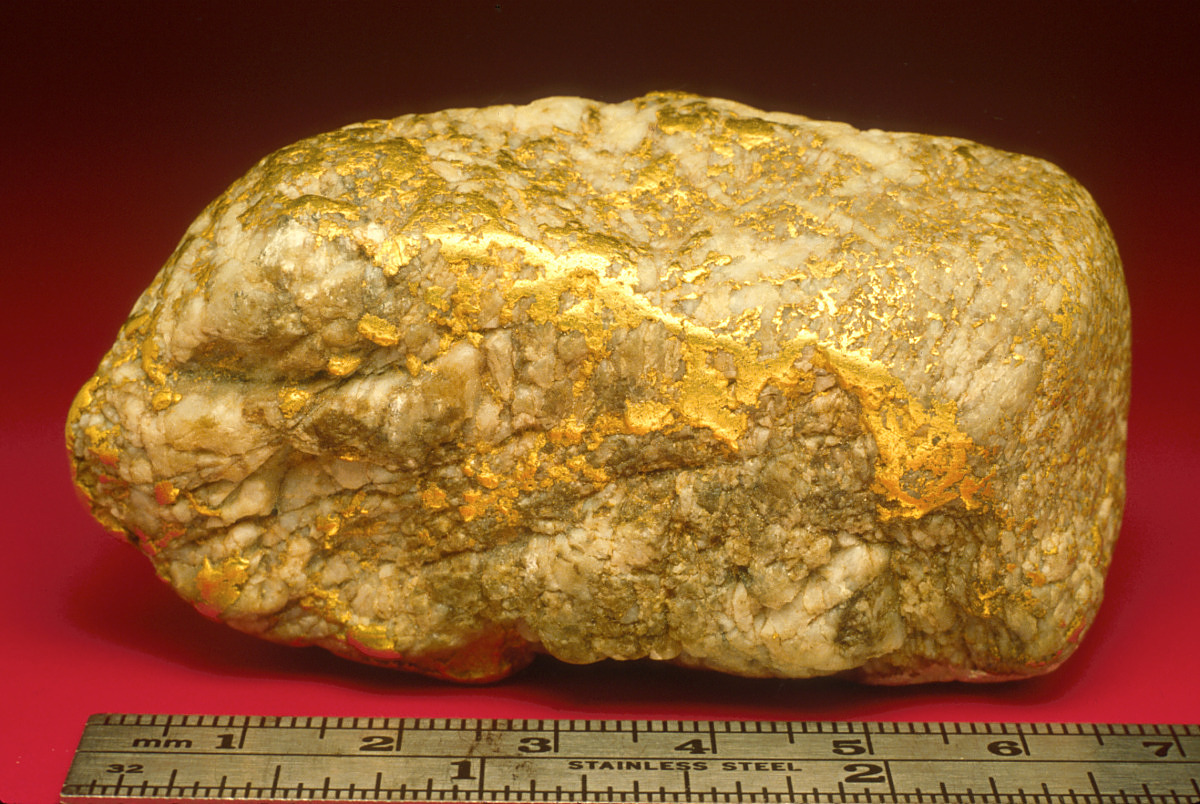 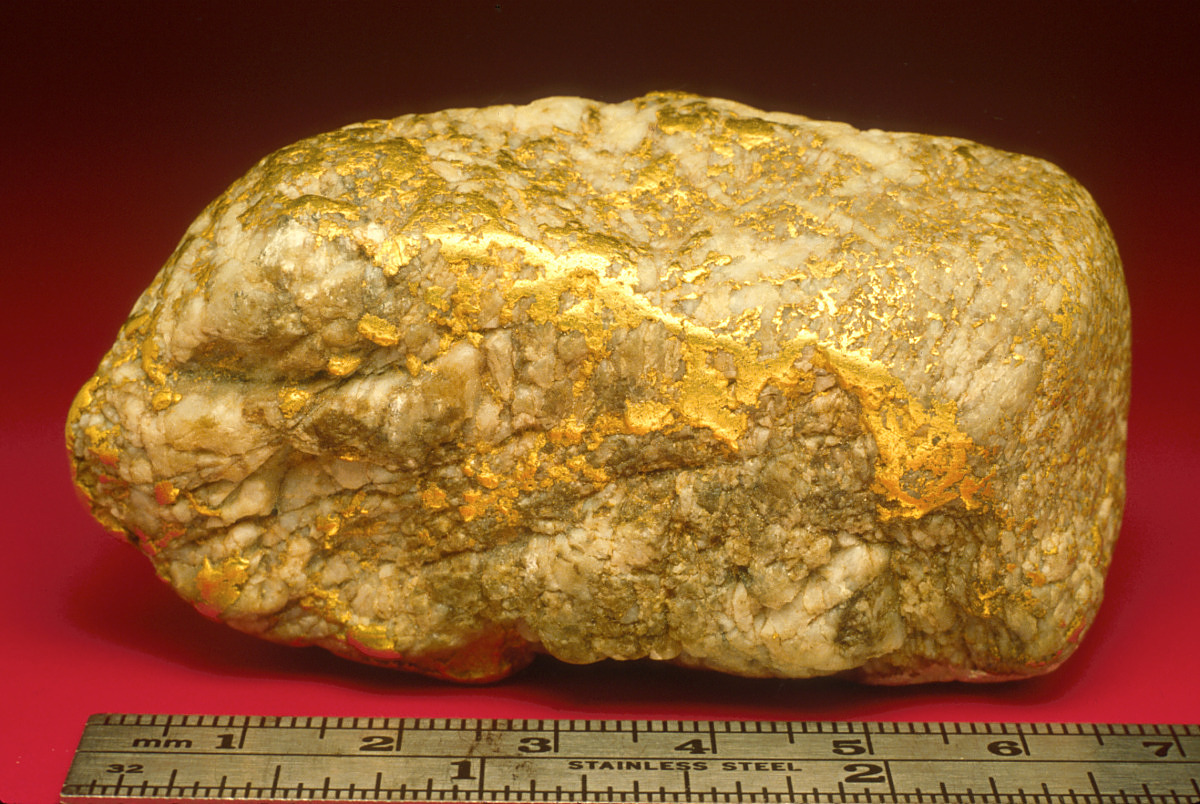 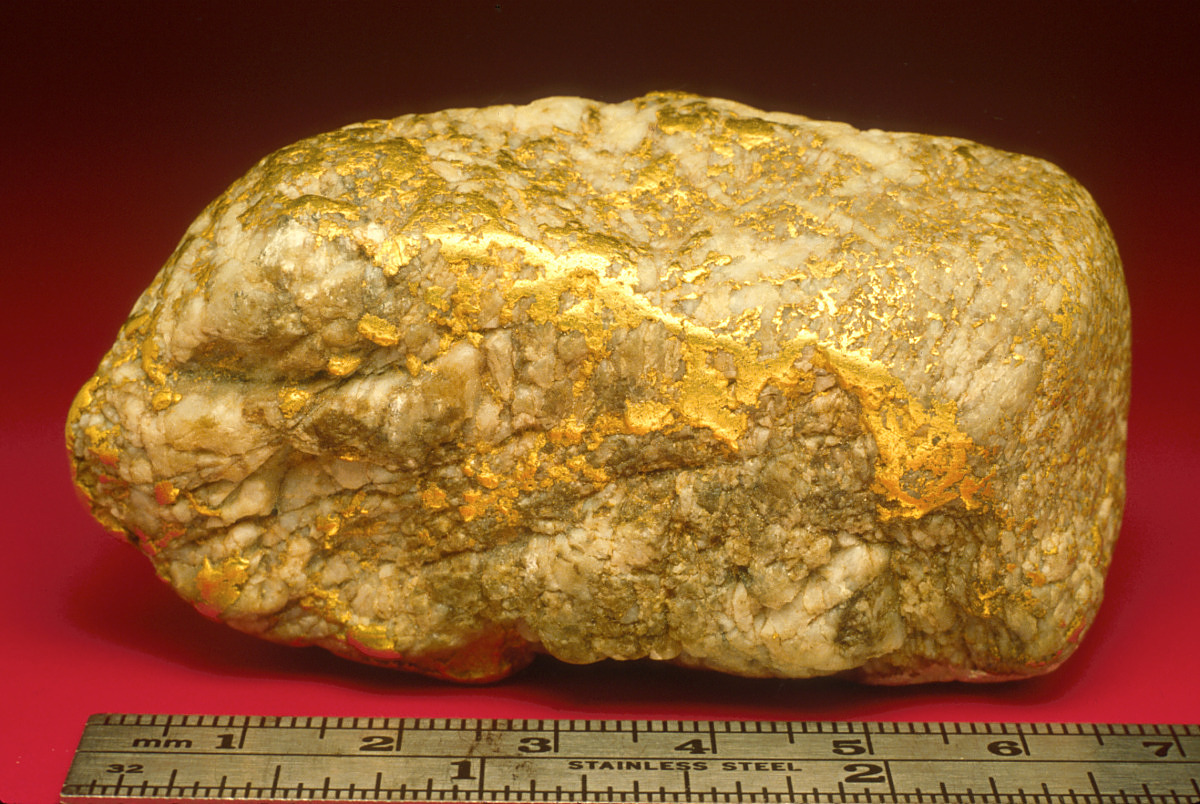 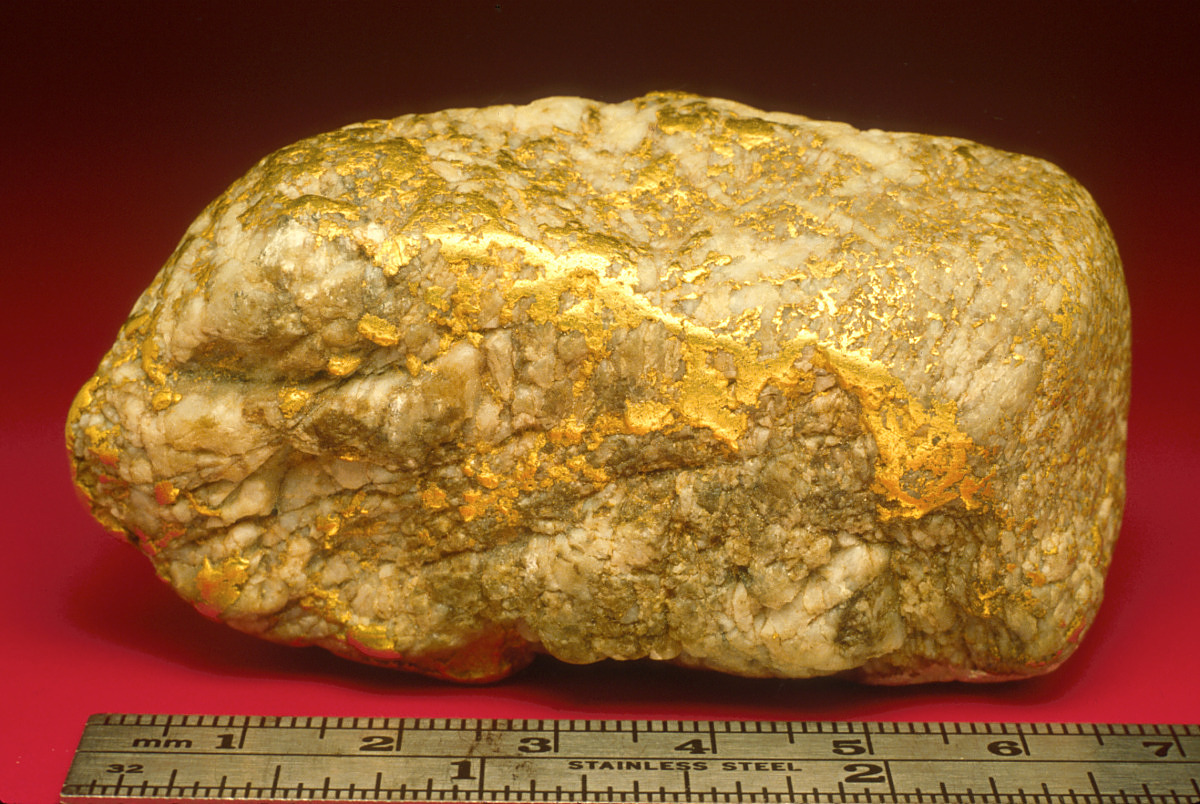 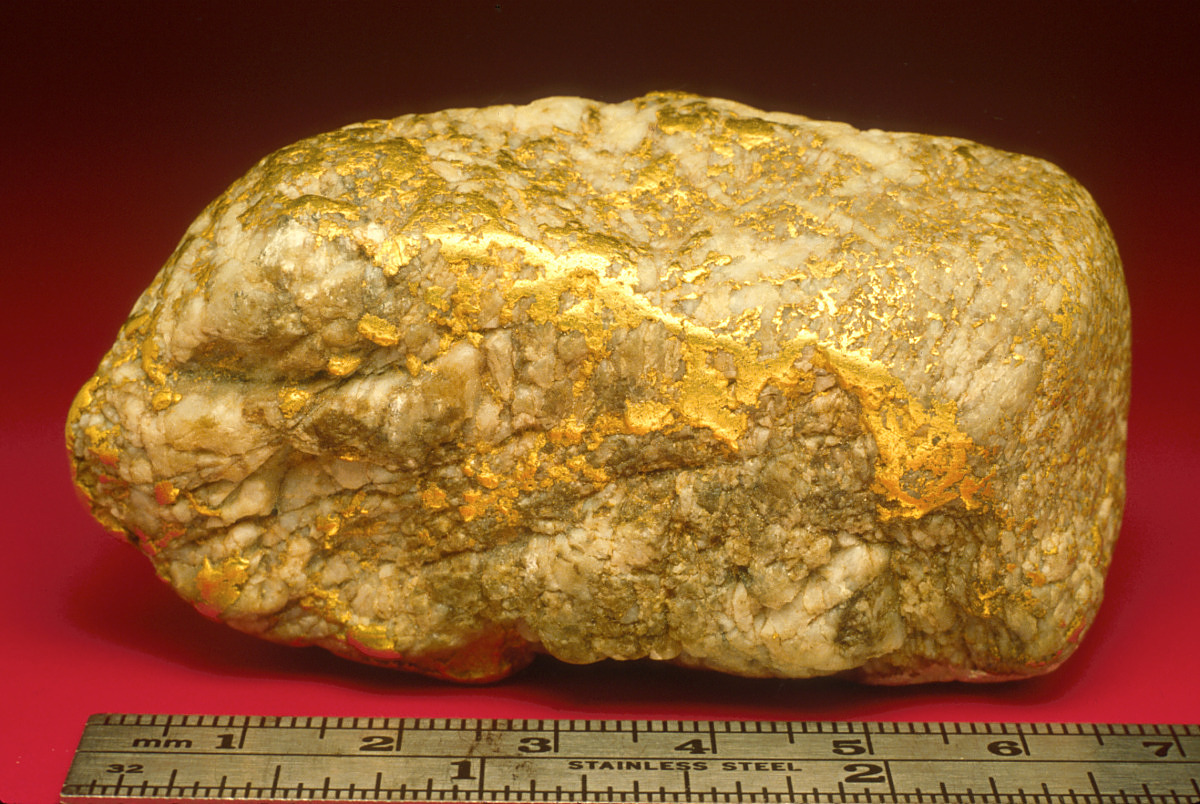 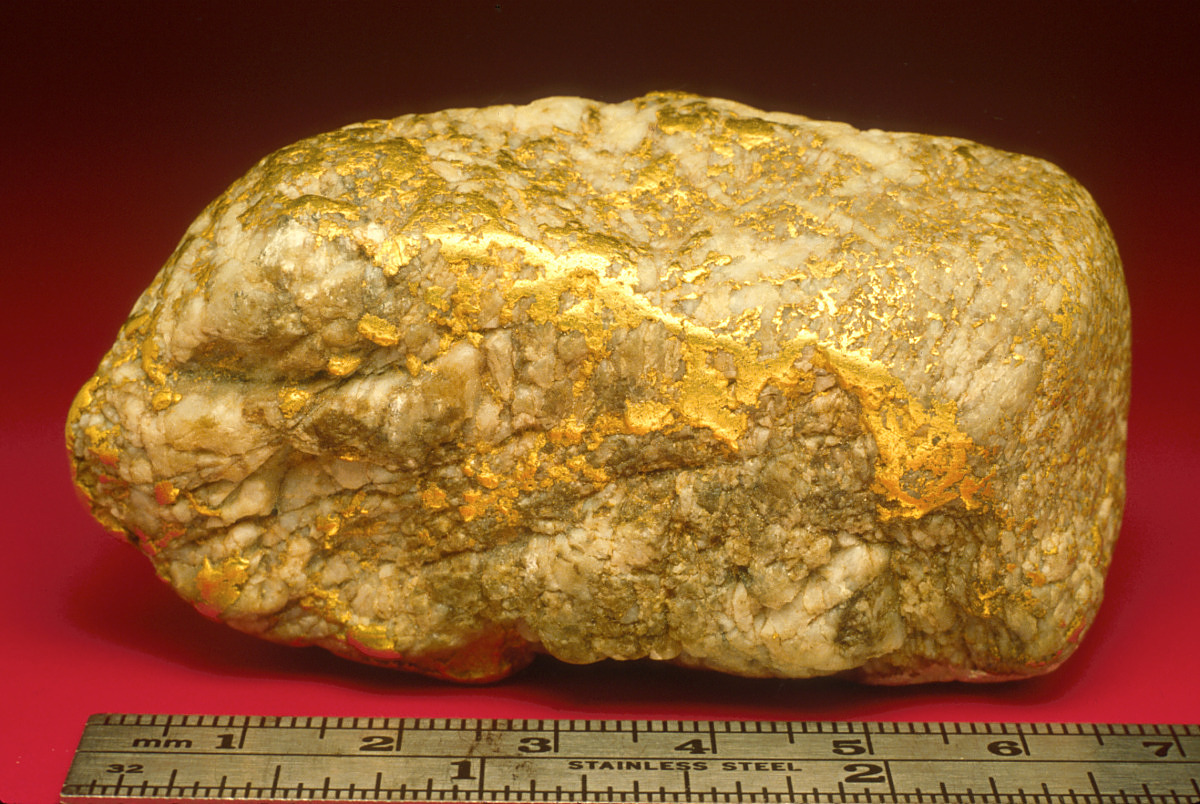 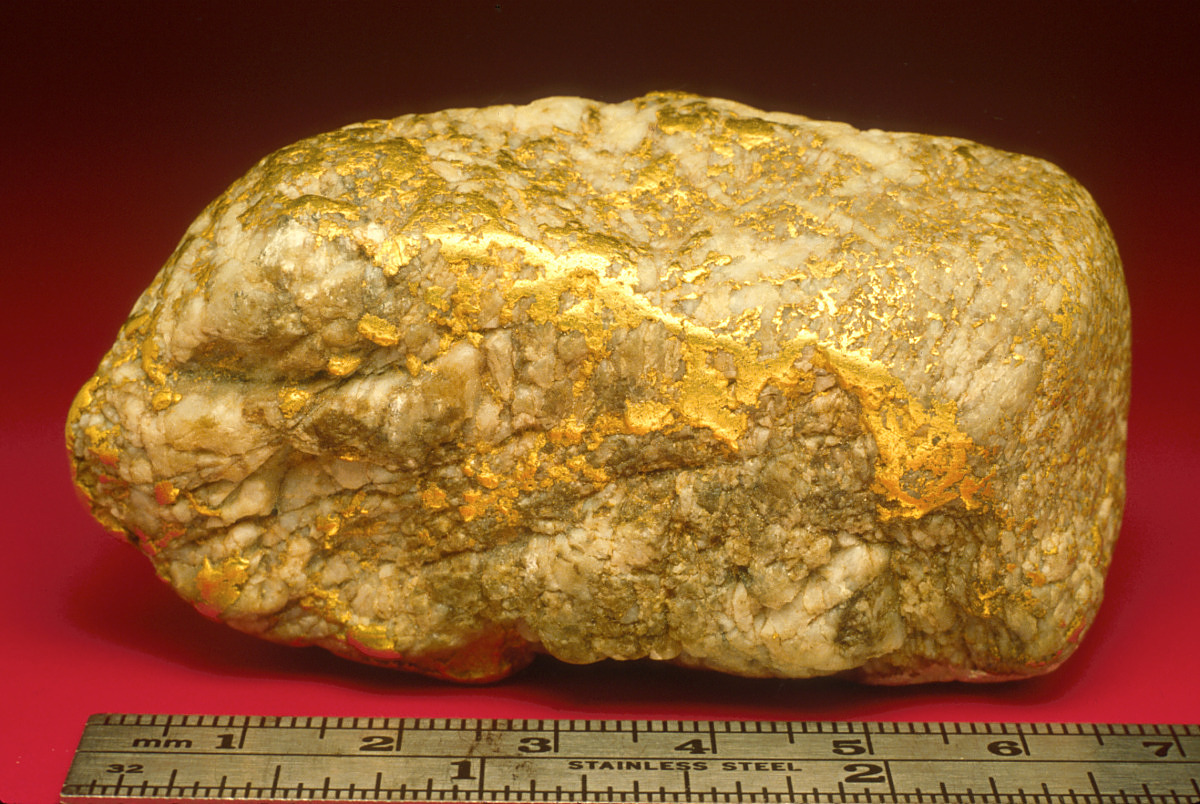 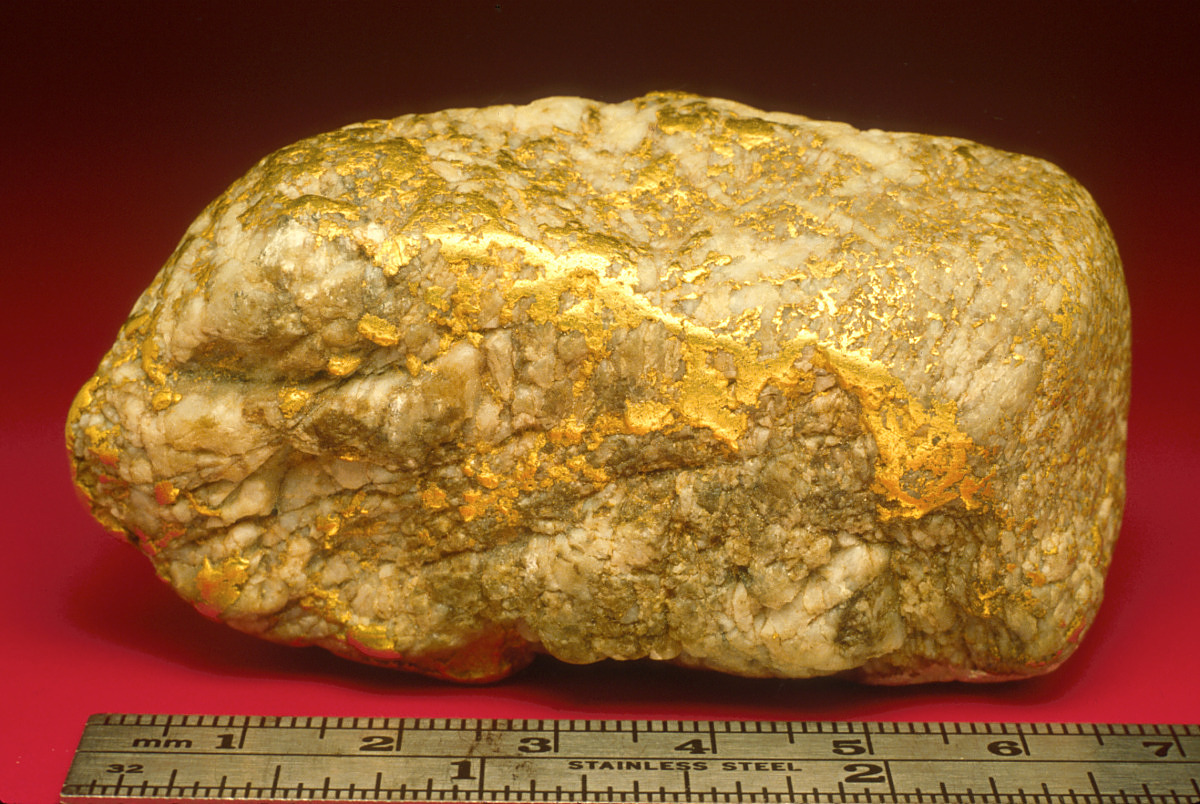 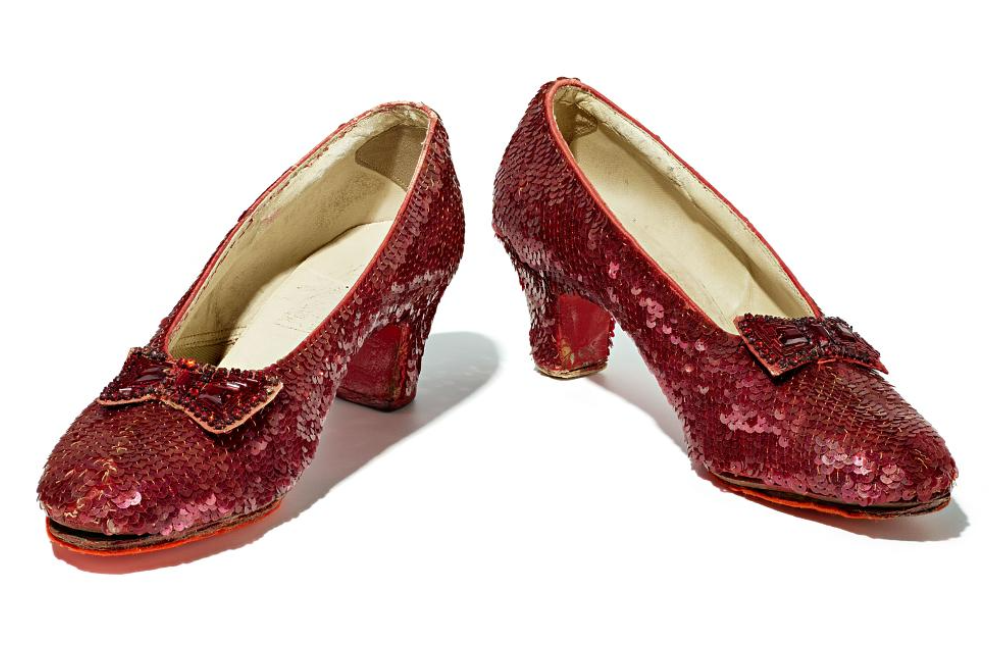 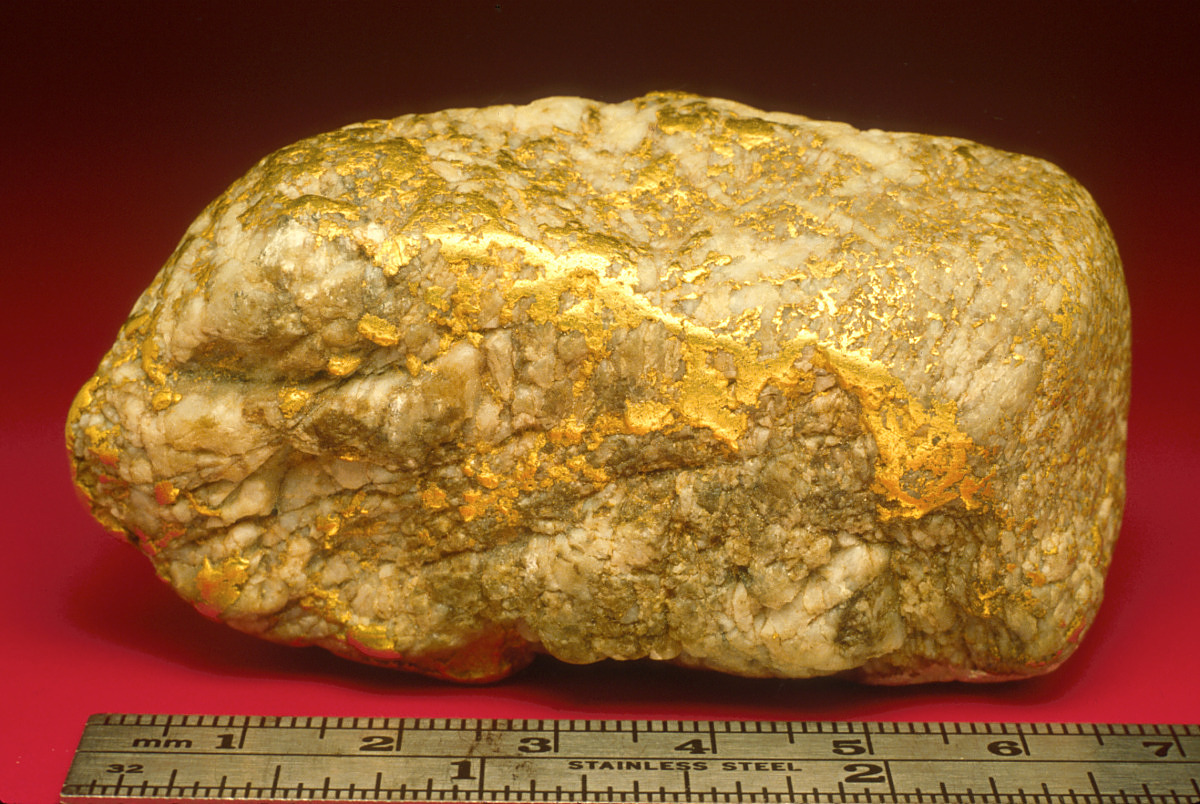 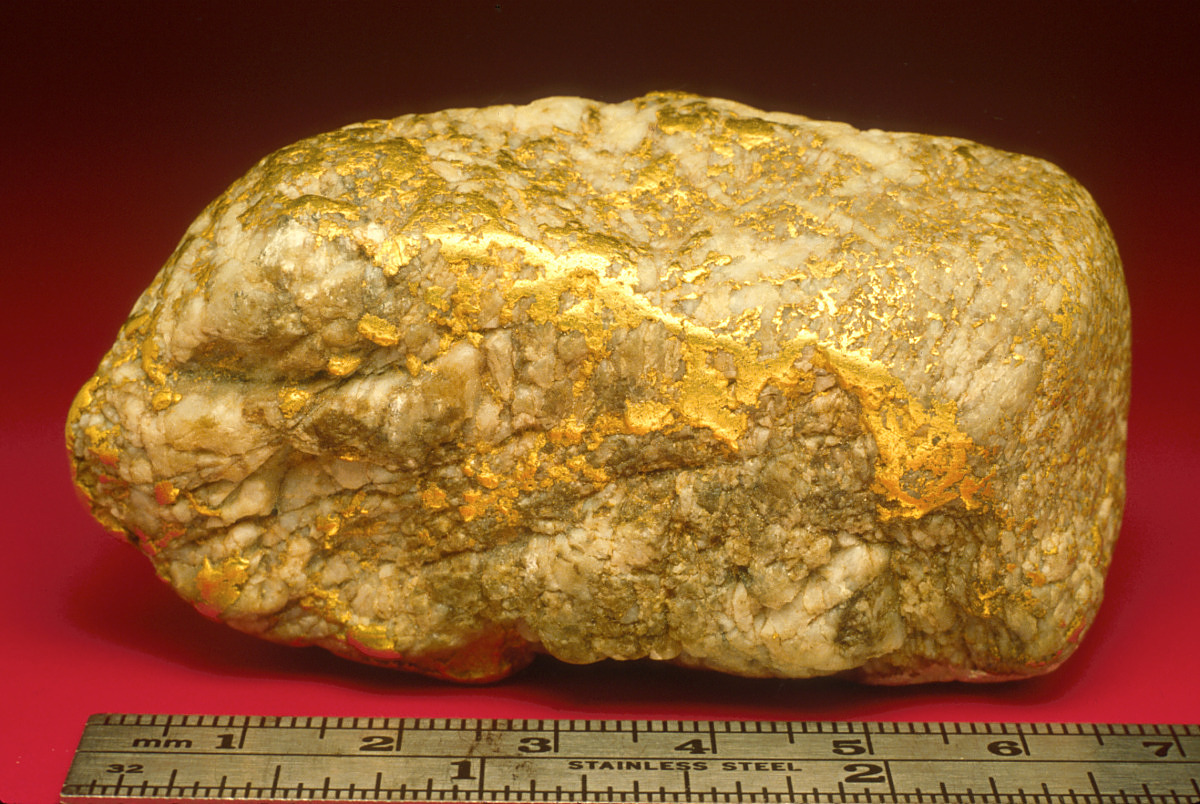 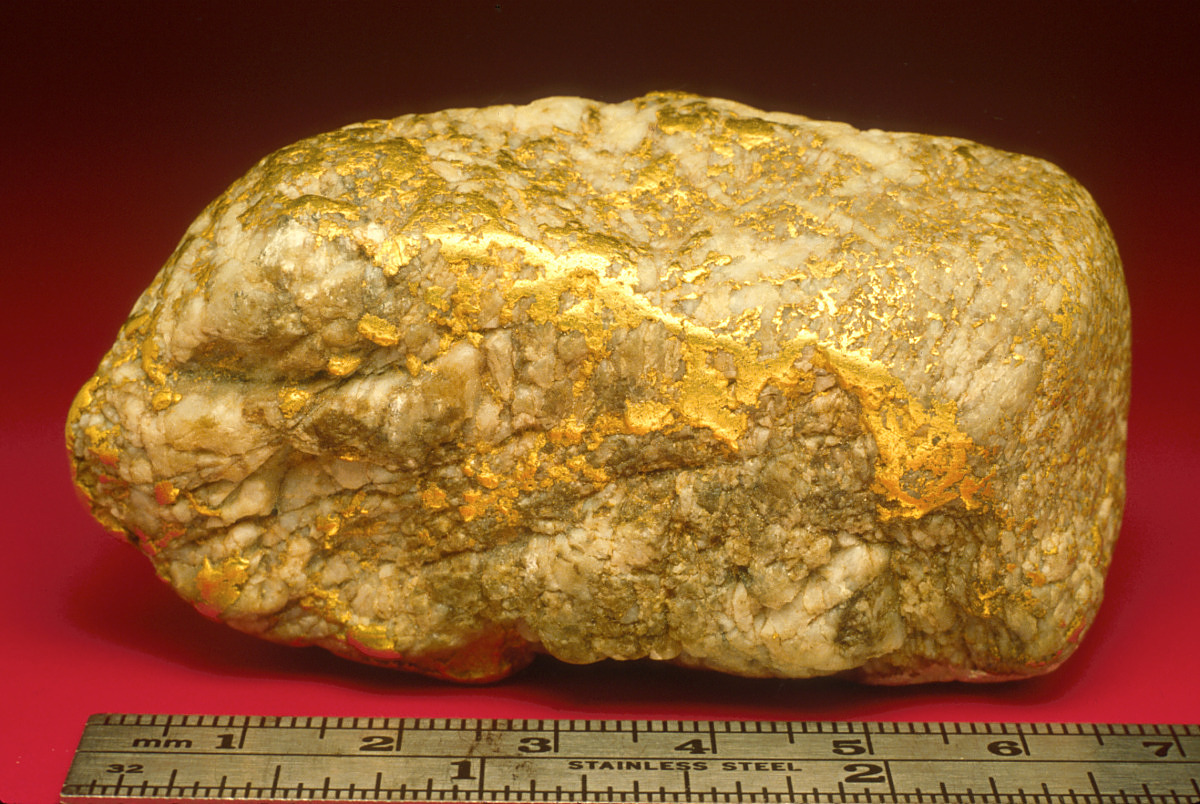 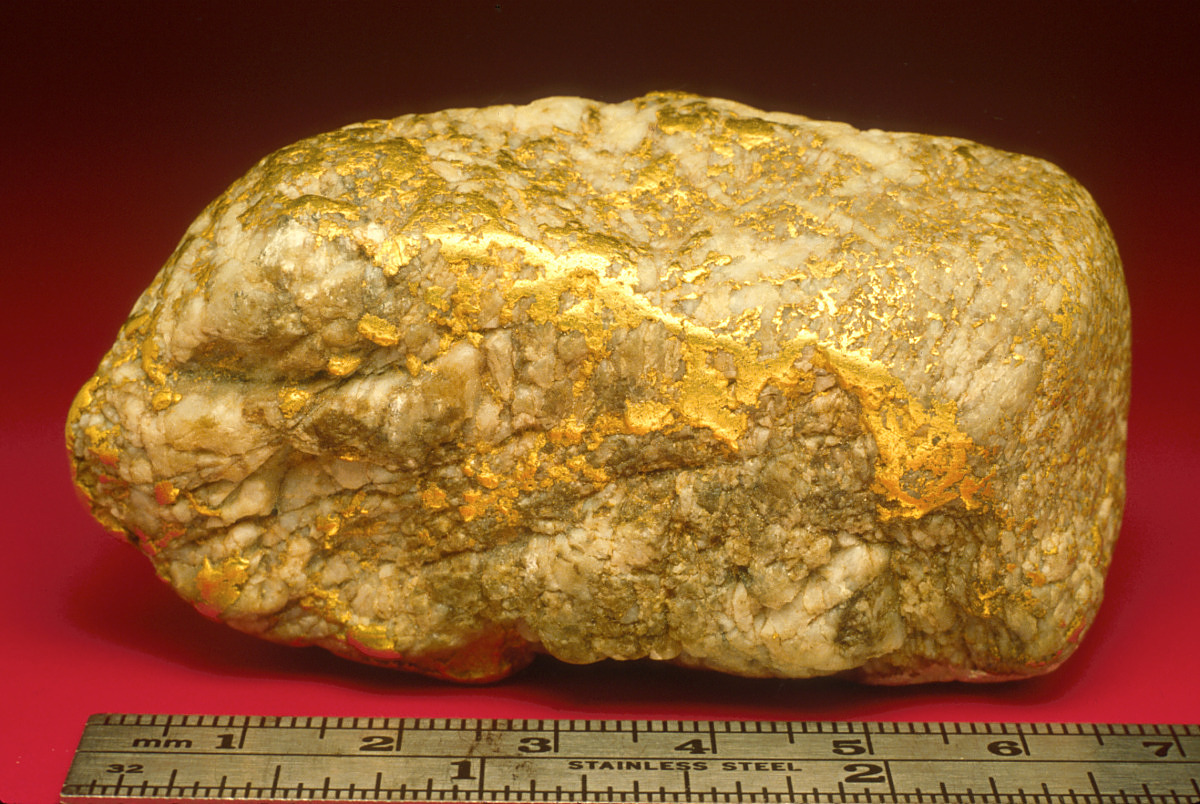 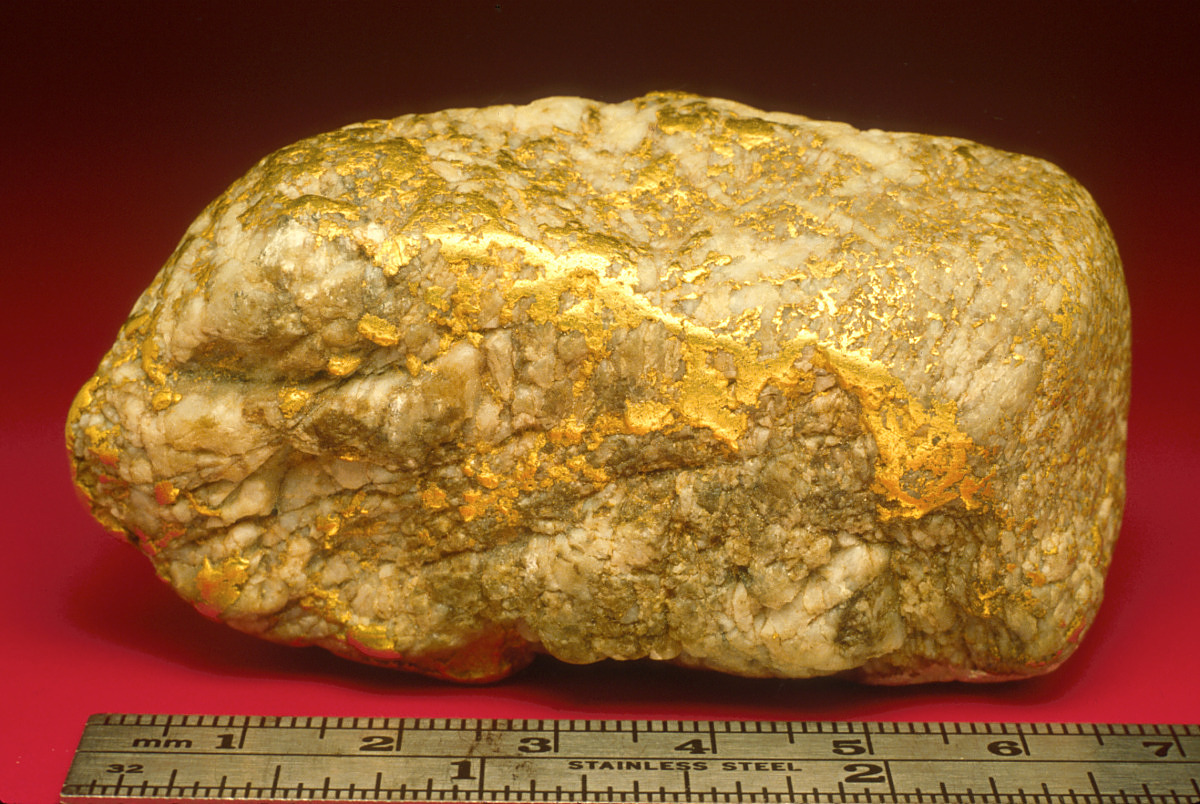 [Speaker Notes: DOIs: 
The Smithsonian began assigning DOIs to instruments this year.  We chose to use DataCite because they have a physical_object type.  The Smithsonian Institution High Performance Computing Cluster now has a DOI, and this past year 17 publications acknowledged our High Performance Computing Cluster in their research.  We will continue to register DOIs for instruments as needed. 
ORCIDs: 
We will continue to encourage our staff and researchers to register for ORCIDs and make the Smithsonian a Trusted Organization.  
The Smithsonian also needs to choose a unique identifier for deceased people. 
ARKs: 
We need to decide how to handle ARKs that get retired, merged, or moved to different collections.  We may implement redirects; a message noting that an ARK has been retired; and/or ARK tombstones for deaccessioned or destroyed materials. 
We will implement inflections.  Inflections are characters appended to an ARK.  Different characters will return different results, like metadata in a specified format (JSON), or a brief metadata record. 
ROR: 
This past year ROR allowed the Smithsonian to register our Barro Colorado Island research facility.  Registering our research facility introduced a new and more granular level to their hierarchy, since ROR was designed for registering organizations.  
Another option we are considering is using Global Research Identifier Database, or GRID, identifiers for our Smithsonian museums and research facilities. 
This brings us to our 2nd POLL:  What identifier do you use for research facilities? 
We are interested to see what identifier becomes dominant for research facilities over the next few years.]
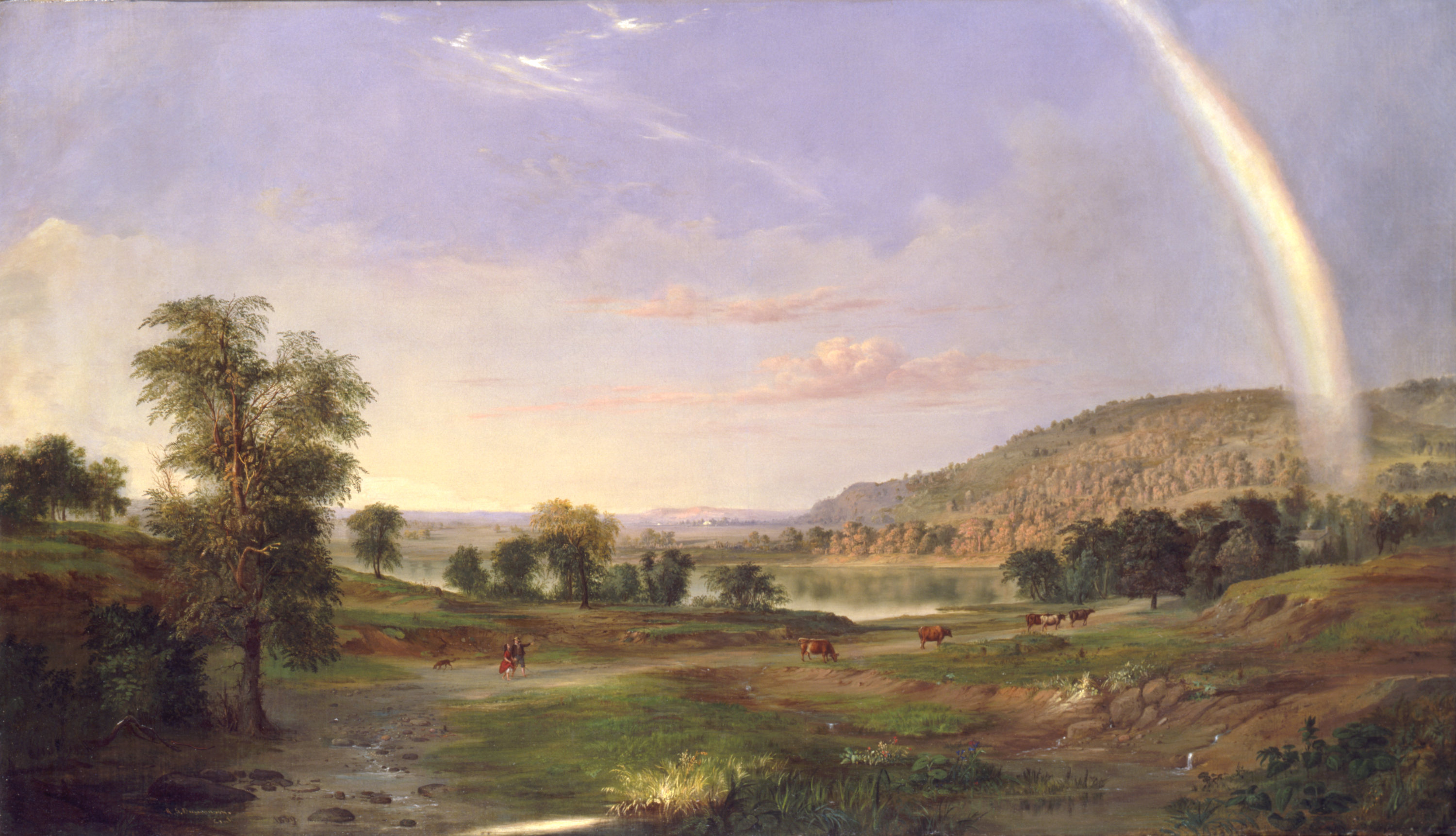 [Speaker Notes: Representing Courage is a medal from our African American History and Culture Museum 
  
And for Brain’s is a title page from one of the volumes of the ENIAC manual in Smithsonian Libraries and Archives 

Here we have 
Landscape with Rainbow by Robert S. Duncanson

Thank you for following us over the rainbow and along our golden yellow brick road as described our journey with PIDs at Smithsonian.]
Images used in this presentation are listed below.
Smithsonian Institution "Castle": https://siarchives.si.edu/collections/siris_sic_12706  
Gold "Brick": http://n2t.net/ark:/65665/3b0694c3f-0179-4cbf-b0b2-5940de1a48c7
Straw specimen (Brain): http://n2t.net/ark:/65665/32aeeb425-d54c-430e-ac2f-f762ee1ed821
Heart: chndm_1995-15-4  http://n2t.net/ark:/65665/kq4393f6355-e9f7-4470-b254-596f1b26acd0
Hank Aaron Jersey (Courage) http://n2t.net/ark:/65665/fd5d224bd79-95d8-4c33-af67-401dcfd10671
Cooper Hewitt aka Carnegie Masion (Home): https://siarchives.si.edu/collections/siris_sic_9129 
Ruby Slippers: http://n2t.net/ark:/65665/ng49ca746a4-d41e-704b-e053-15f76fa0b4fa​
Lion: http://n2t.net/ark:/65665/vk7eb2218aa-5a1e-4934-b679-d70d786ea04c​
Tinman: http://n2t.net/ark:/65665/vk77888f8c3-7798-4d6e-b98f-040c92b1ad25​
Scarecrow: http://n2t.net/ark:/65665/ng49ca746ac-99c4-704b-e053-15f76fa0b4fa​
Owney (our Toto): http://n2t.net/ark:/65665/hm8af75c317-9bea-4f46-958c-acc39c349a82​
Distinguished Service Cross and ribbon: http://n2t.net/ark:/65665/fd53db58e7d-1dc1-4263-ab7d-6e7571a6f261
Report on ENIAC: http://library.si.edu/digital-library/book/report-eniac-electronic-numerical-integrator-and-computer
Tin Ore : http://n2t.net/ark:/65665/3a7c1eb67-1331-45eb-8823-7fe1106a1069 
MinSci Orcid: https://orcid.org/0000-0002-7512-4206​
Landscape with Rainbow by Robert S. Duncanson: http://n2t.net/ark:/65665/vk7de311cc6-73b5-4a42-b410-47f982c49fd1
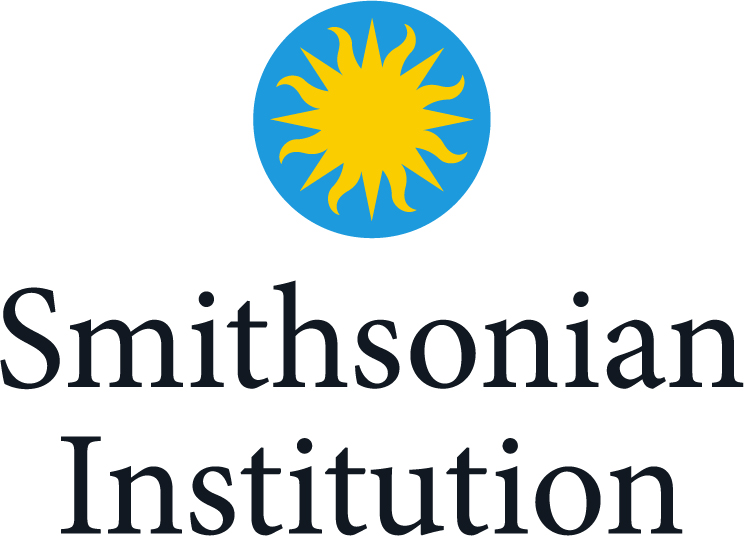 [Speaker Notes: We have included a slide of the images and their pids for your future enjoyment]
Thank you!
Suzanne Pilsk
Metadata Librarian
Smithsonian Libraries and Archives
pilsks@si.edu
Bess Missell
Metadata Librarian
Smithsonian Libraries and Archives
missellb@si.edu
Rebecca Snyder
Acting Informatics Branch Chief
National Museum of Natural History
snyderr@si.edu
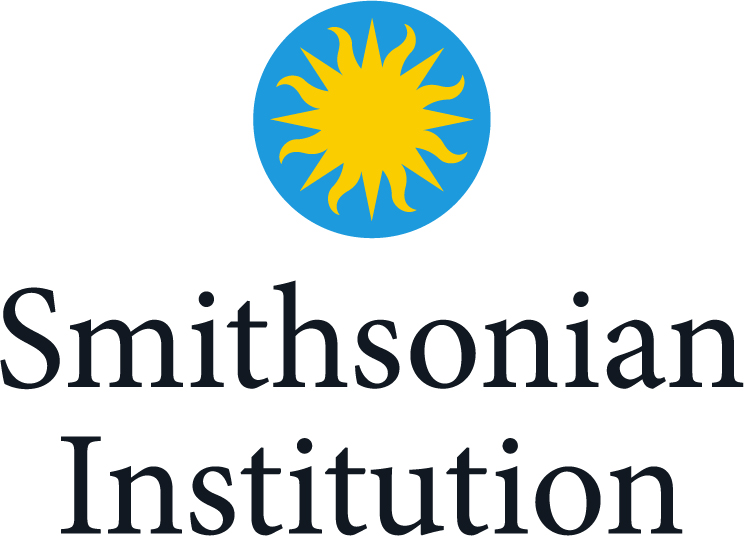 Identifiers at the Smithsonian Institution
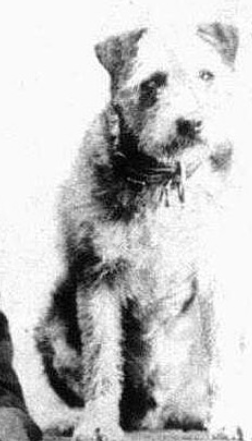 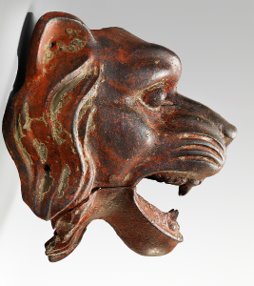 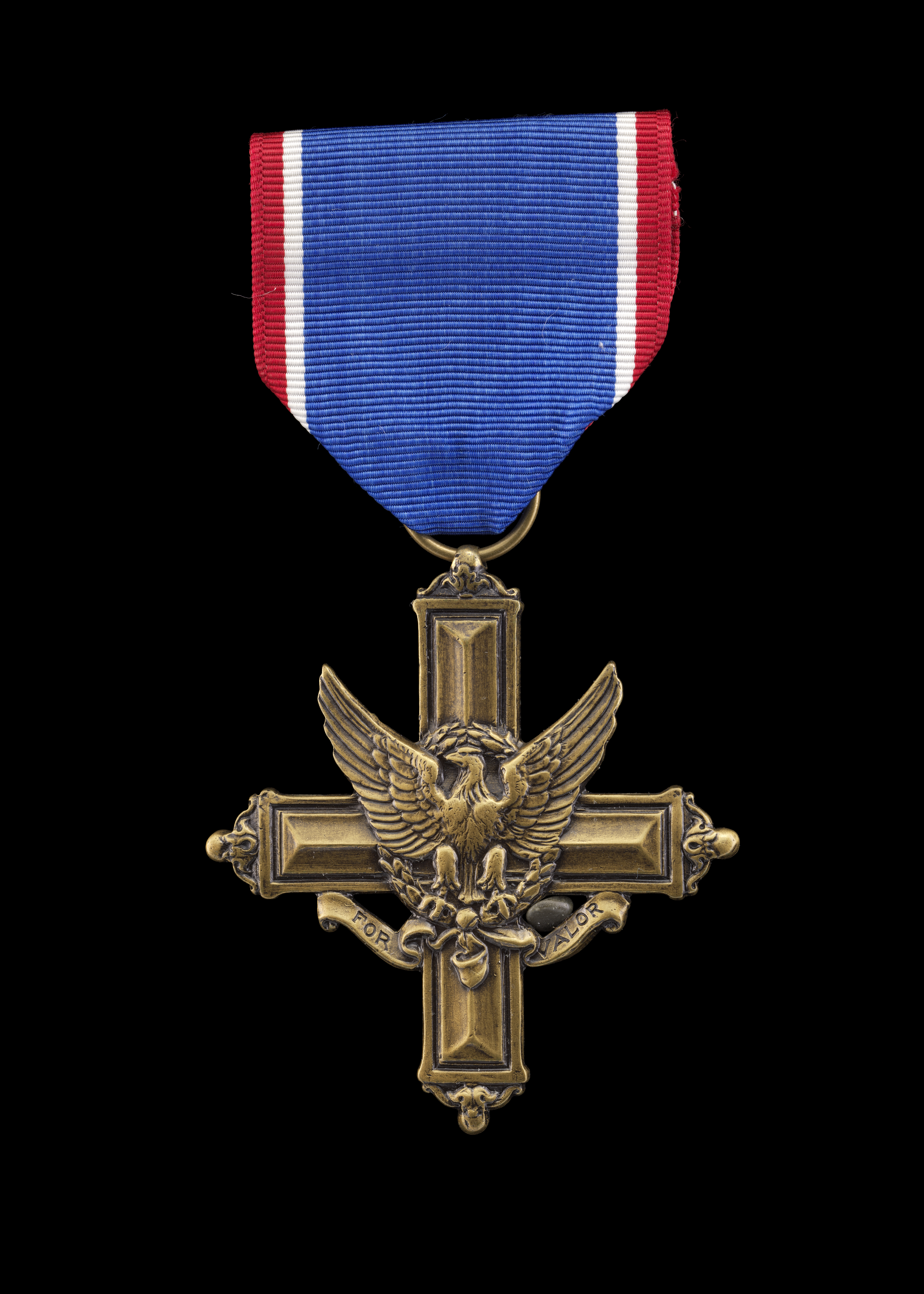 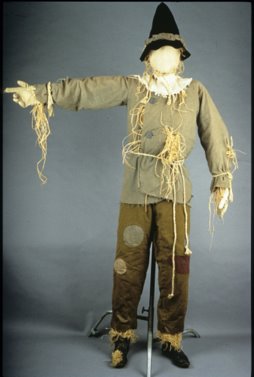 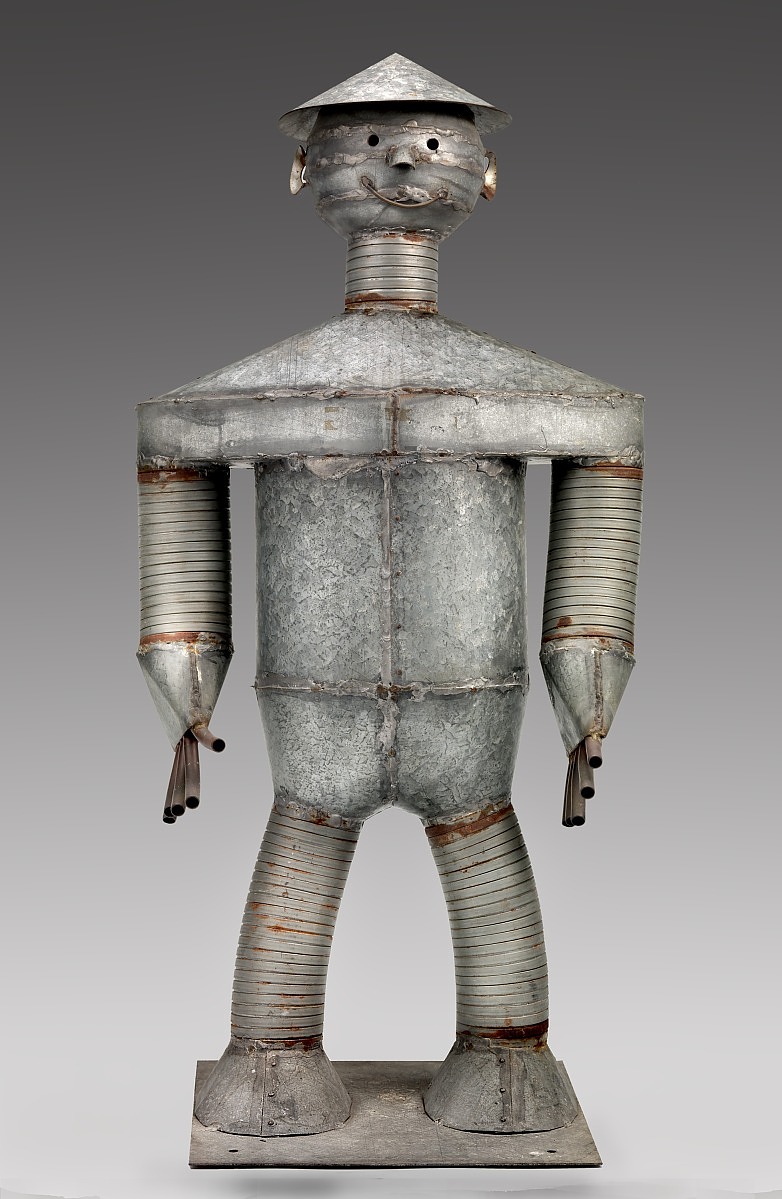 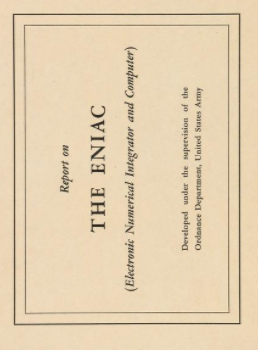 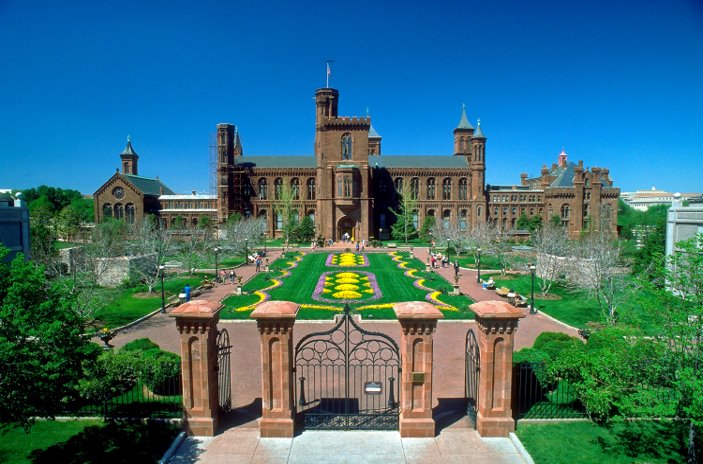 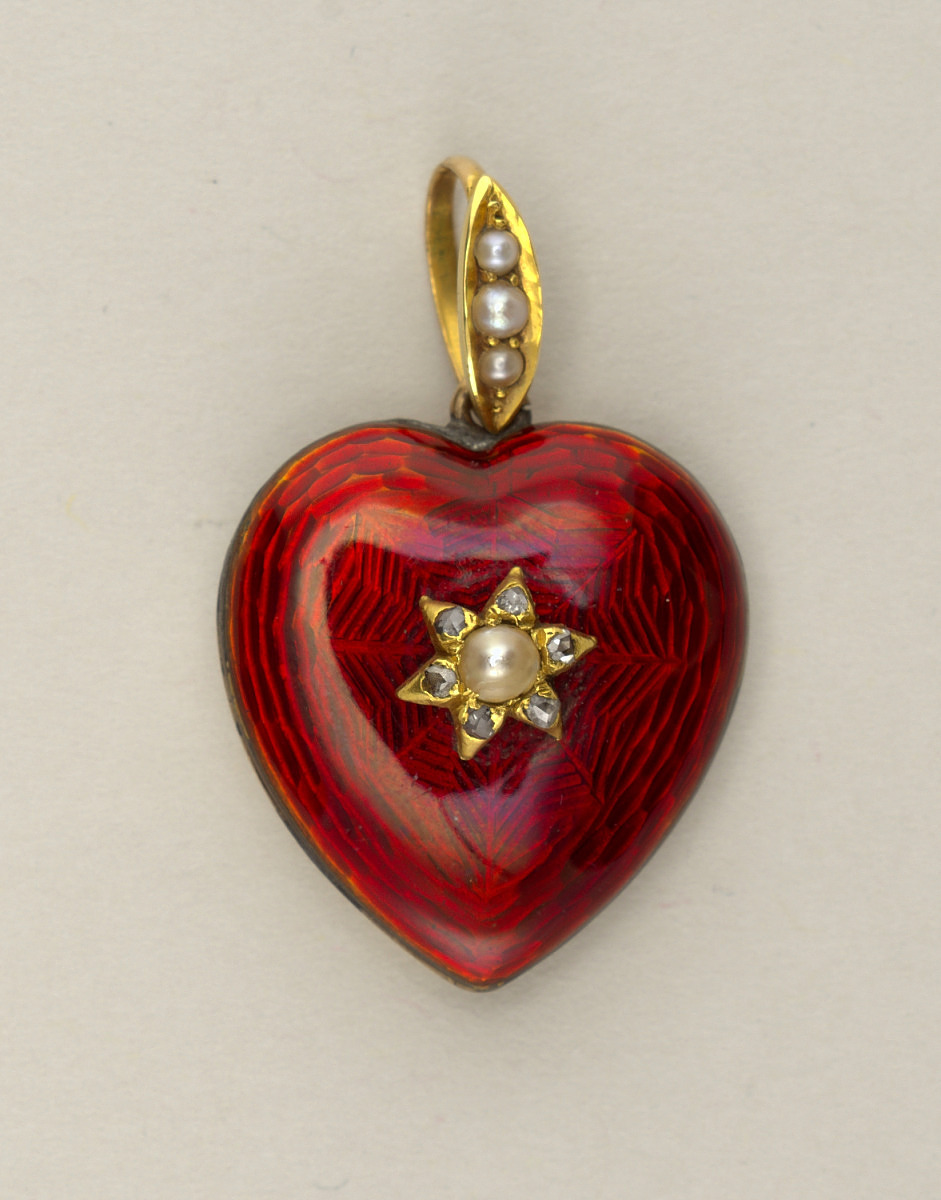 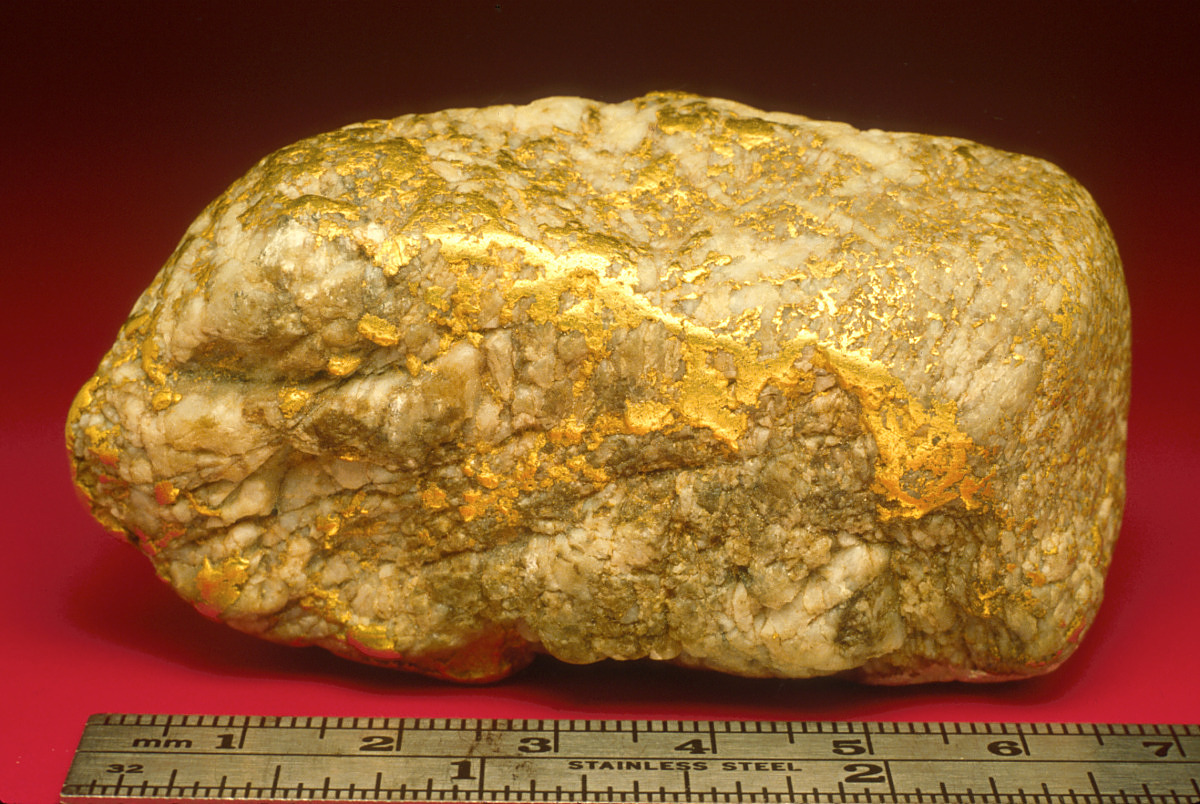 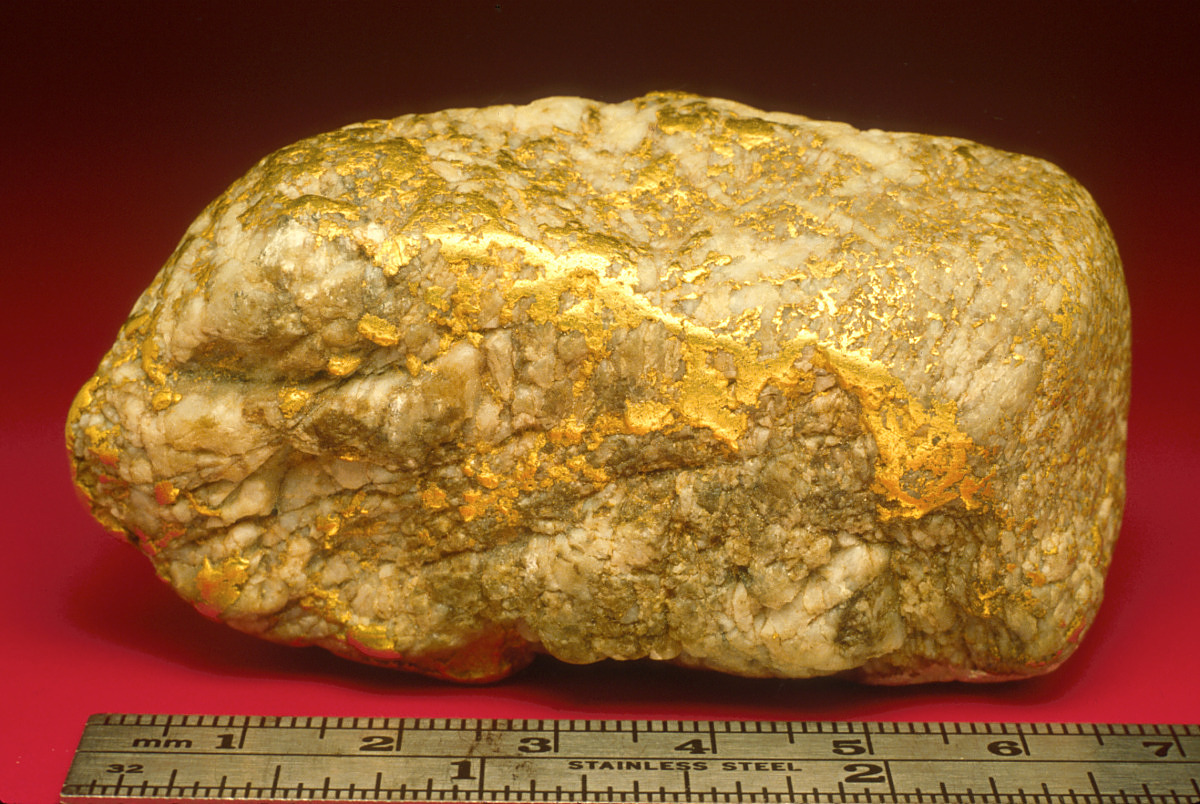 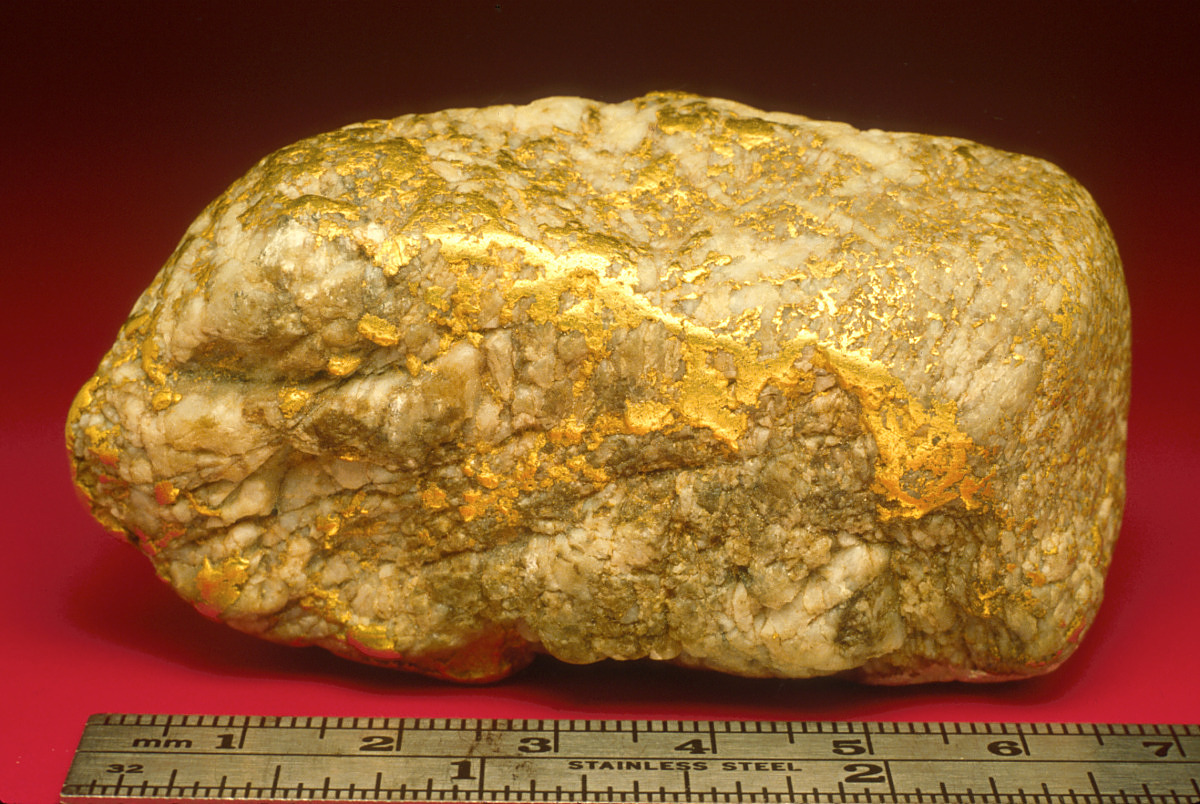 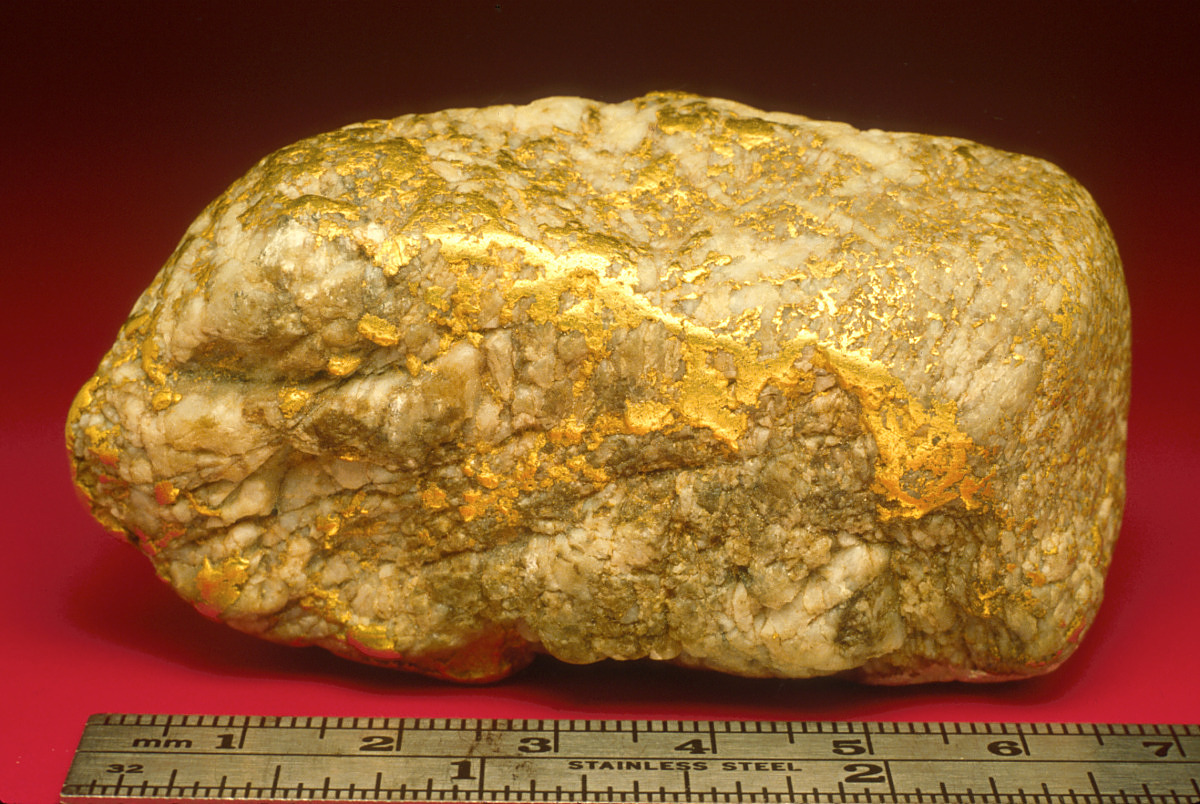 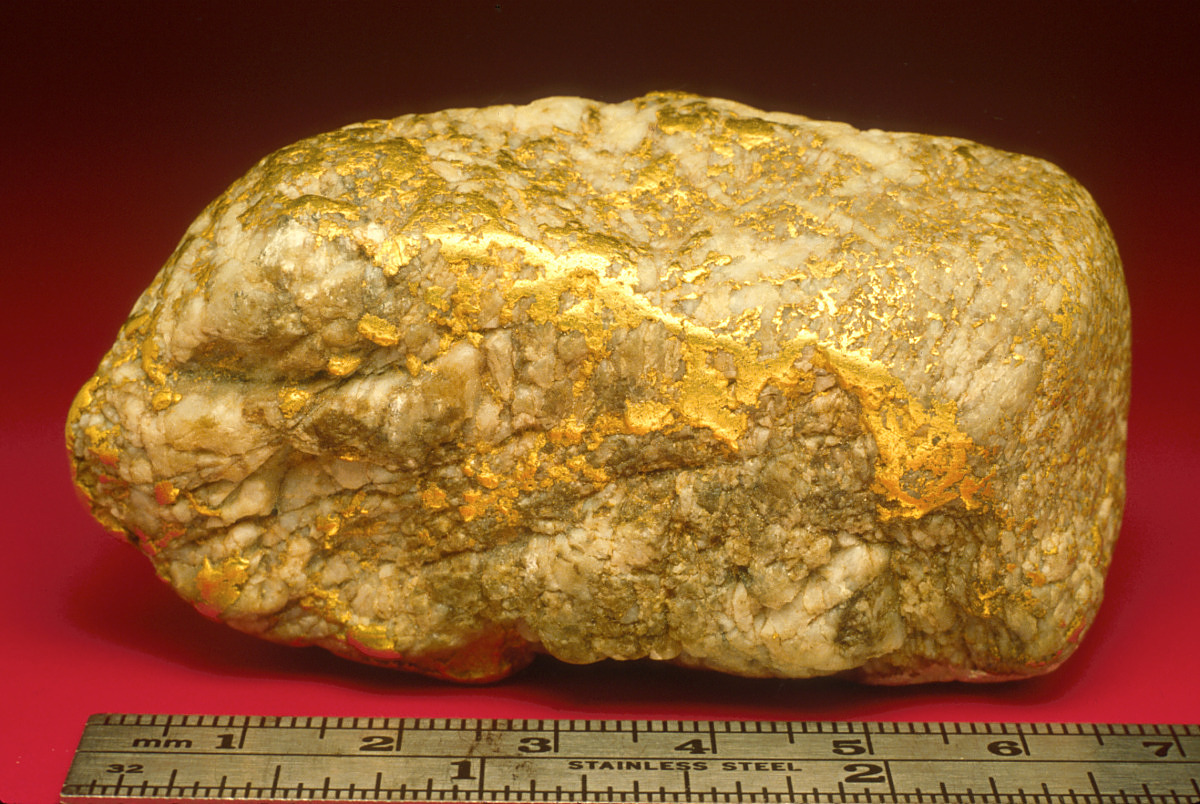 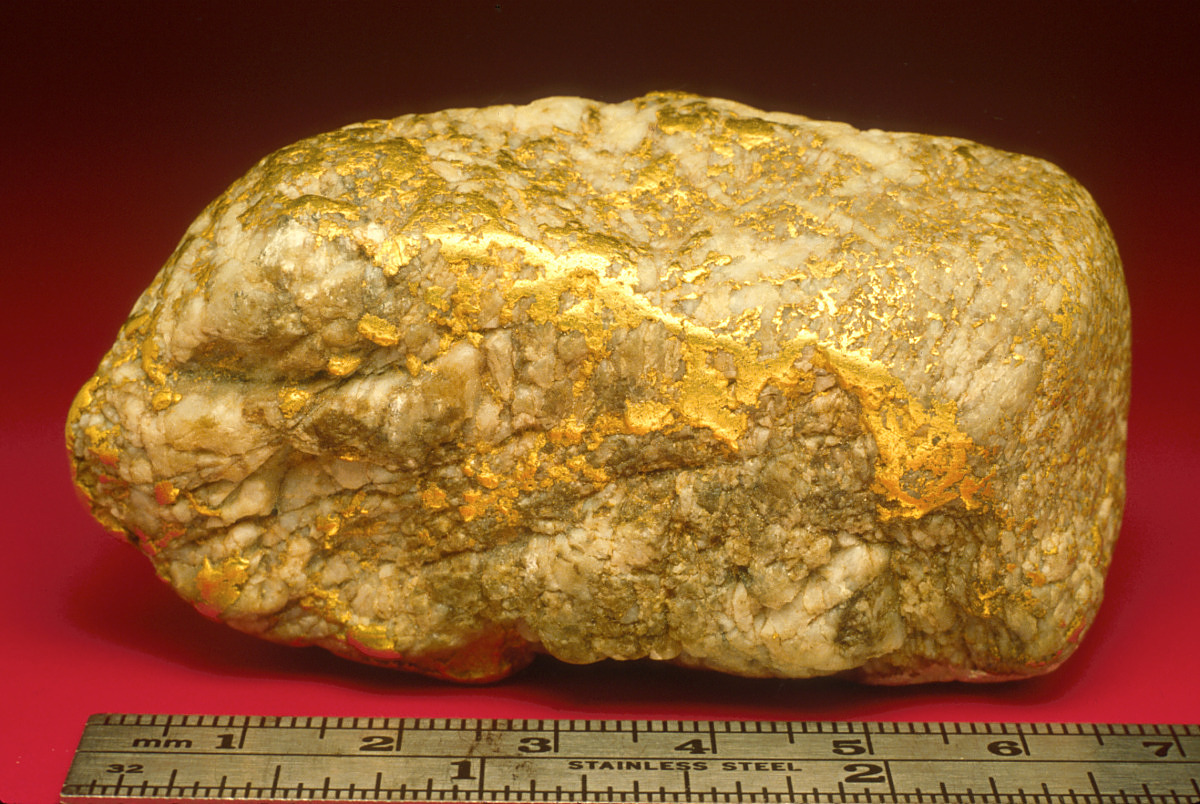 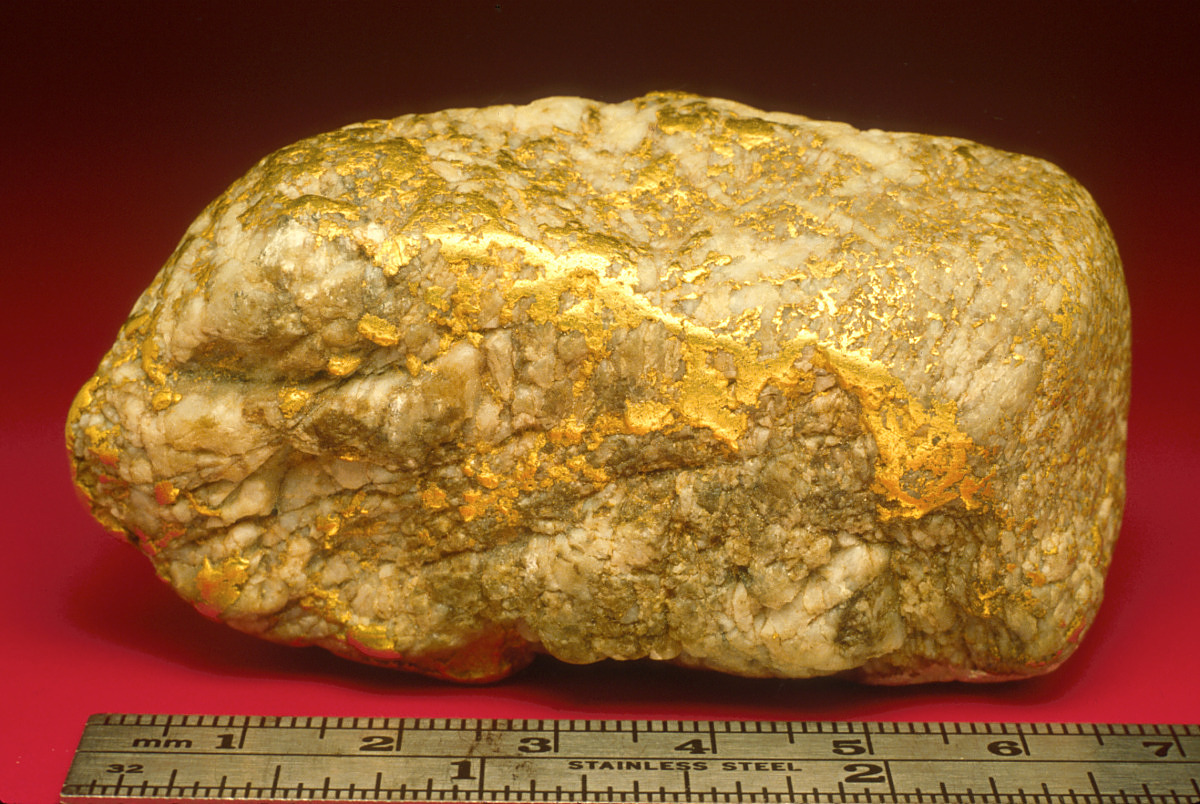 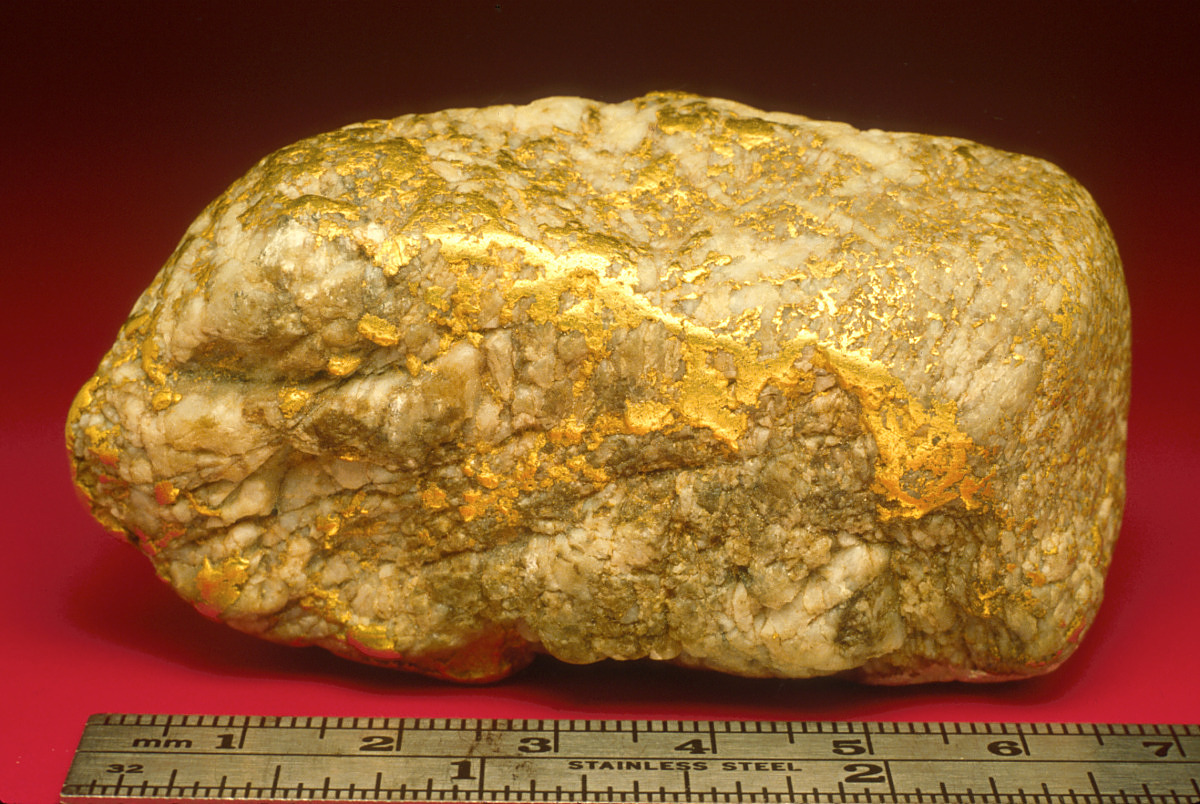 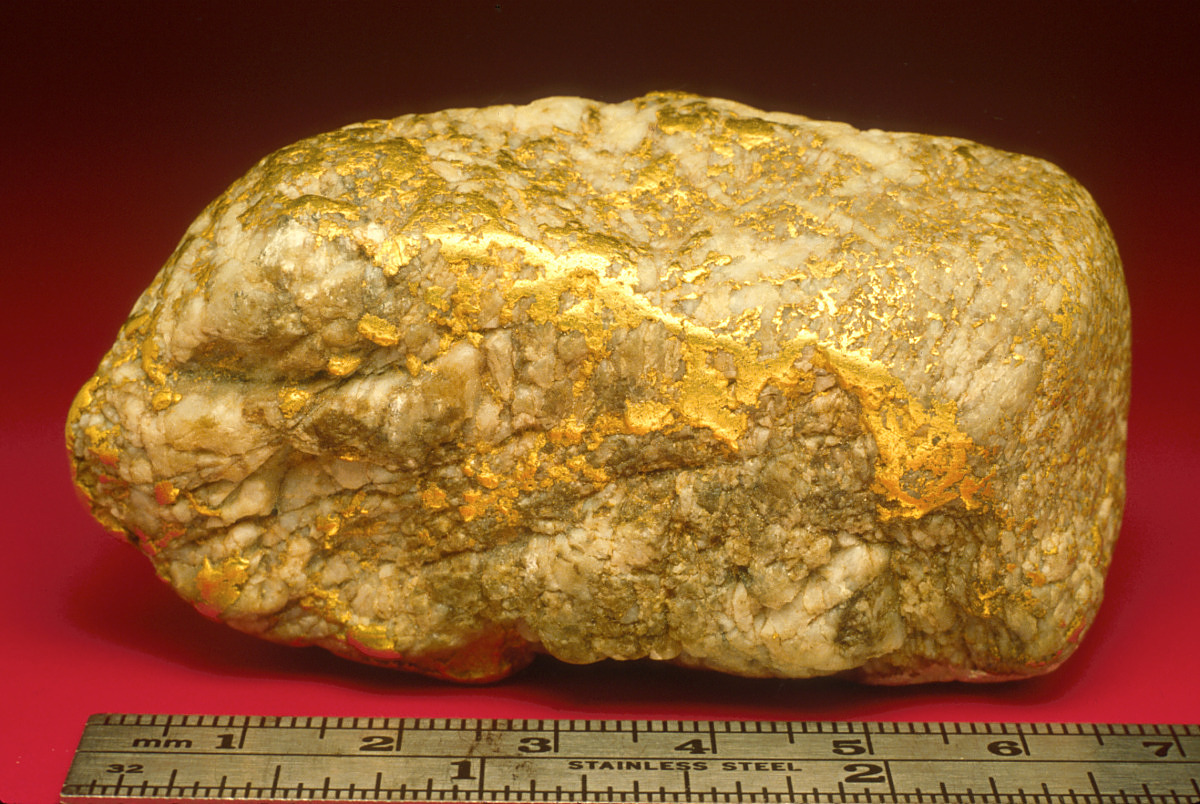 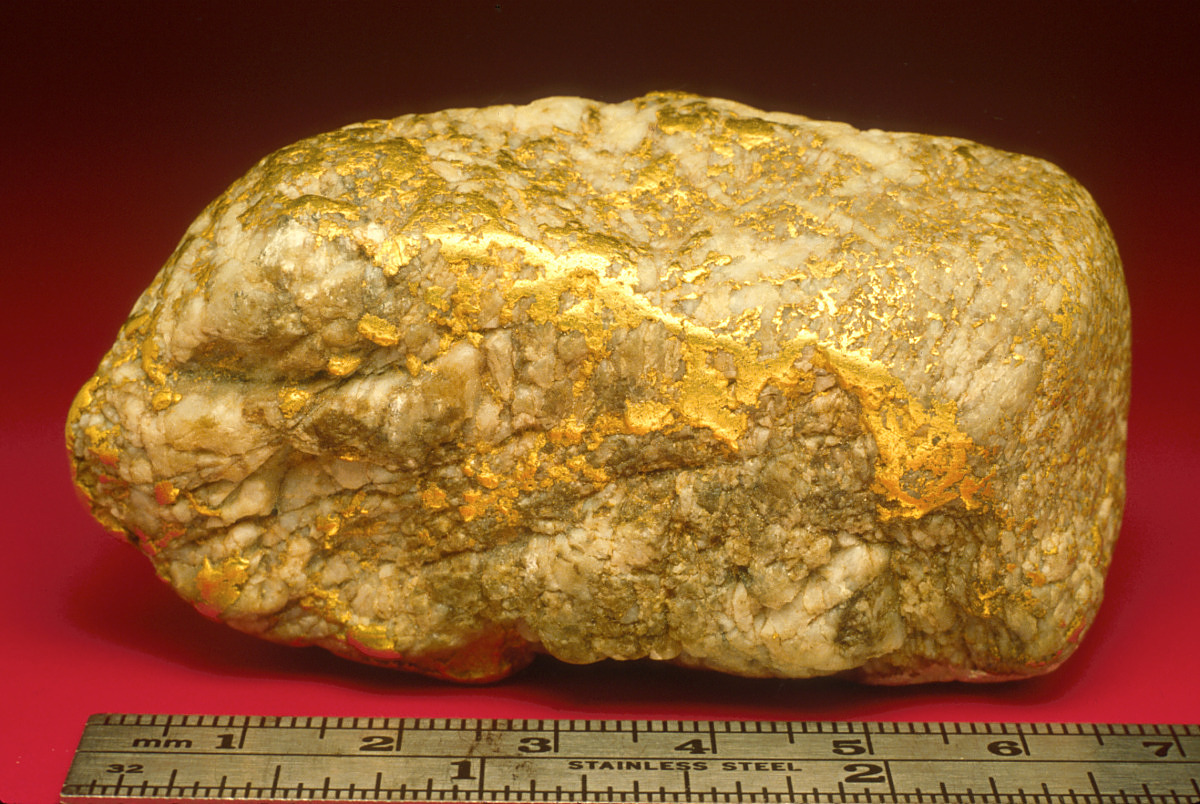 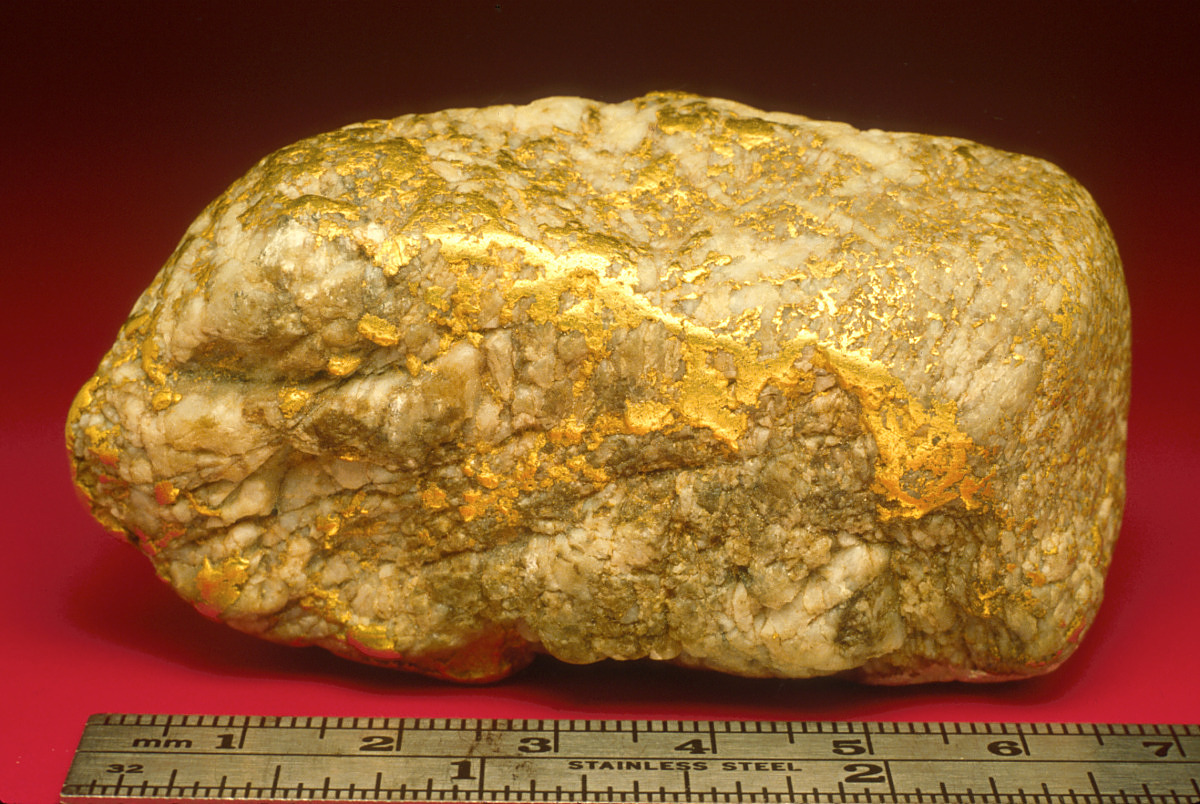 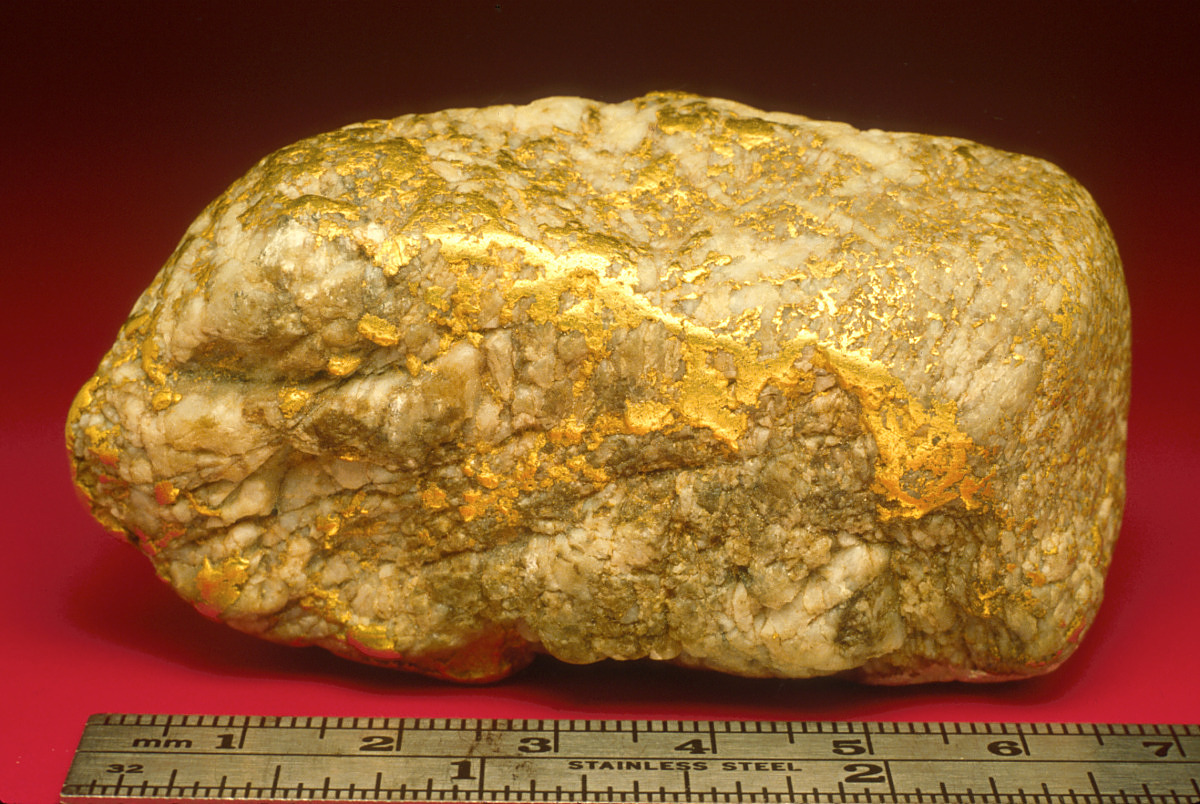 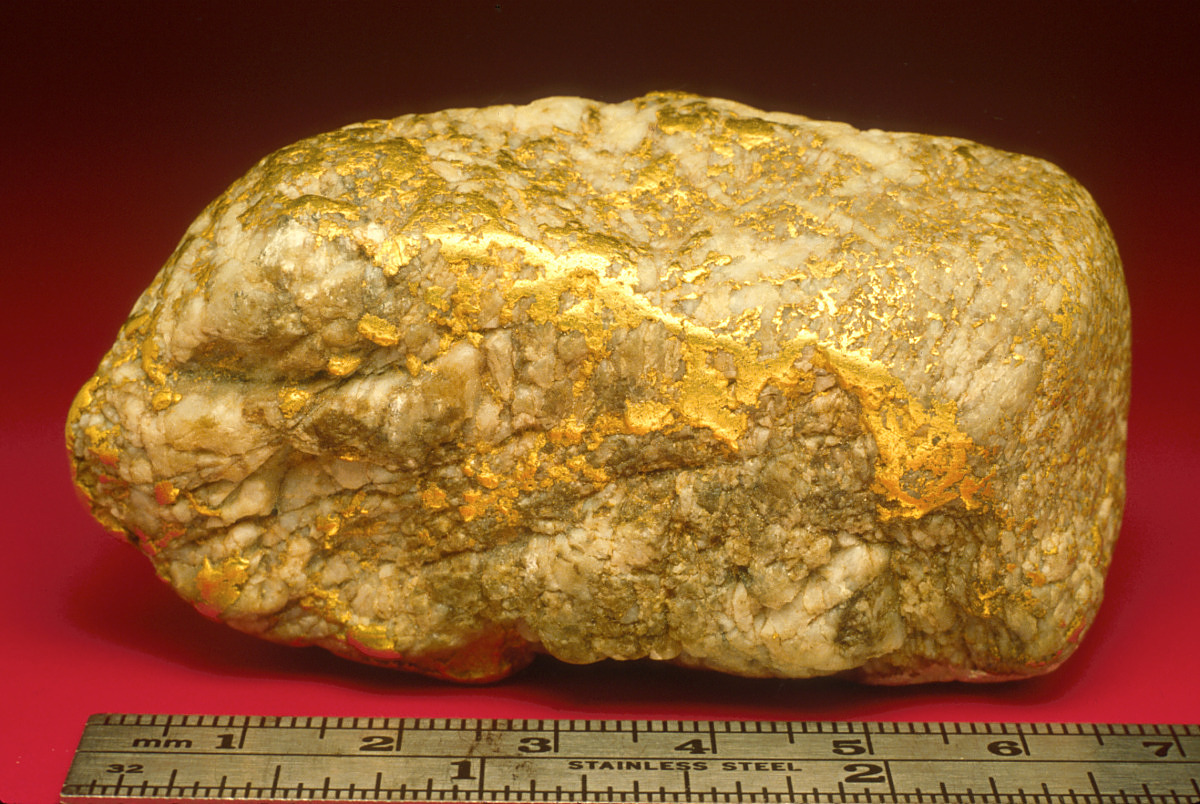 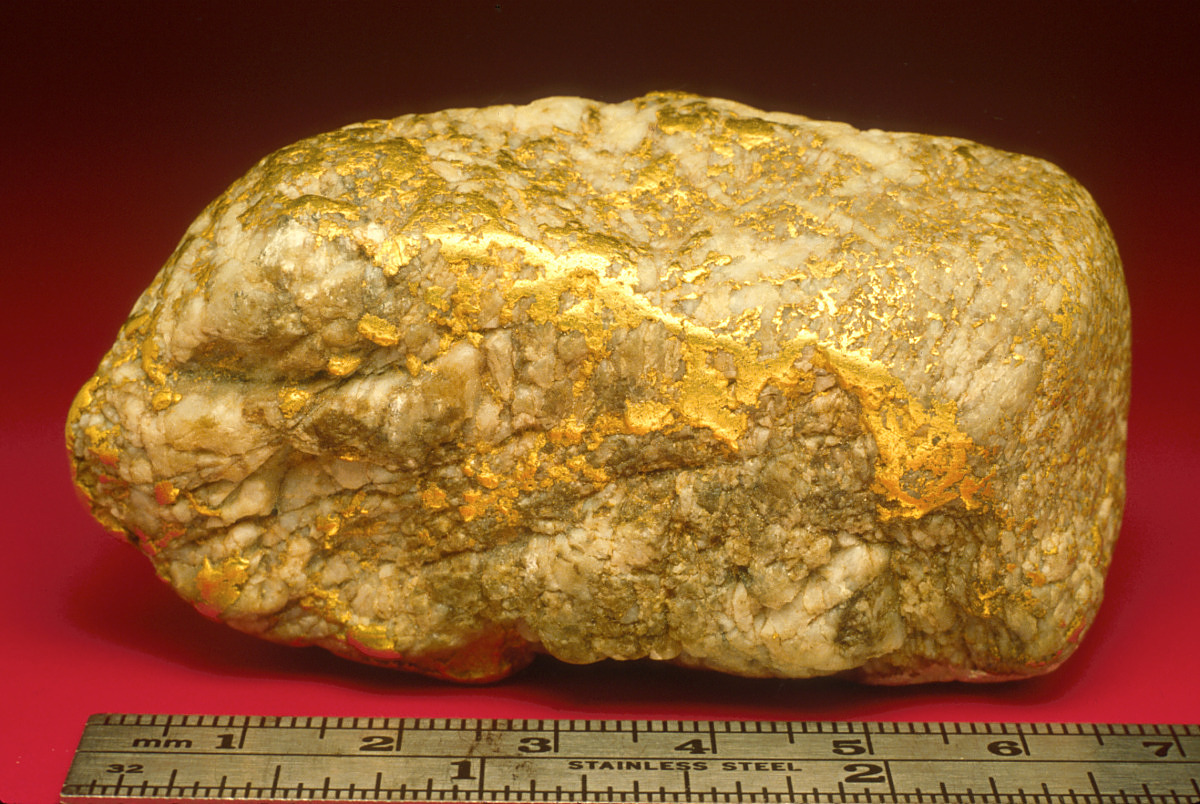 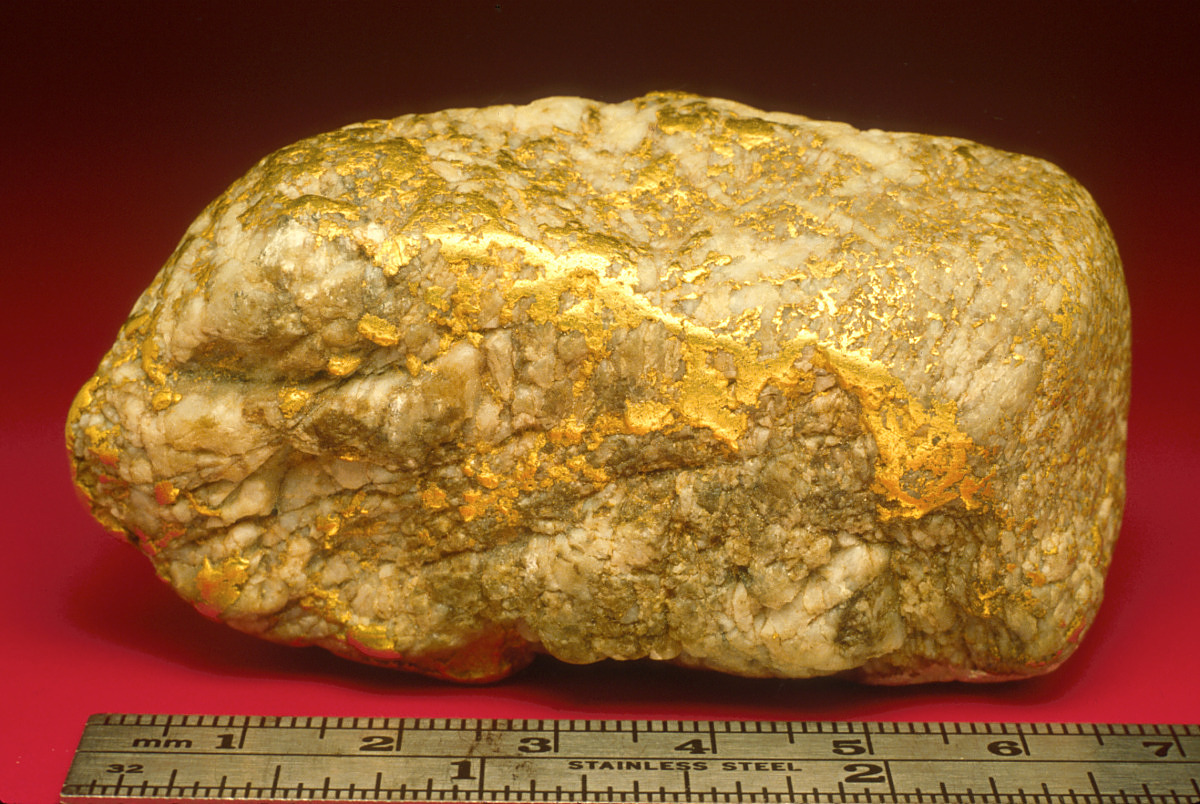 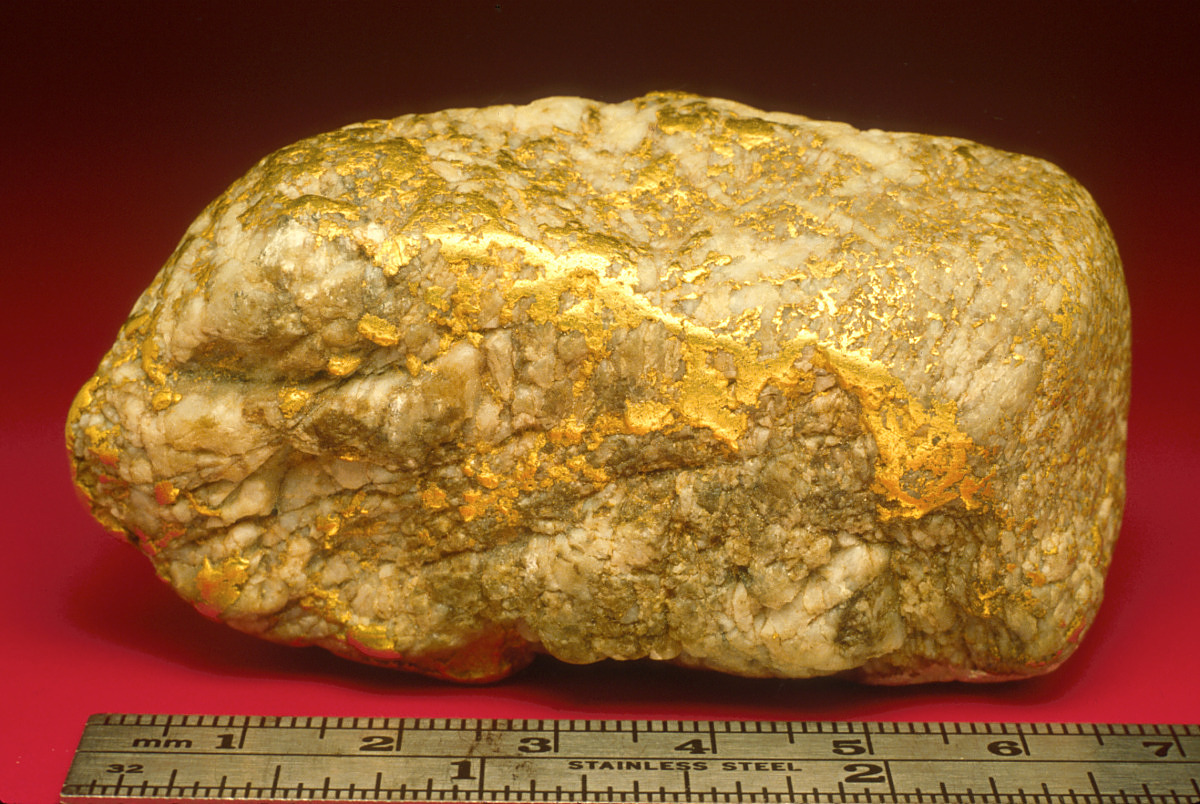 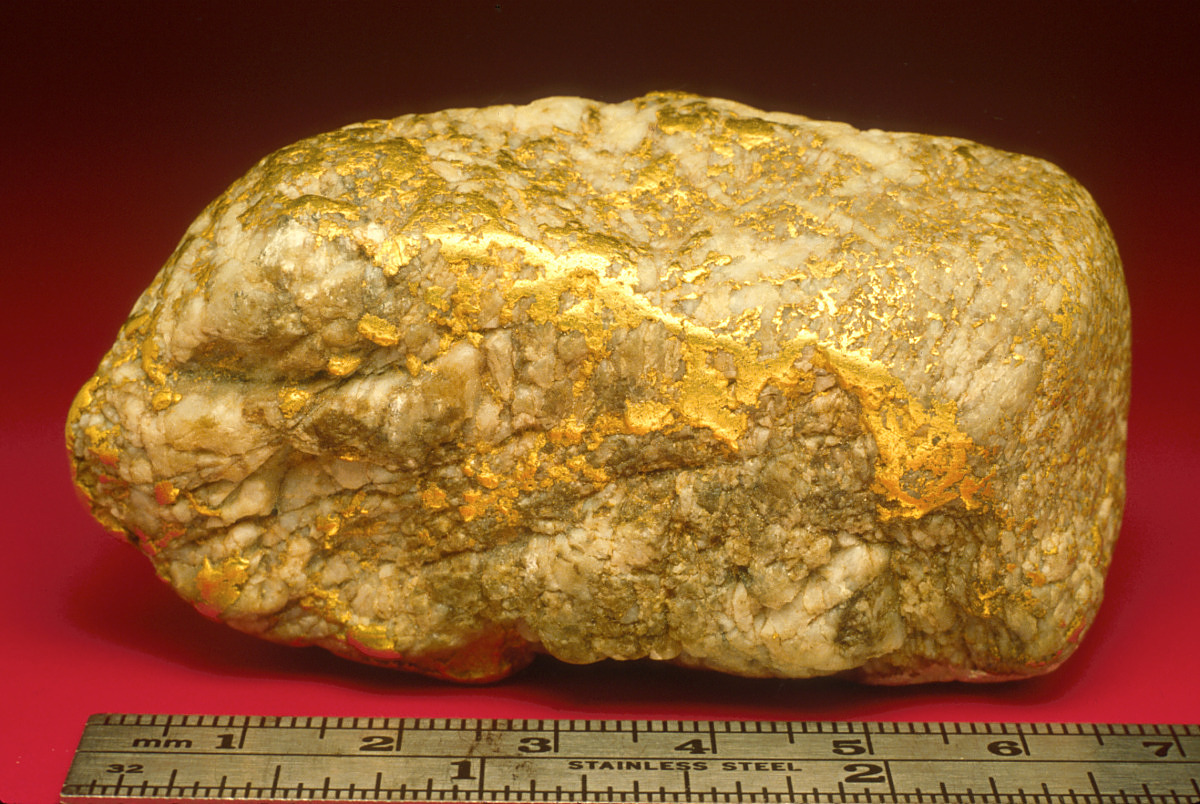 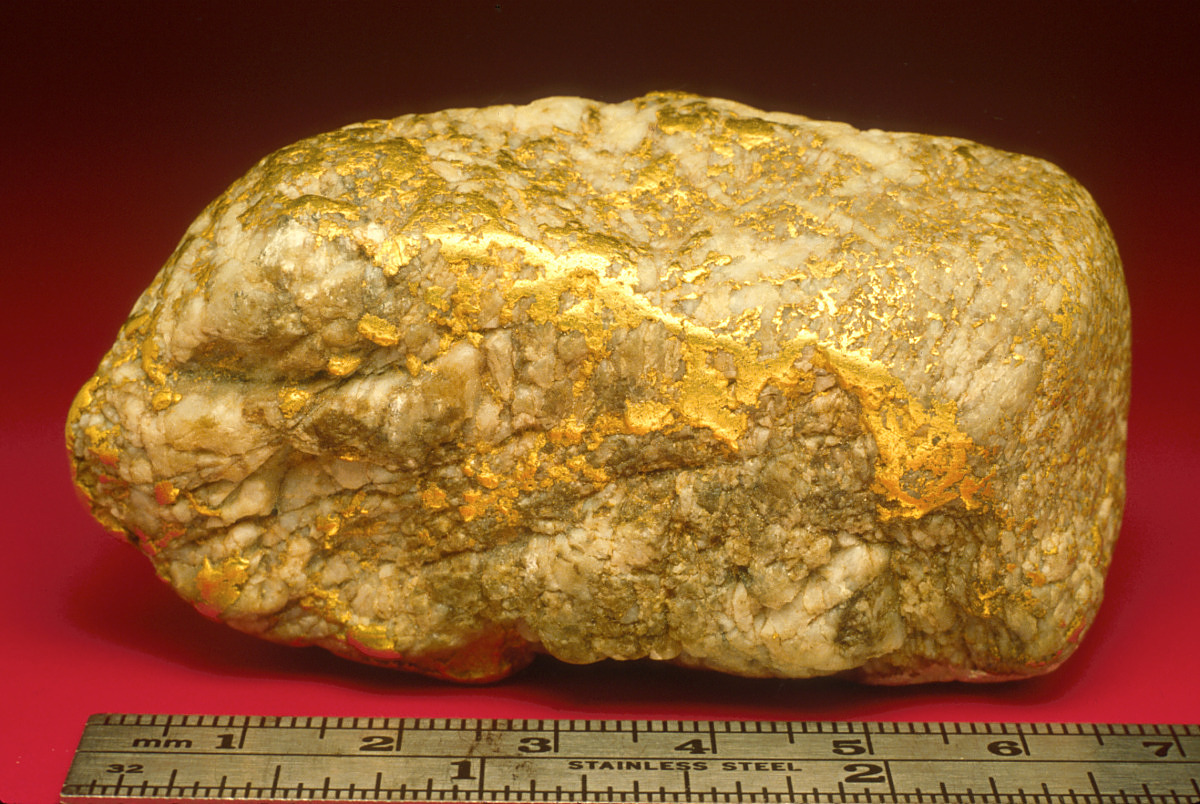 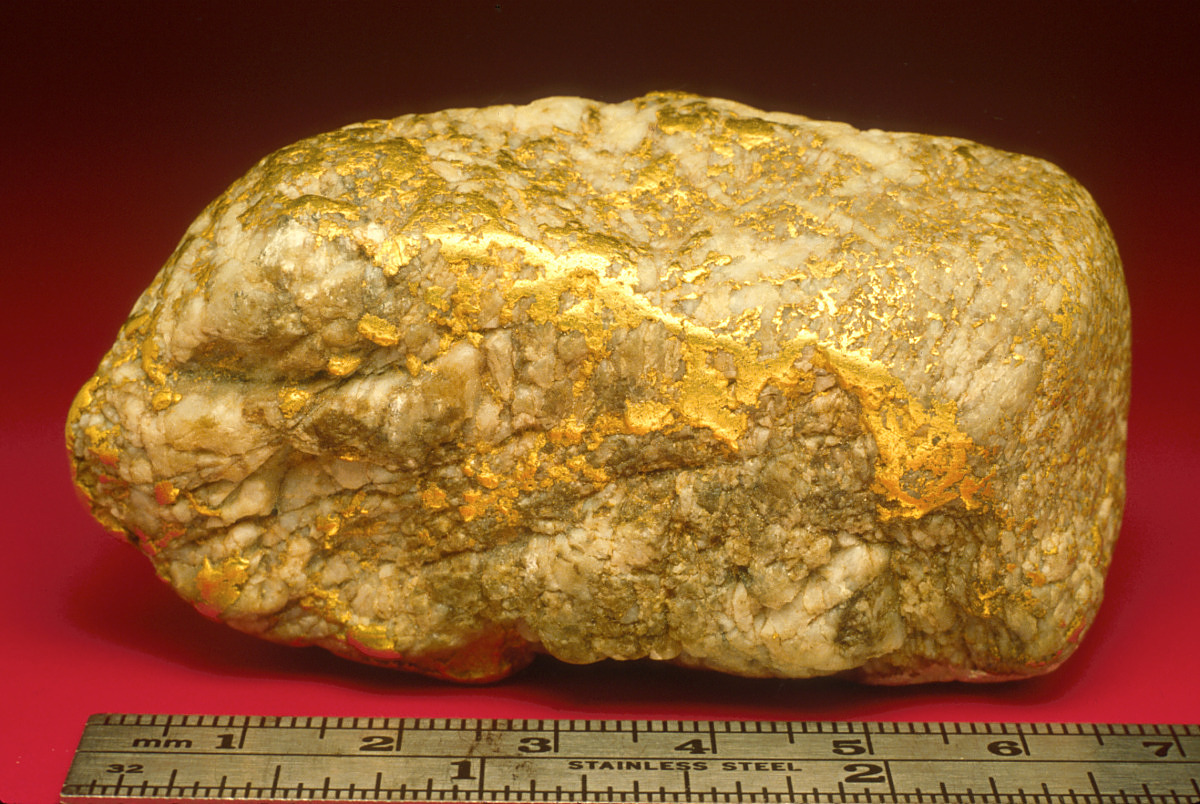 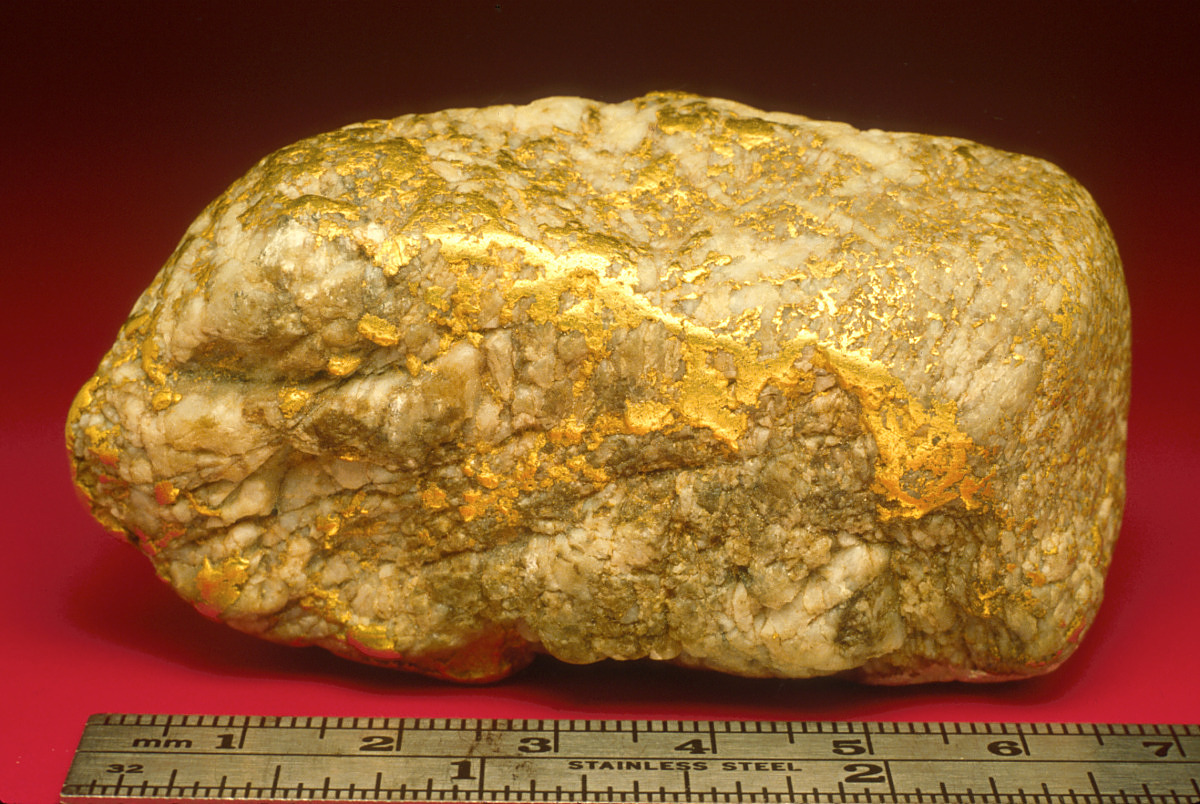 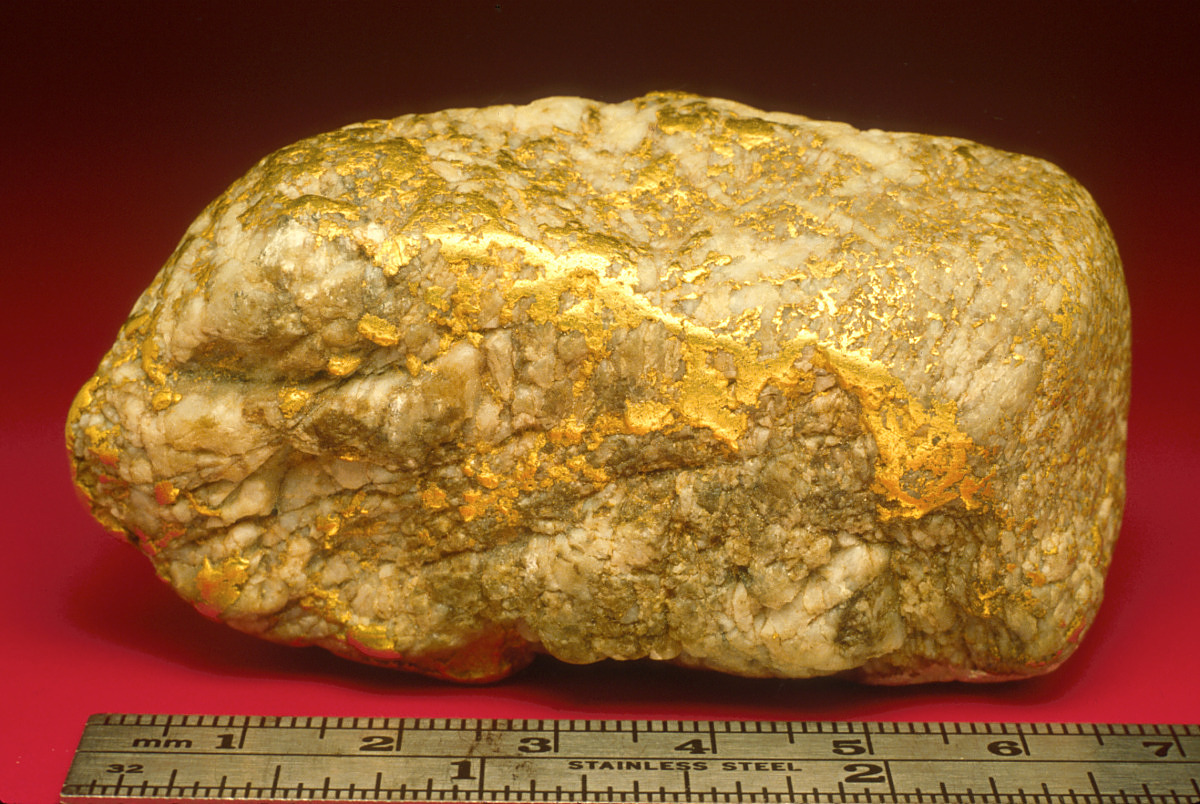 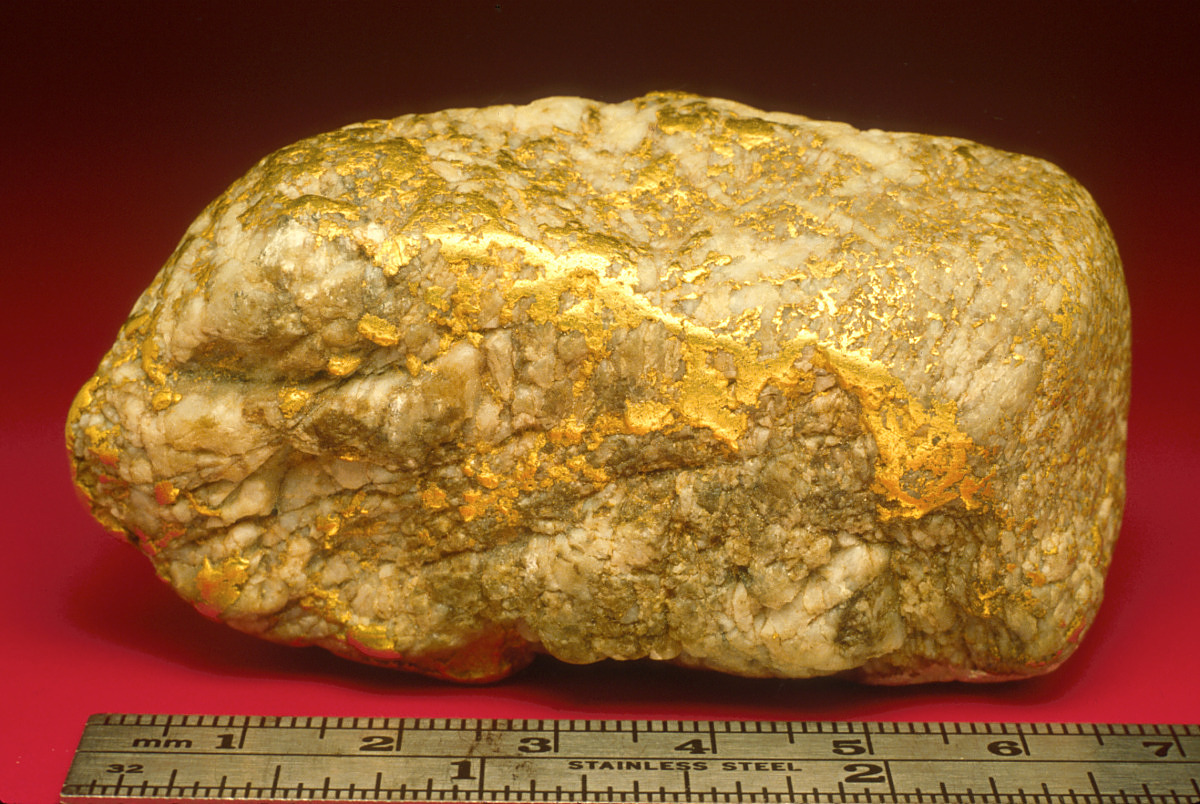 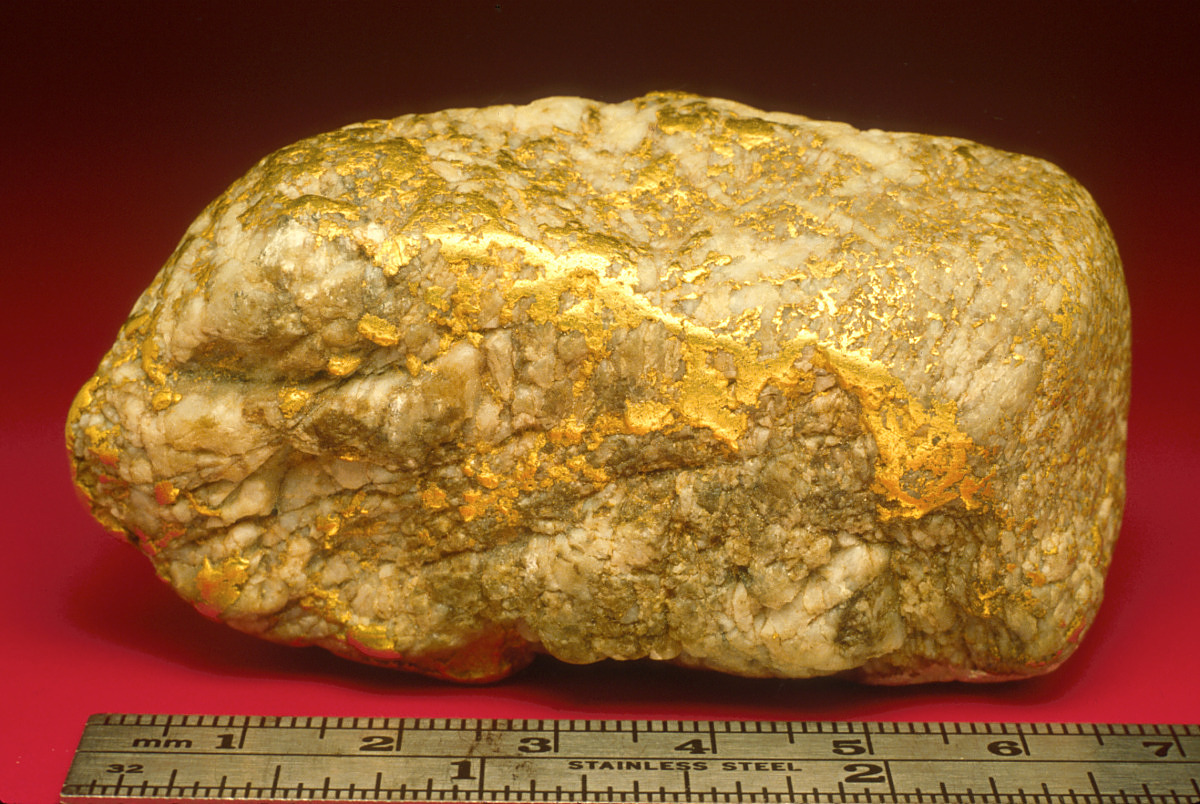 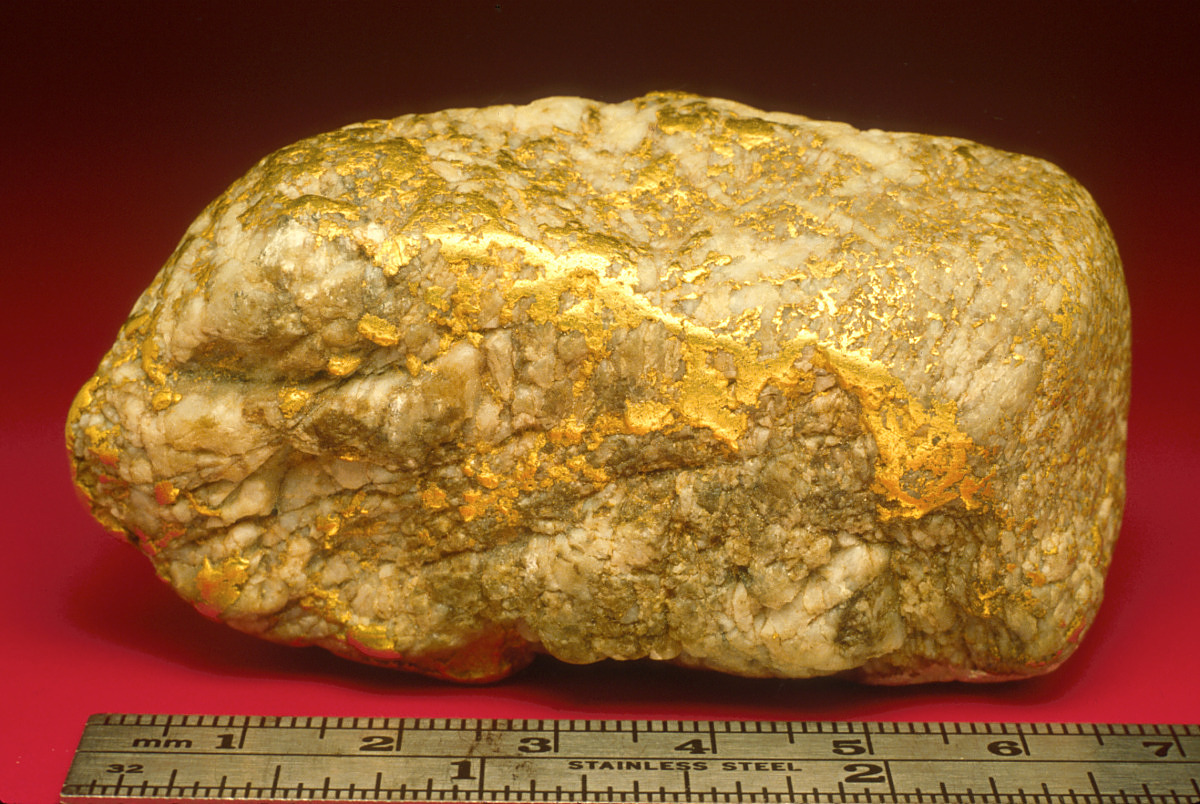 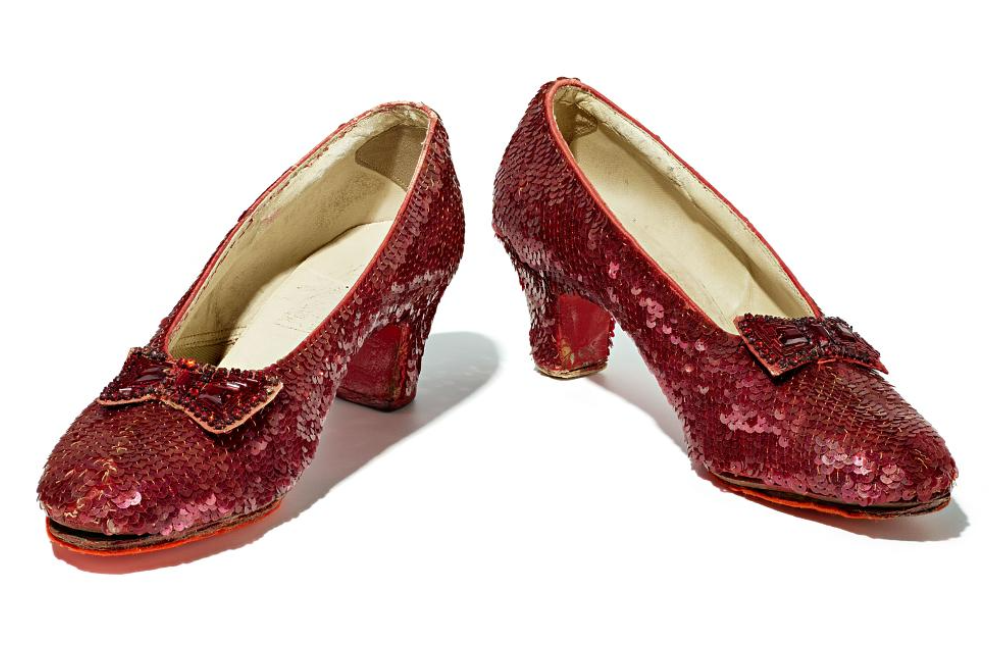 [Speaker Notes: Thank you again for participating and we look forward to discussing with you the results of our polls and other issues and questions.]